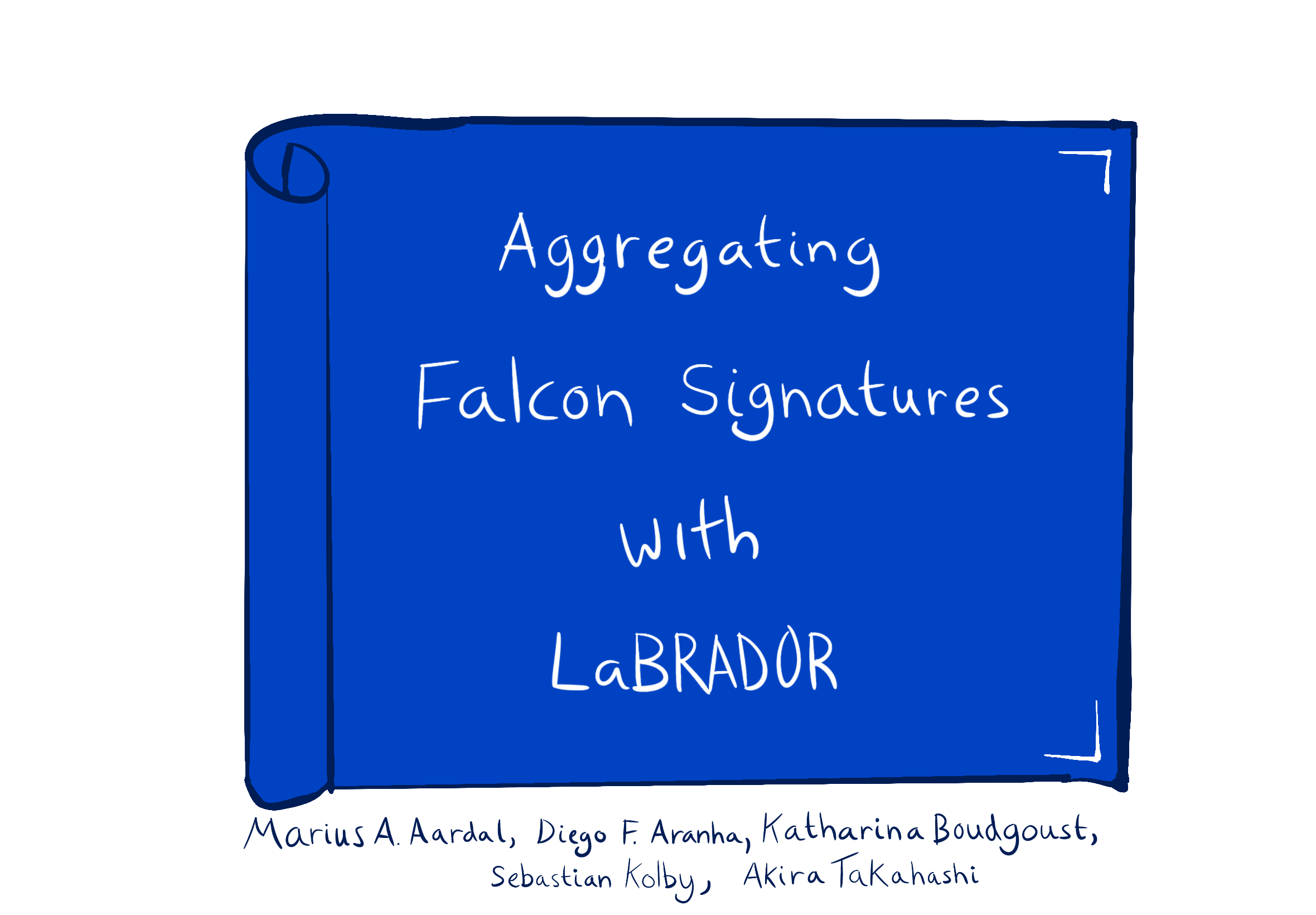 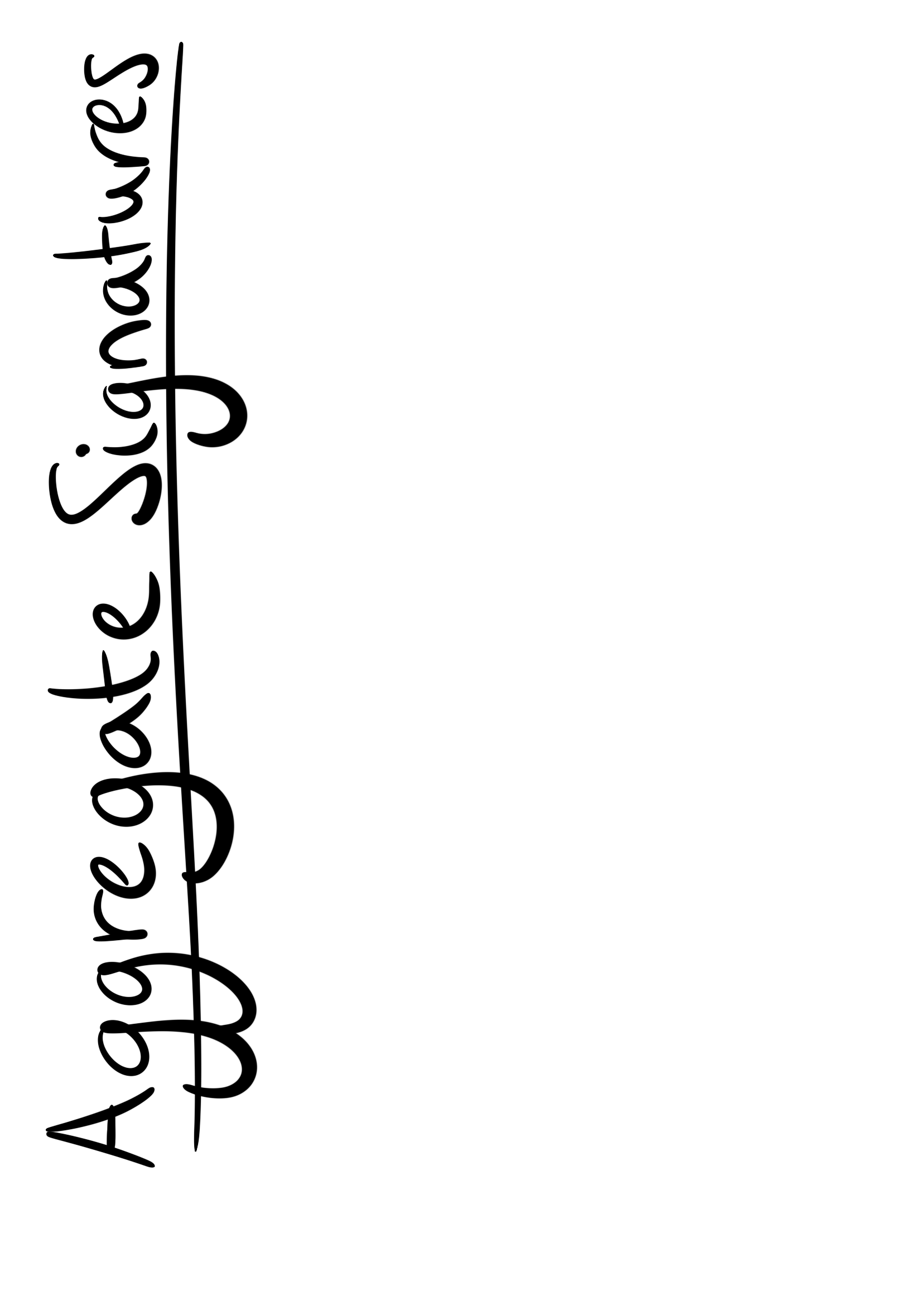 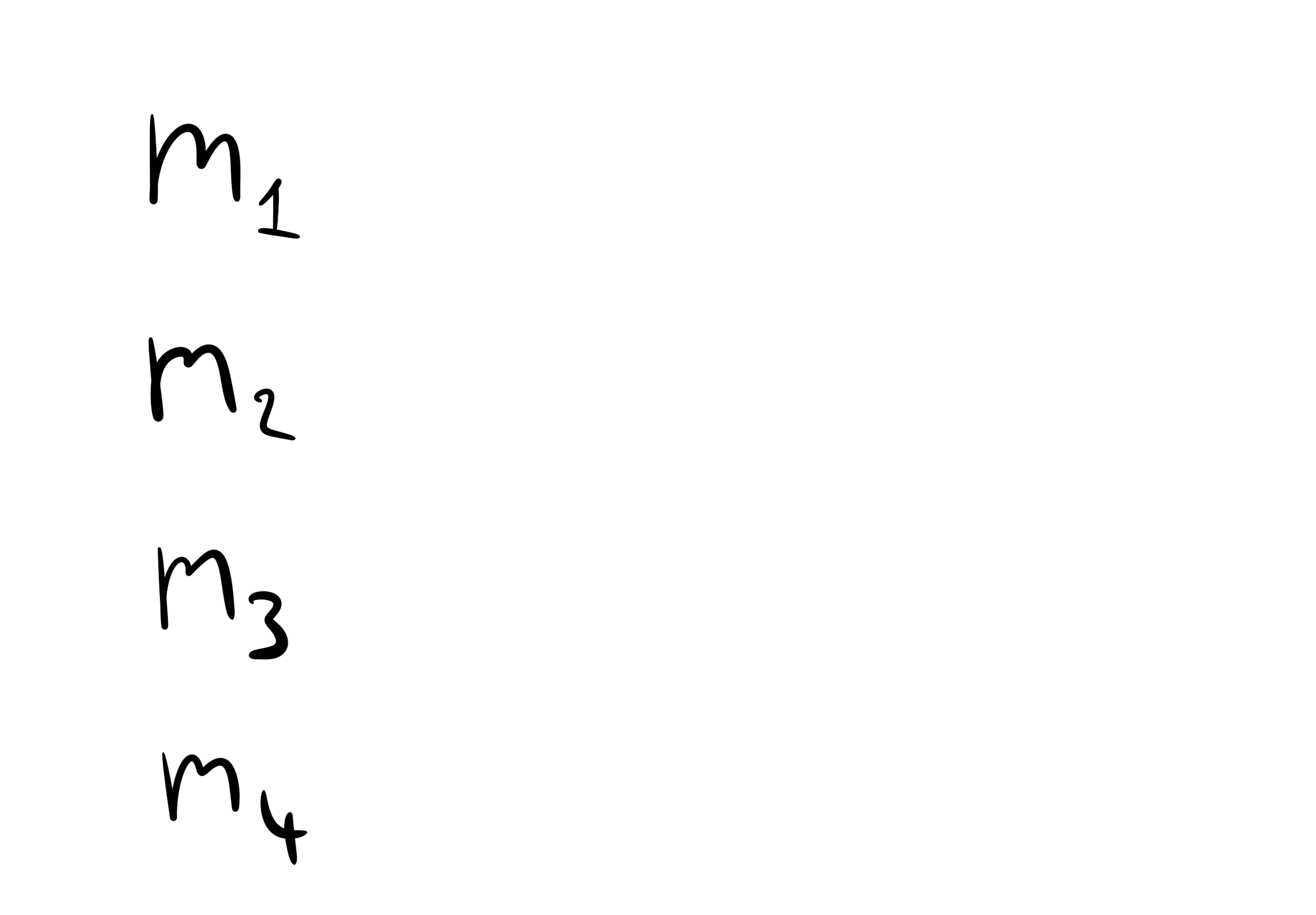 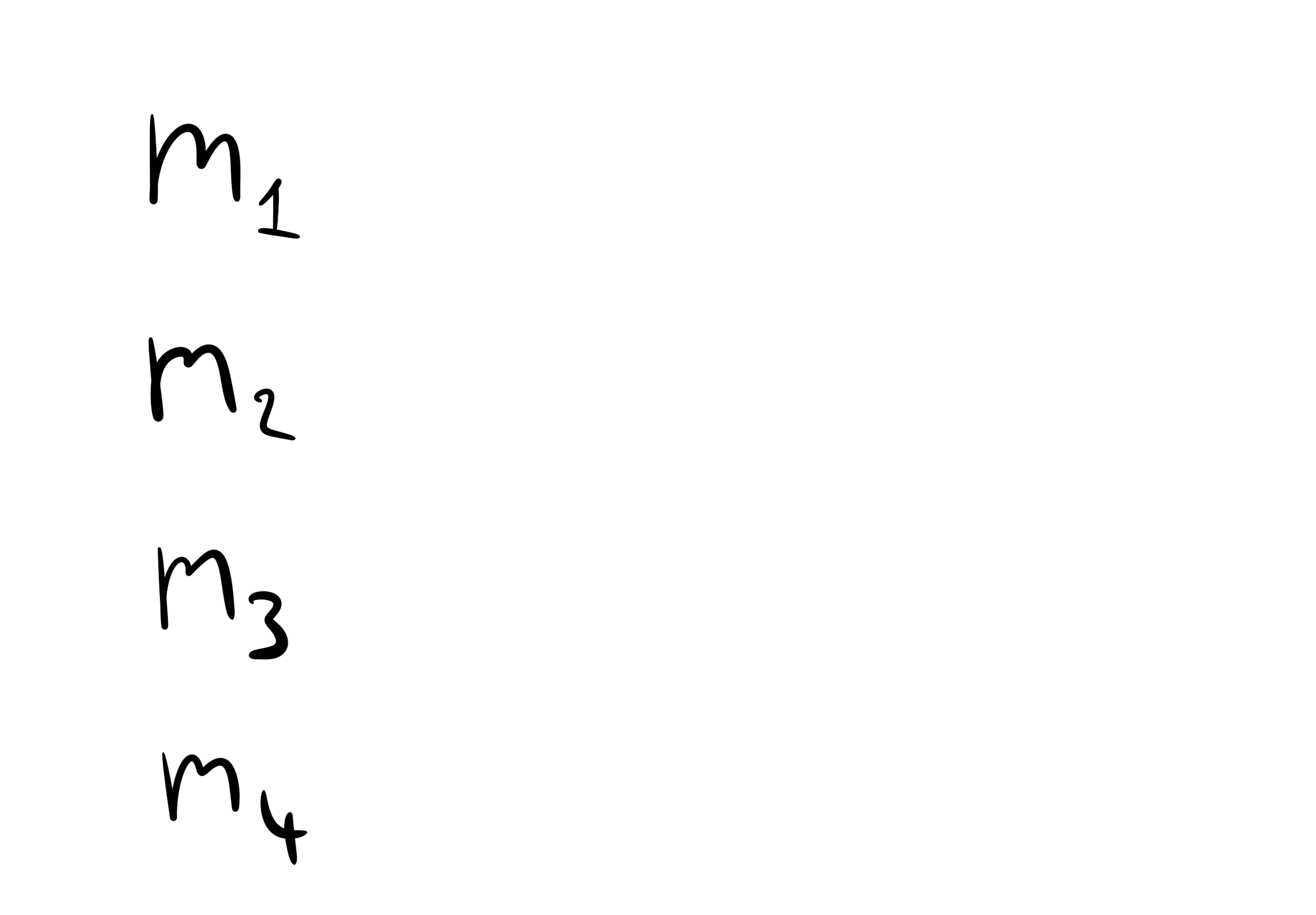 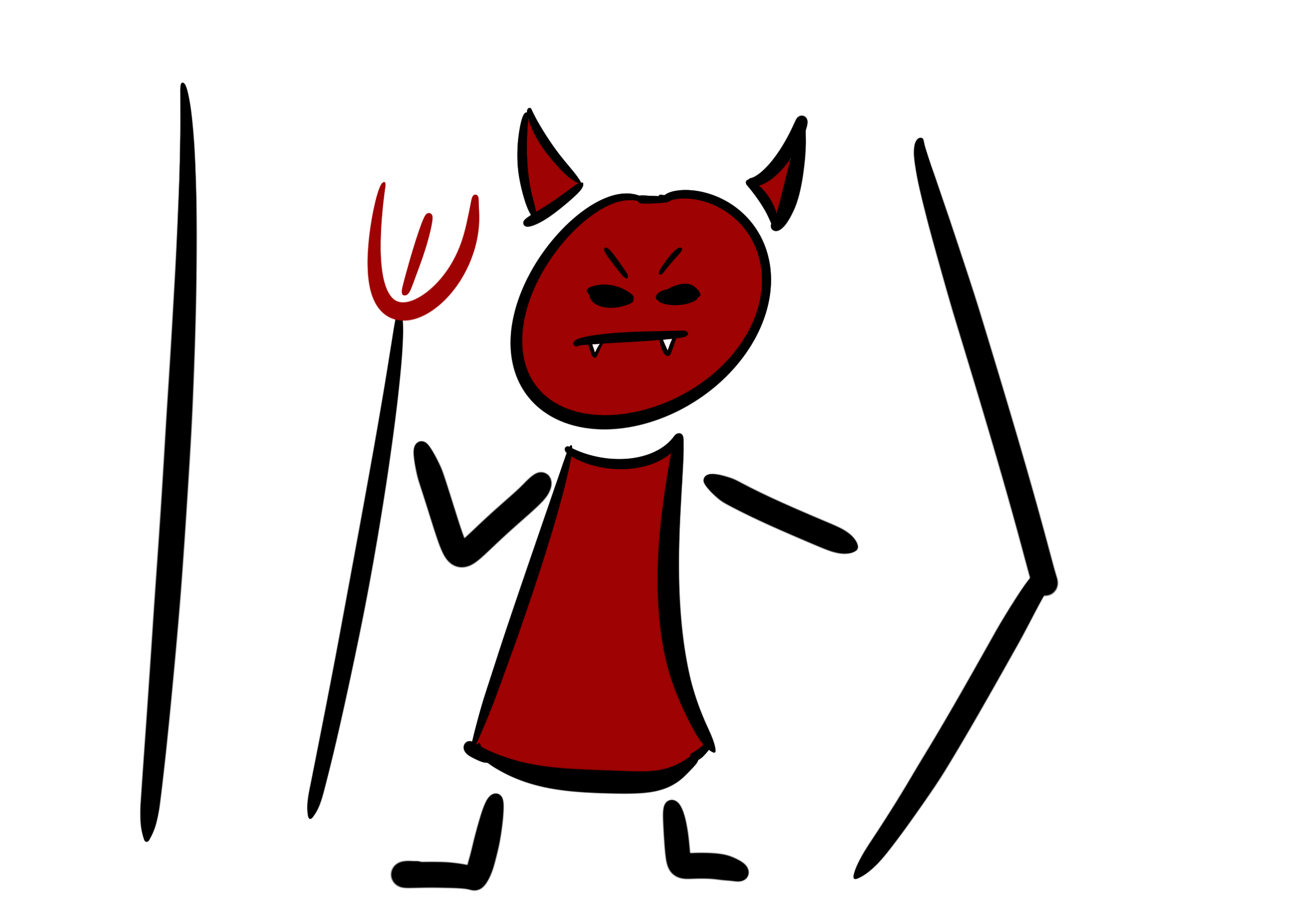 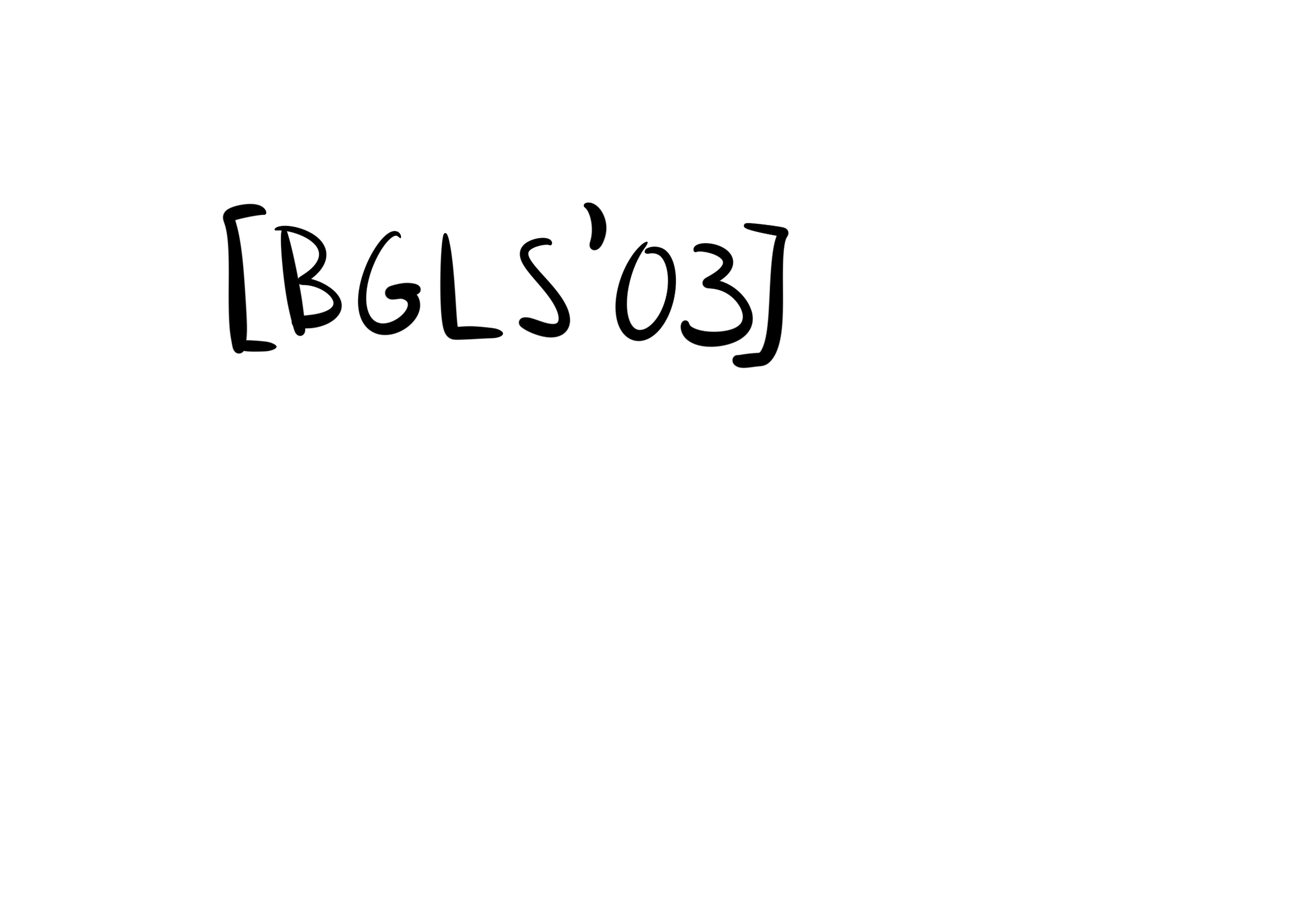 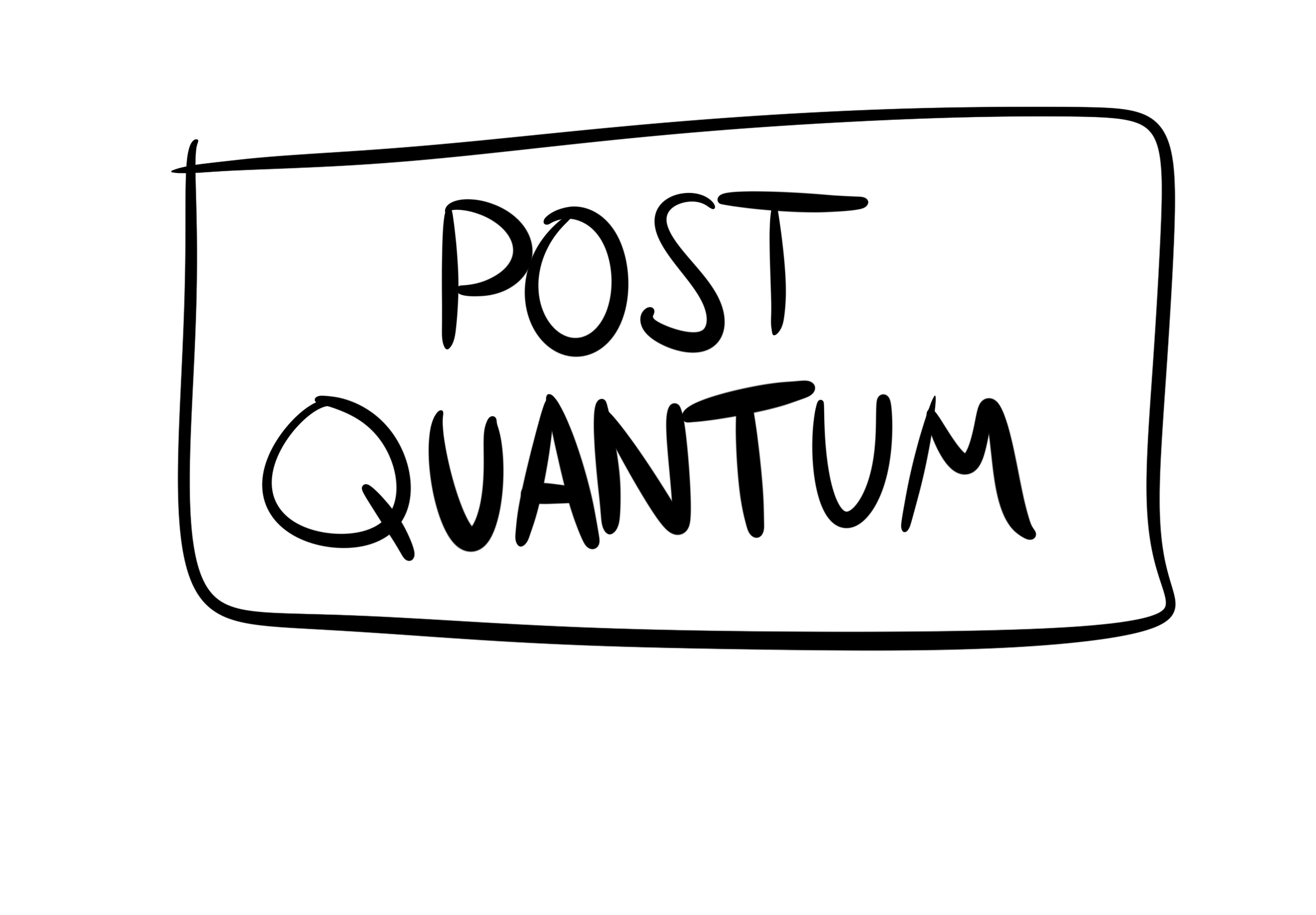 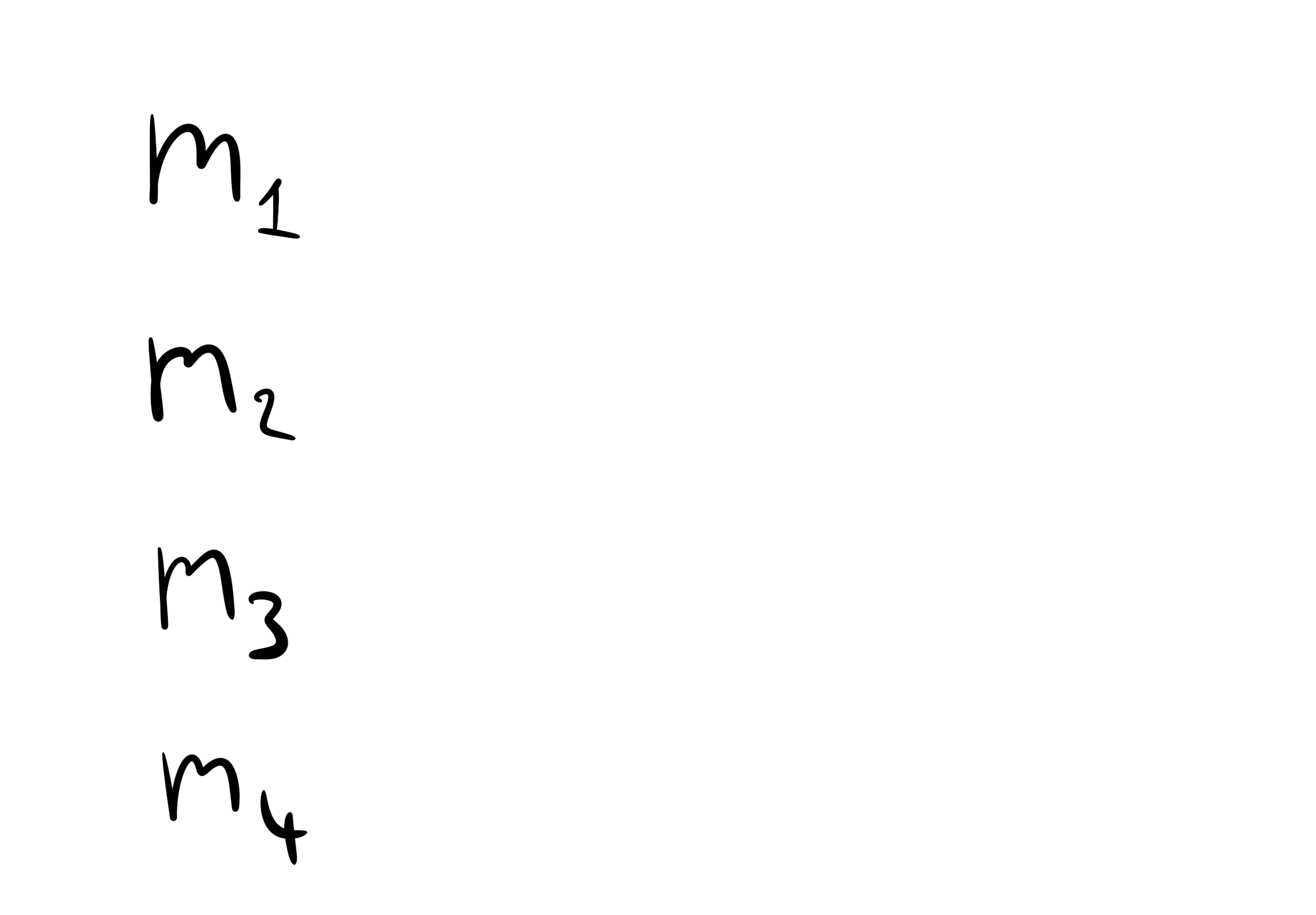 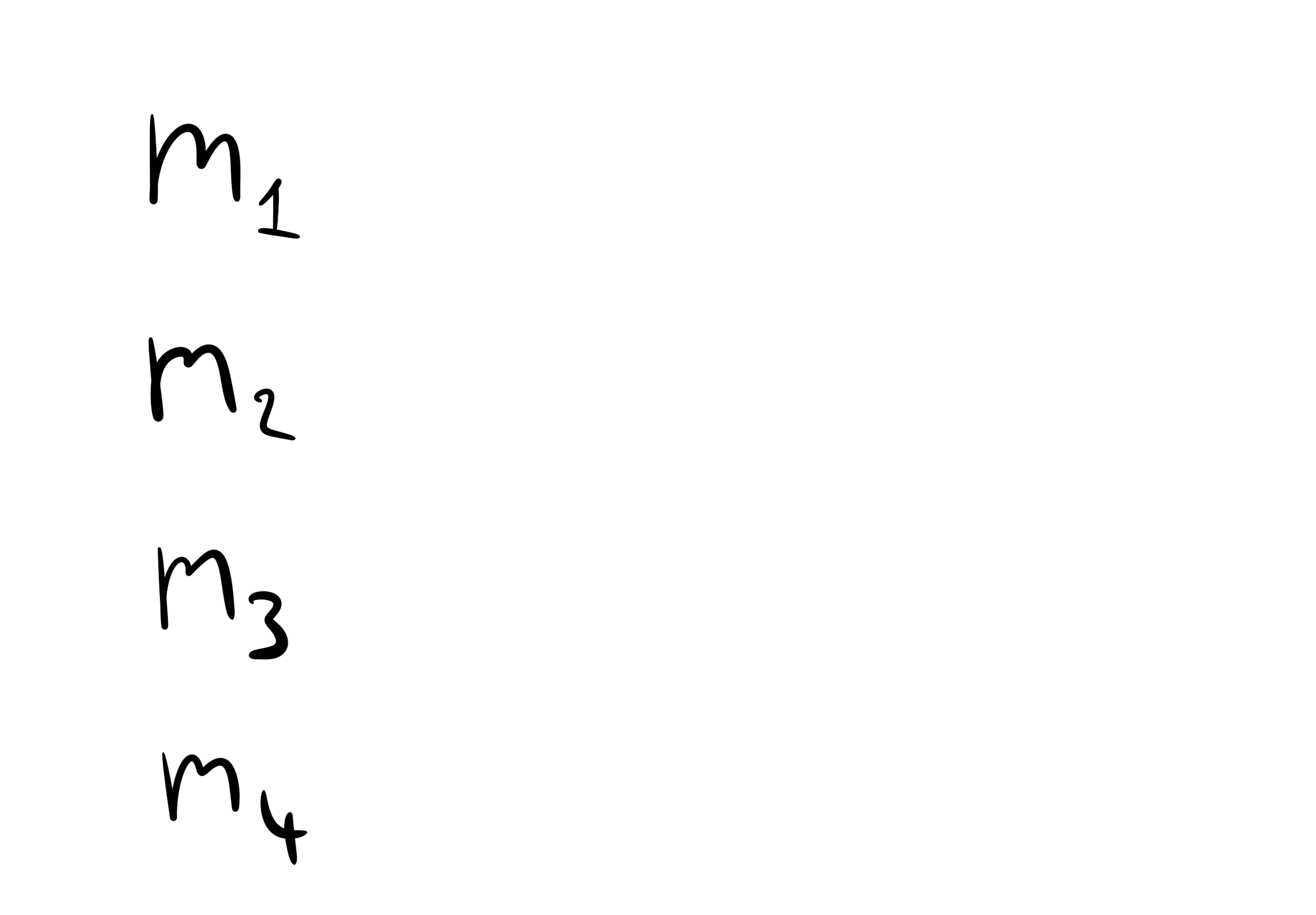 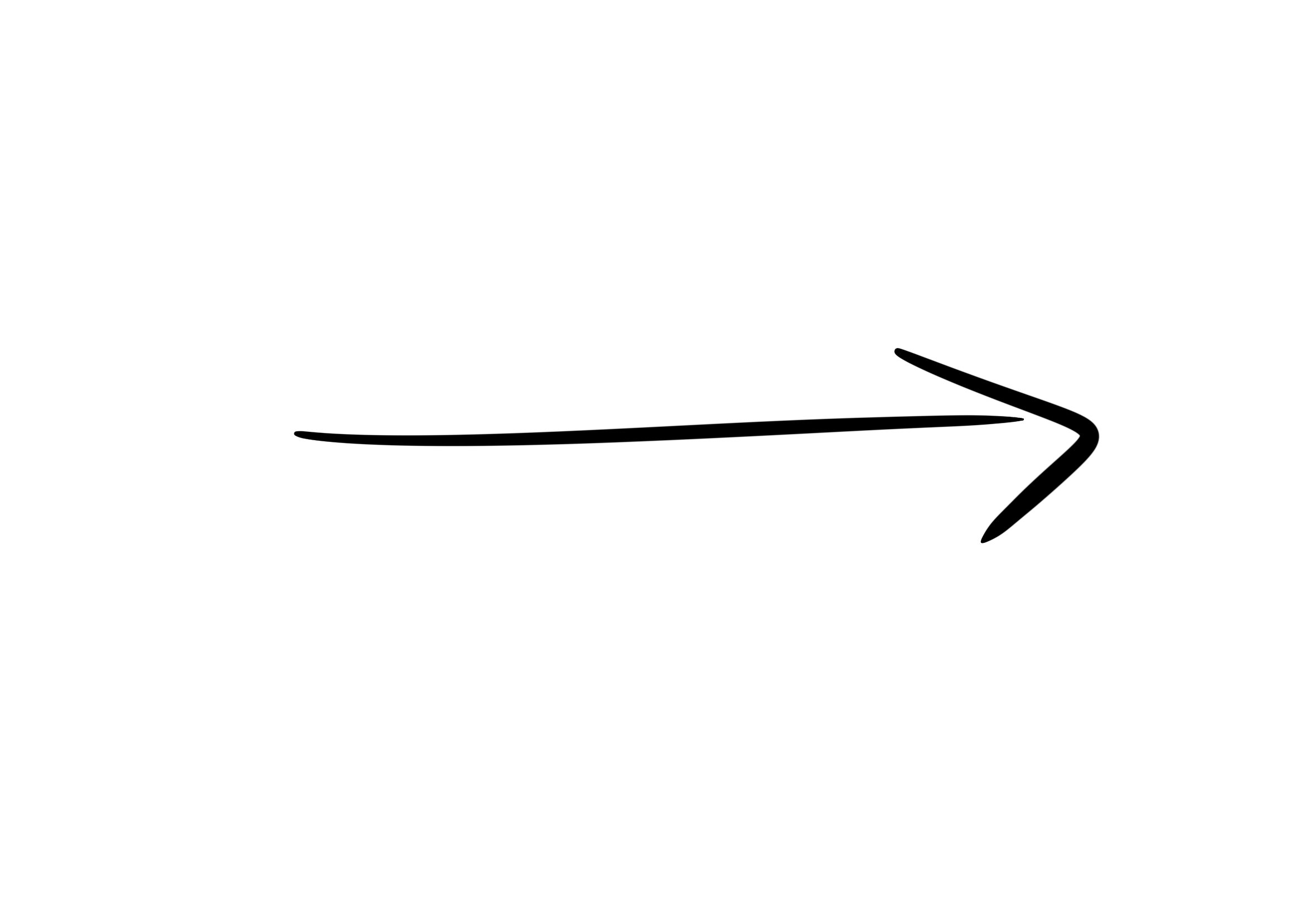 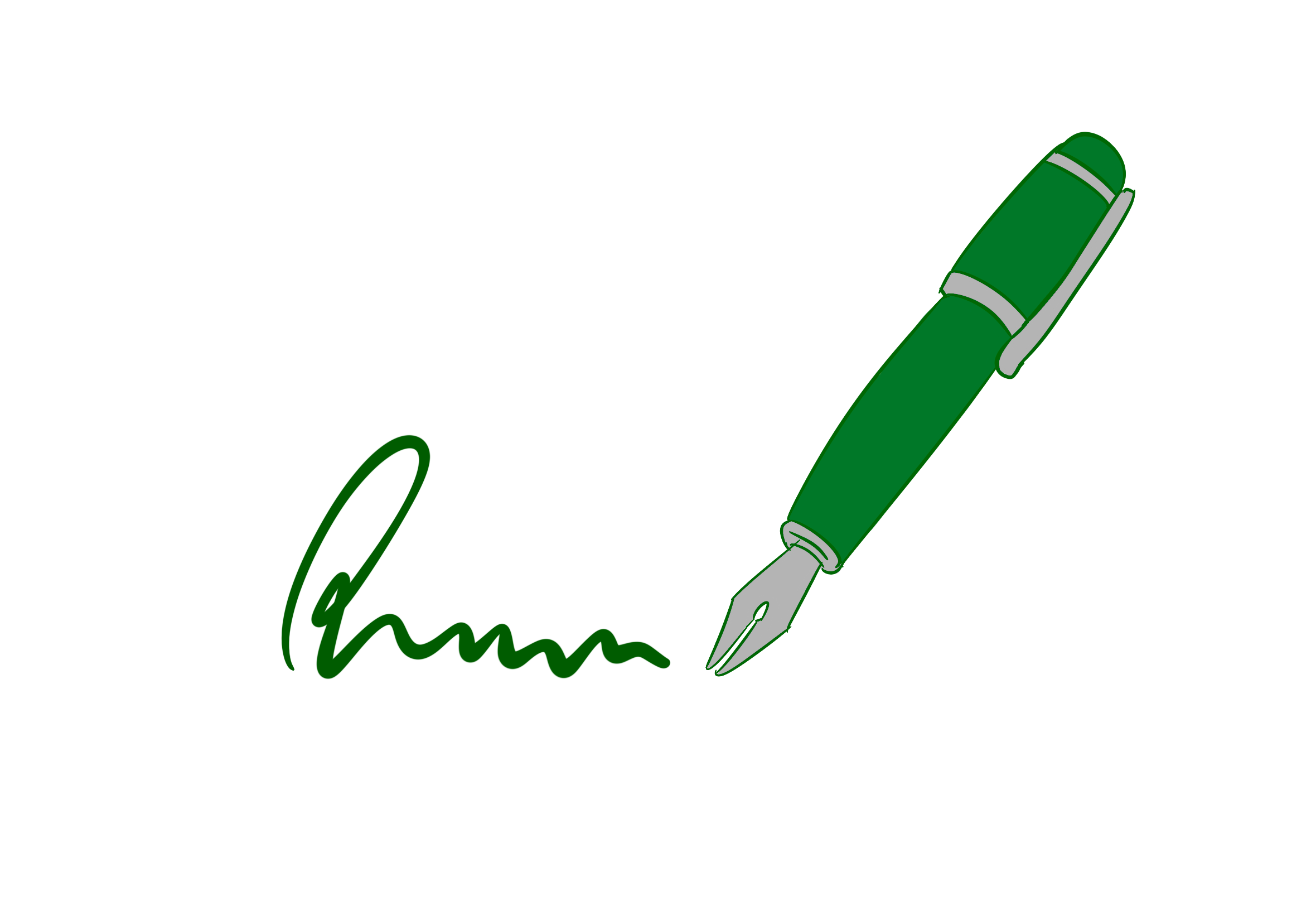 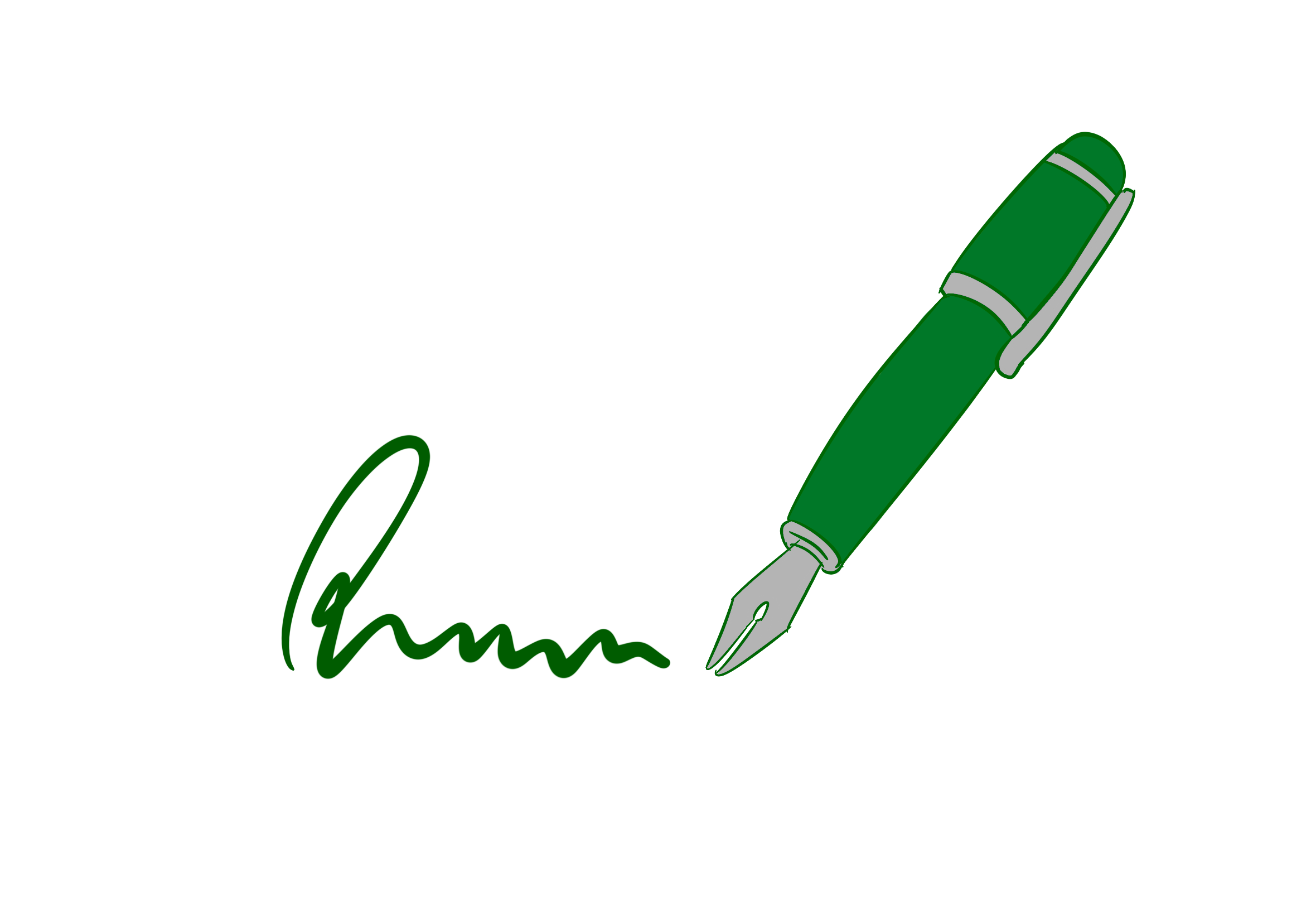 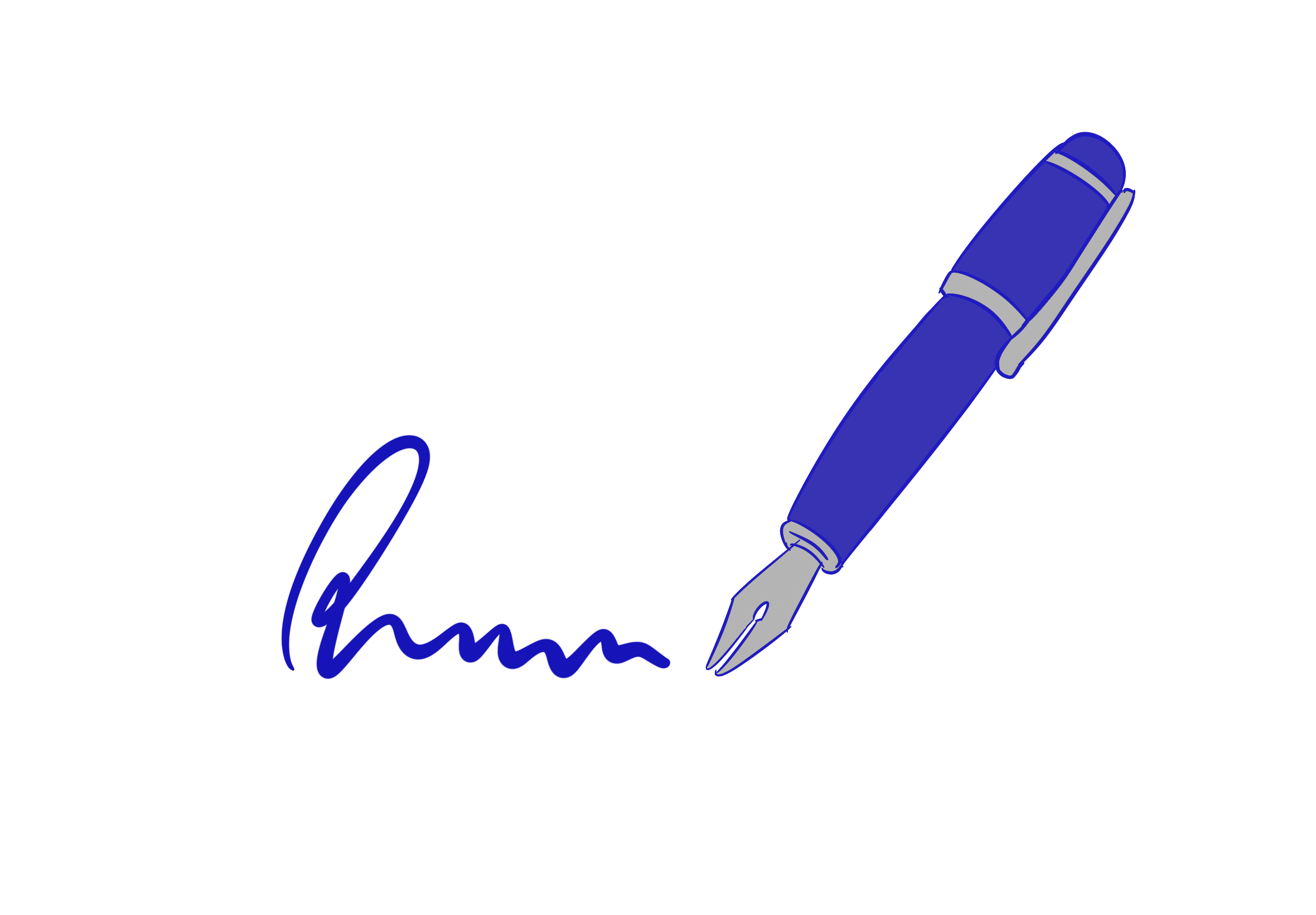 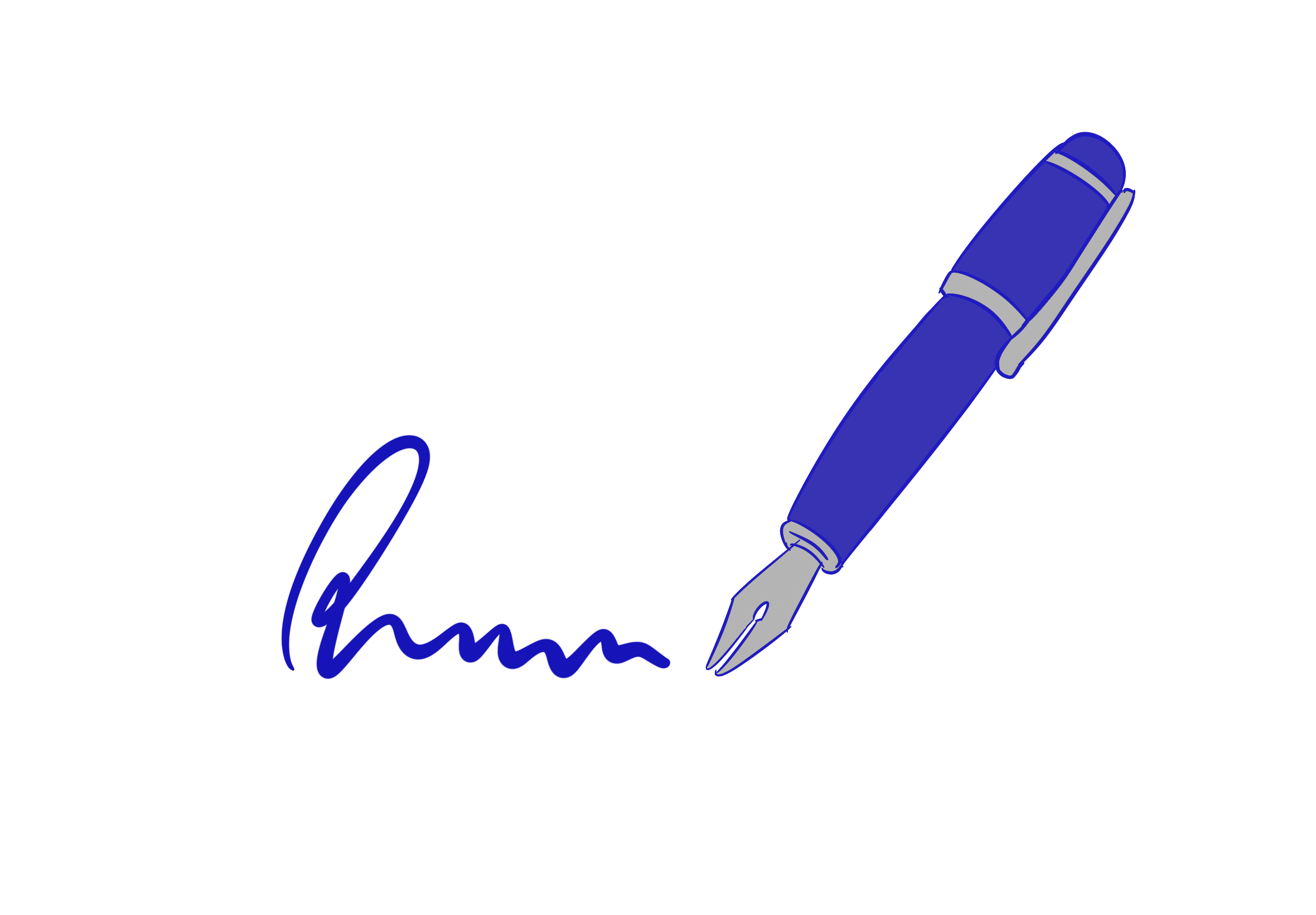 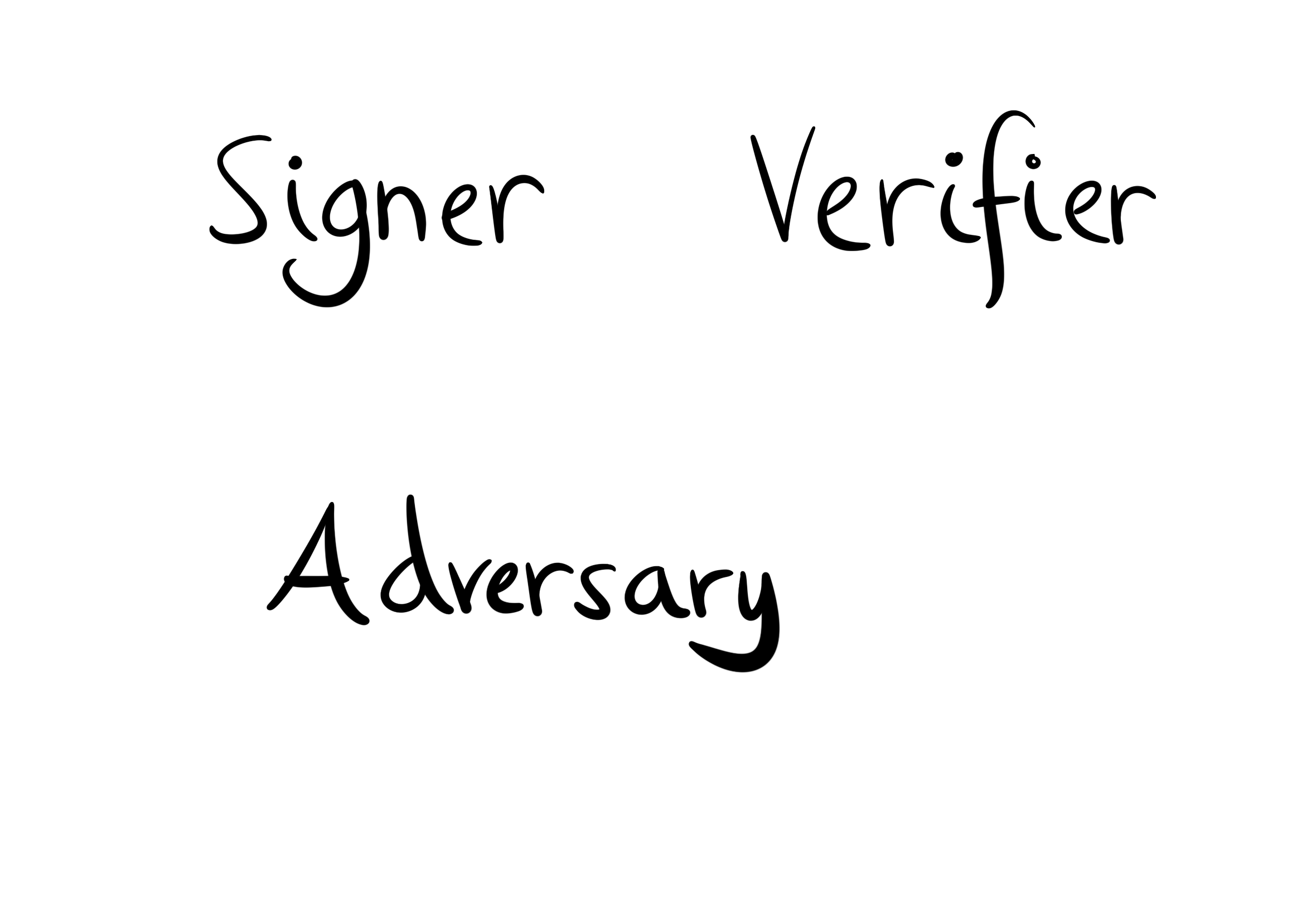 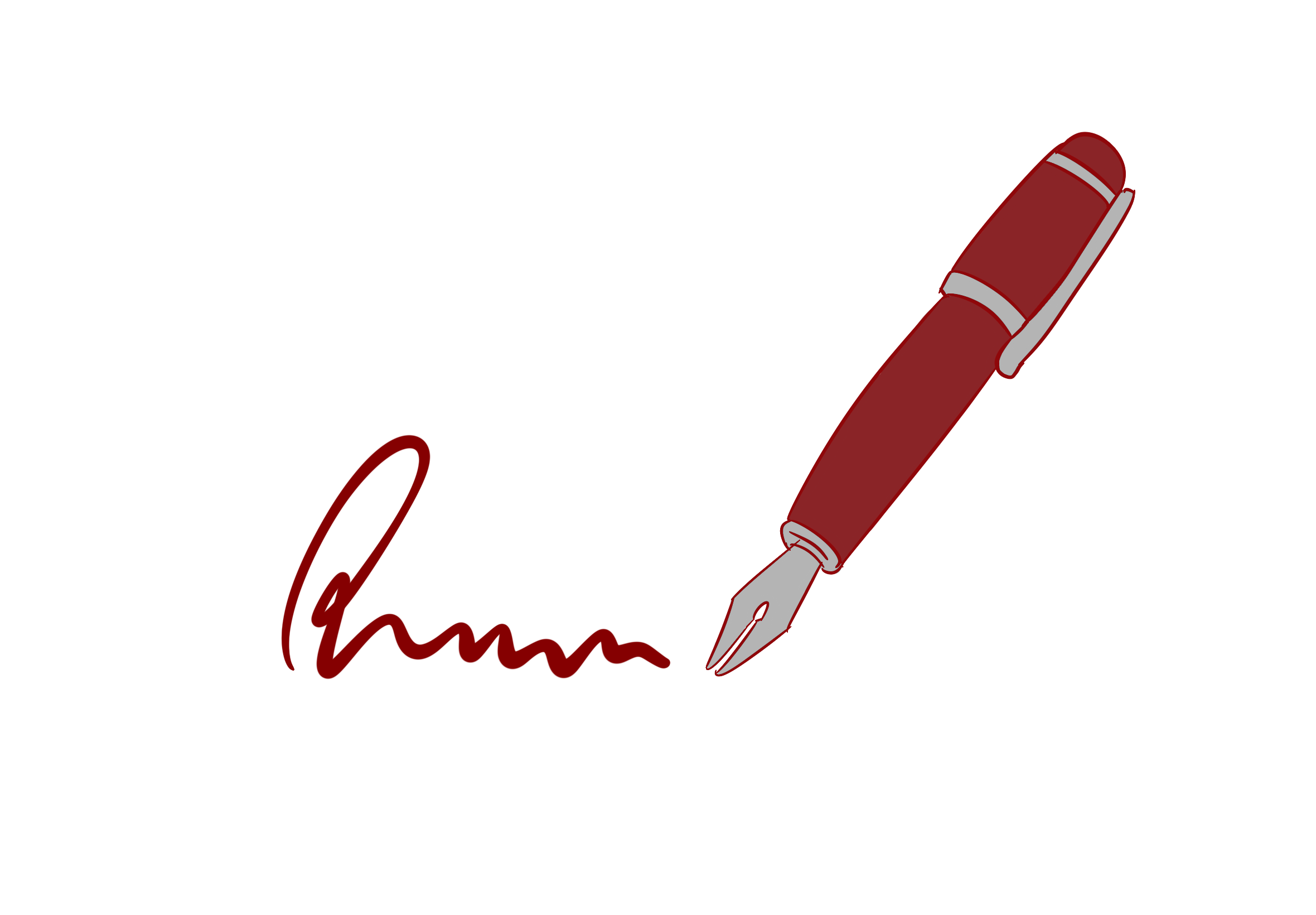 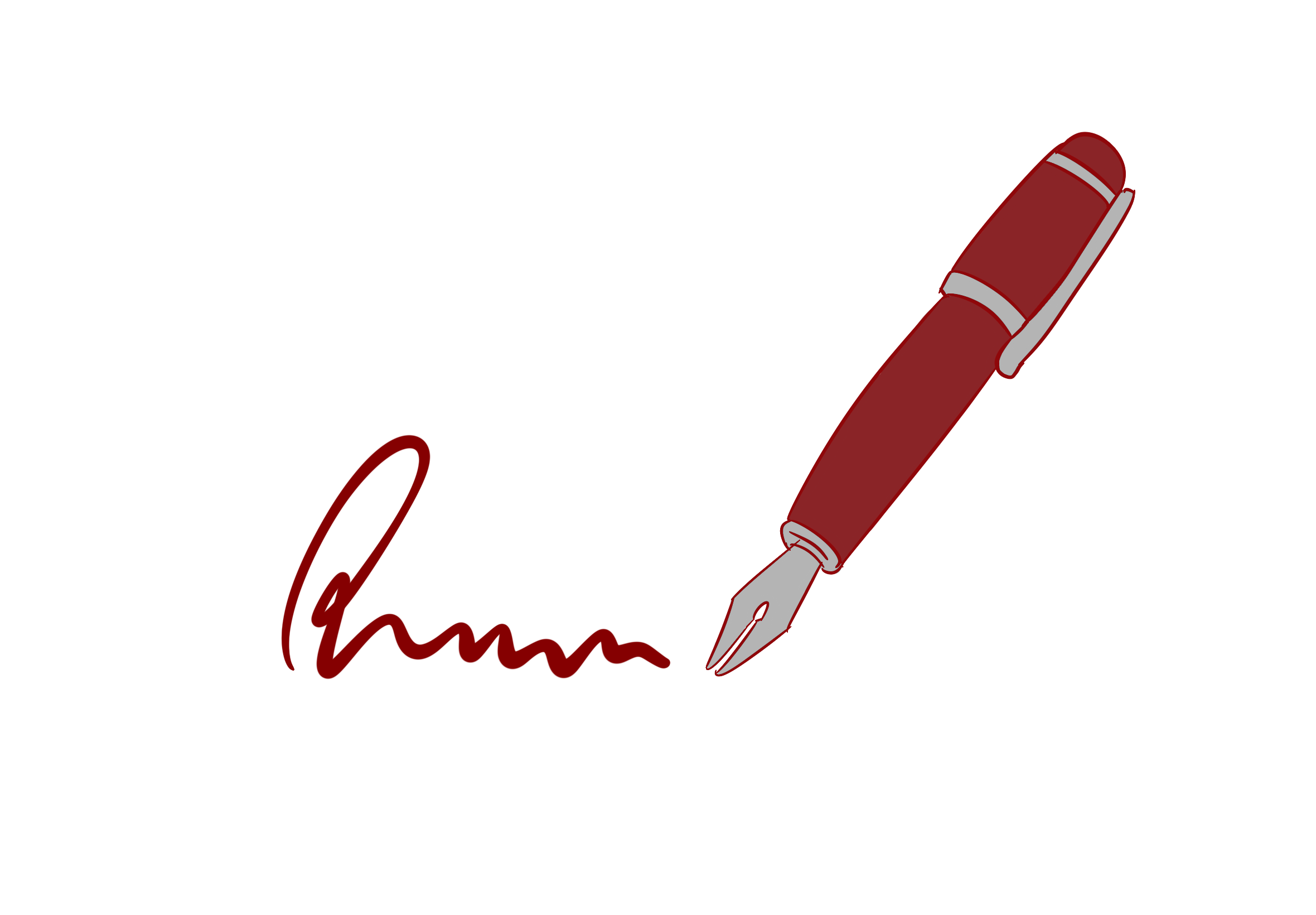 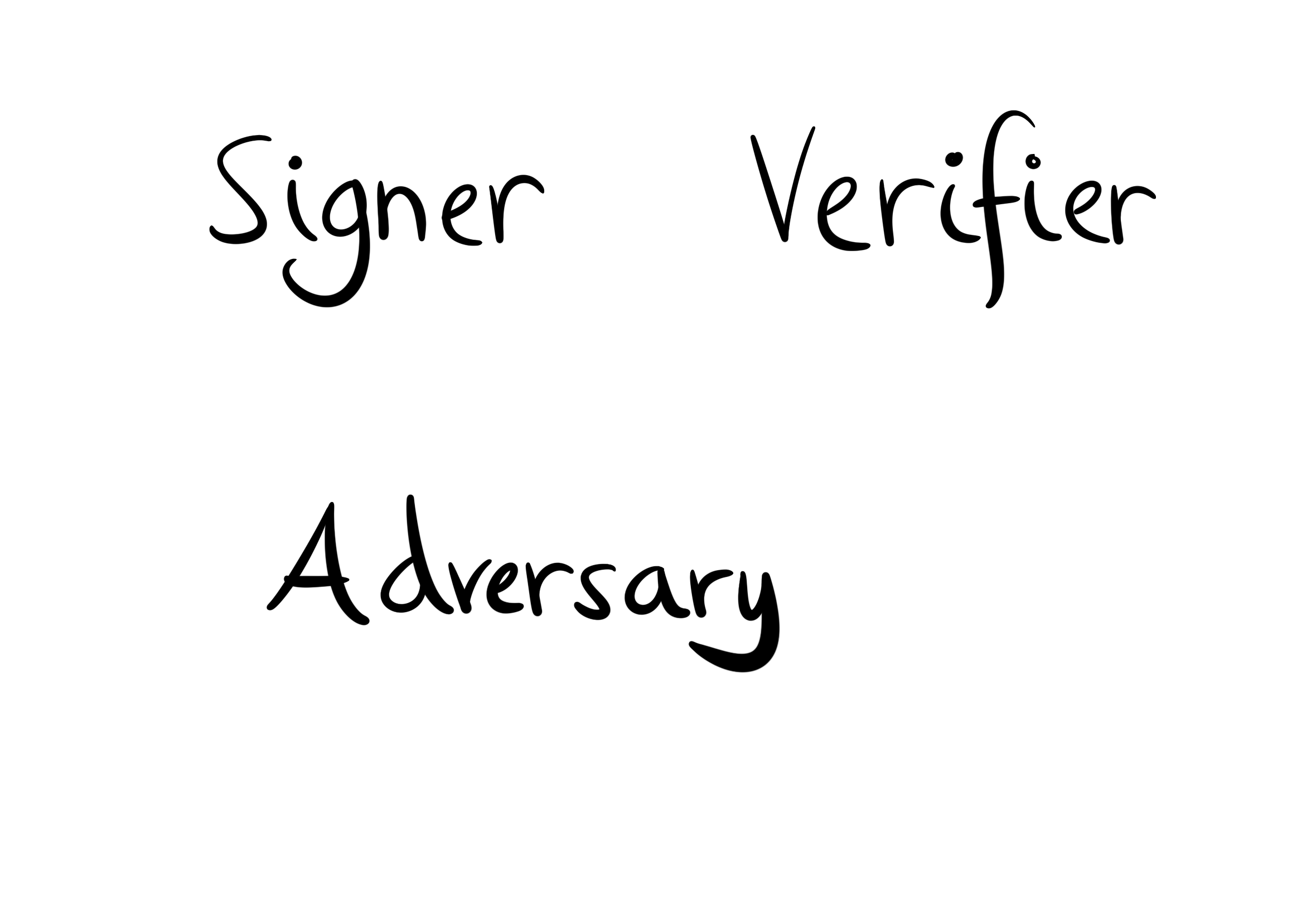 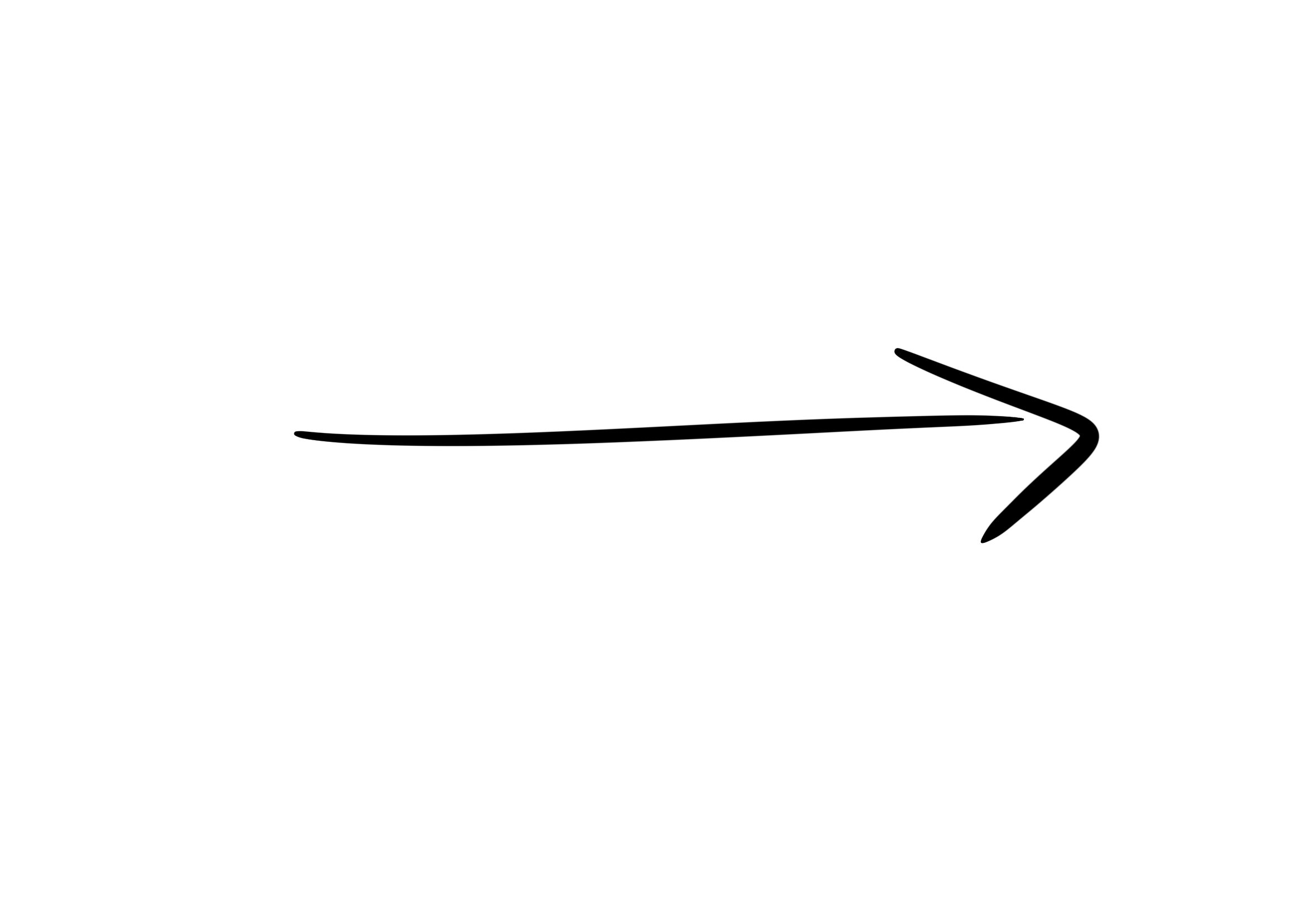 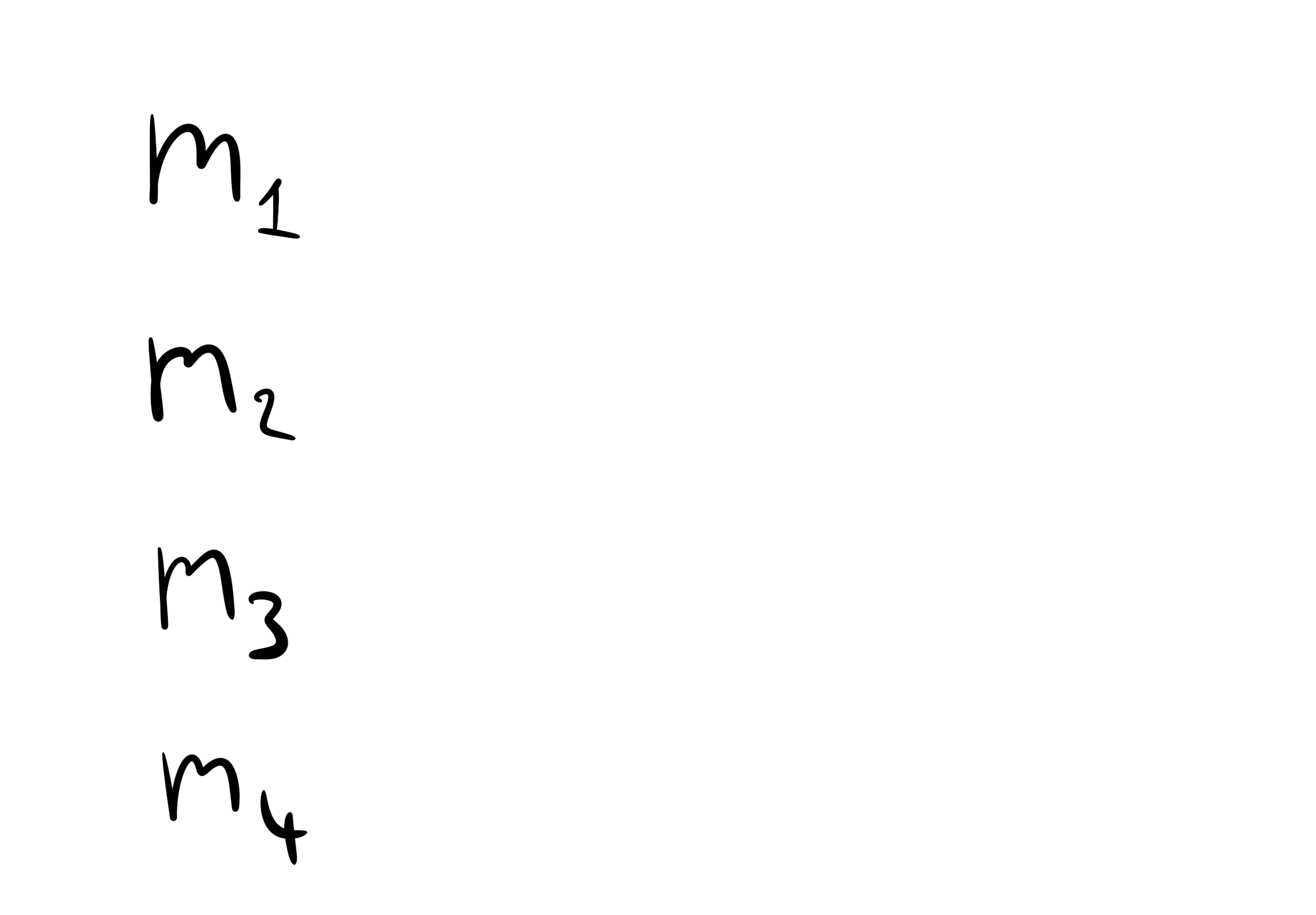 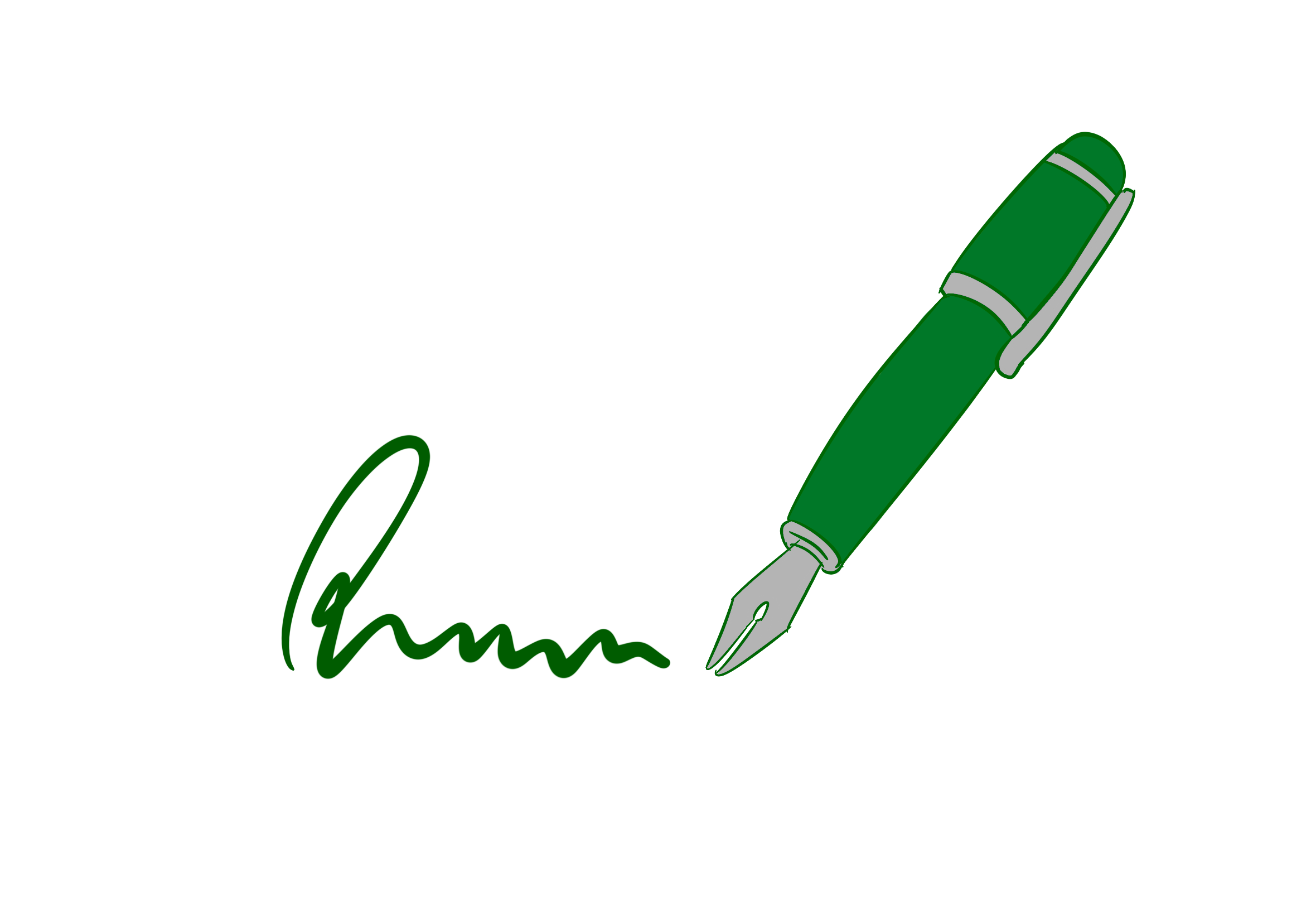 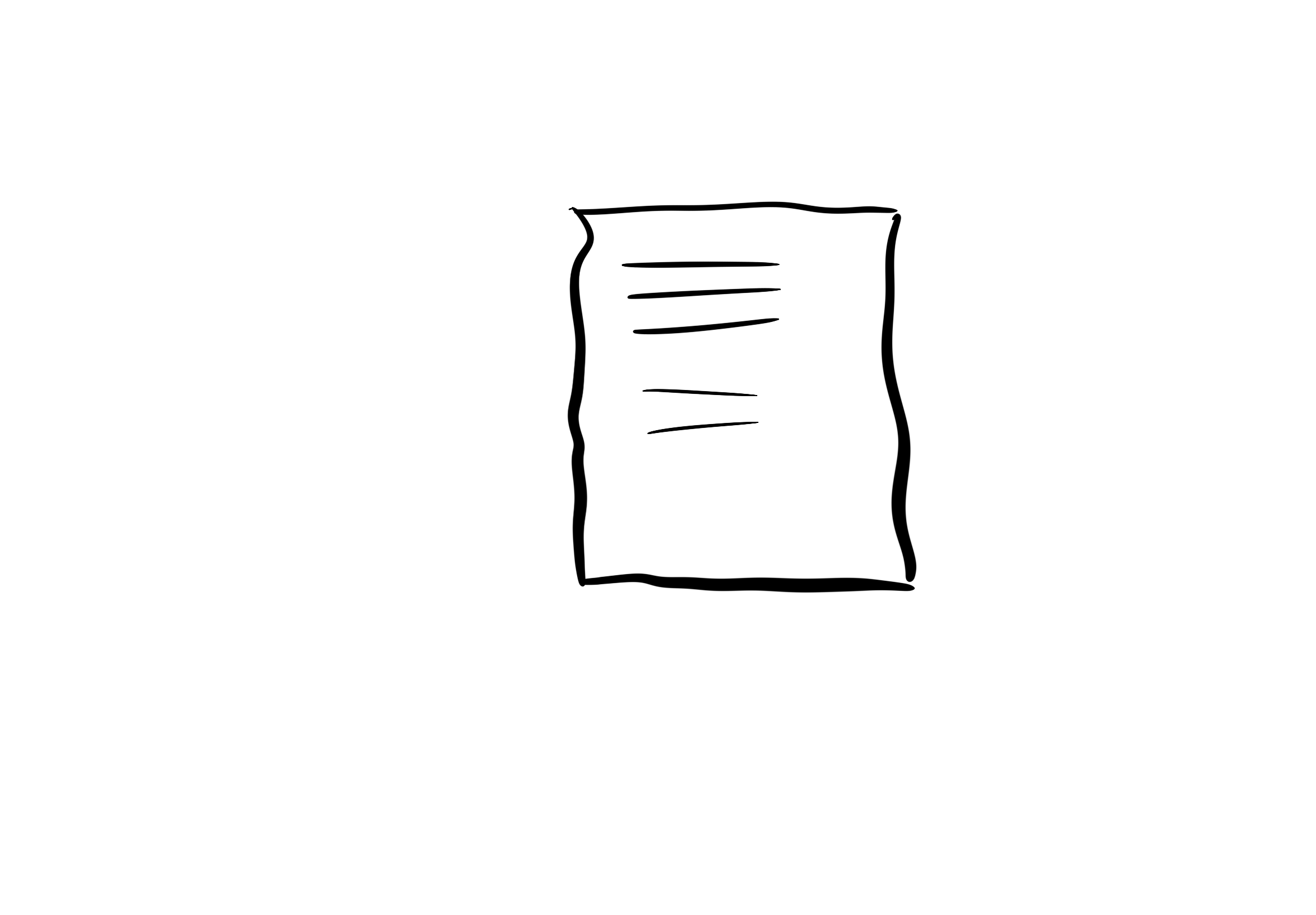 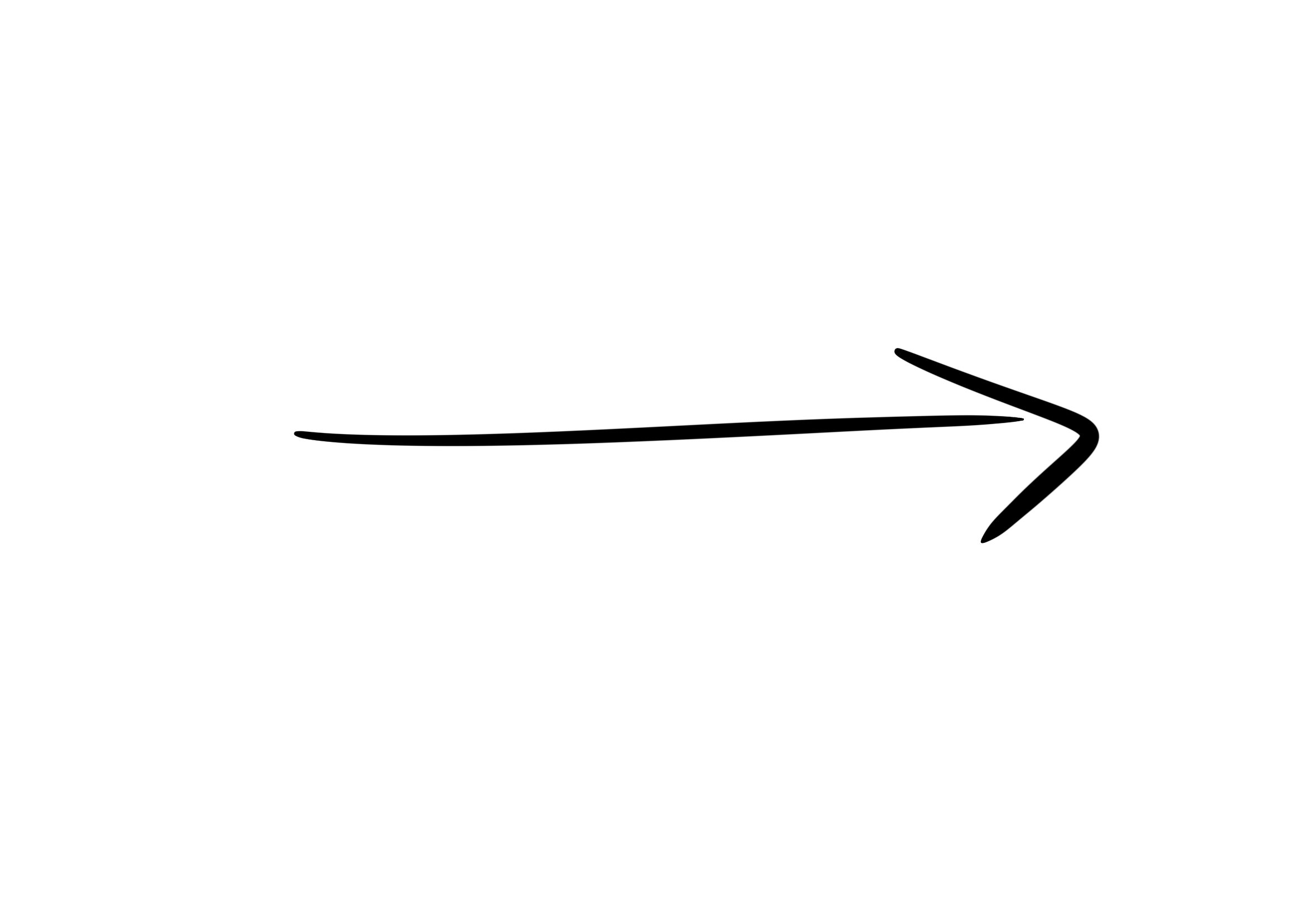 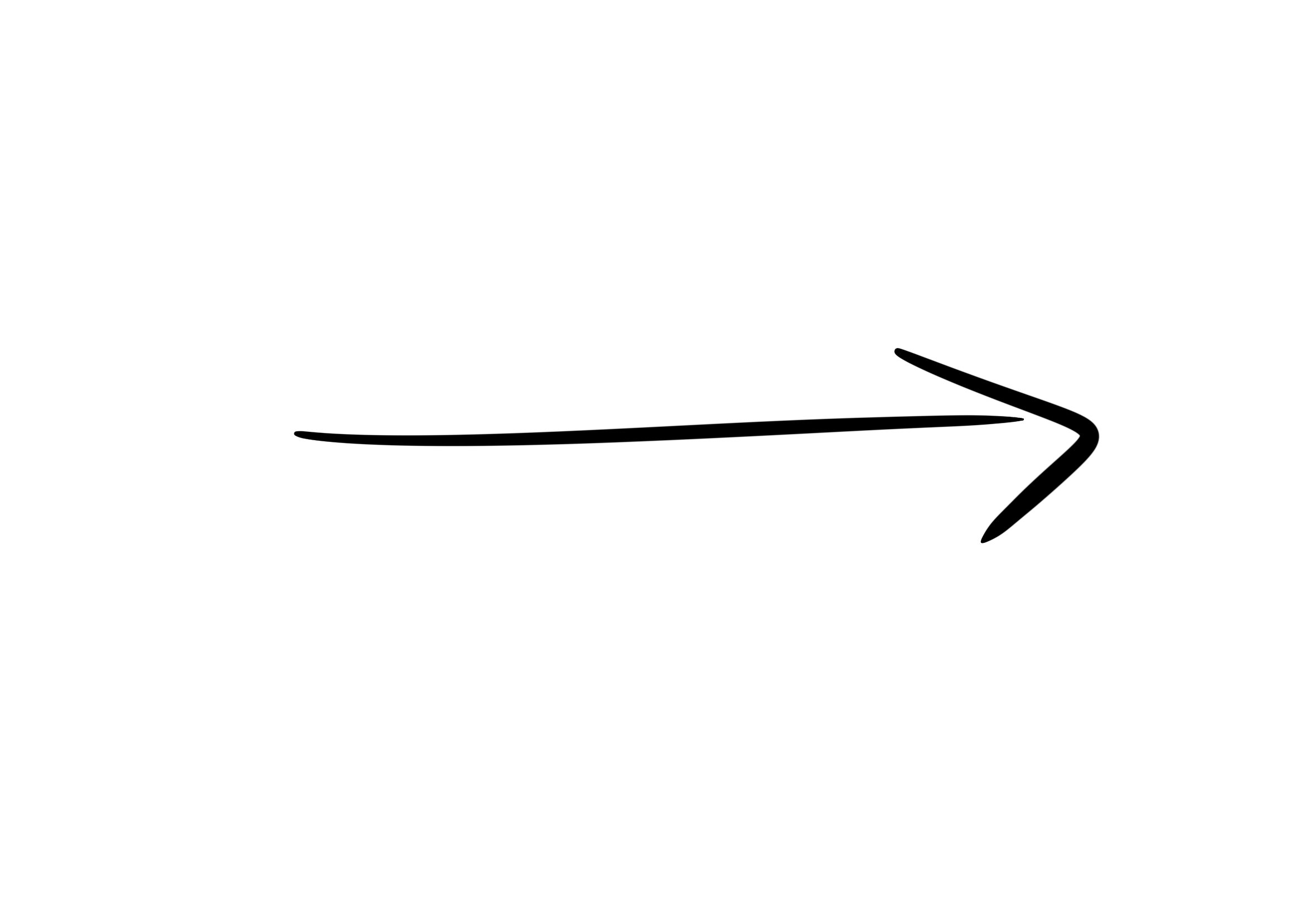 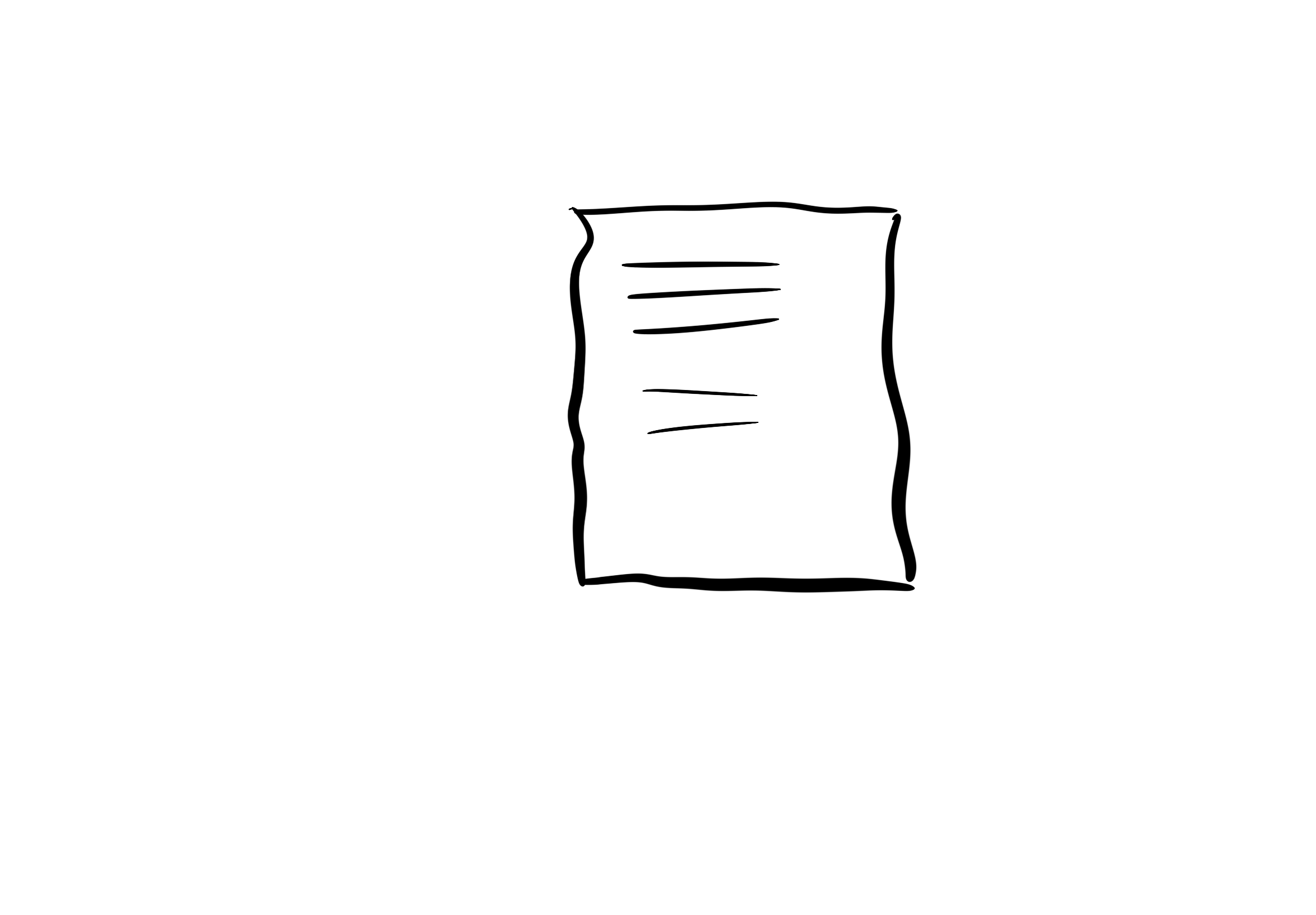 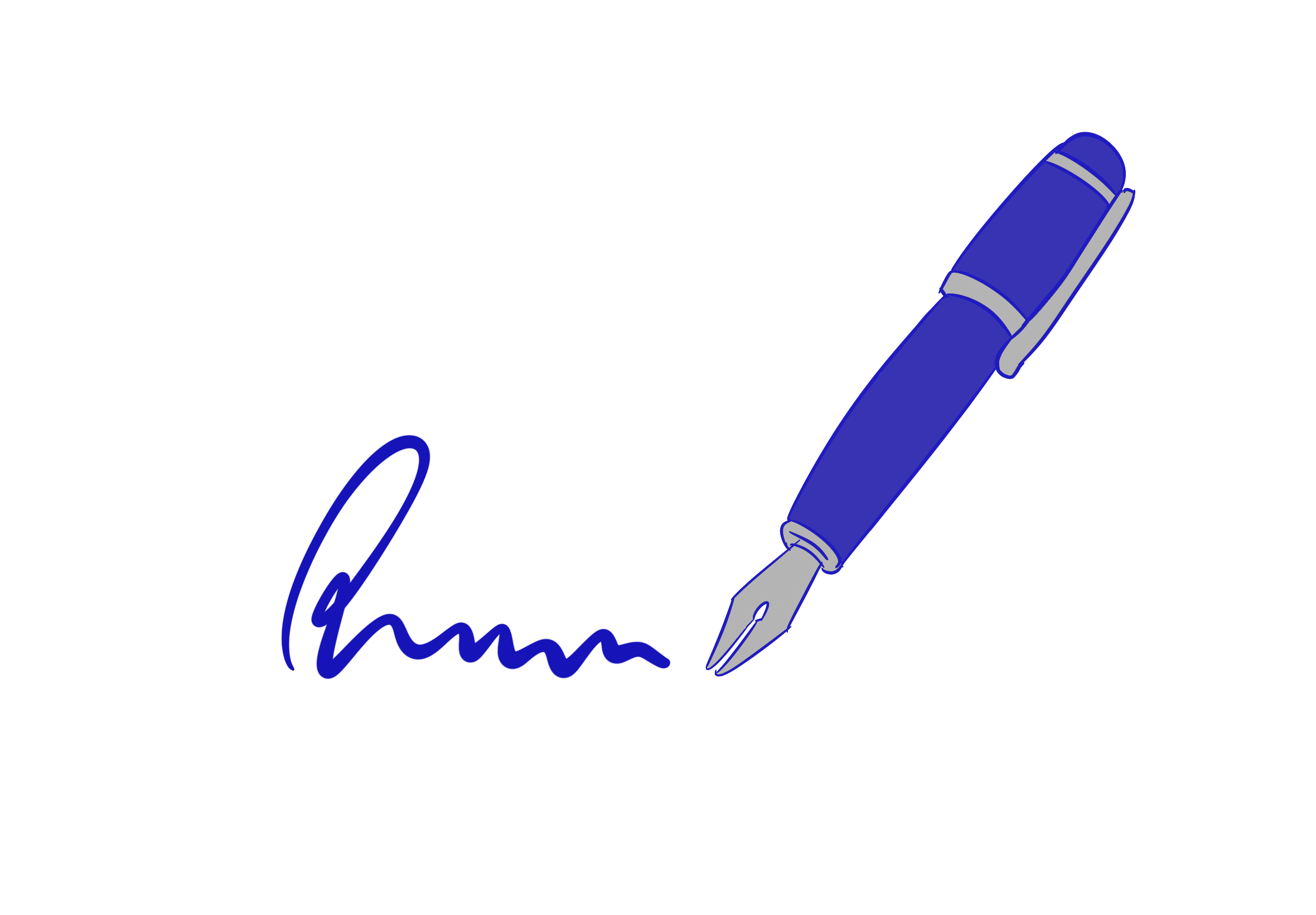 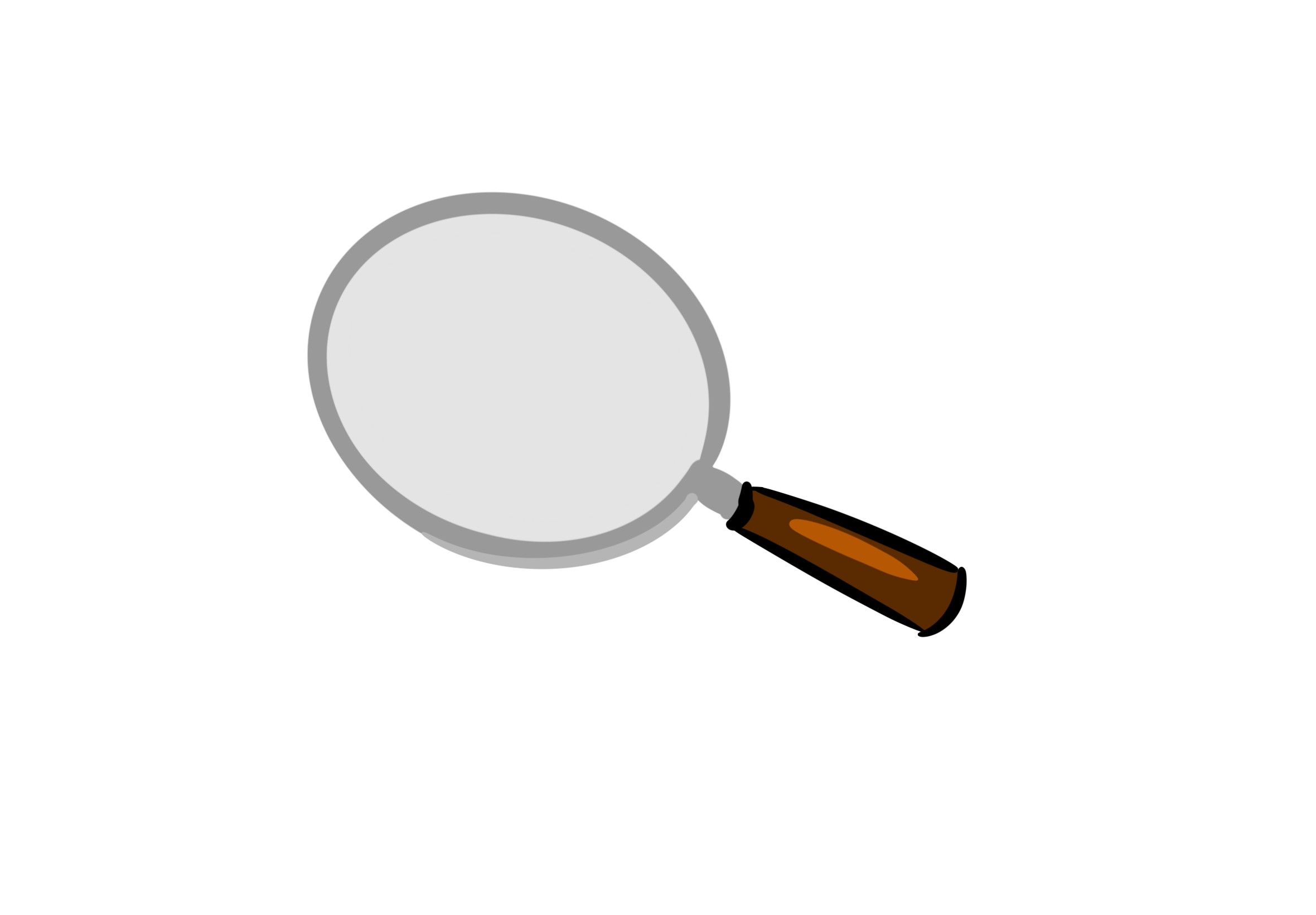 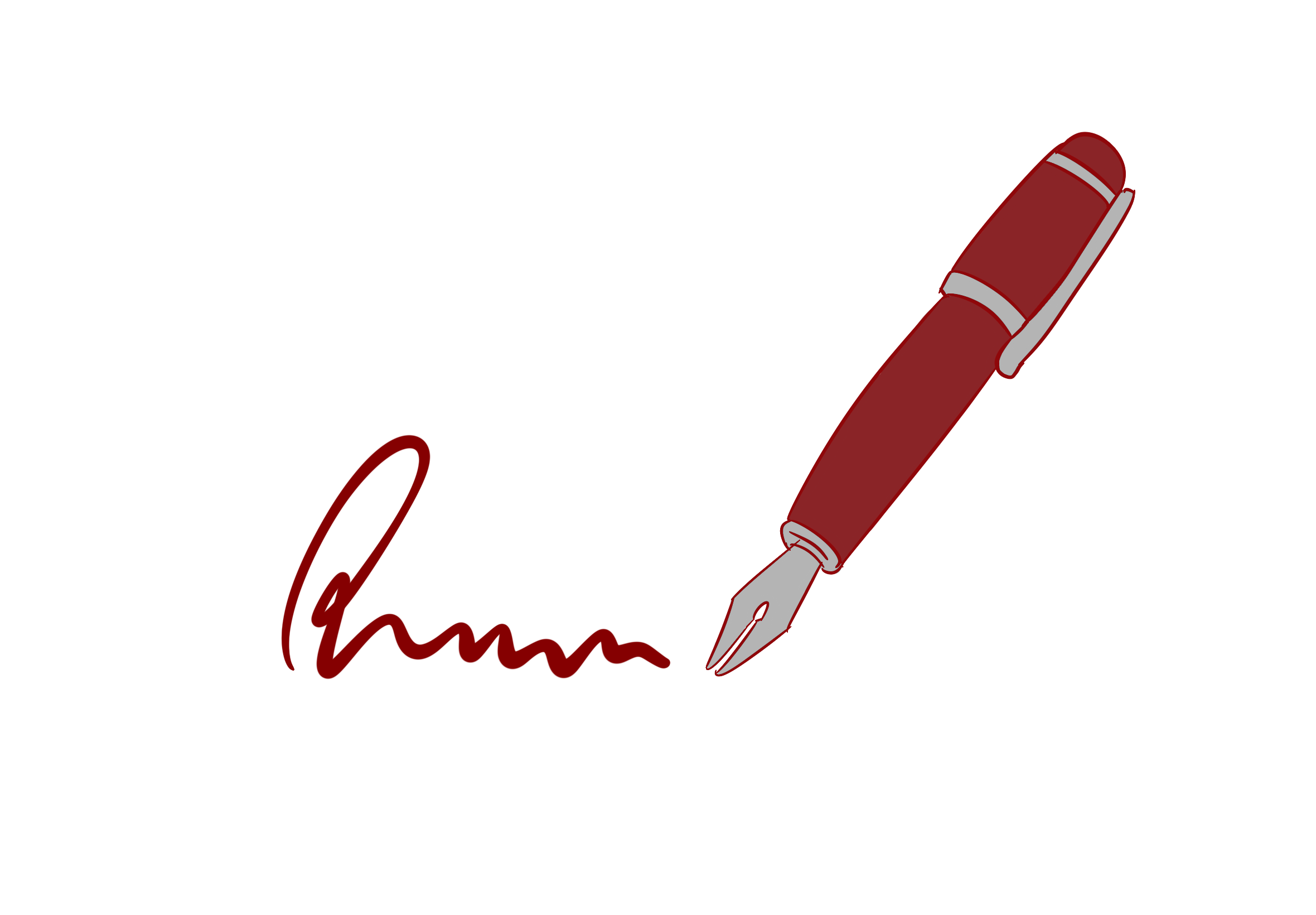 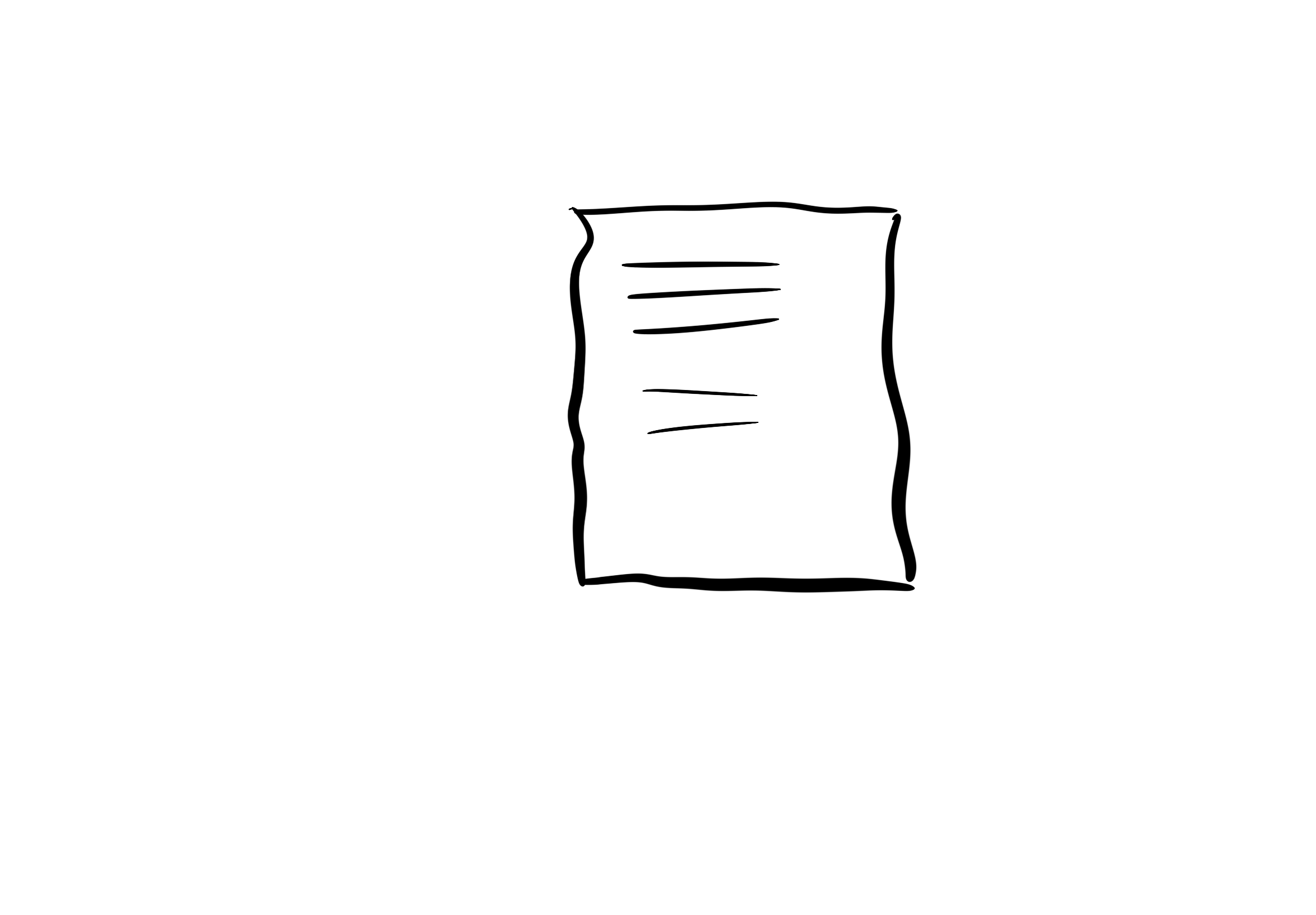 [Speaker Notes: Different public keys & messages
Save bandwidth/storage size
Long standing classical solutions from pairings
Can we get efficient PQ sol]
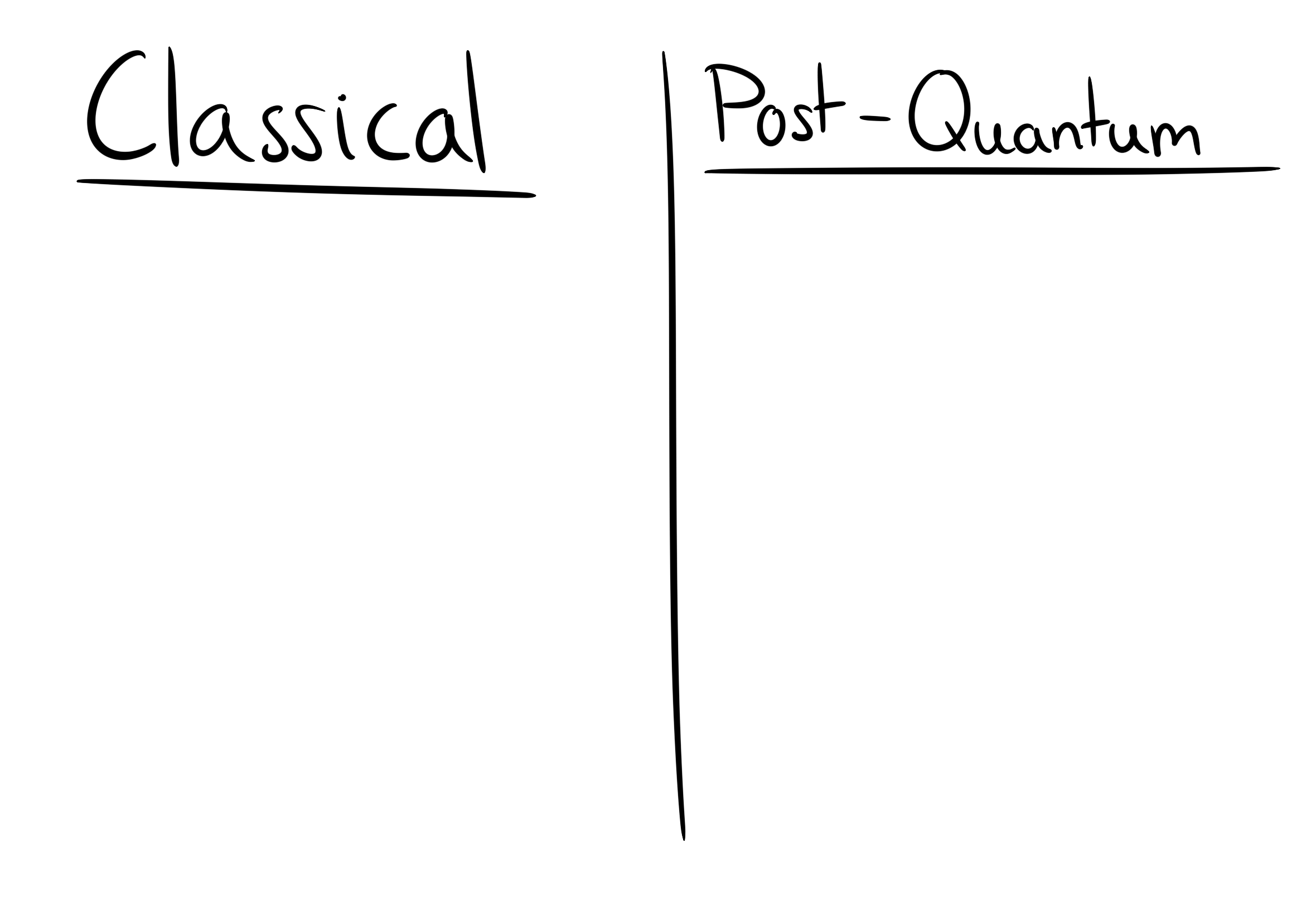 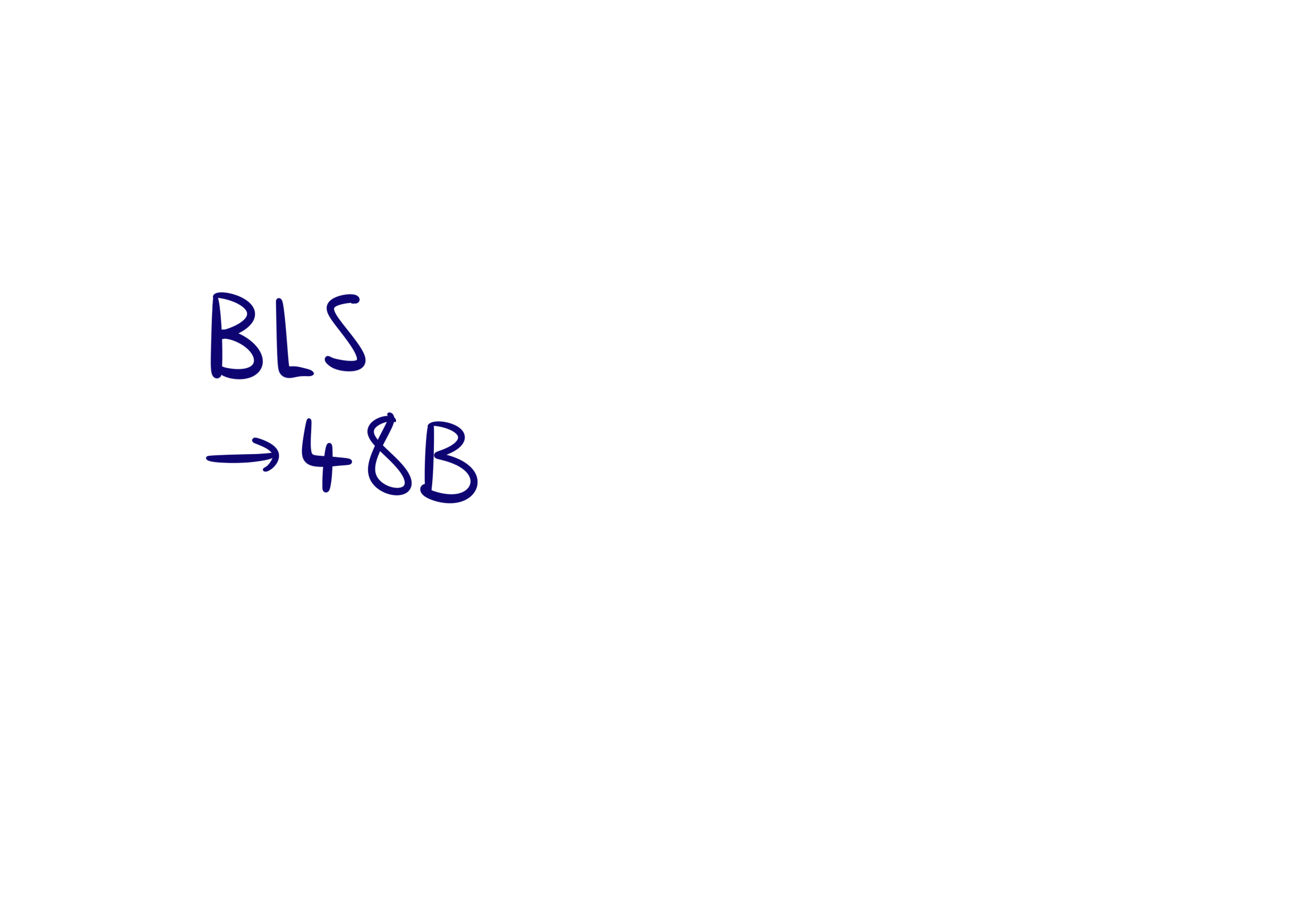 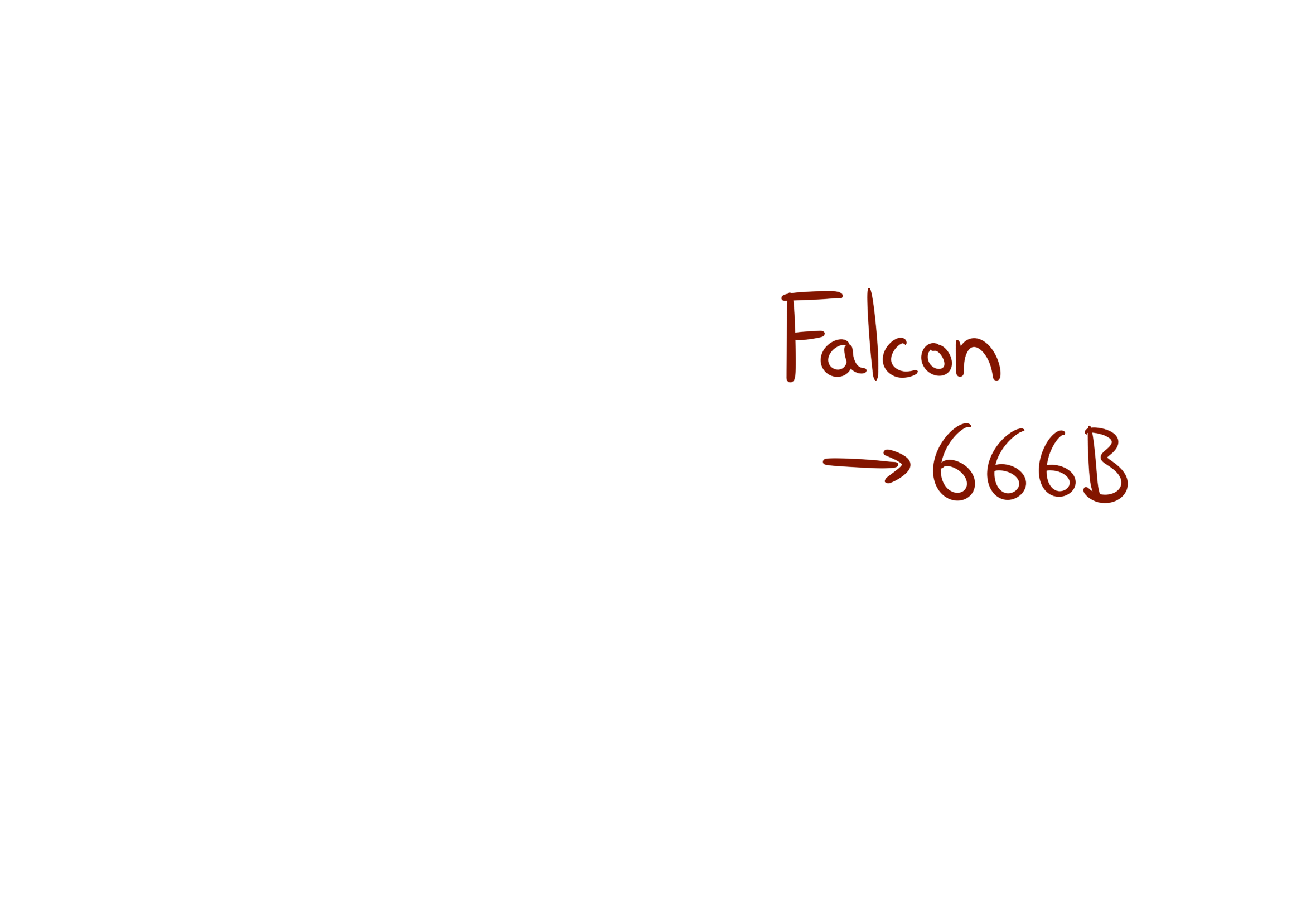 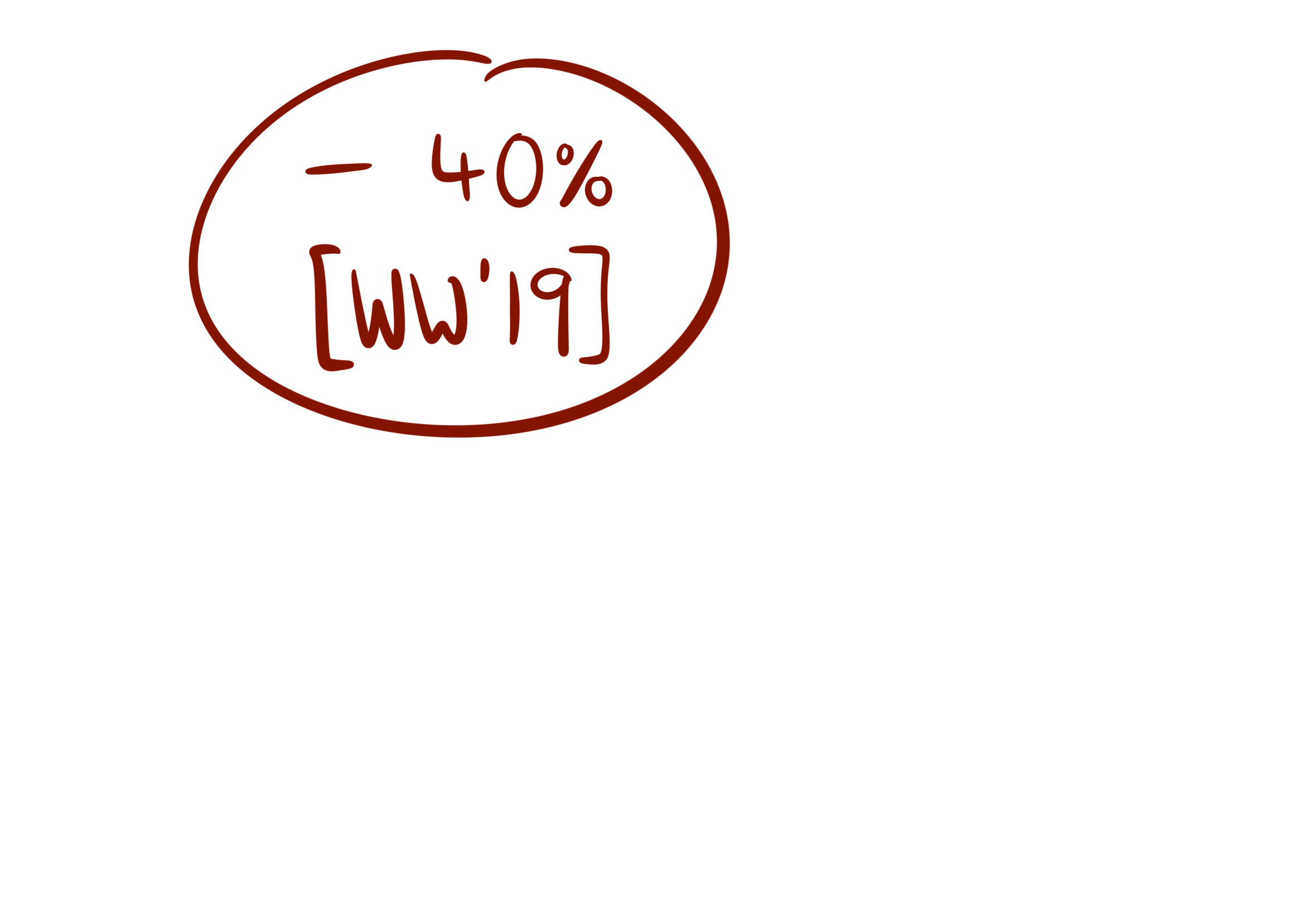 [Speaker Notes: + Emphasis on disparity between classical and PQ signature sizes, making the problem more important]
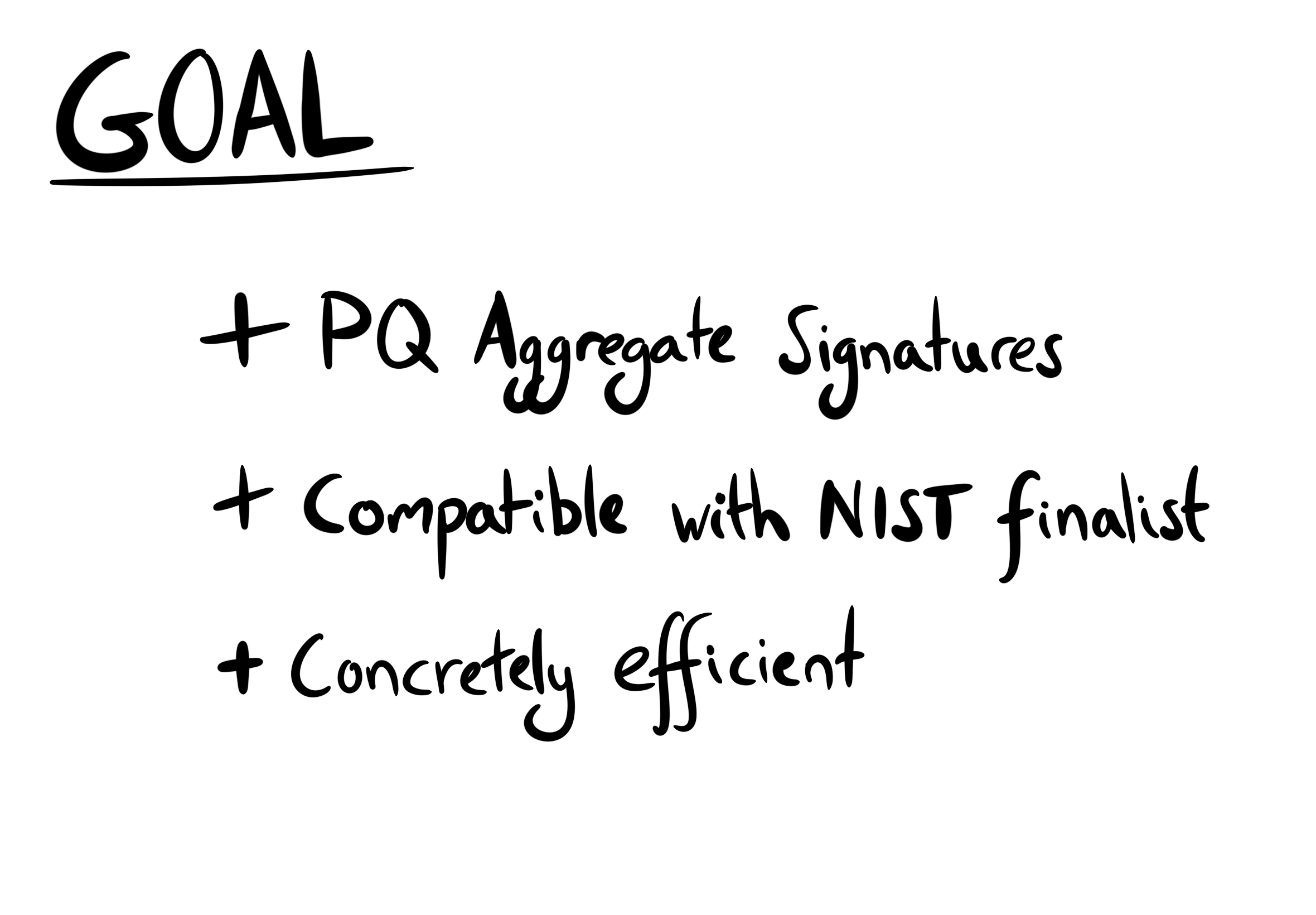 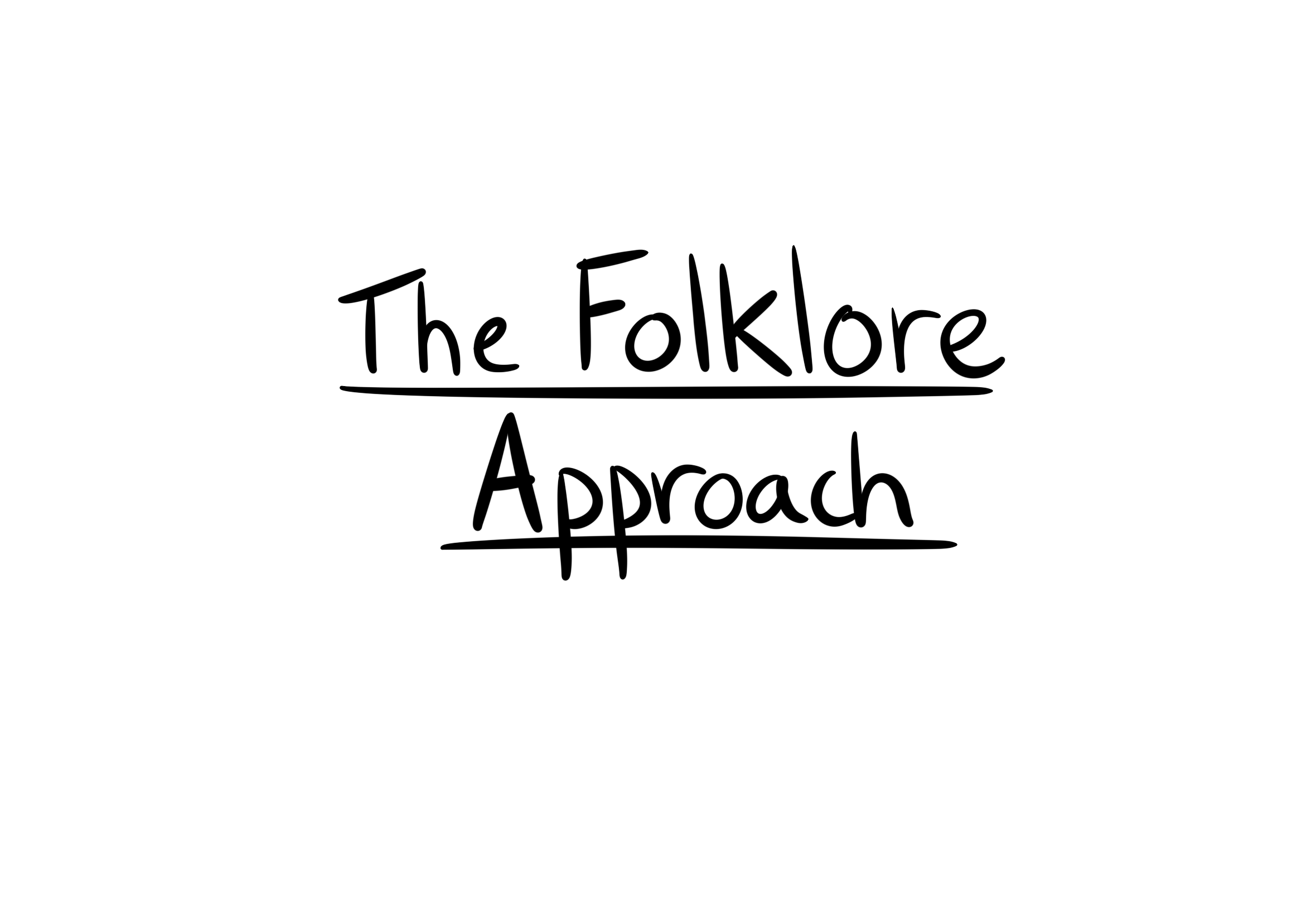 [Speaker Notes: + Folklore approach
+ Intro relevant tools]
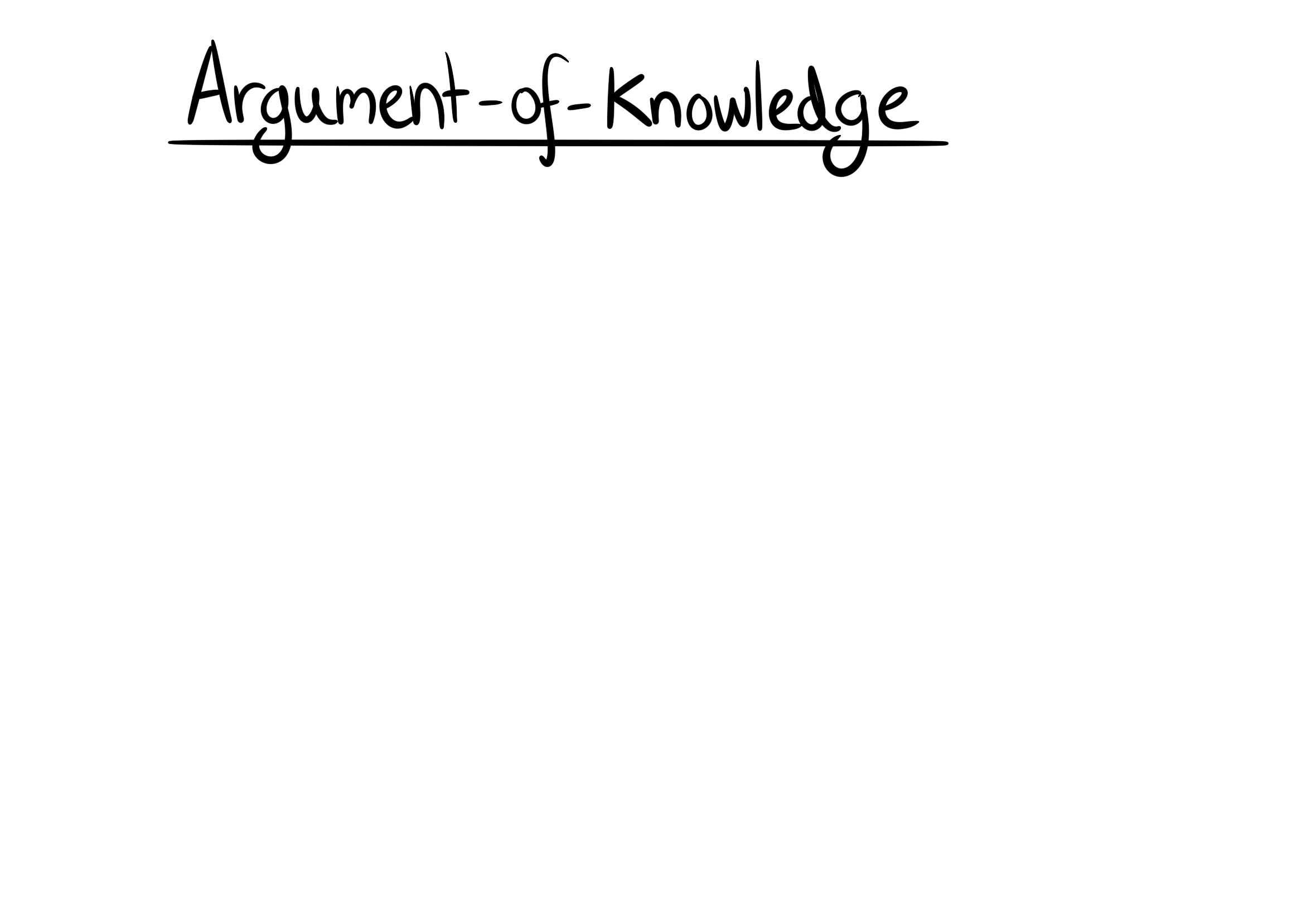 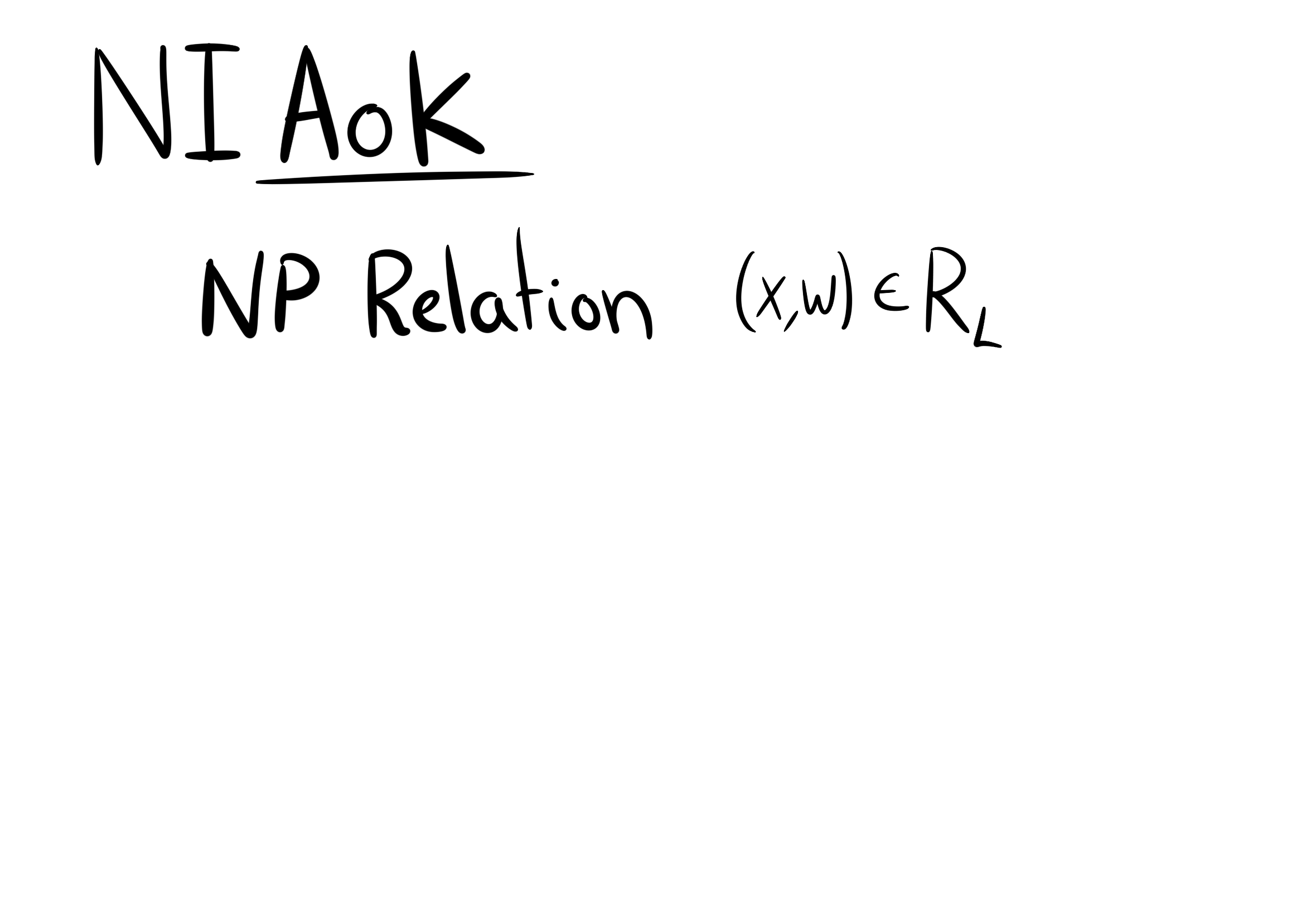 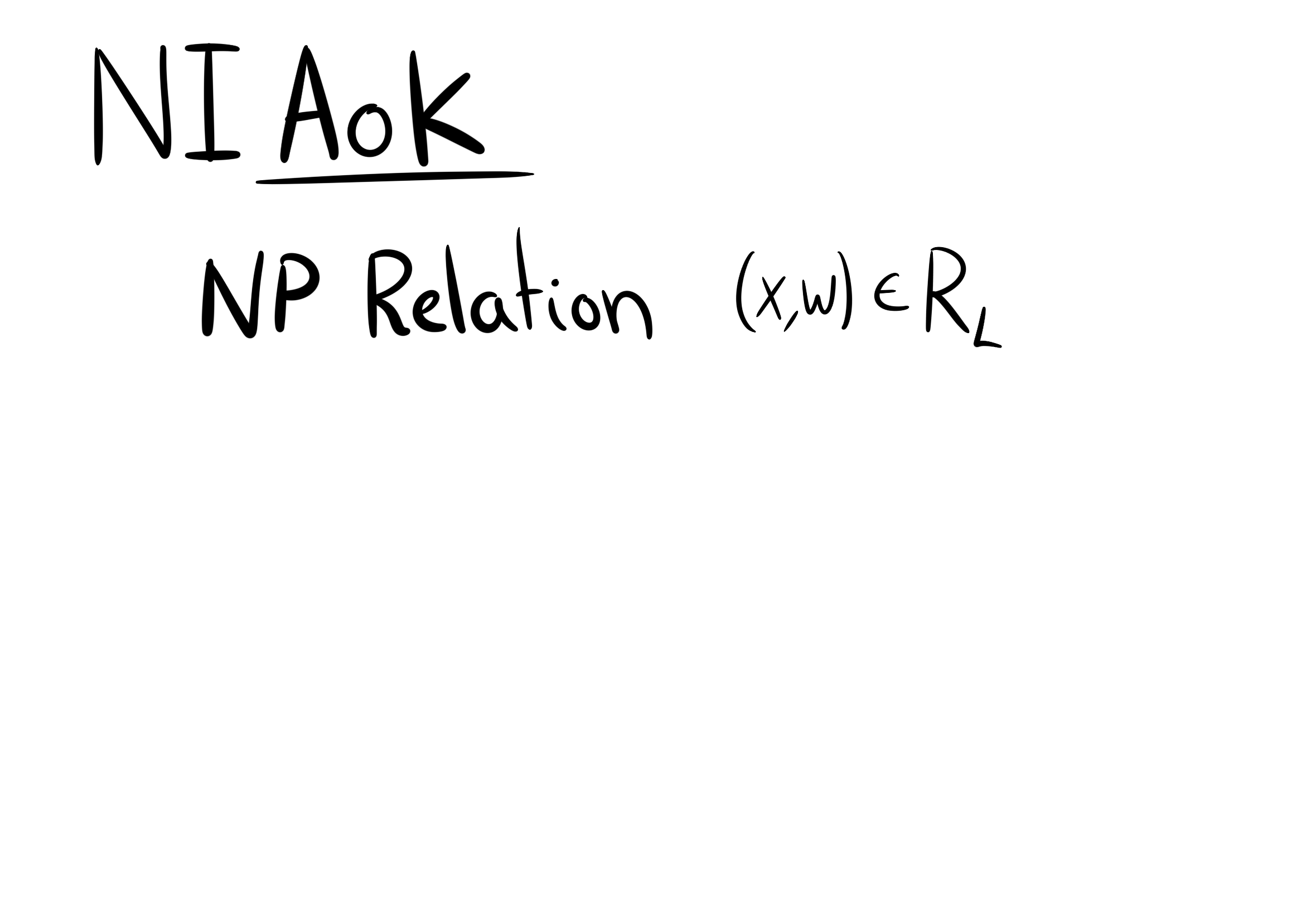 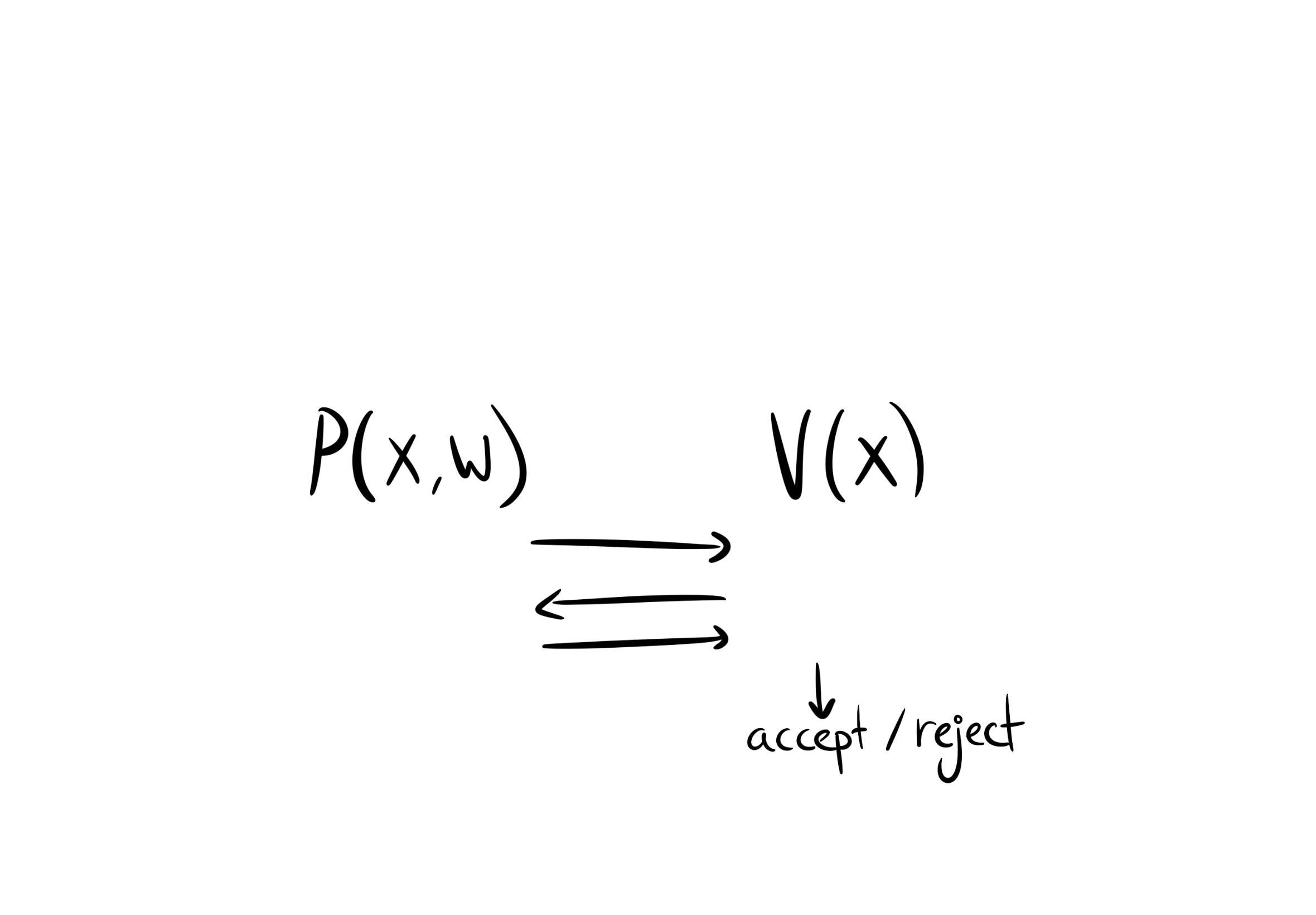 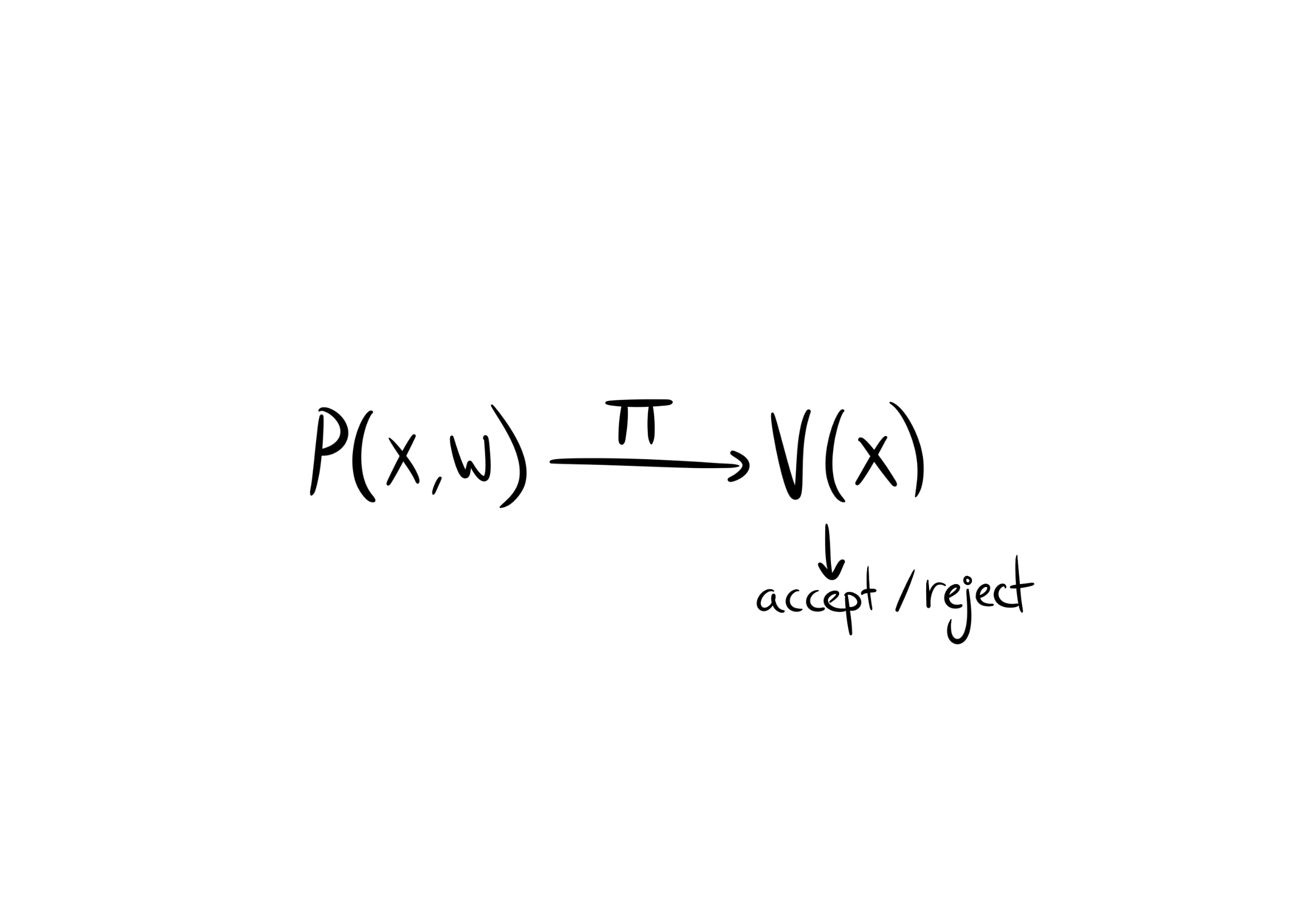 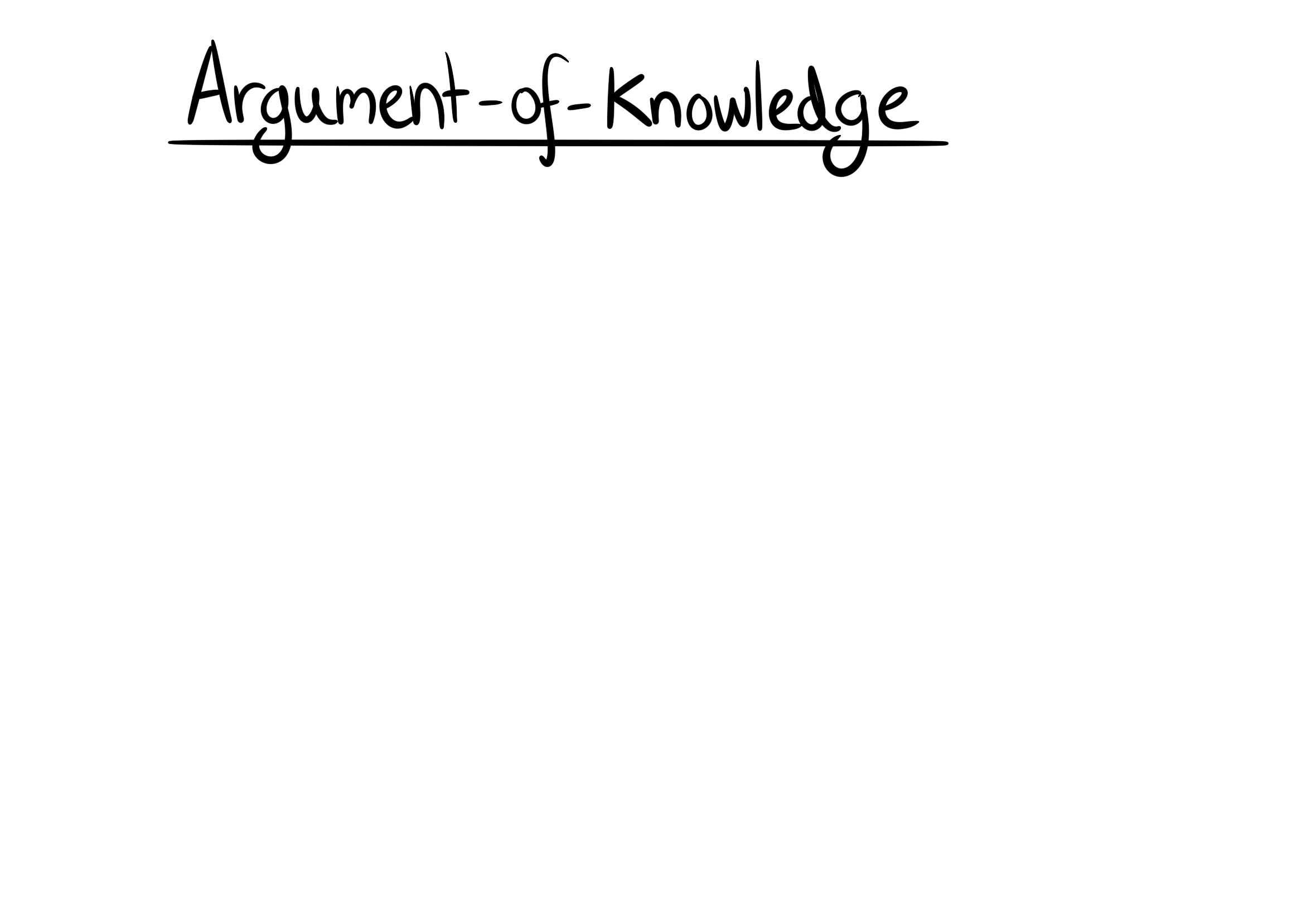 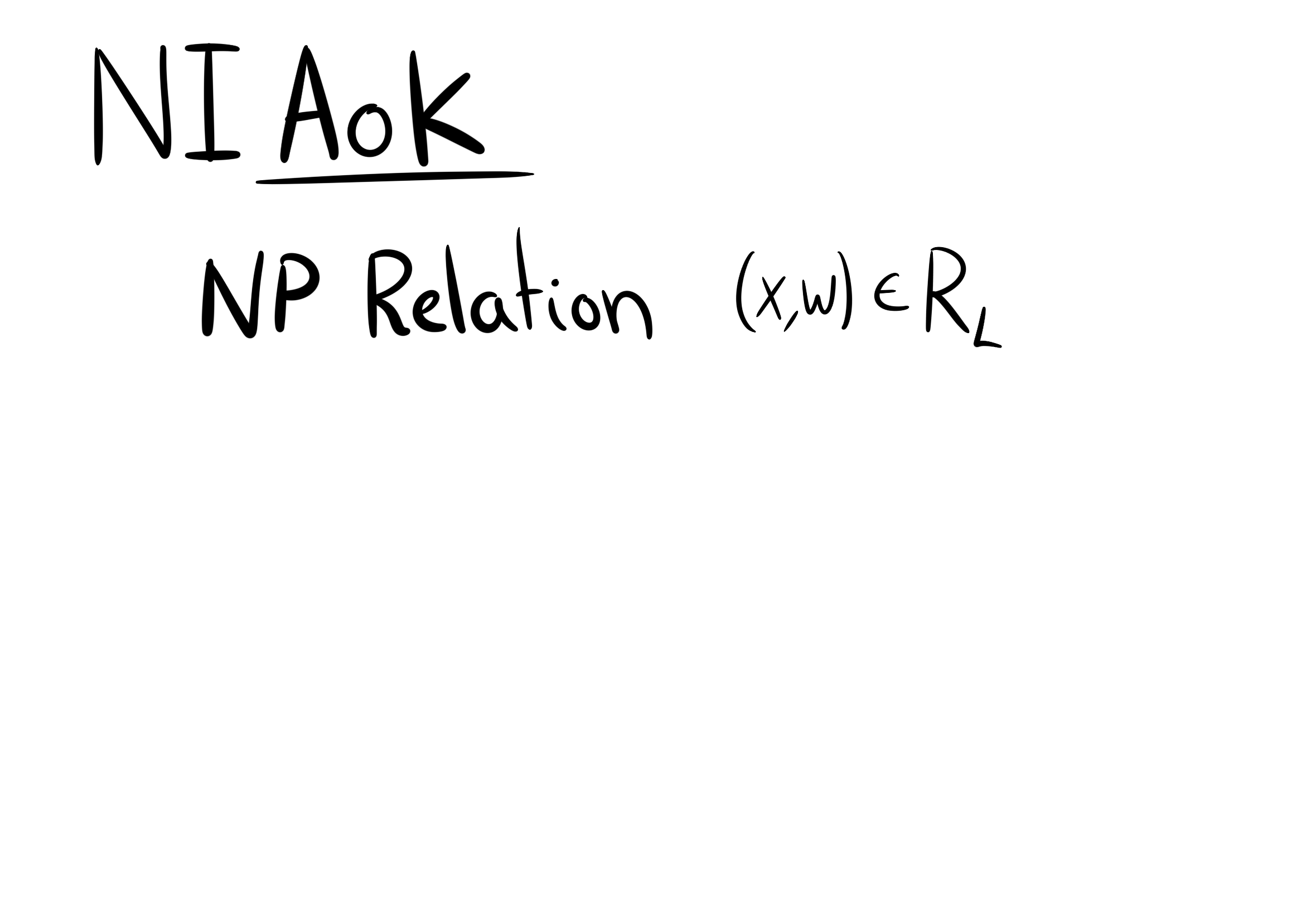 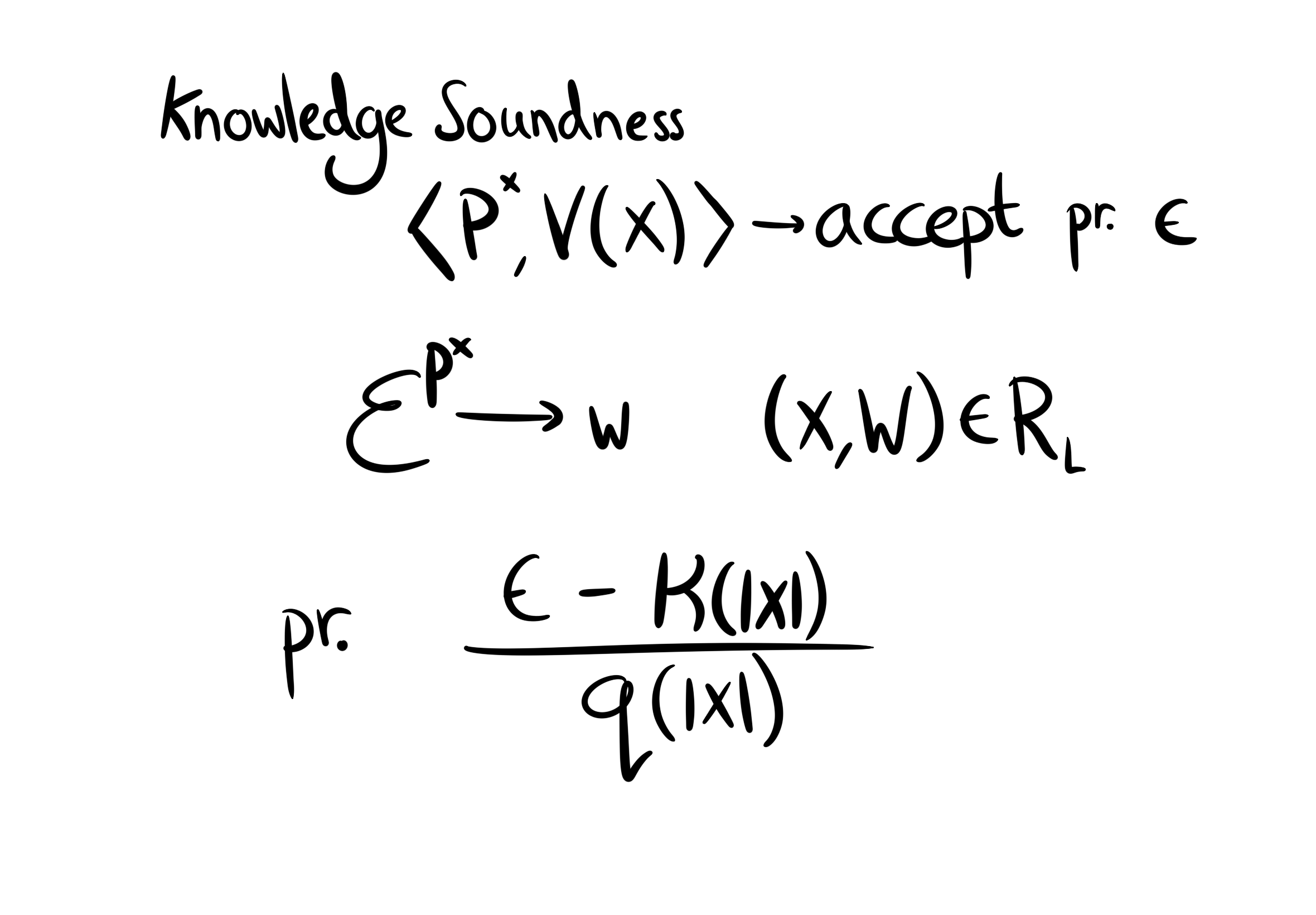 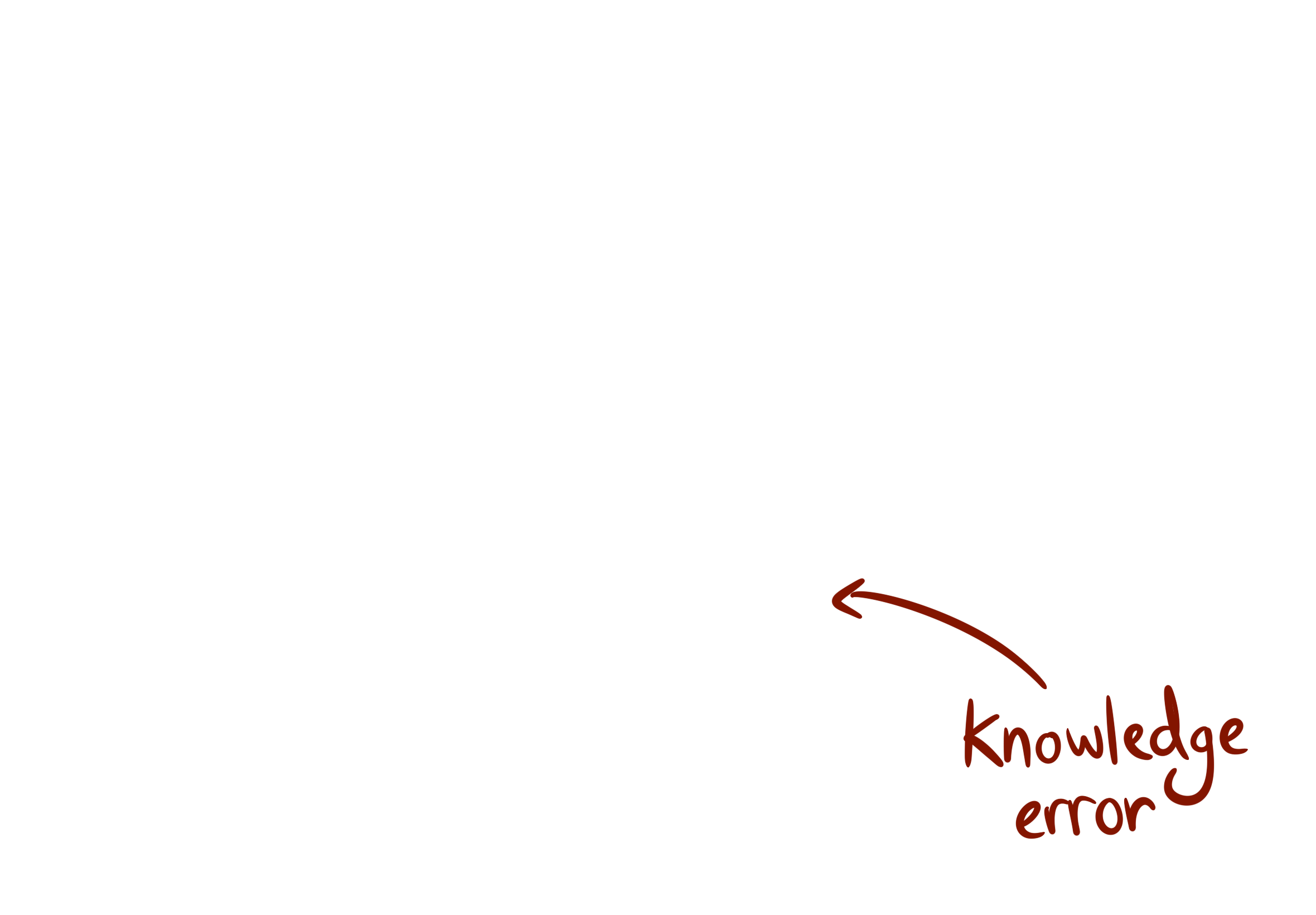 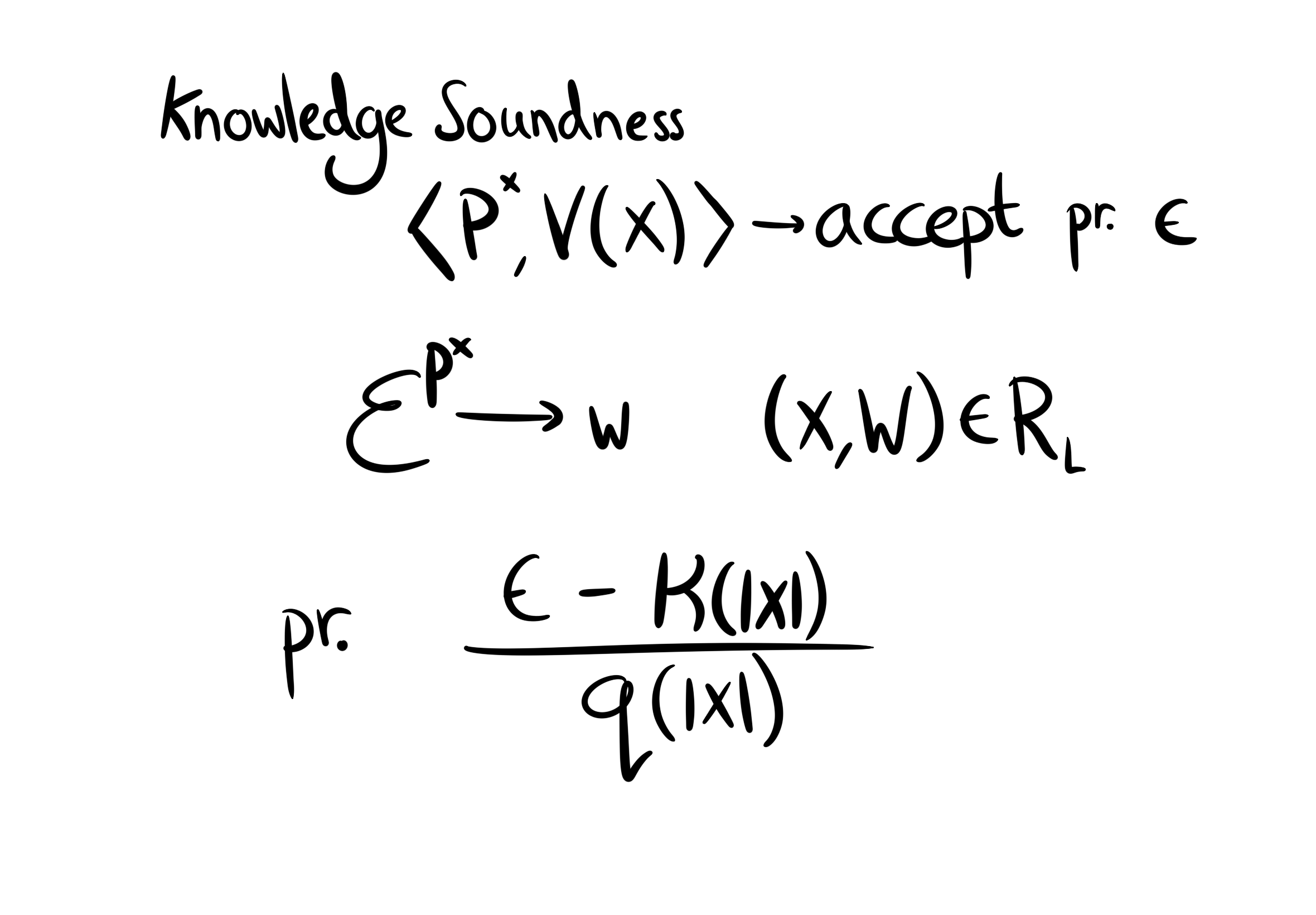 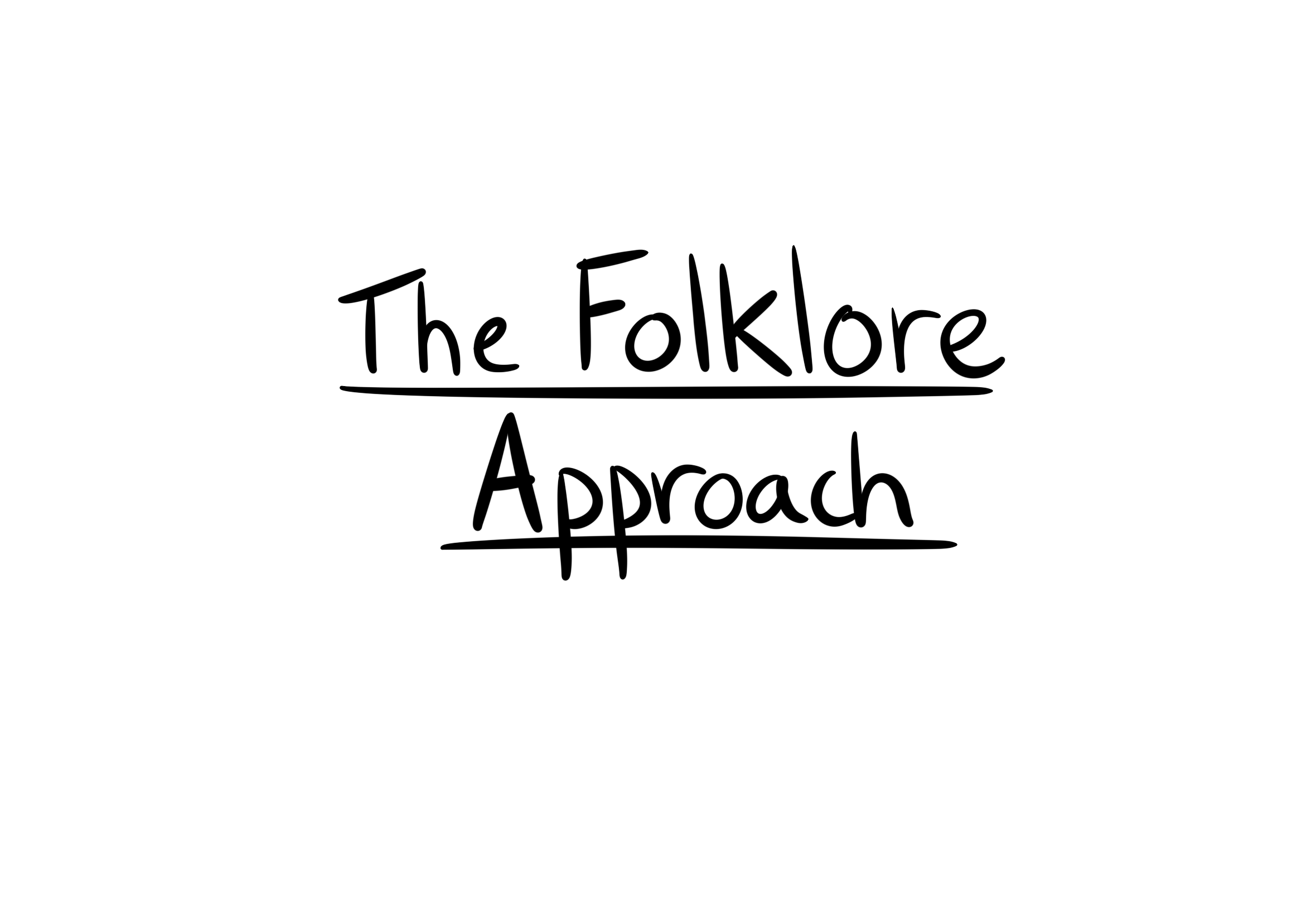 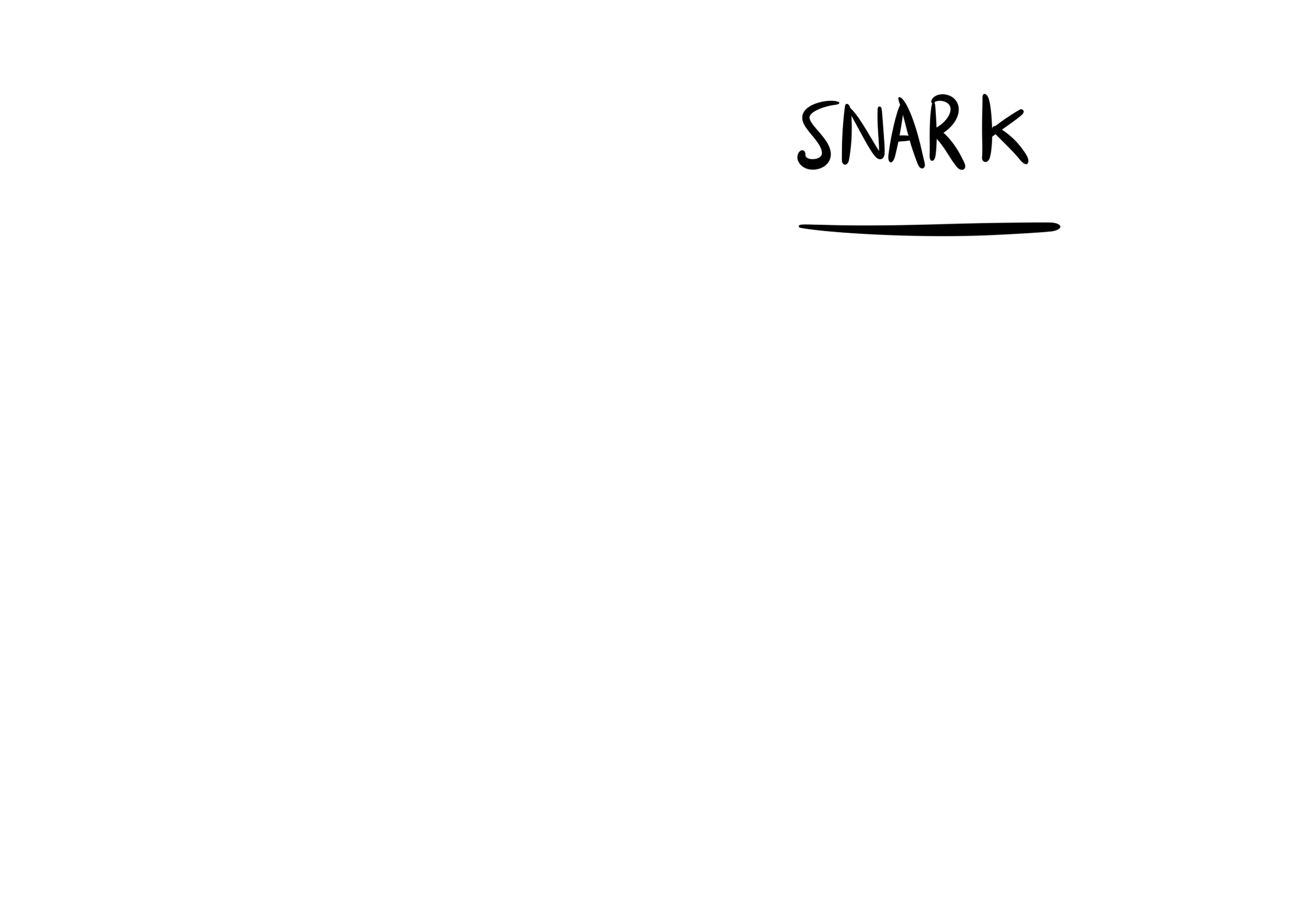 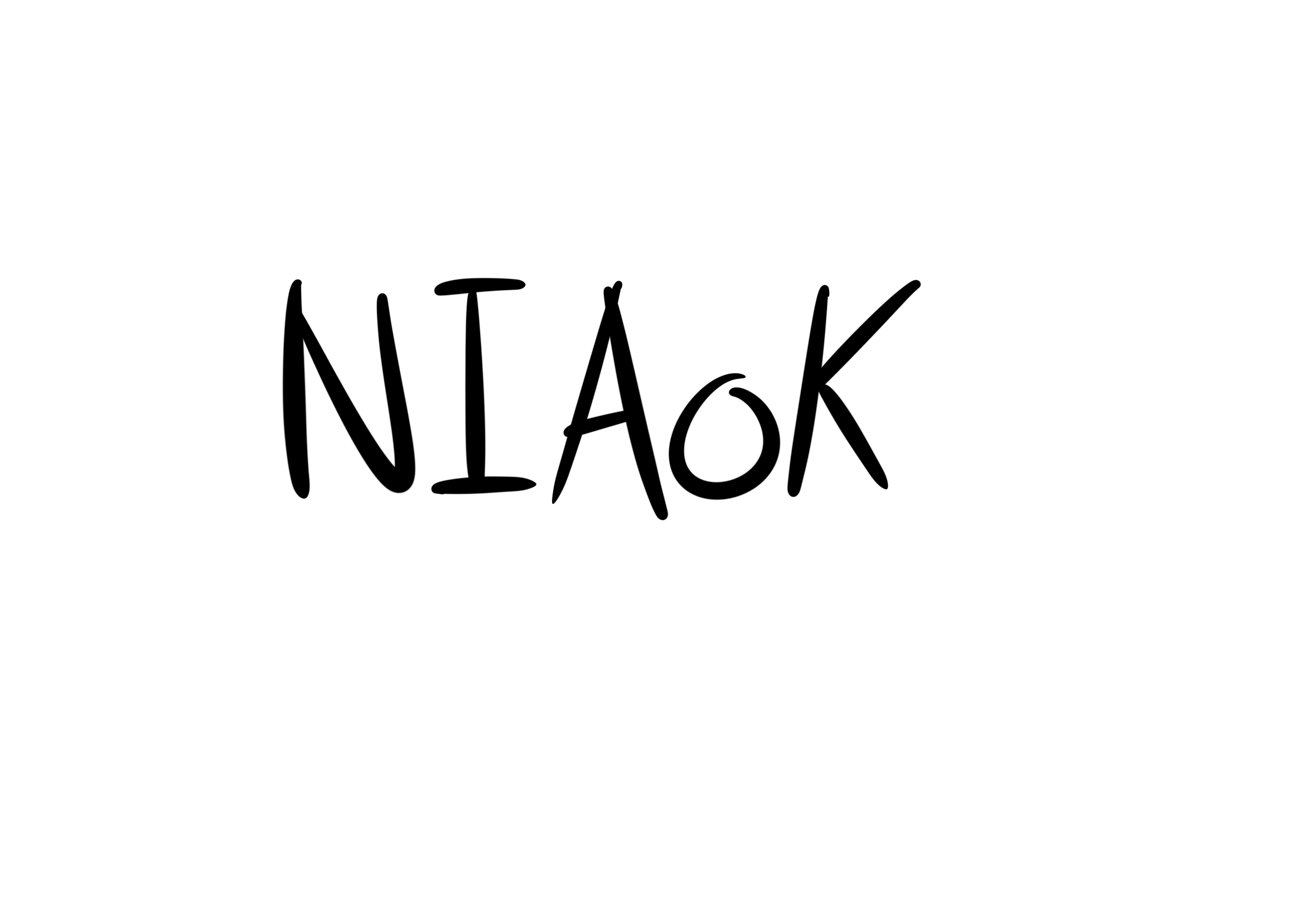 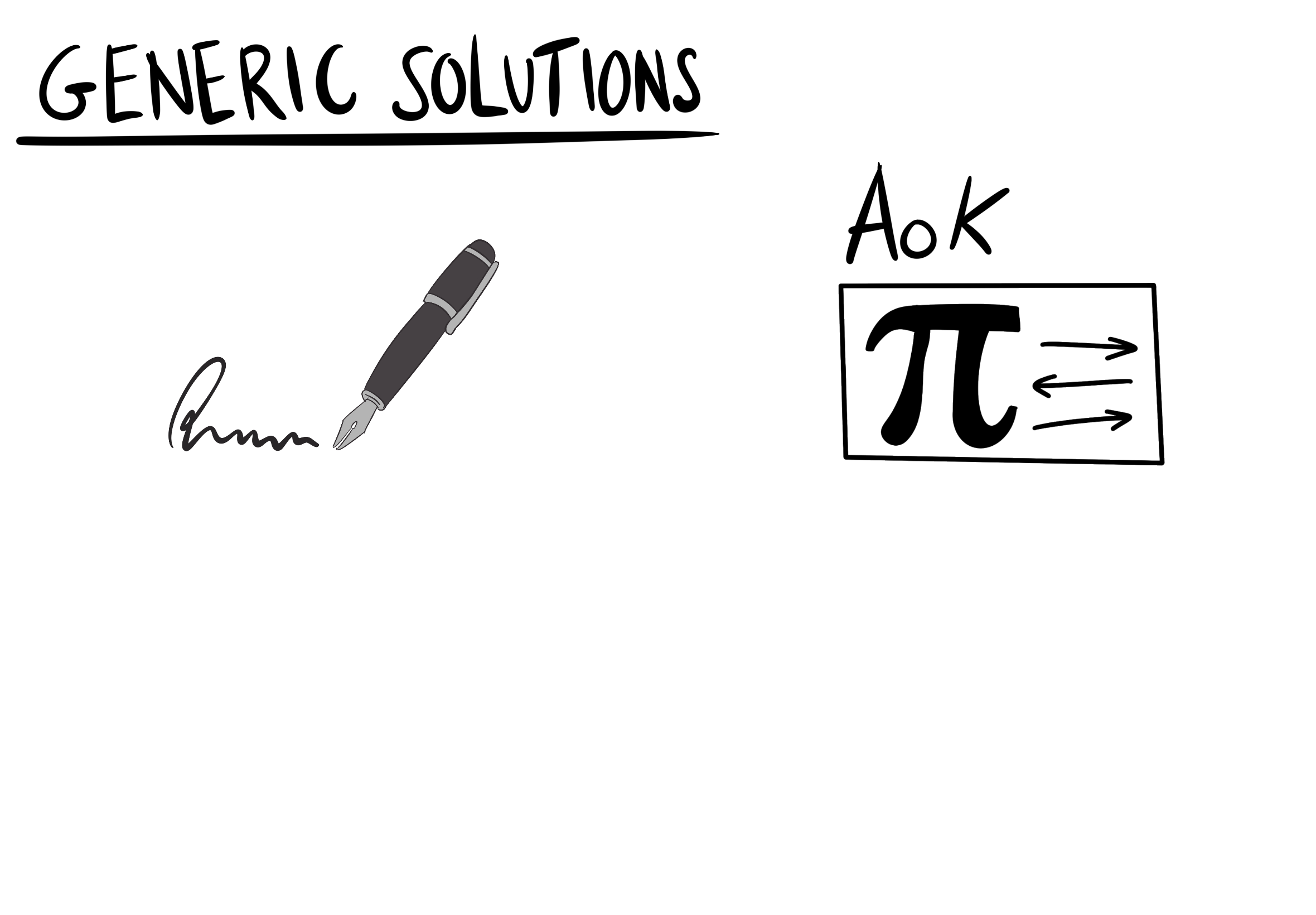 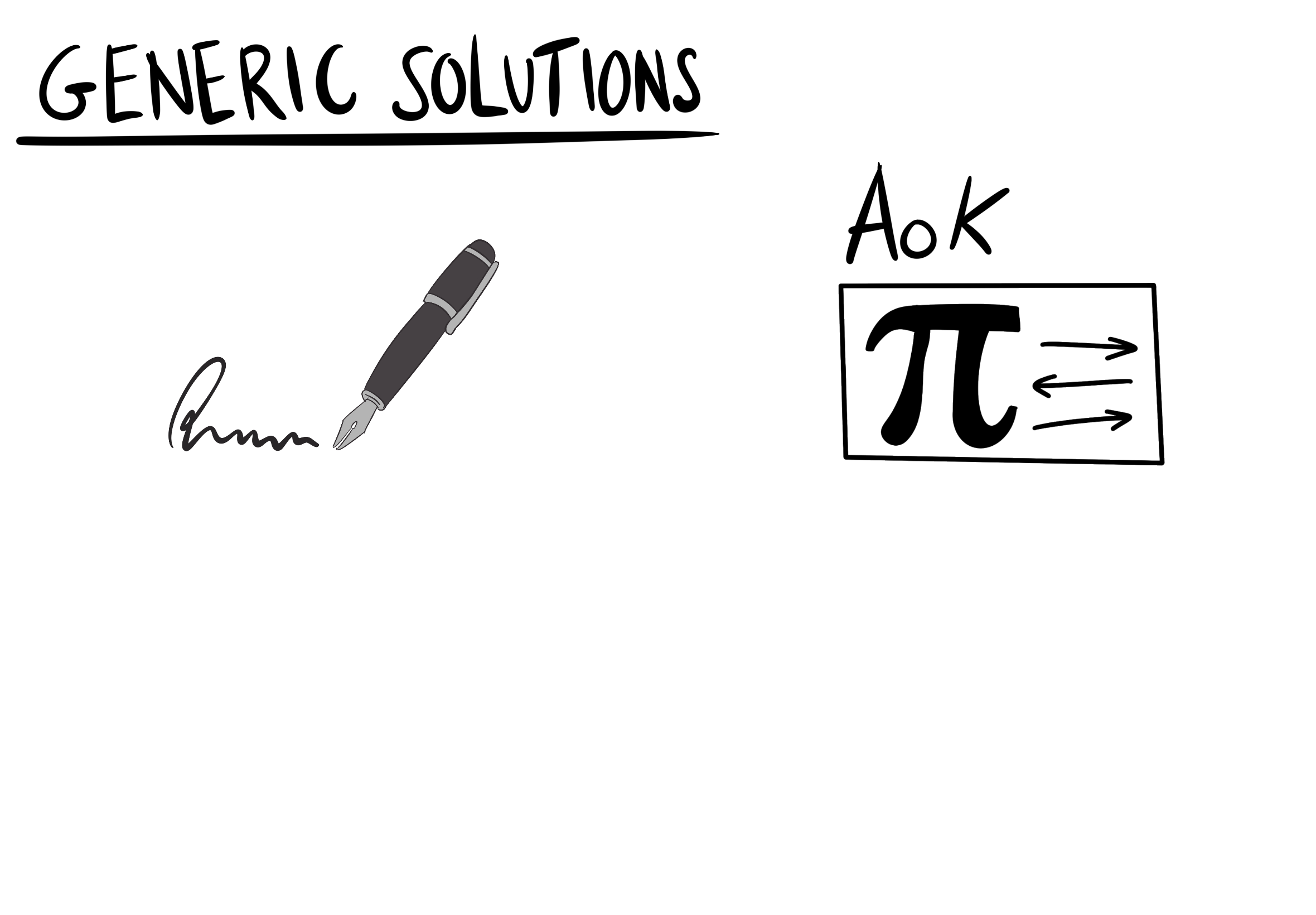 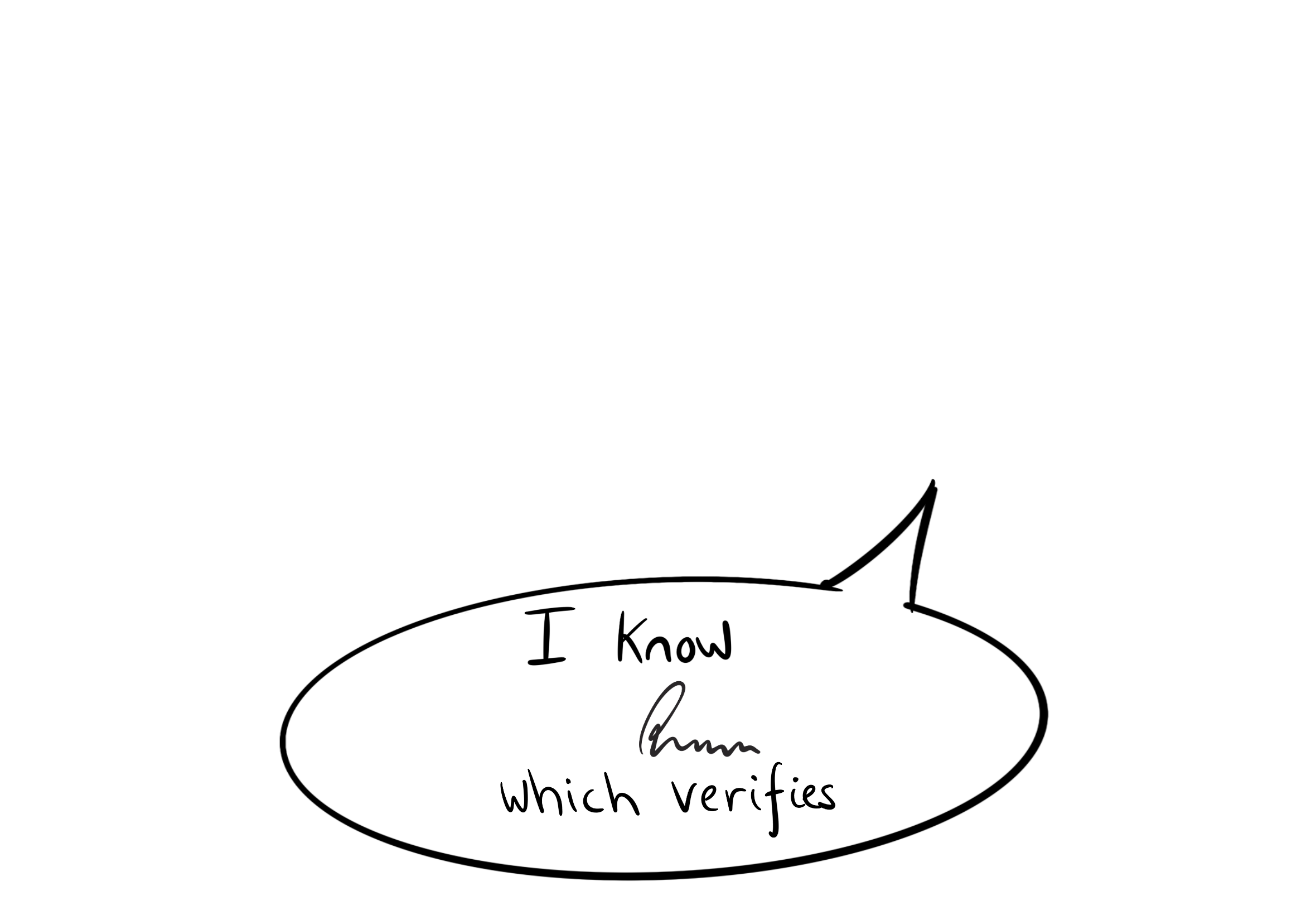 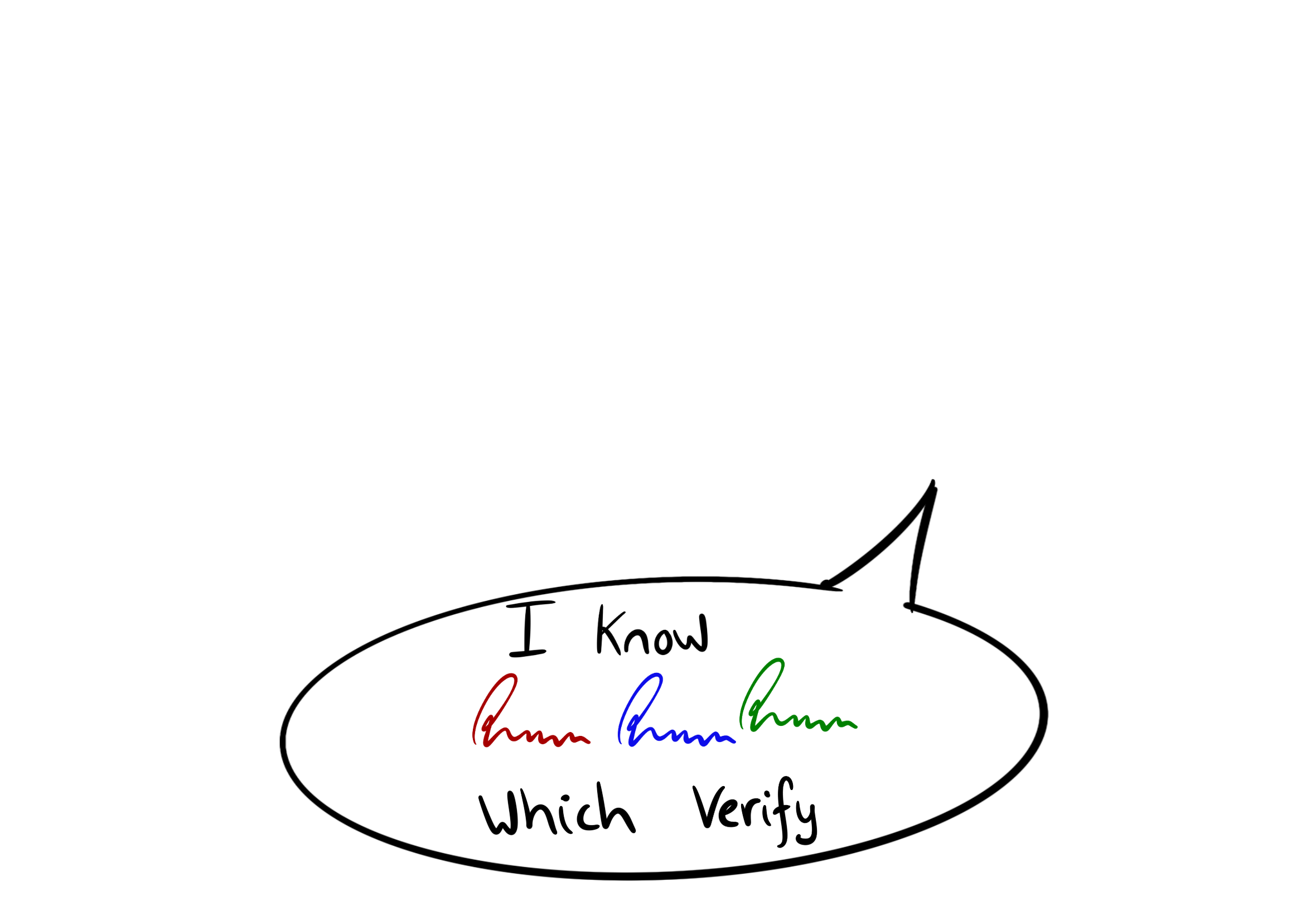 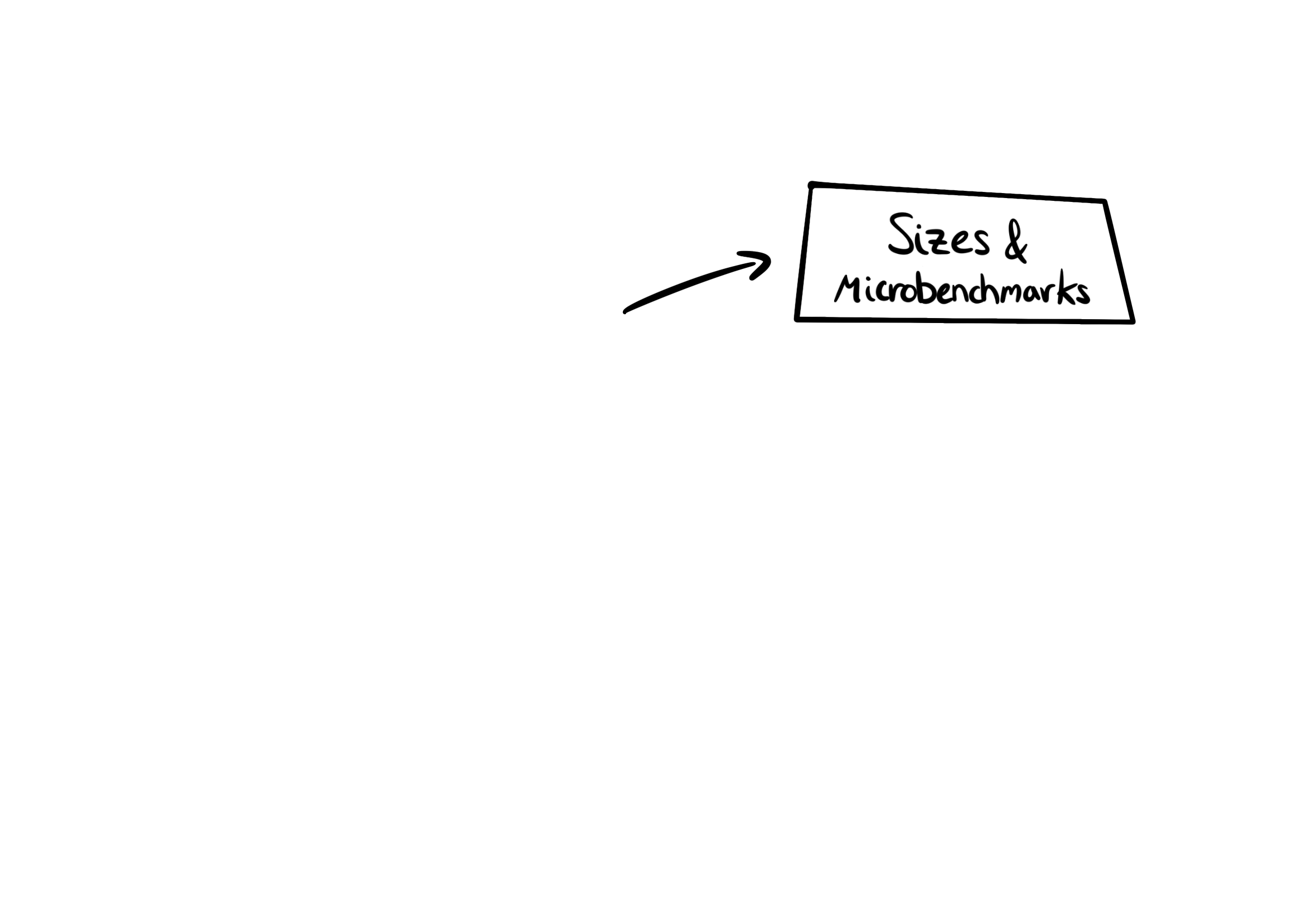 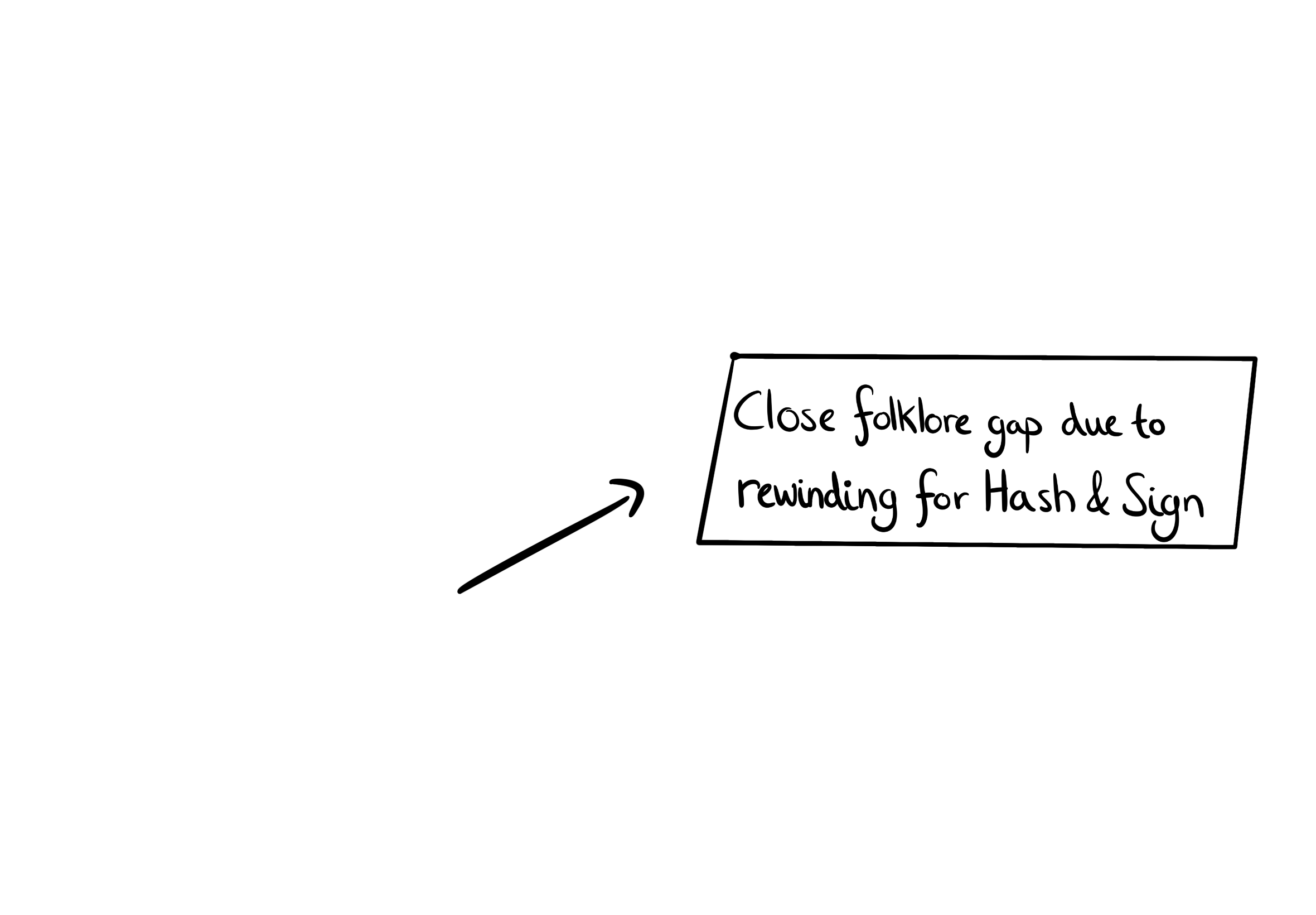 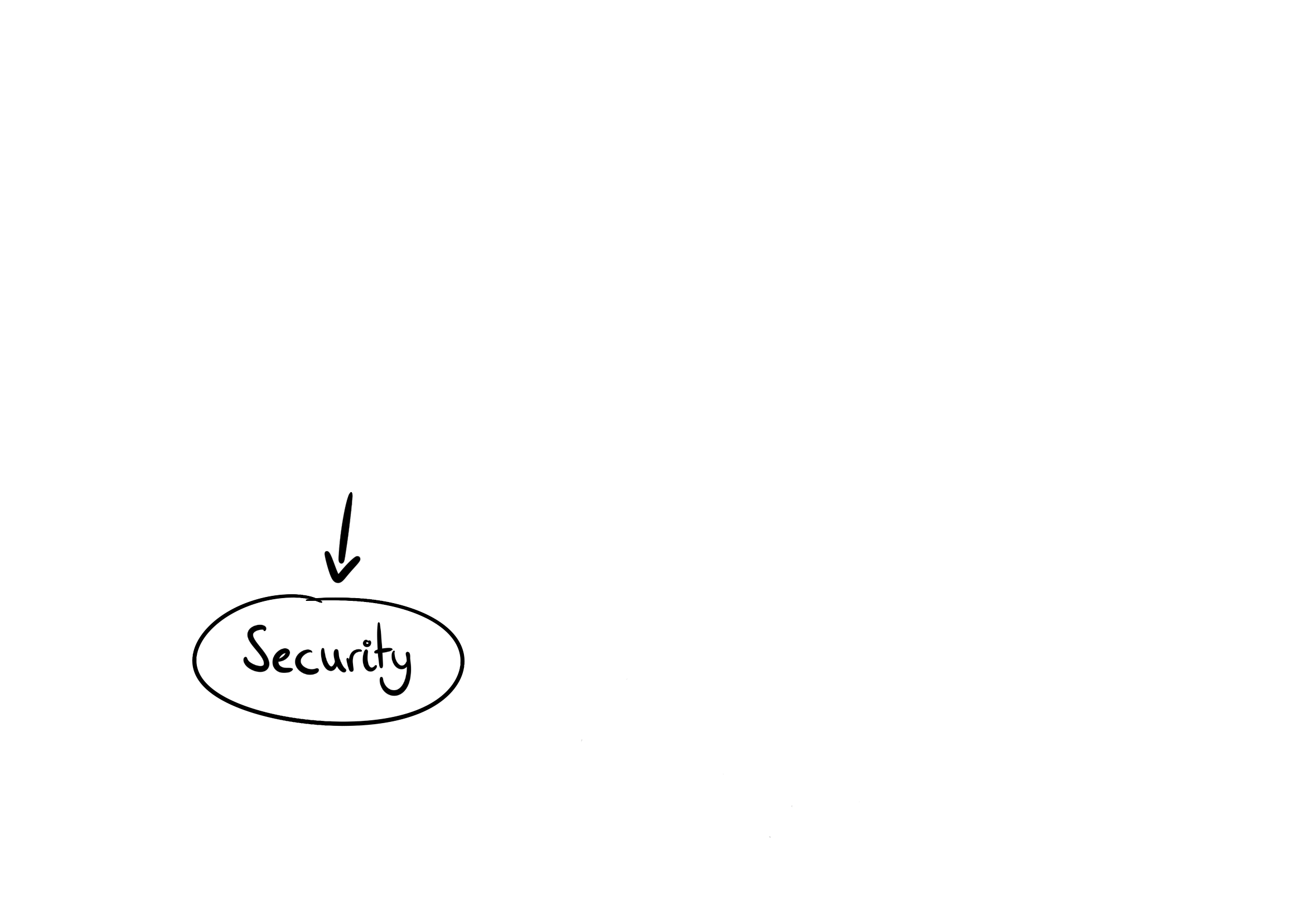 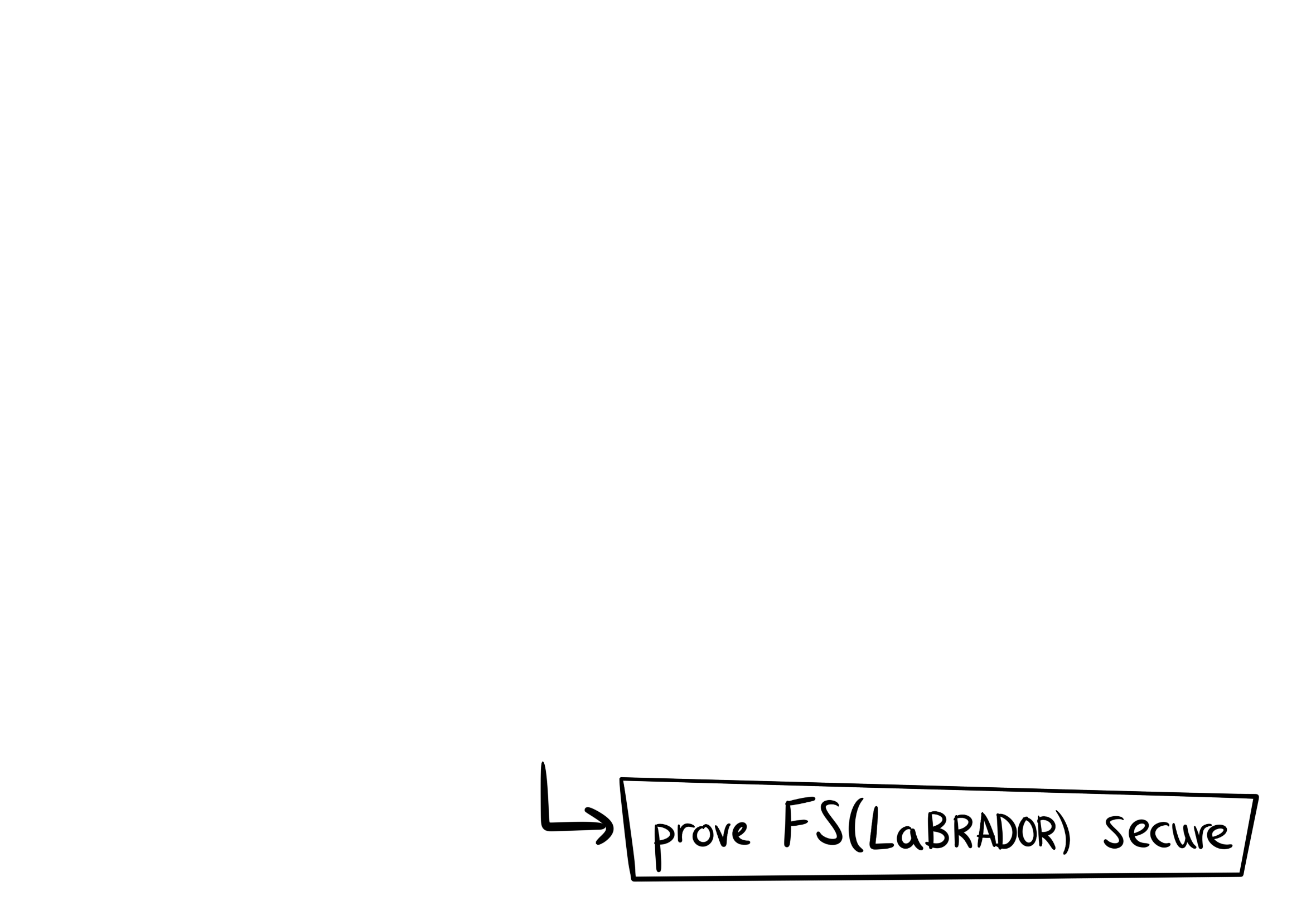 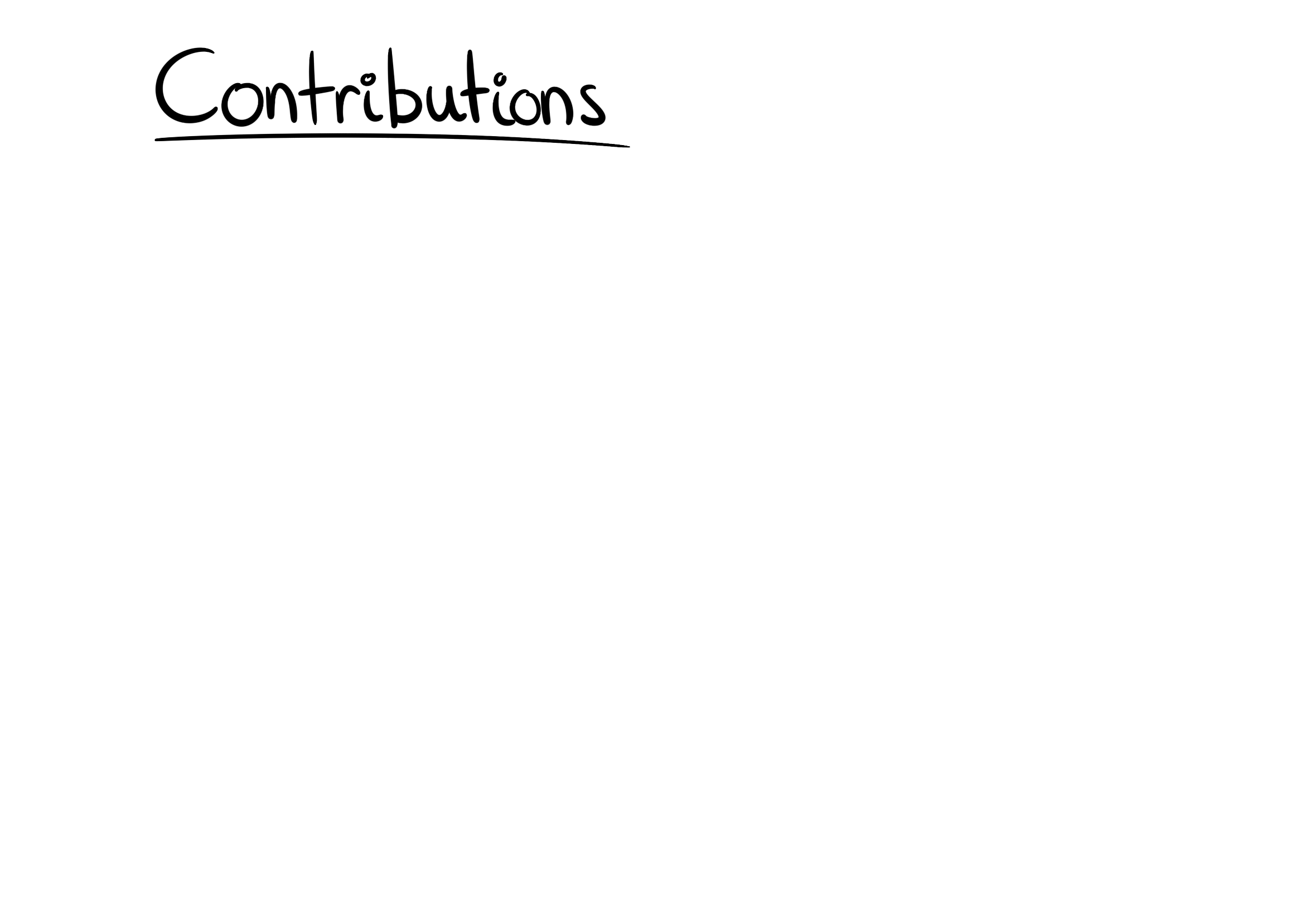 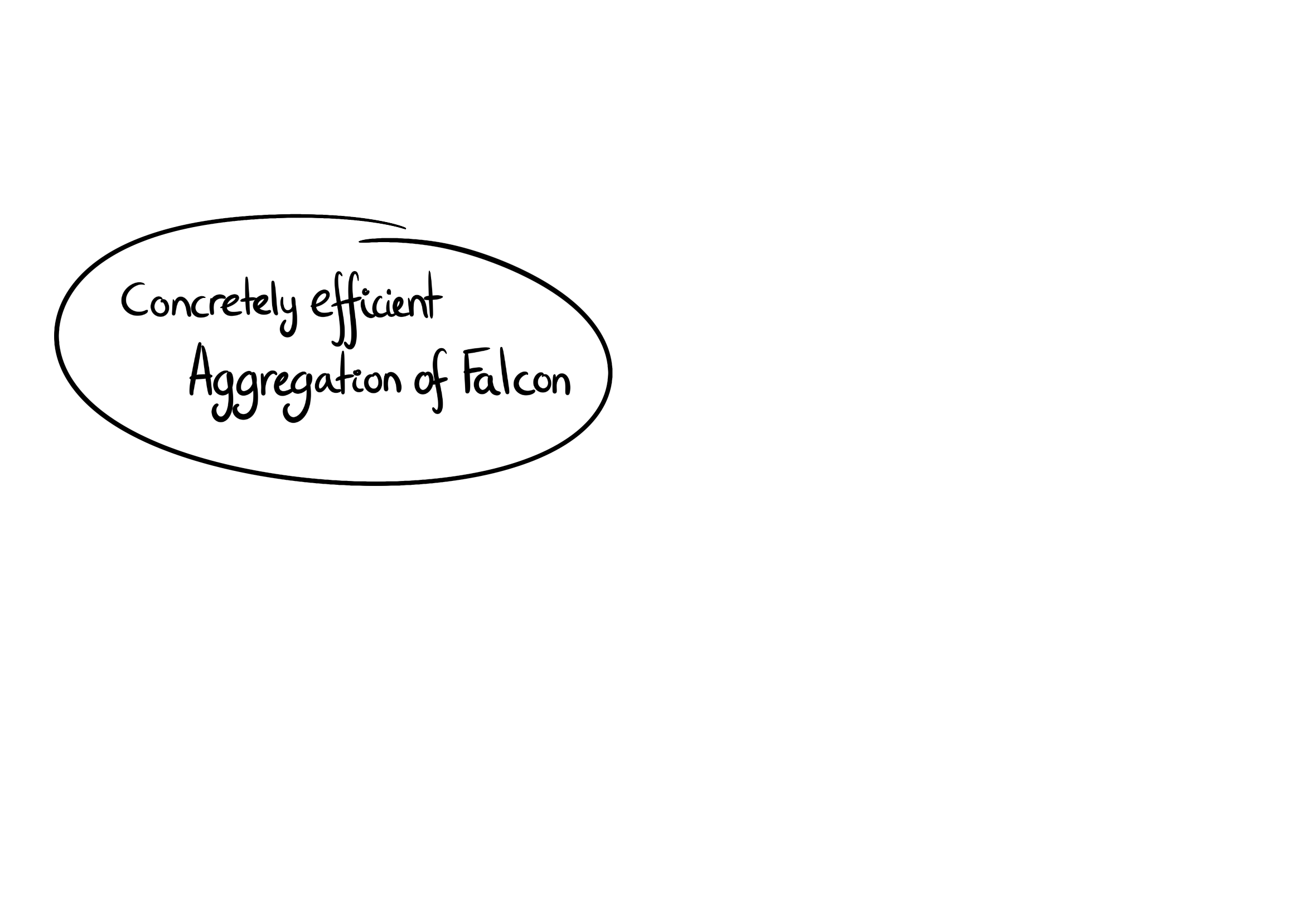 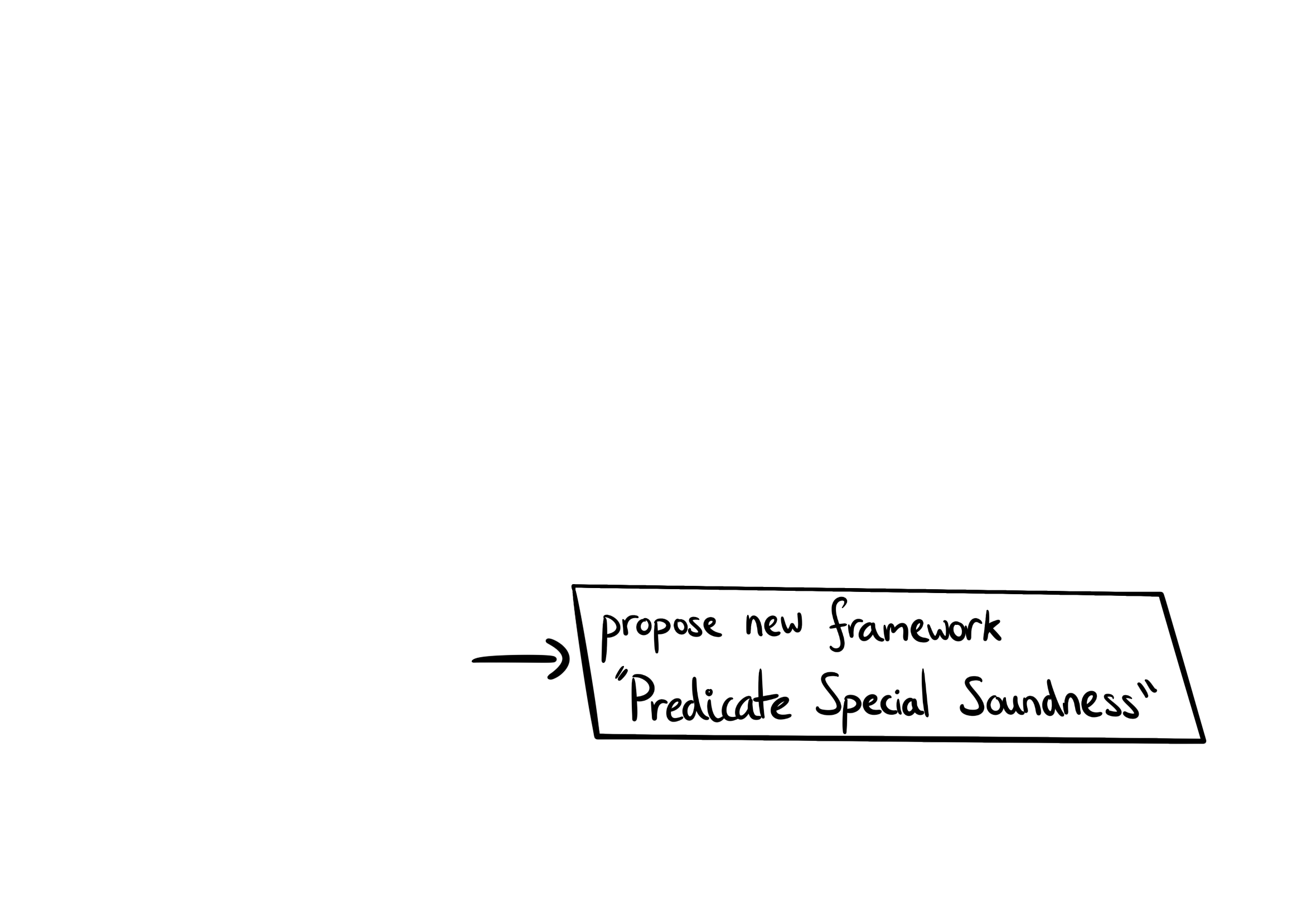 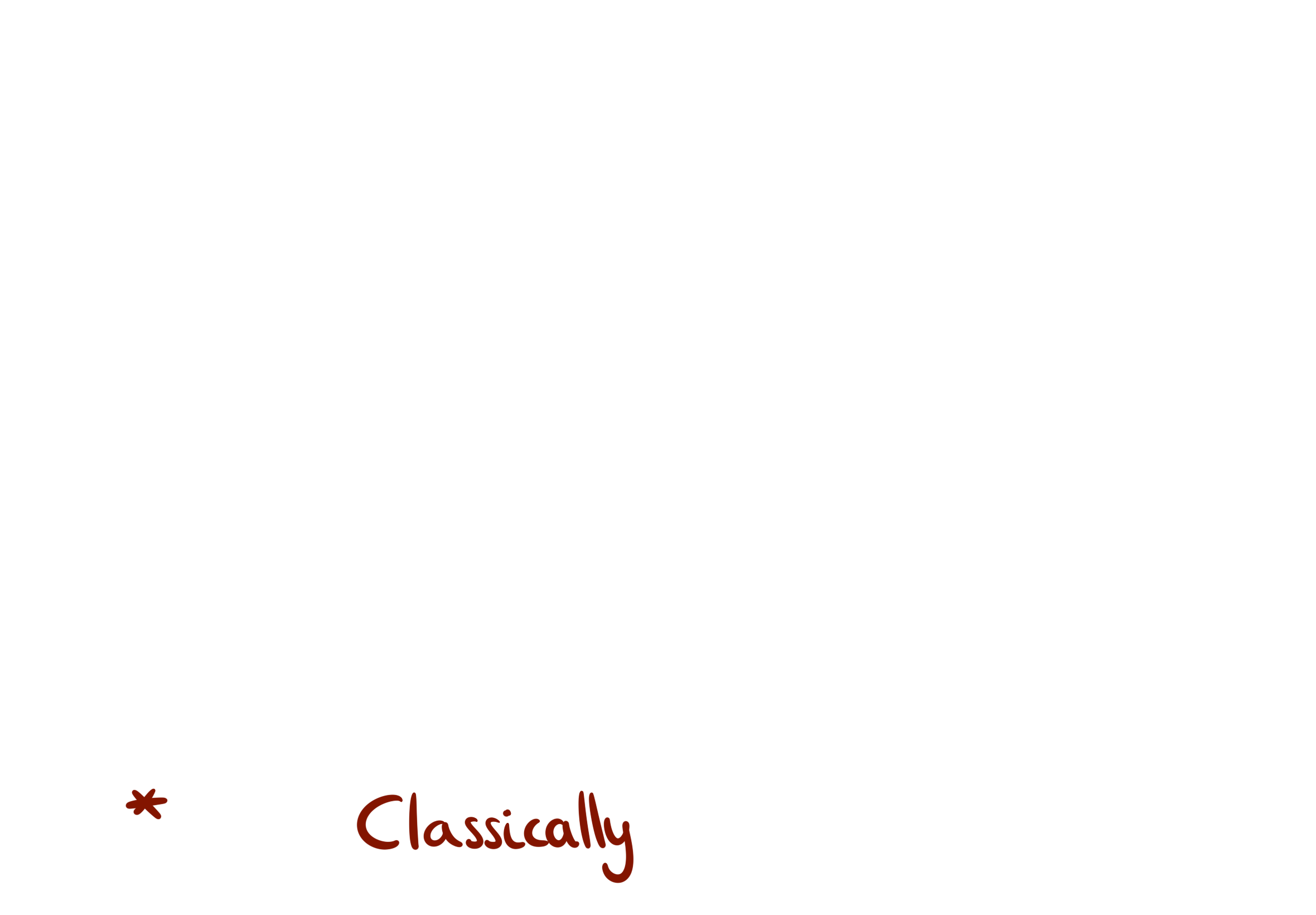 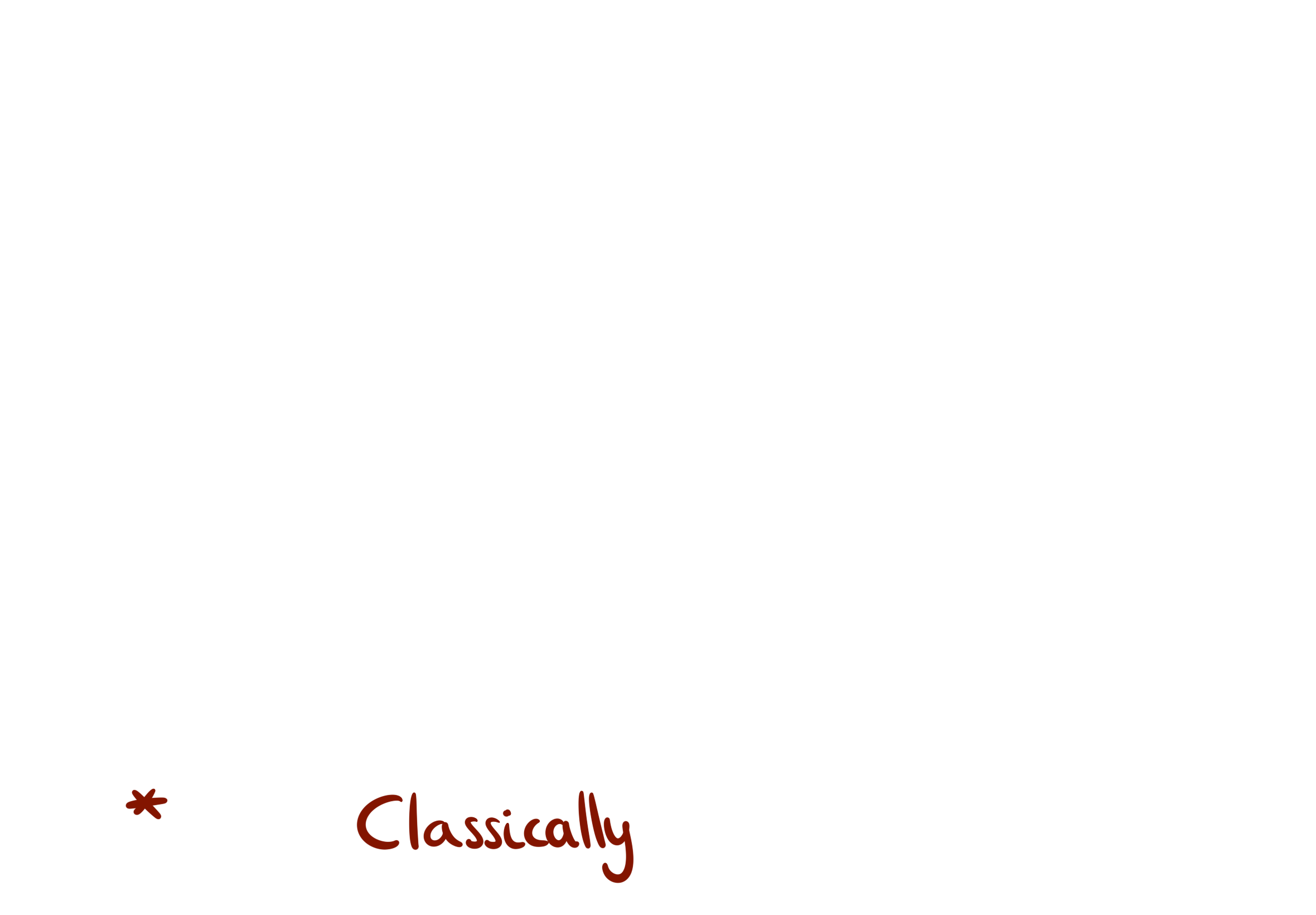 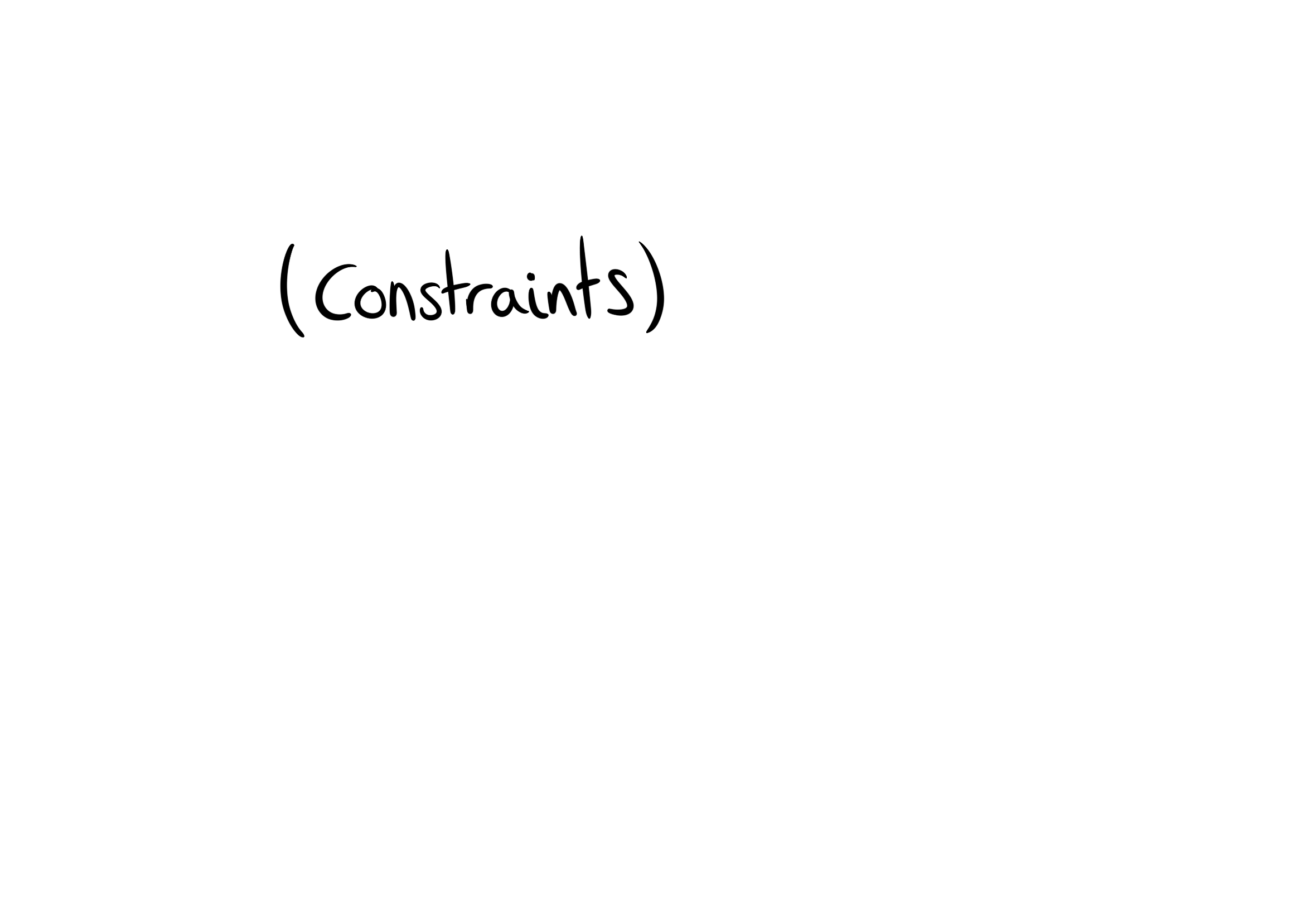 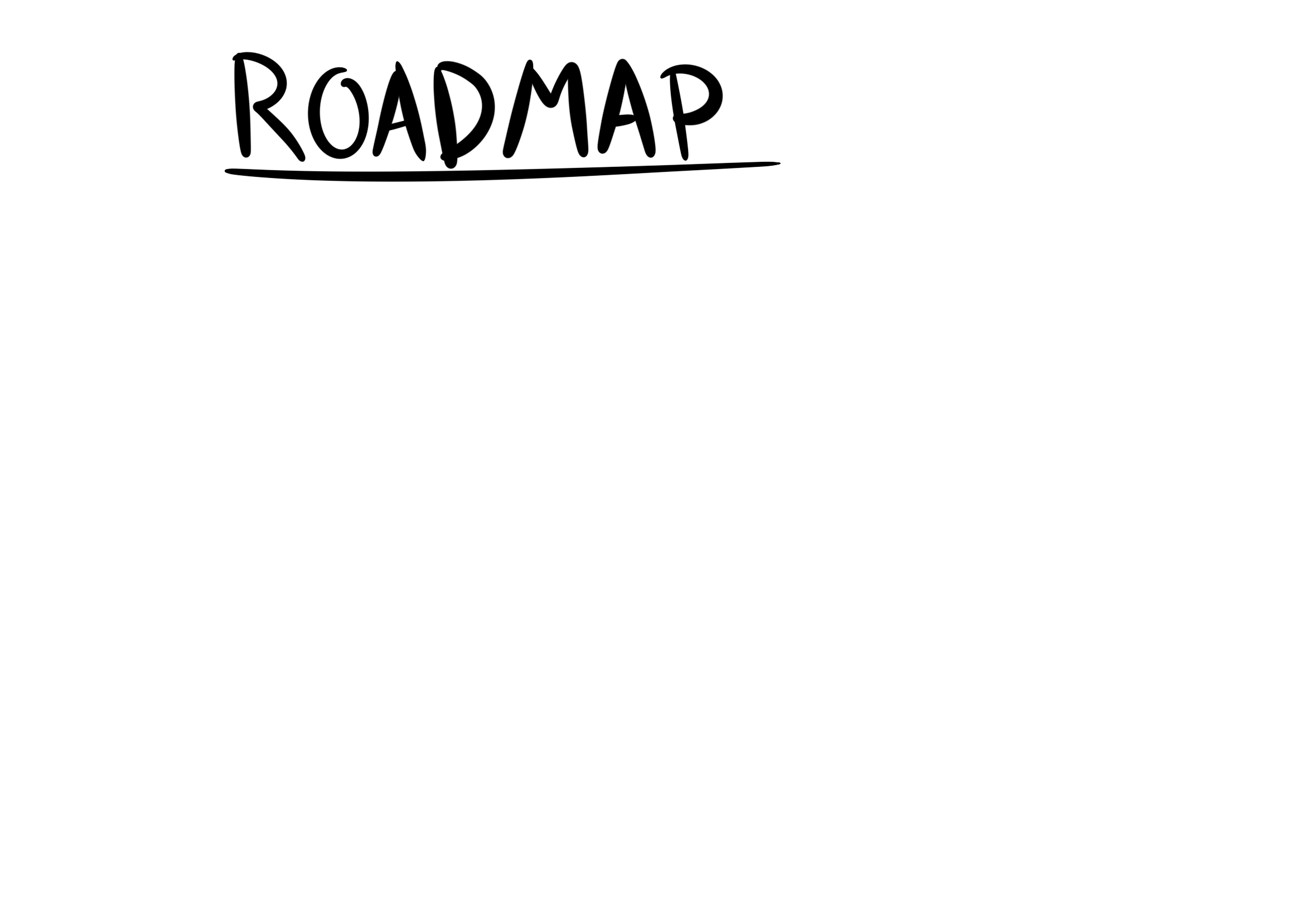 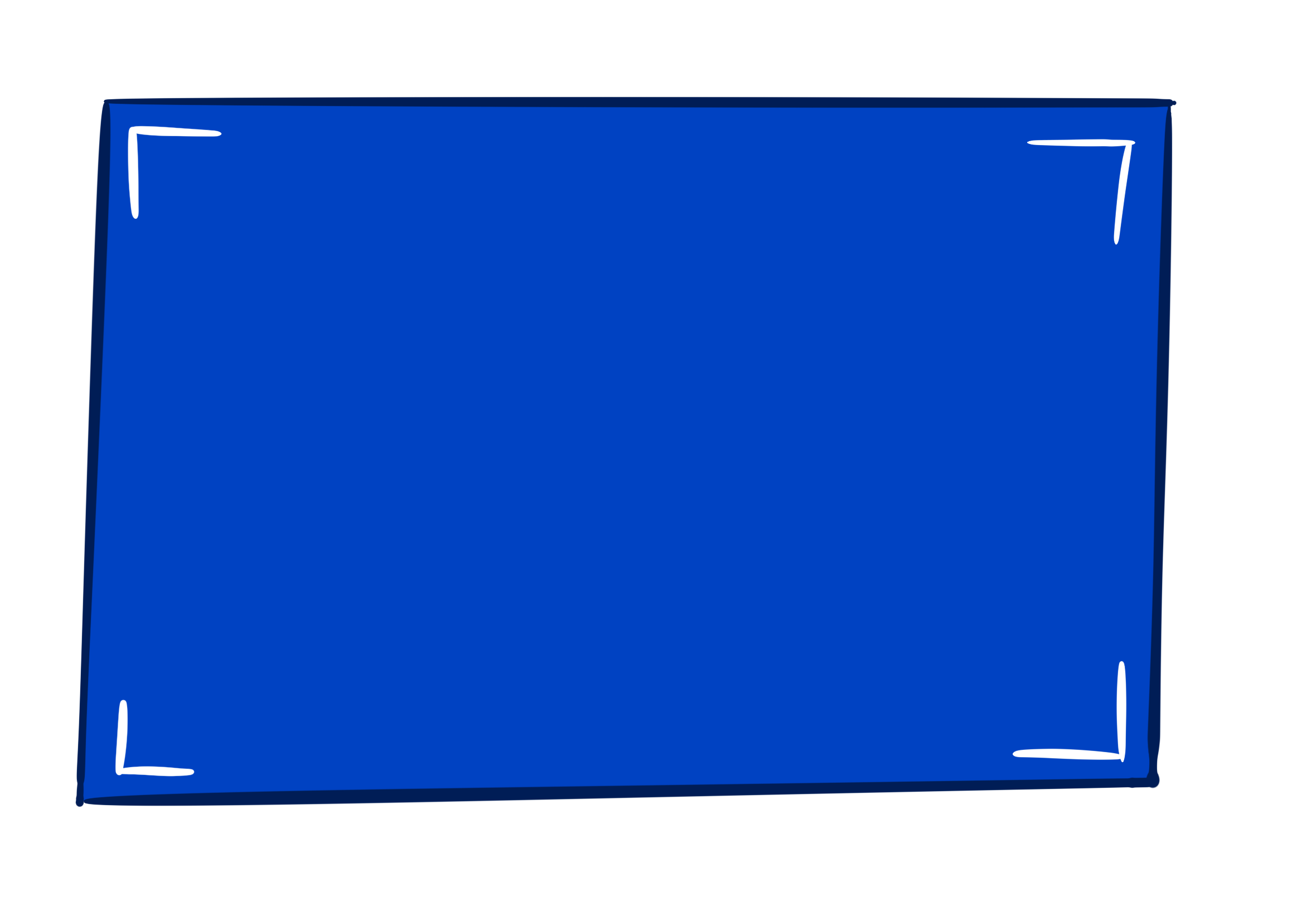 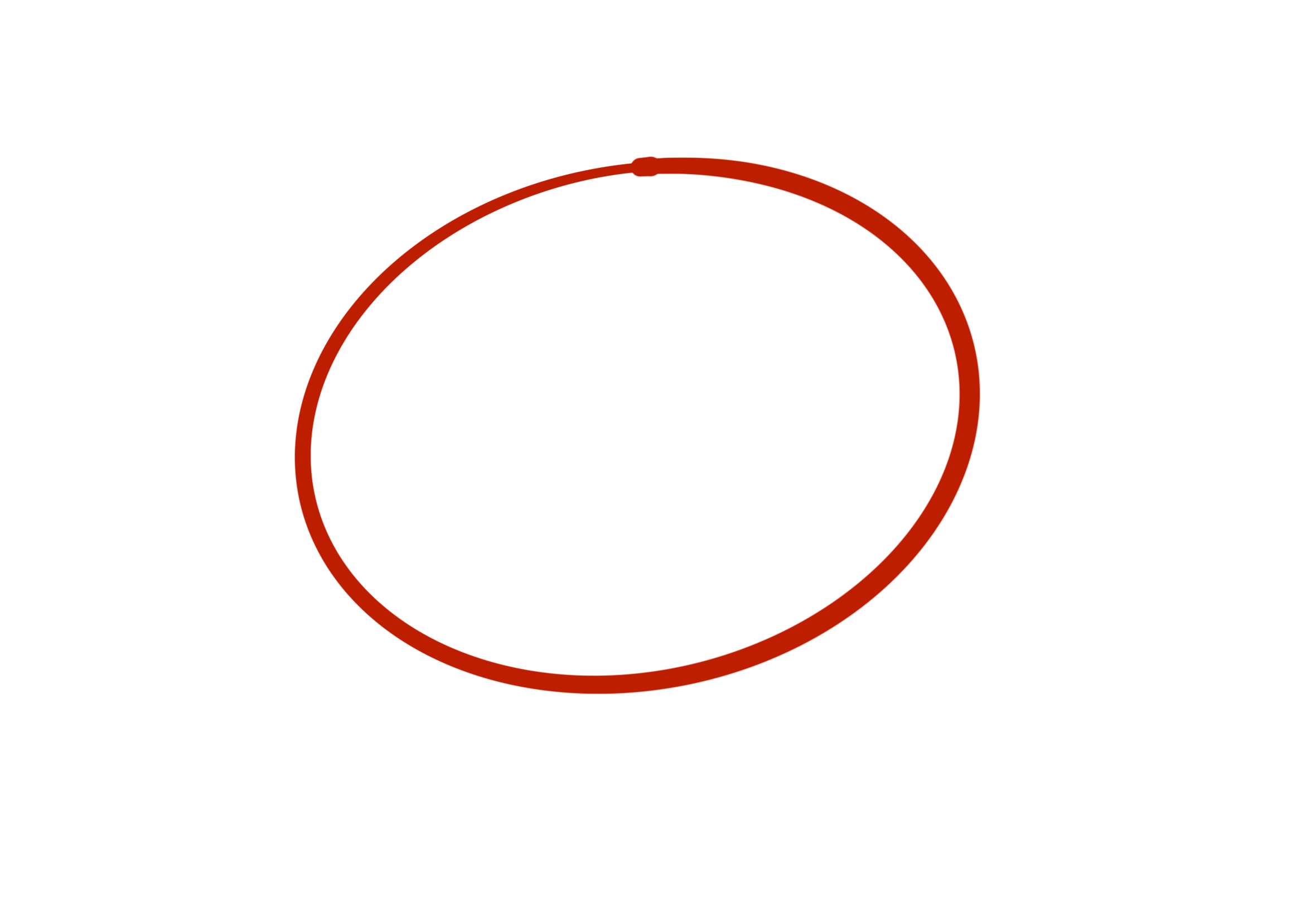 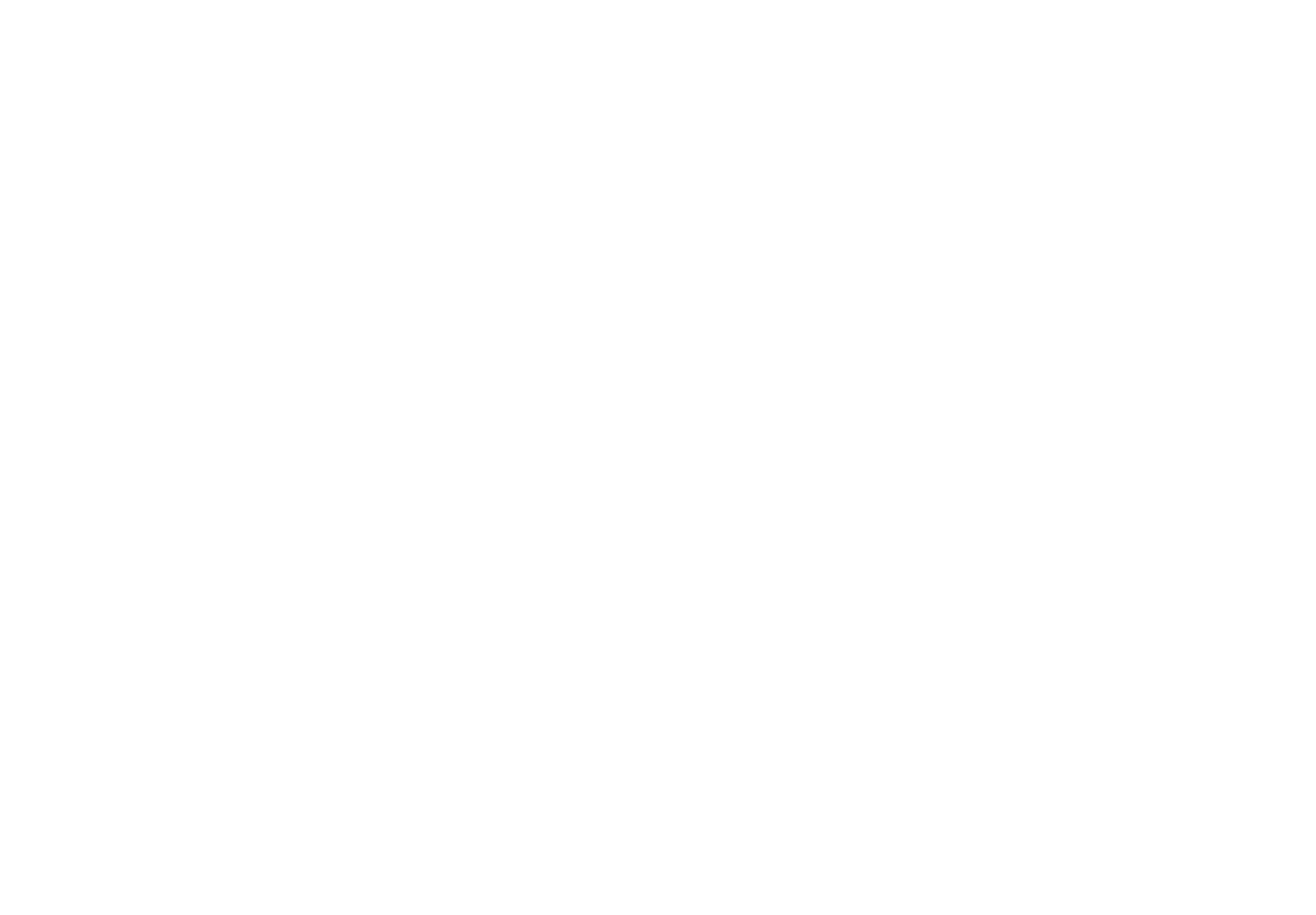 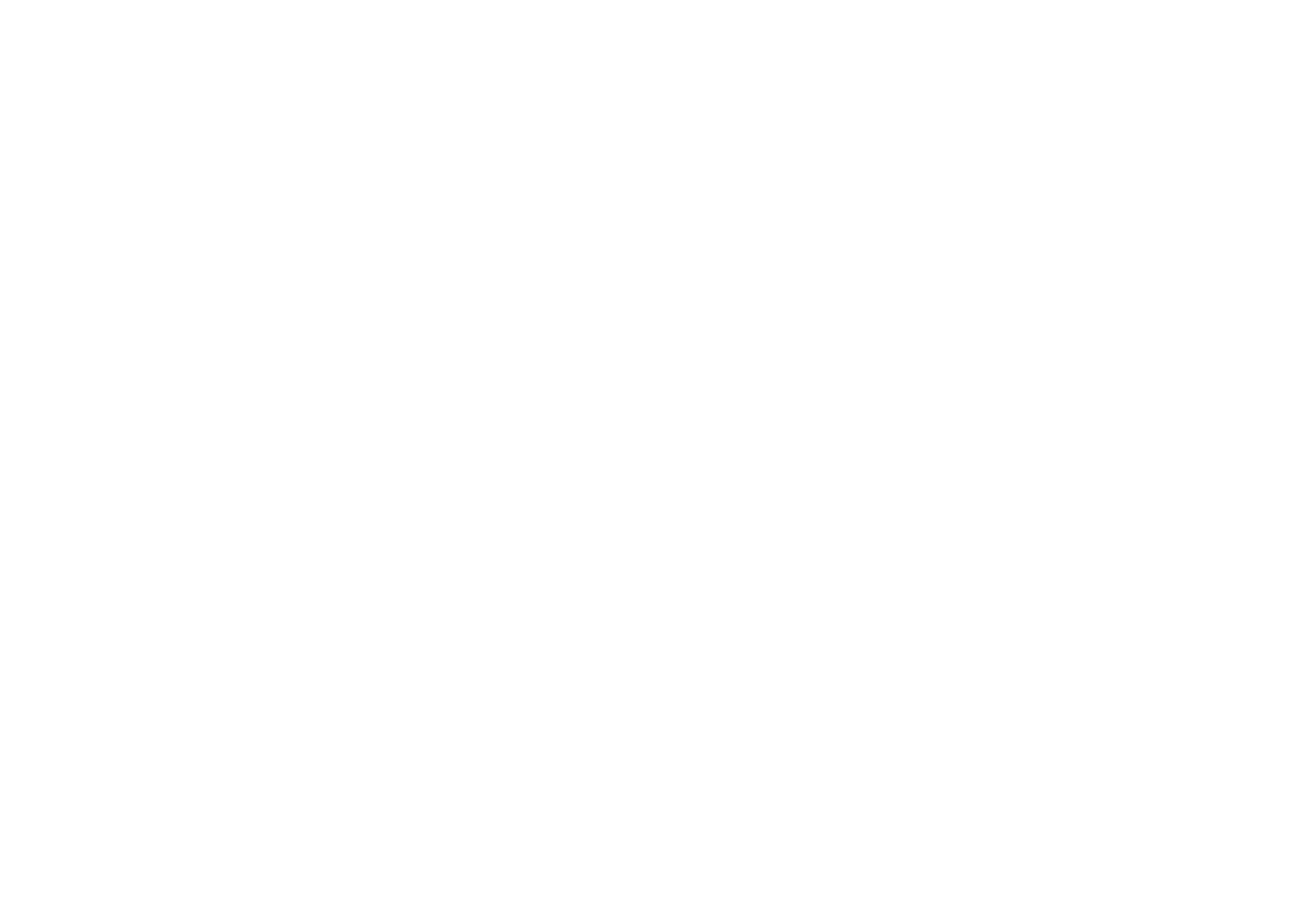 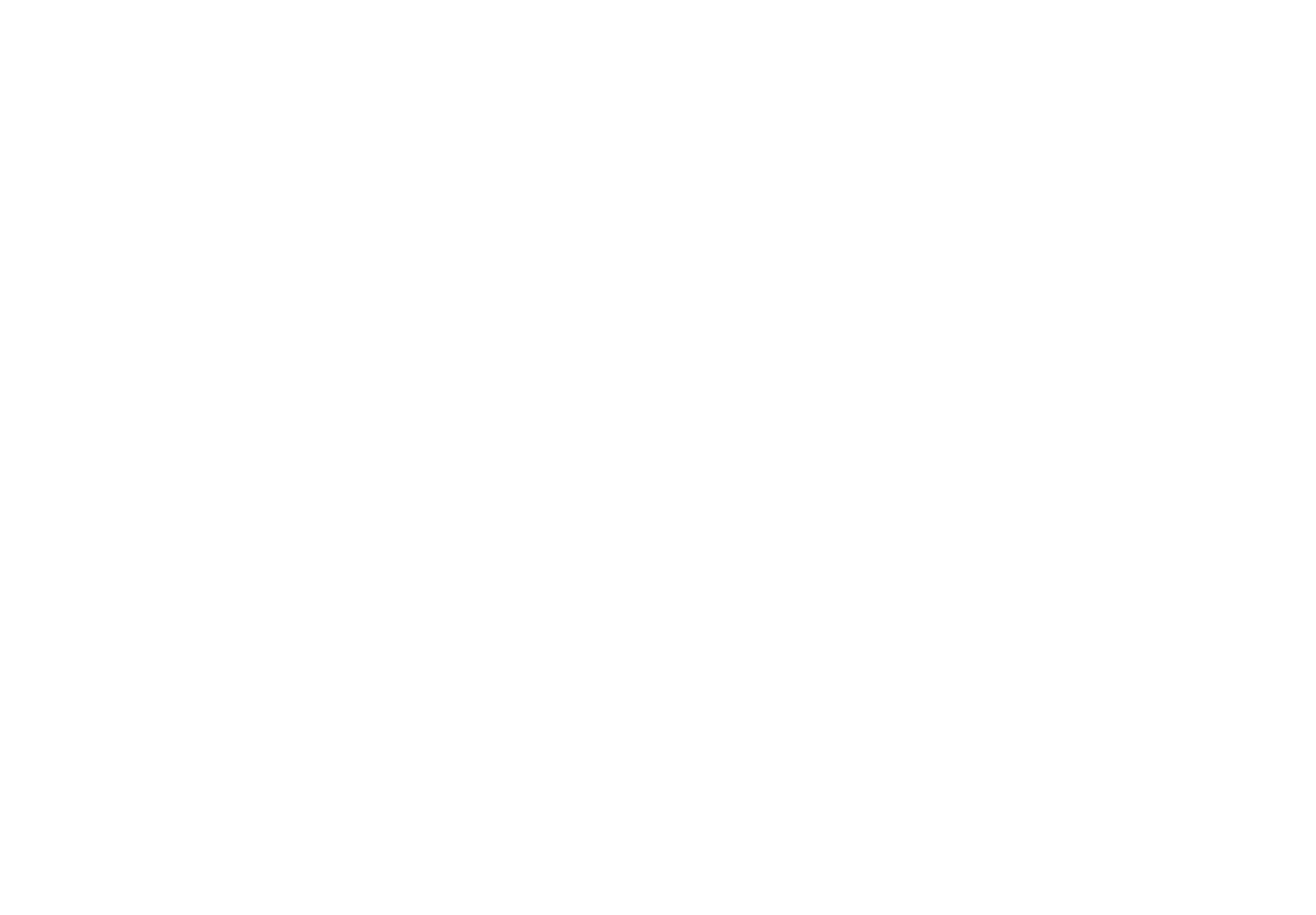 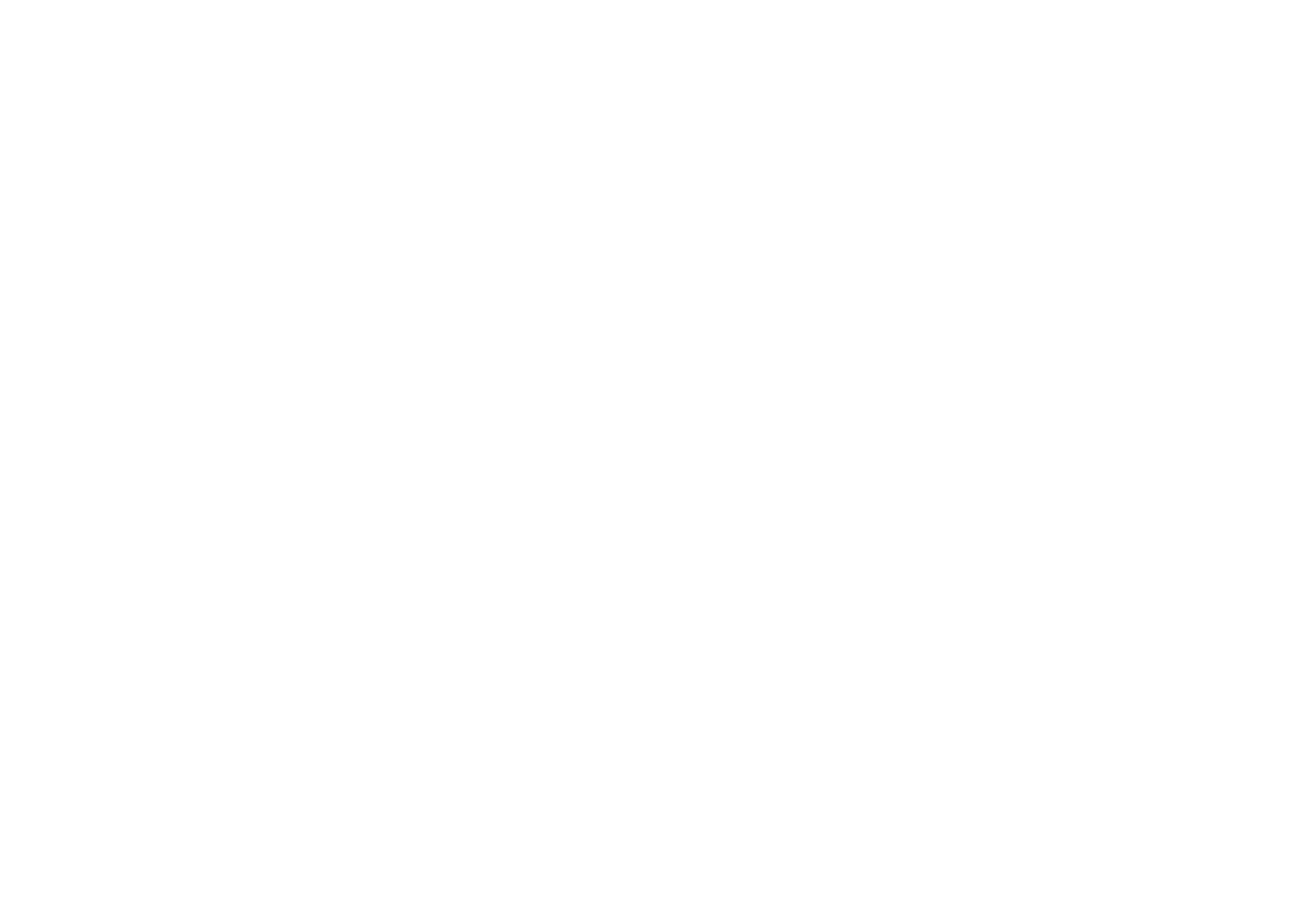 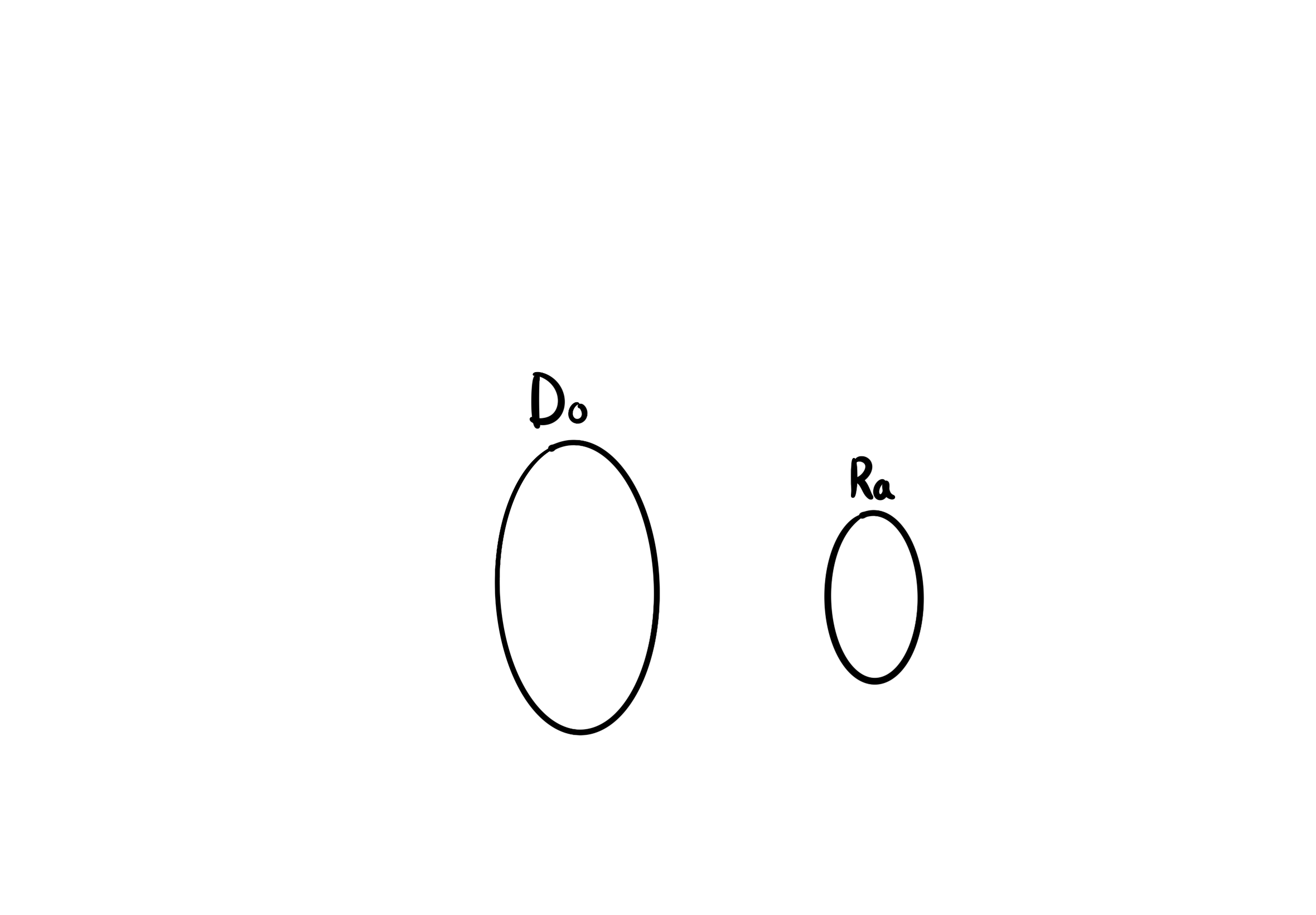 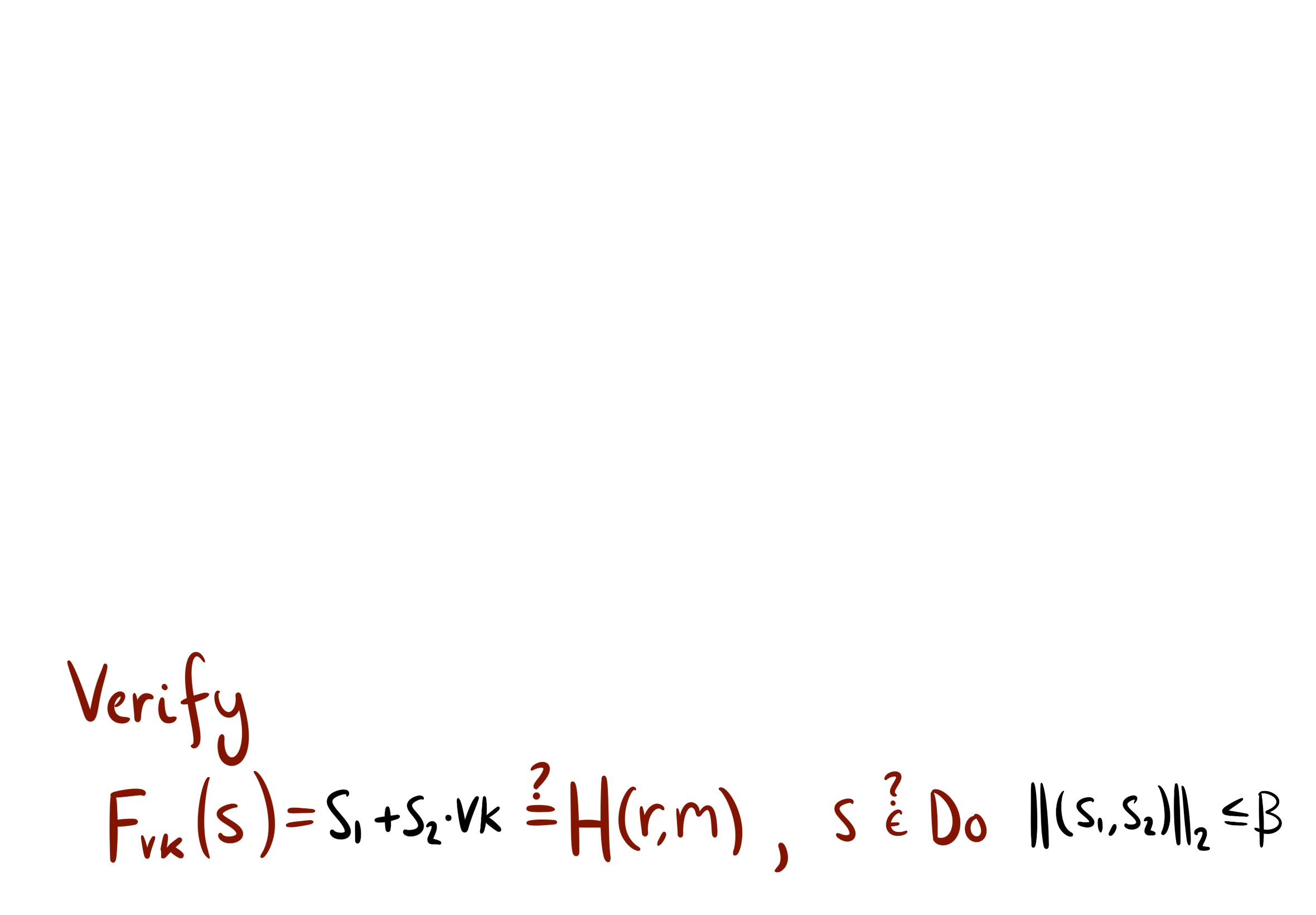 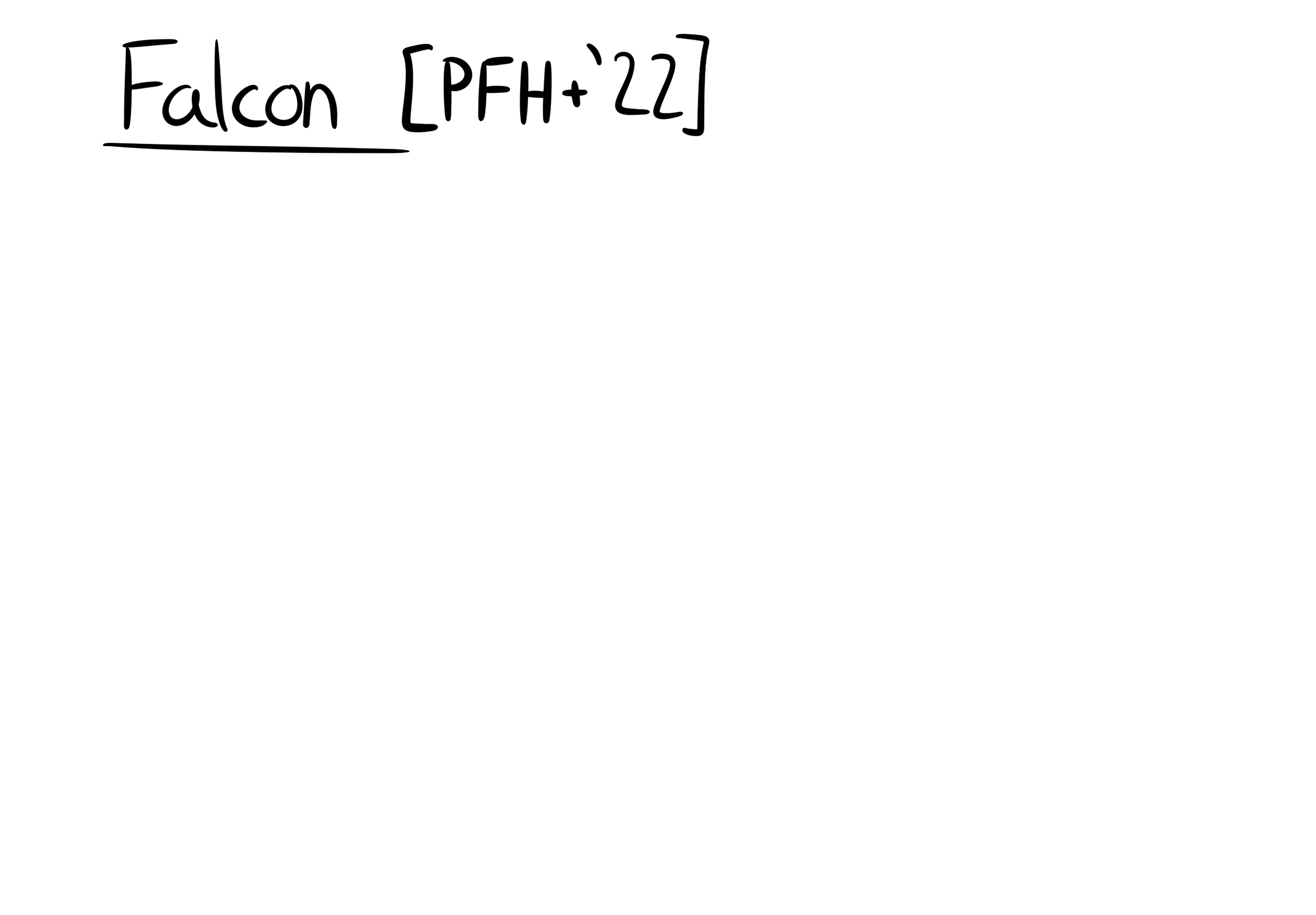 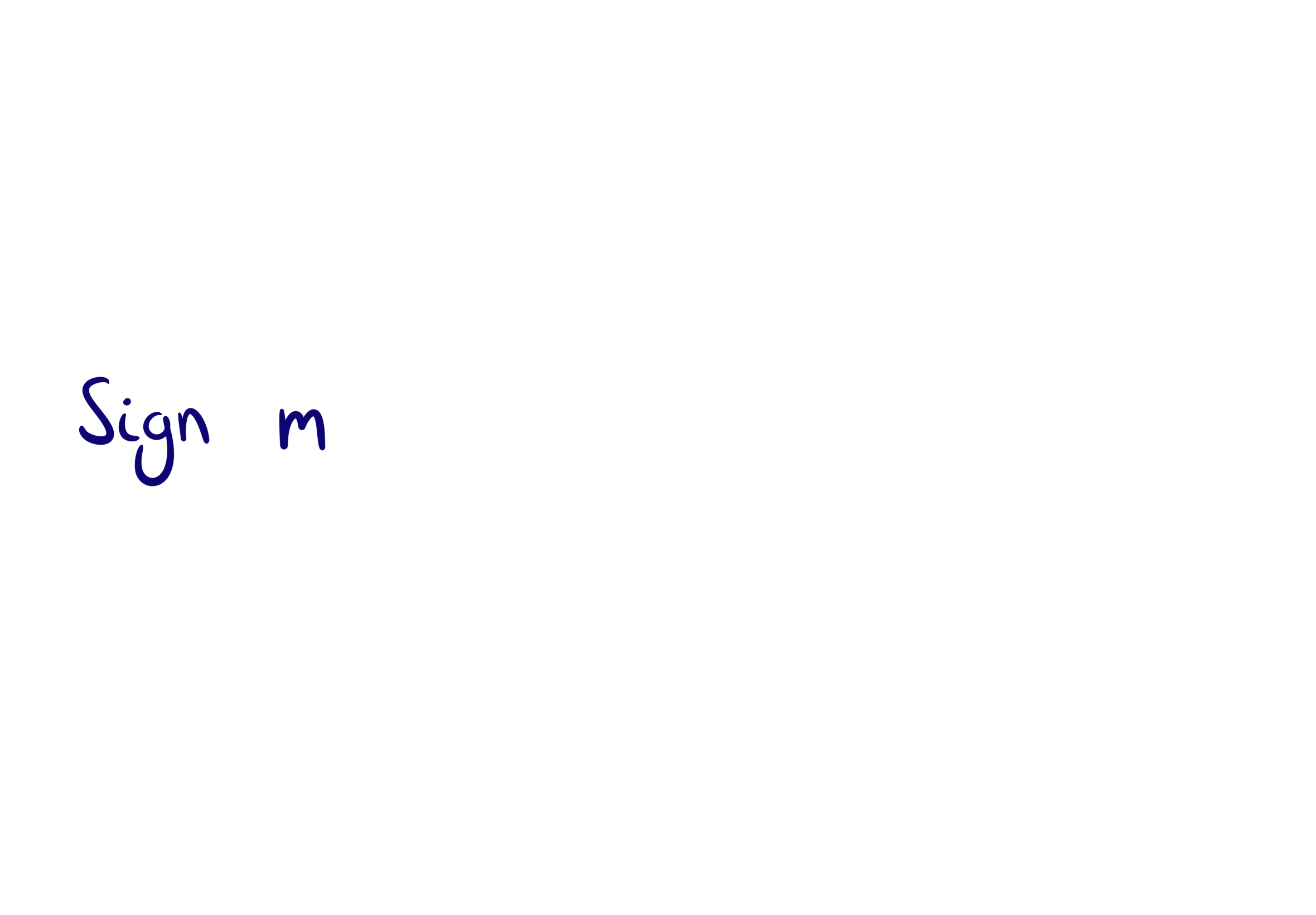 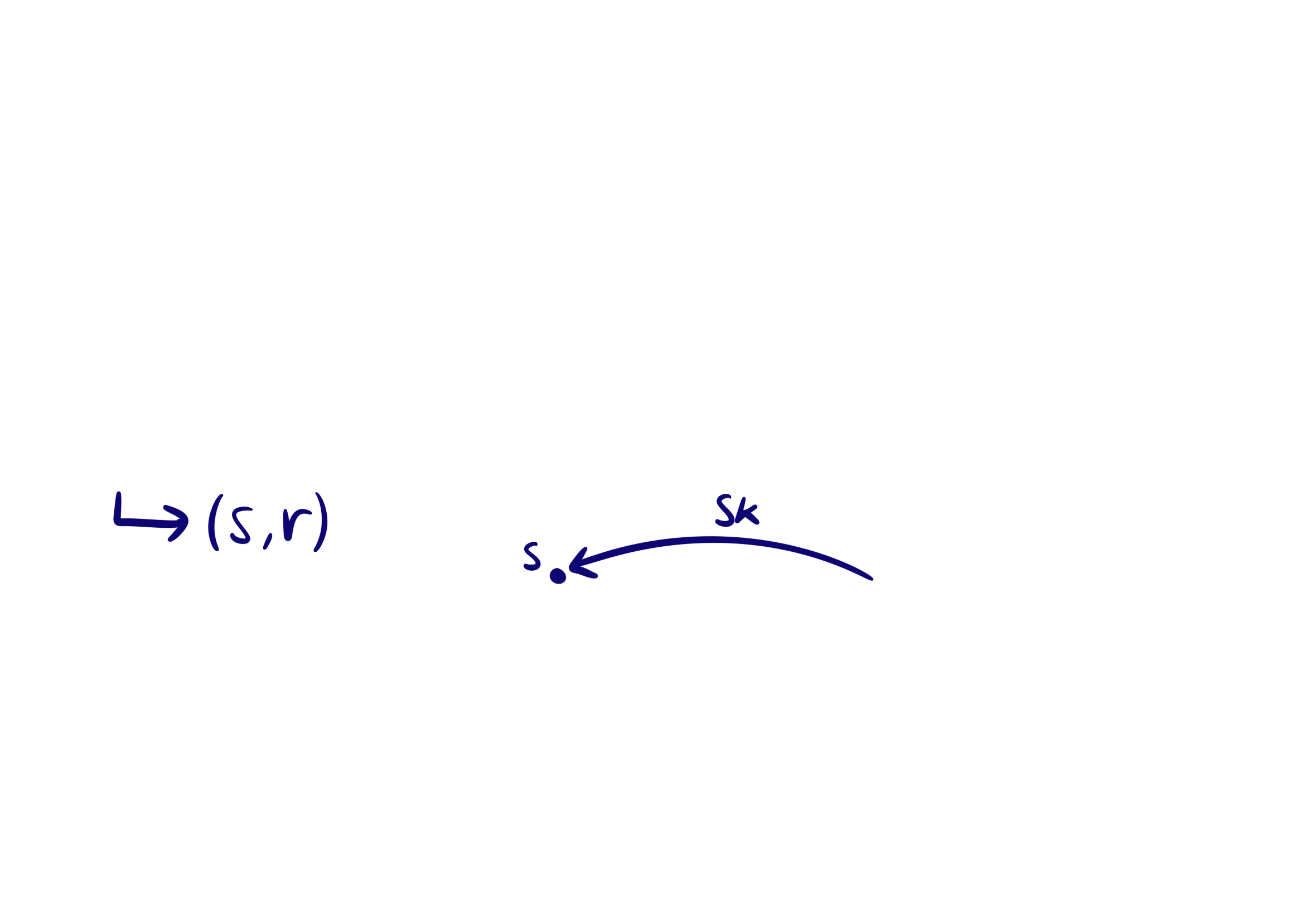 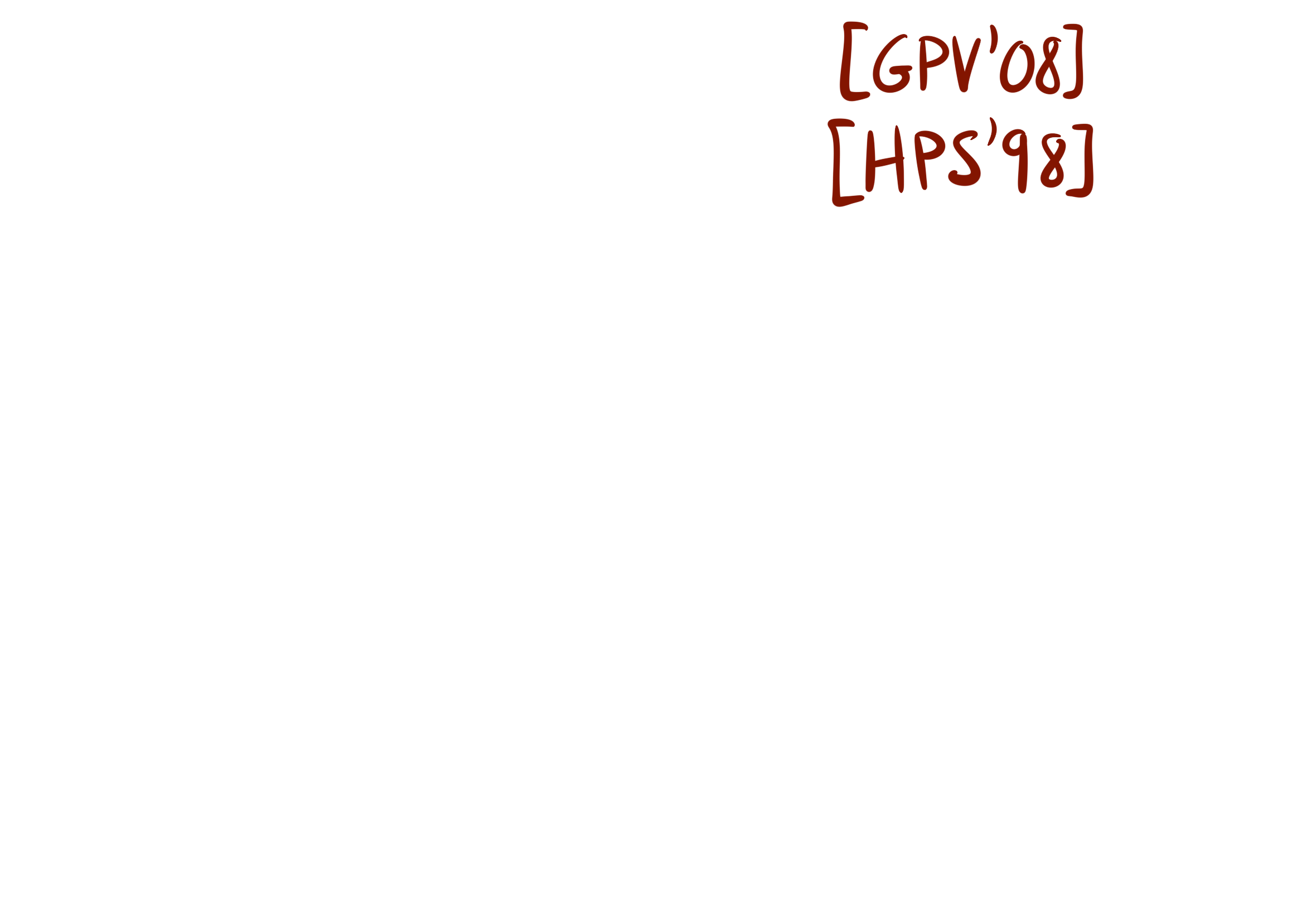 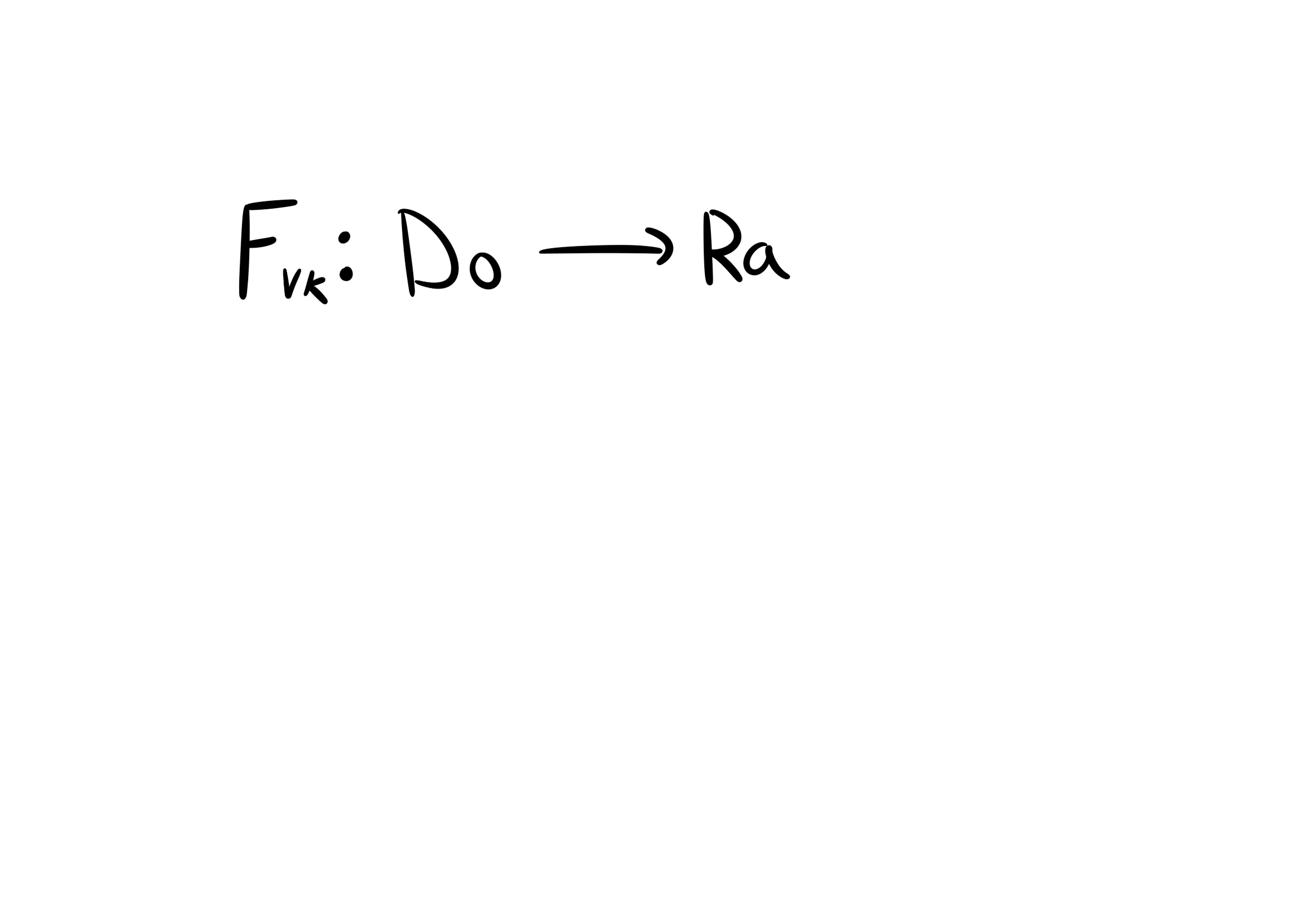 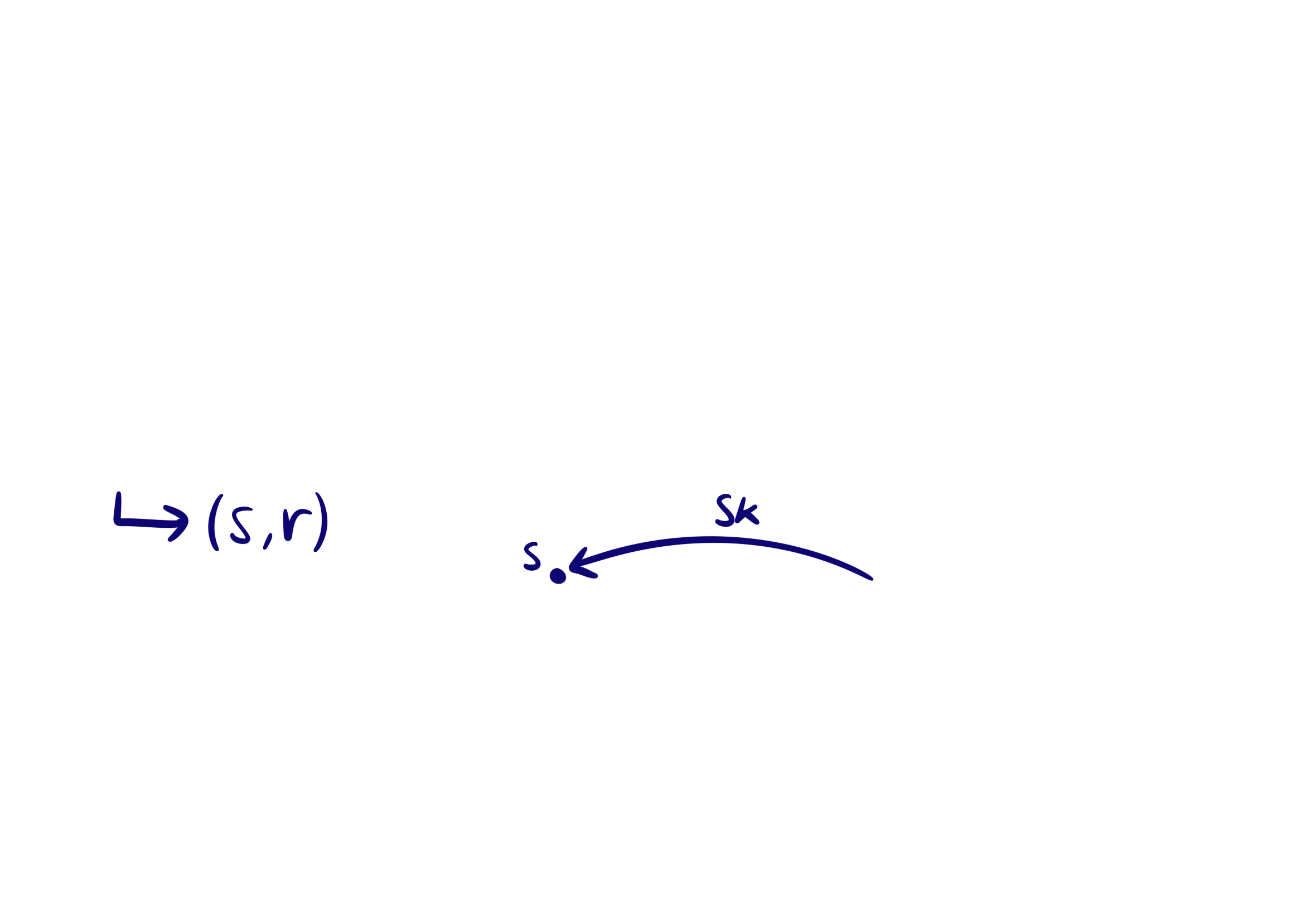 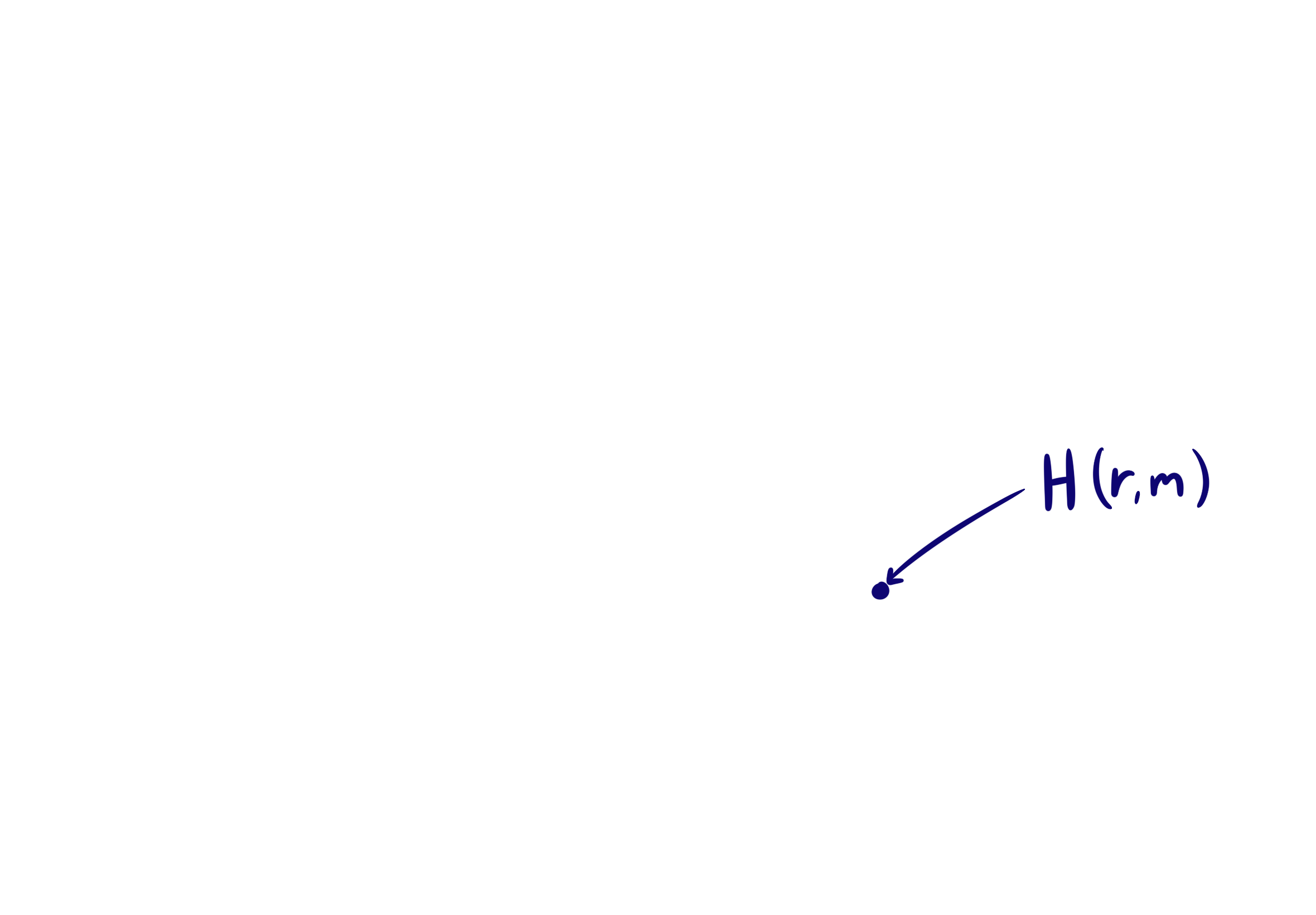 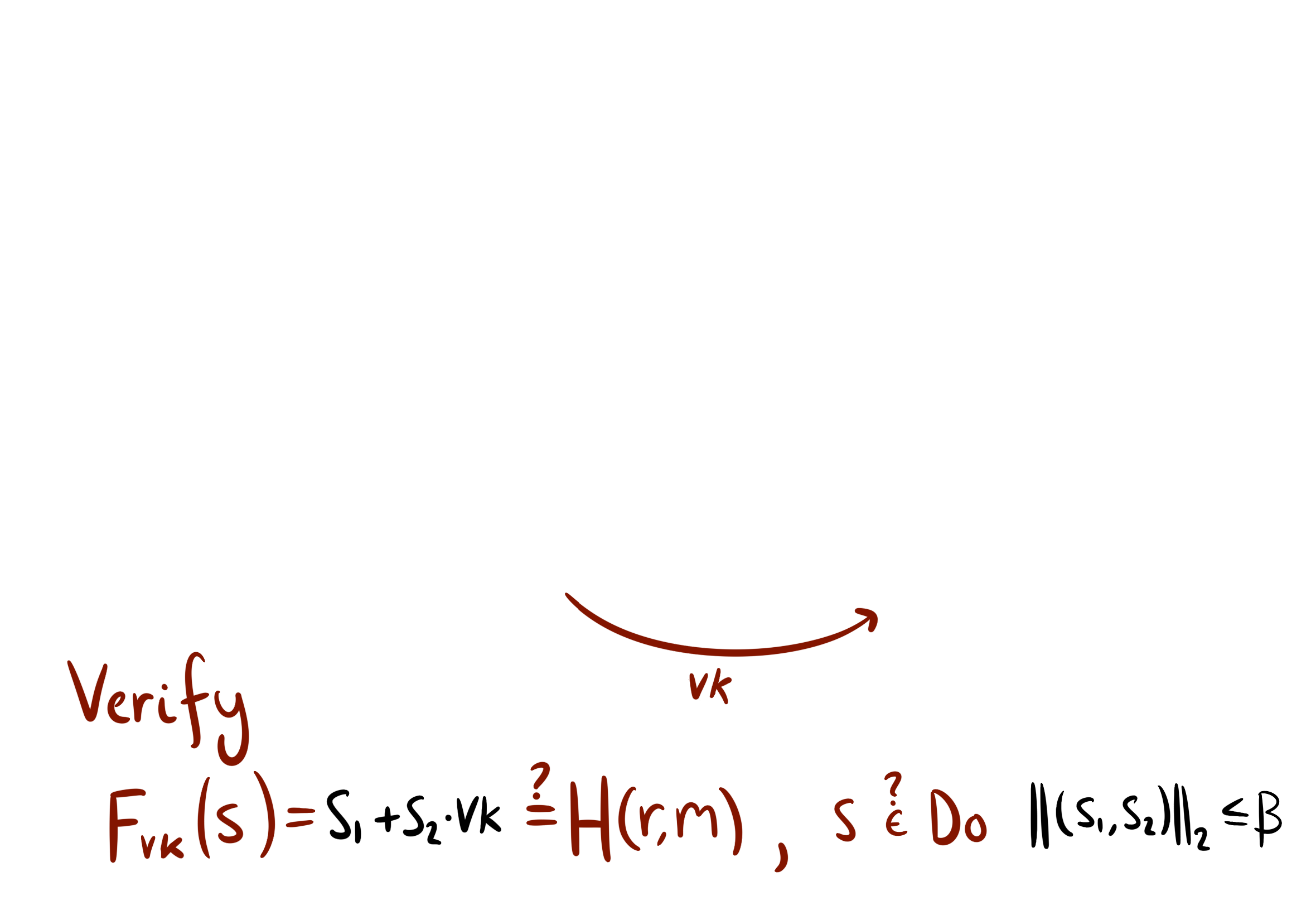 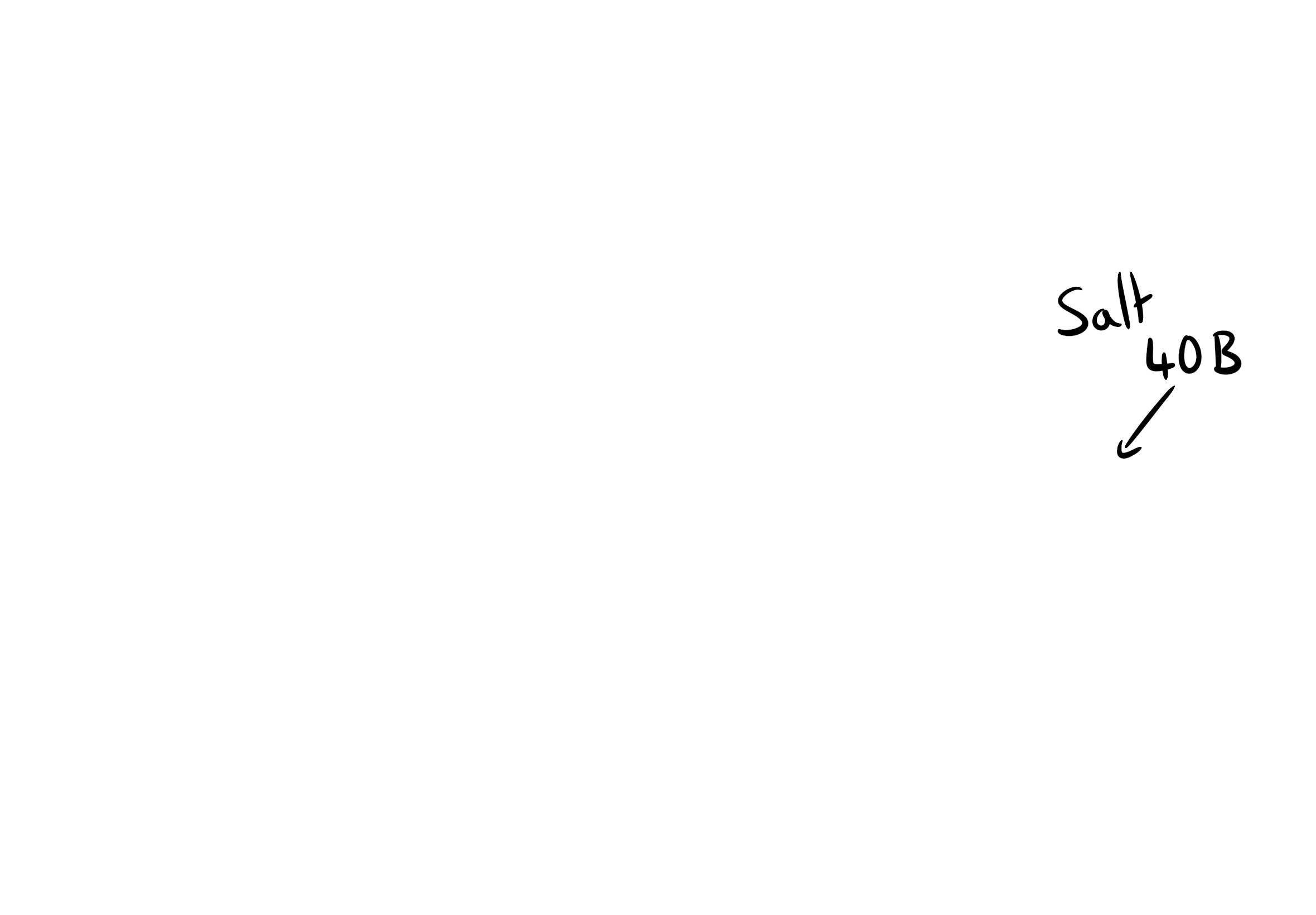 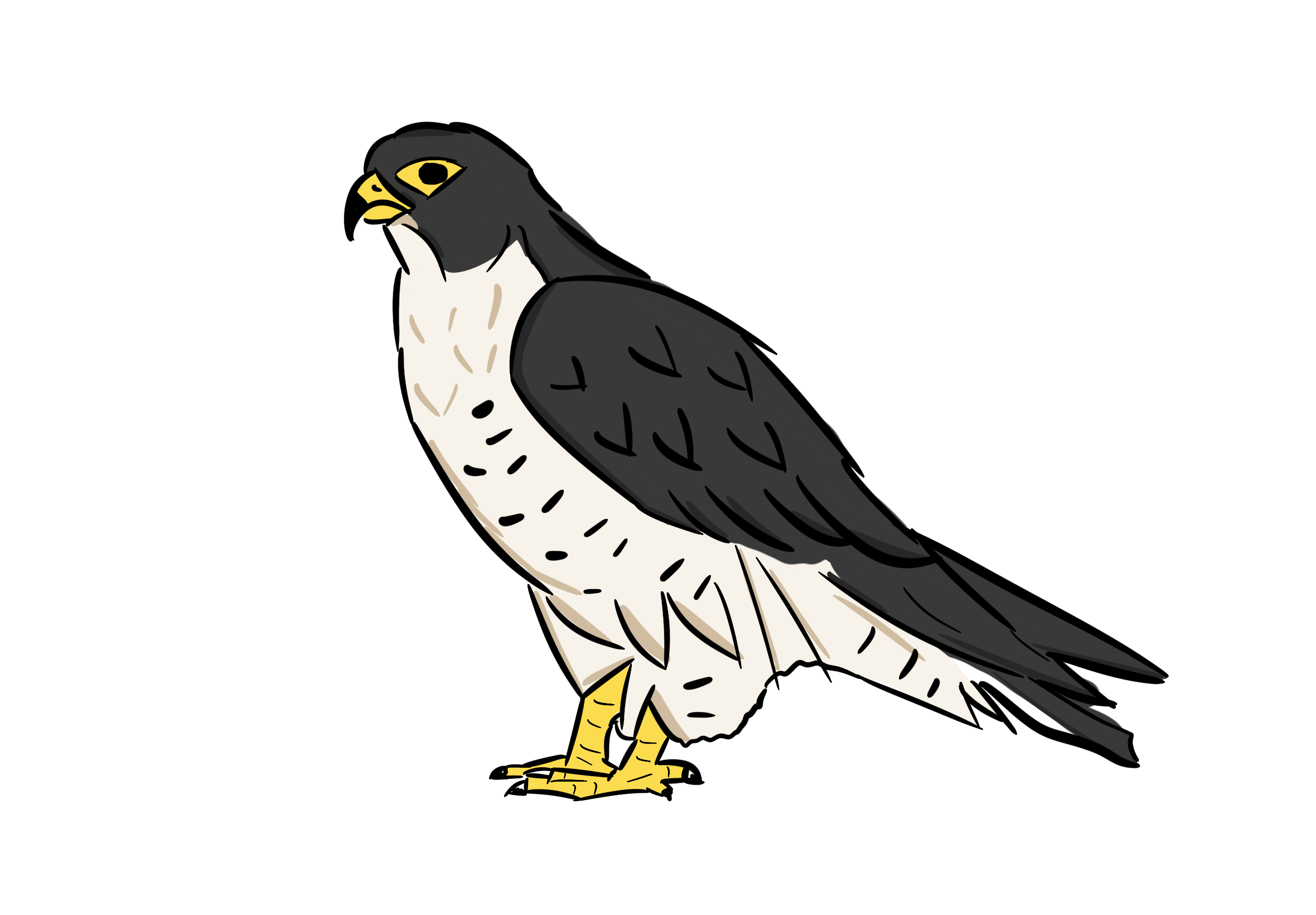 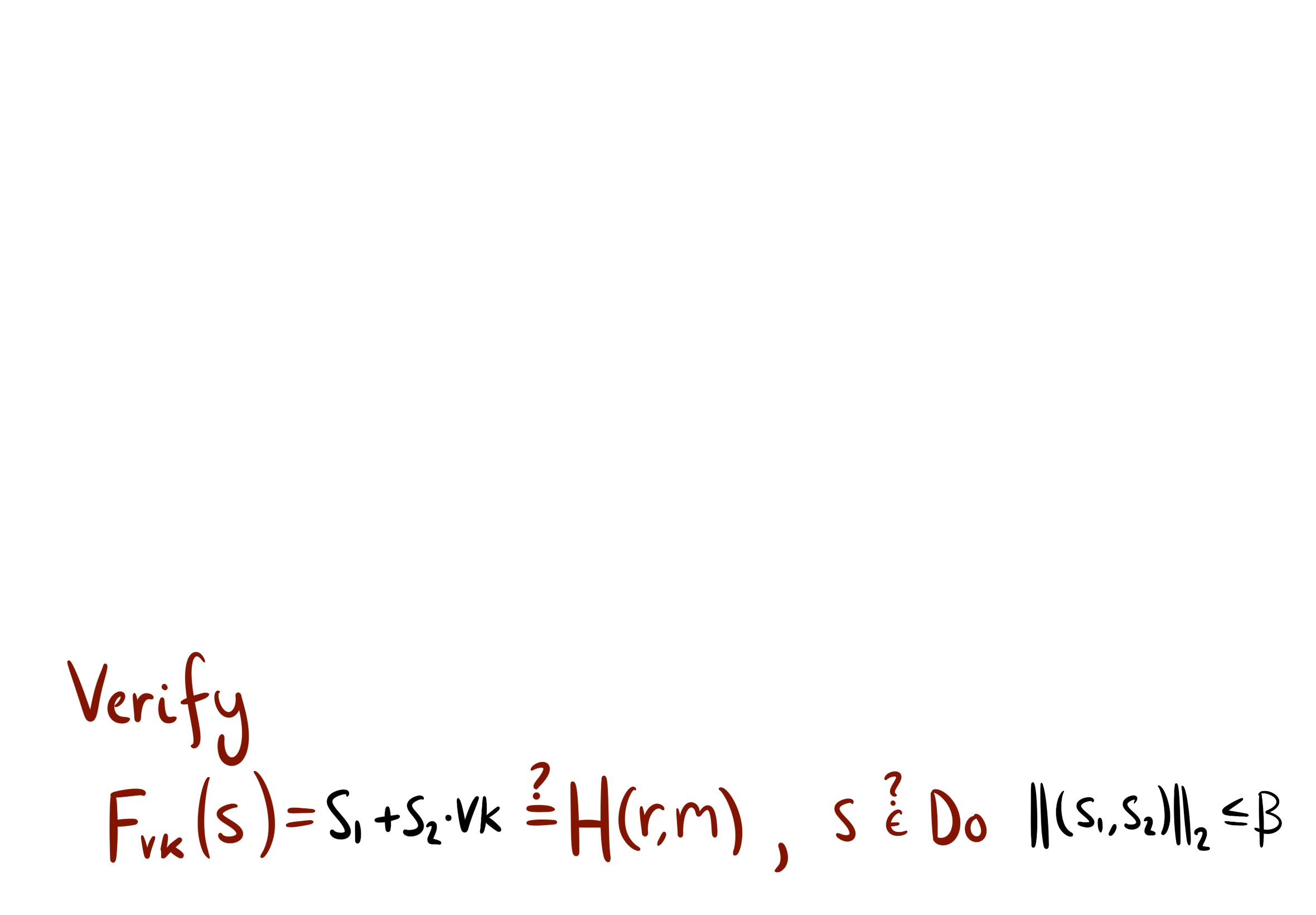 [Speaker Notes: Hash and Sign
Nice arithmetic verification 
GPV framework & NTRU trapdoor (structured lattices)
Avoid proving correct evaluation of RO]
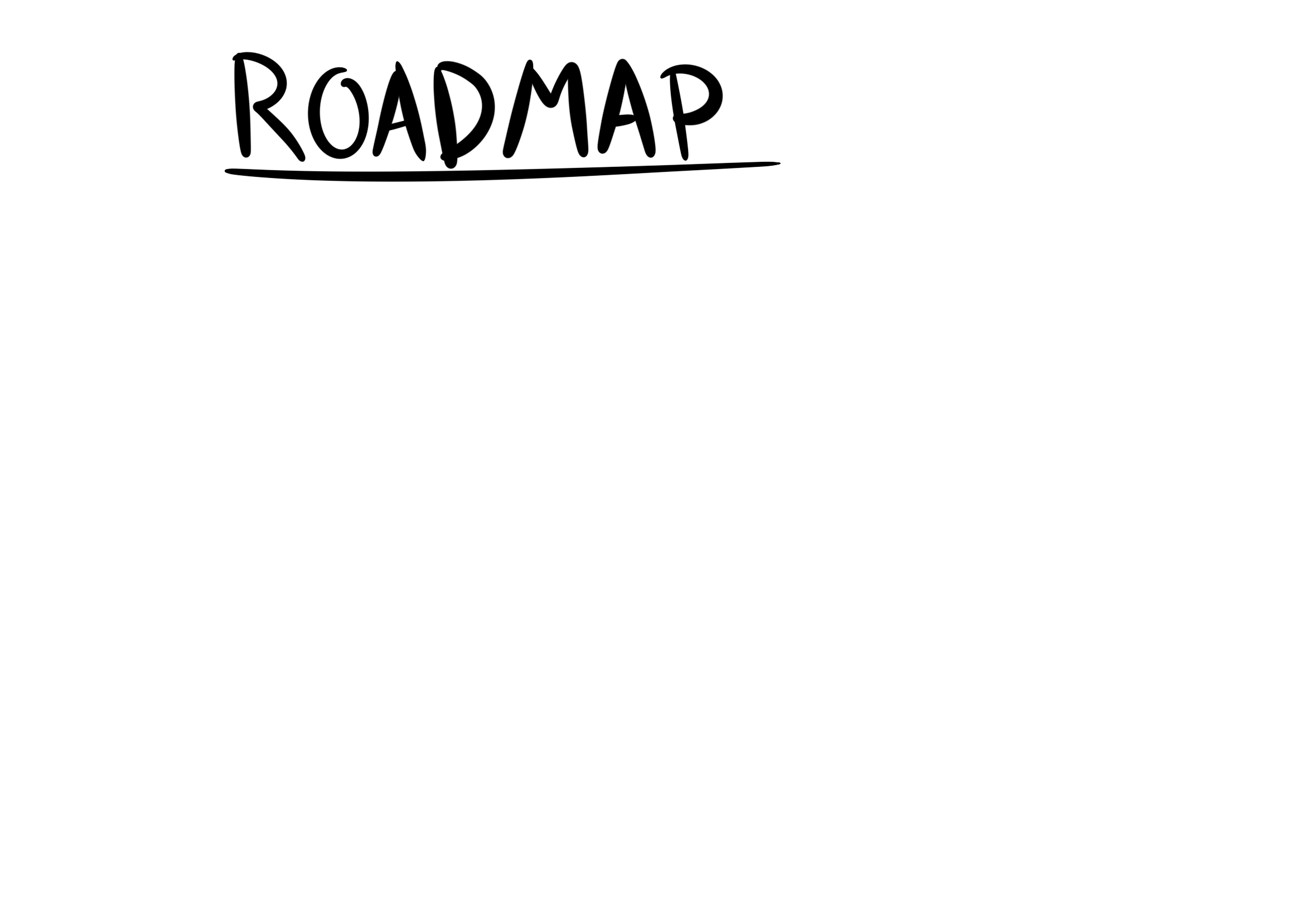 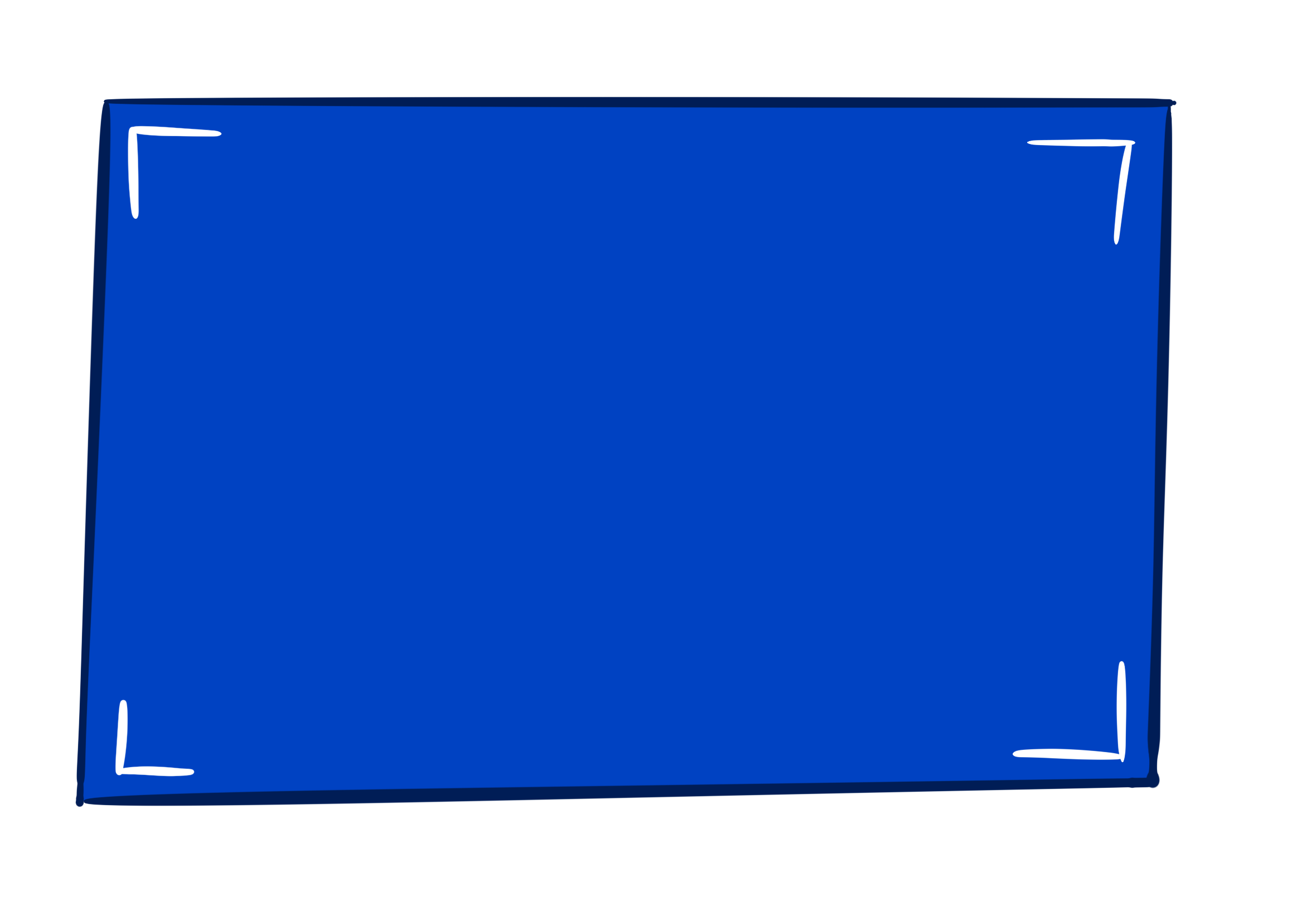 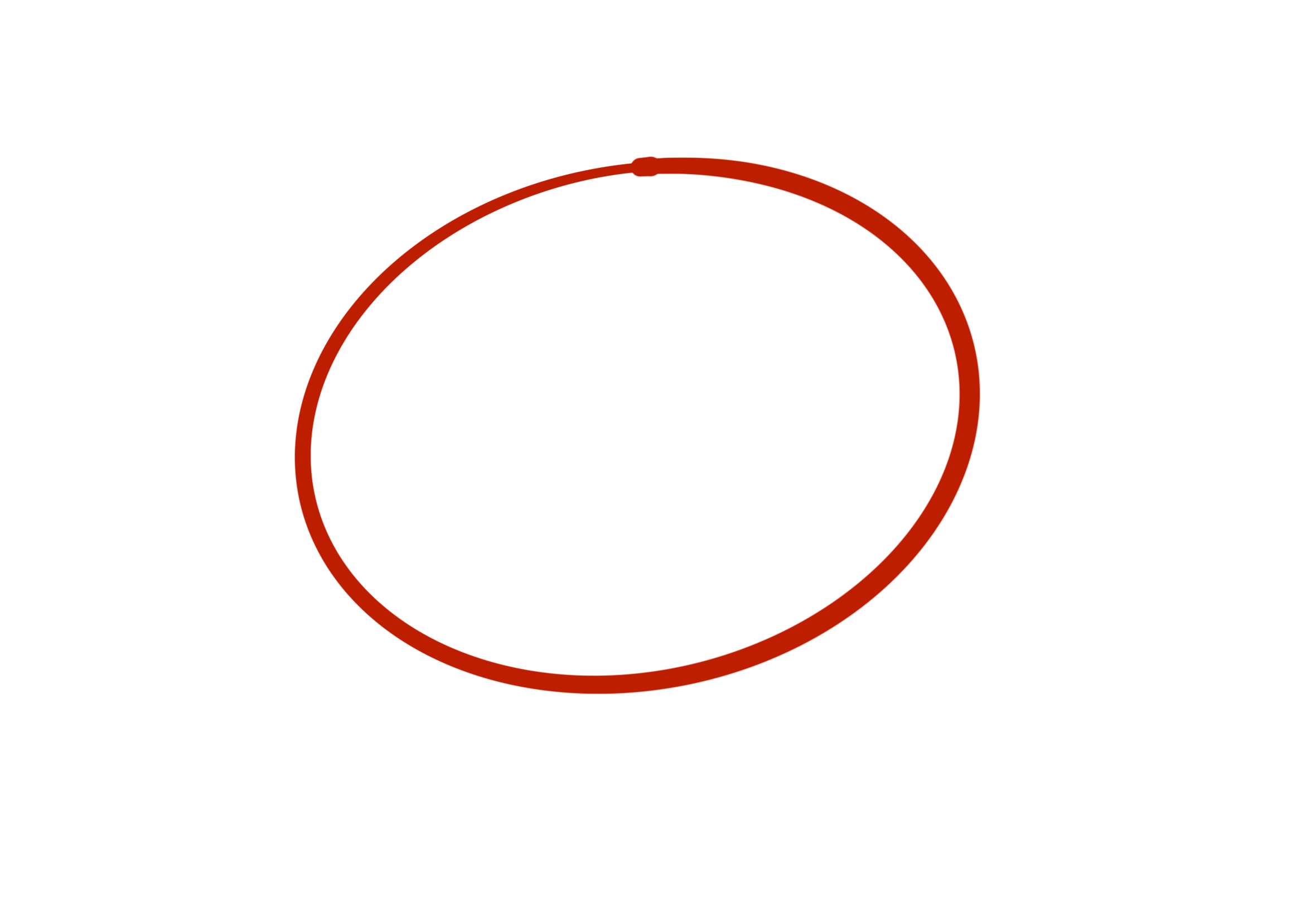 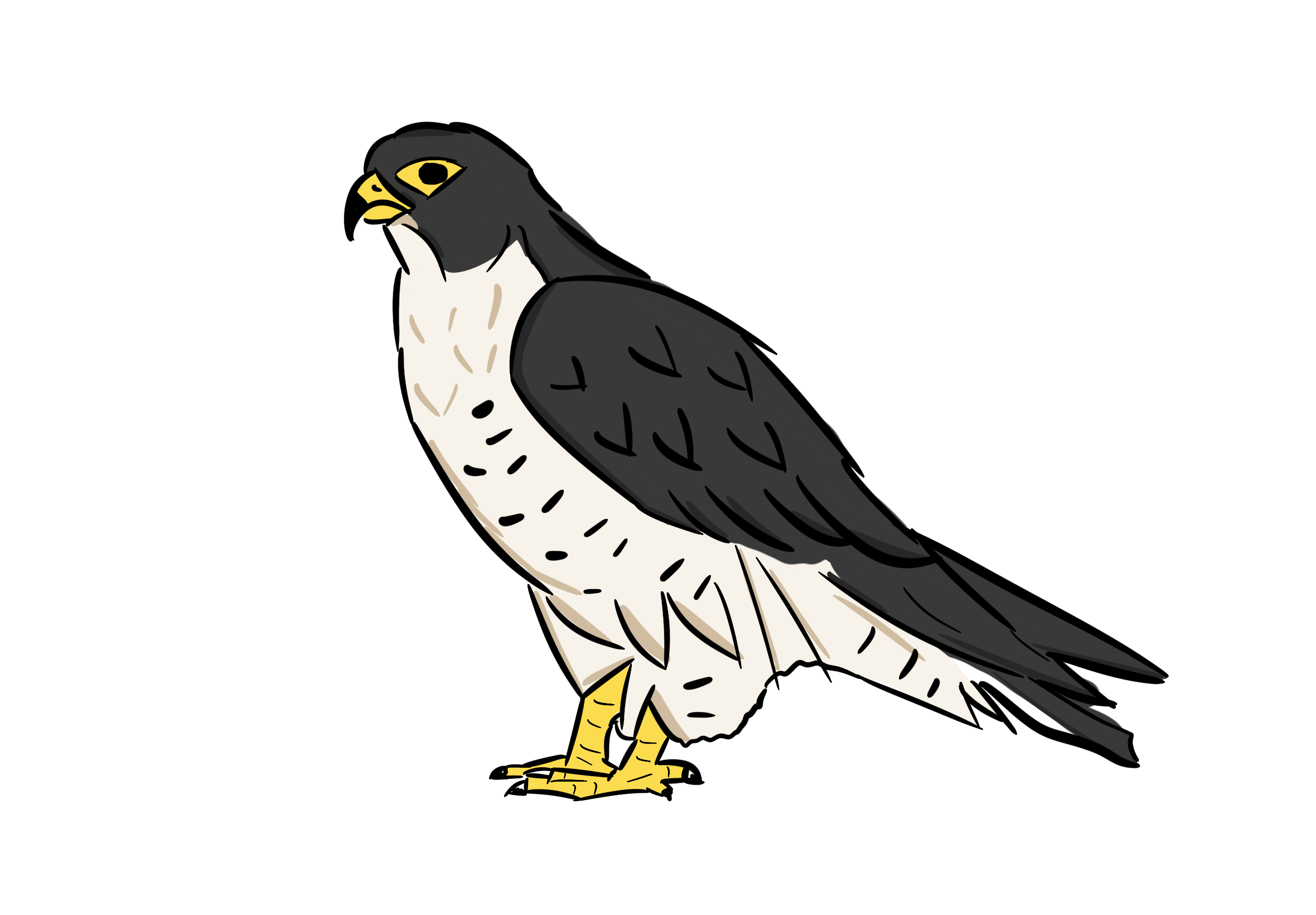 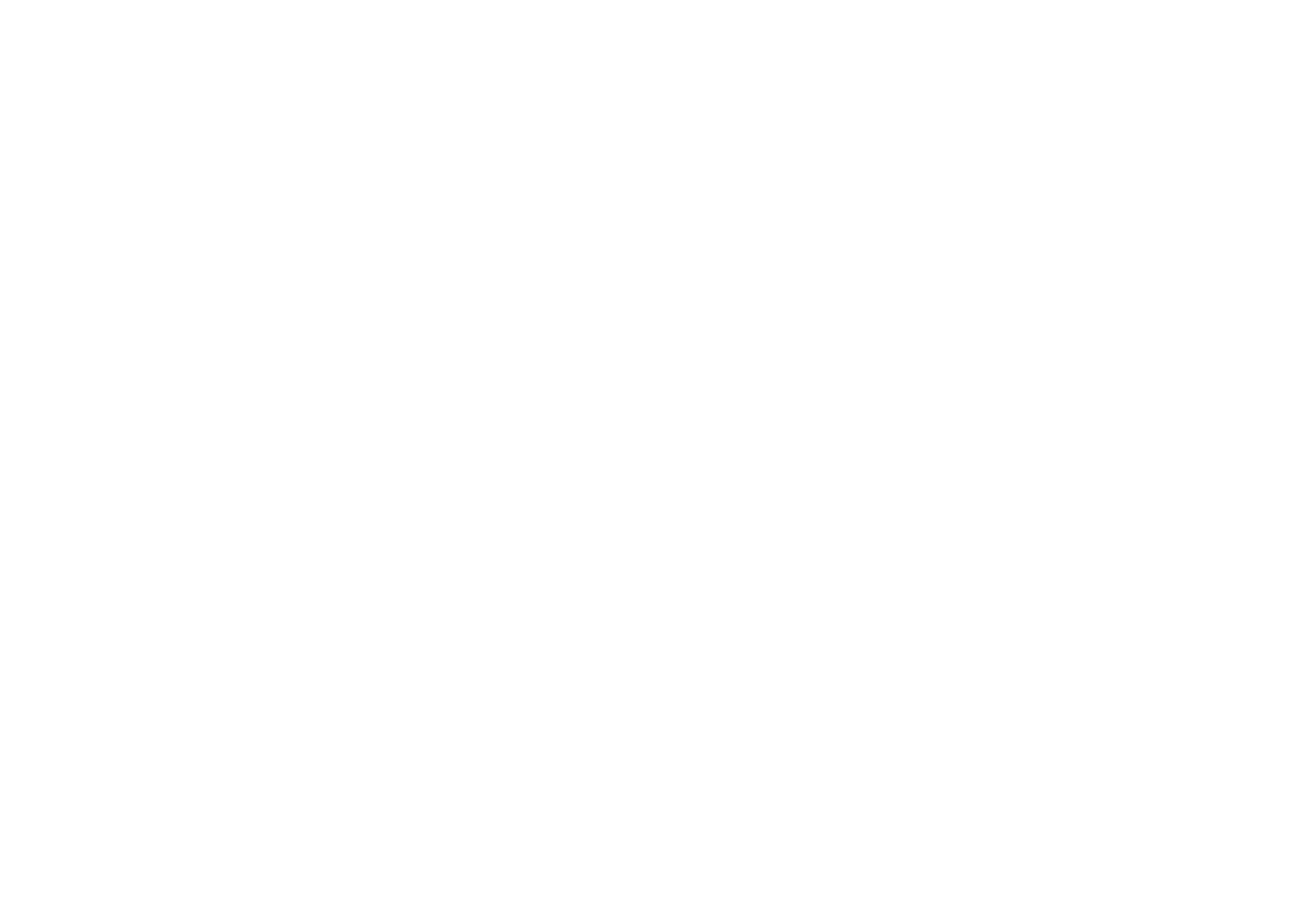 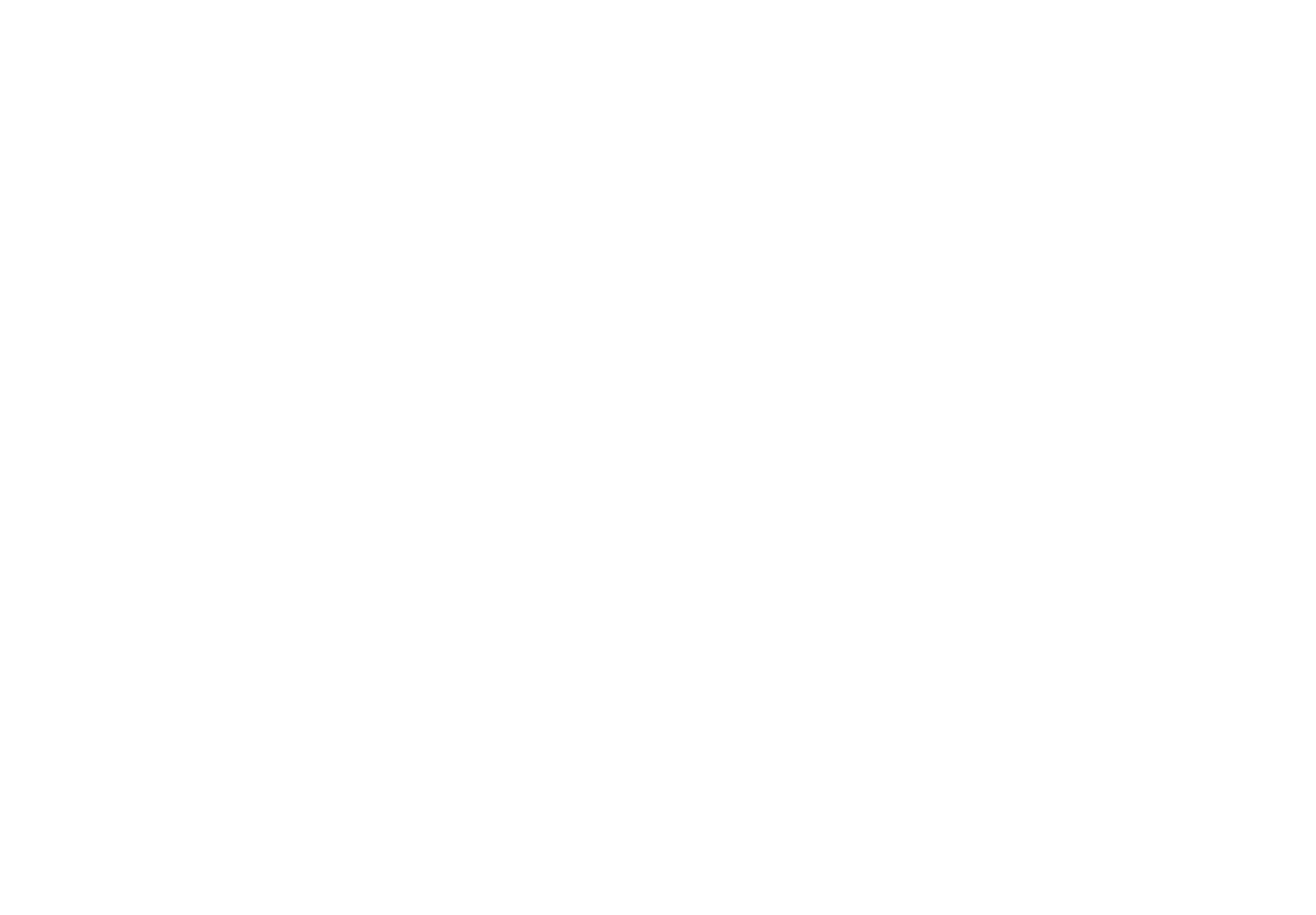 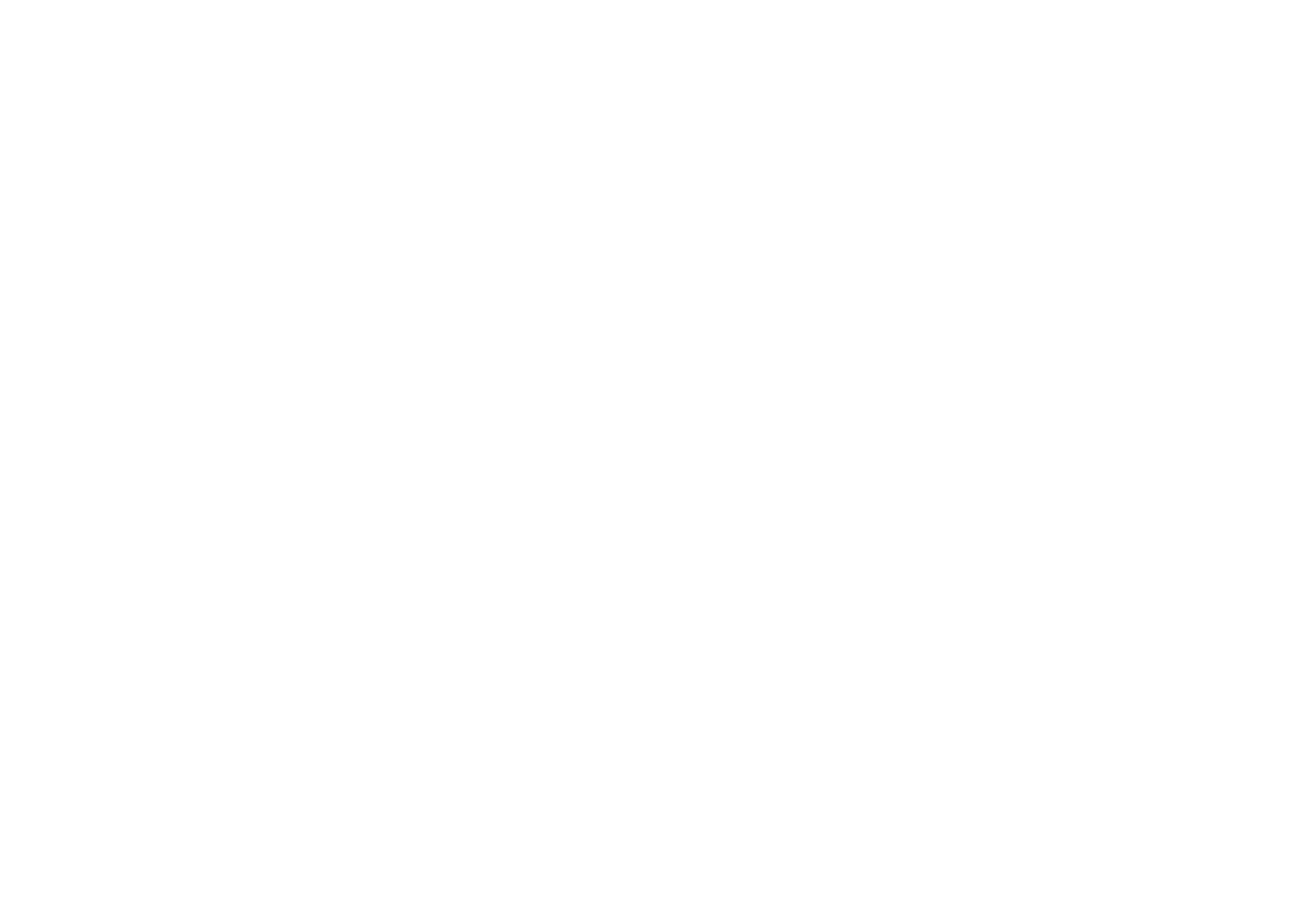 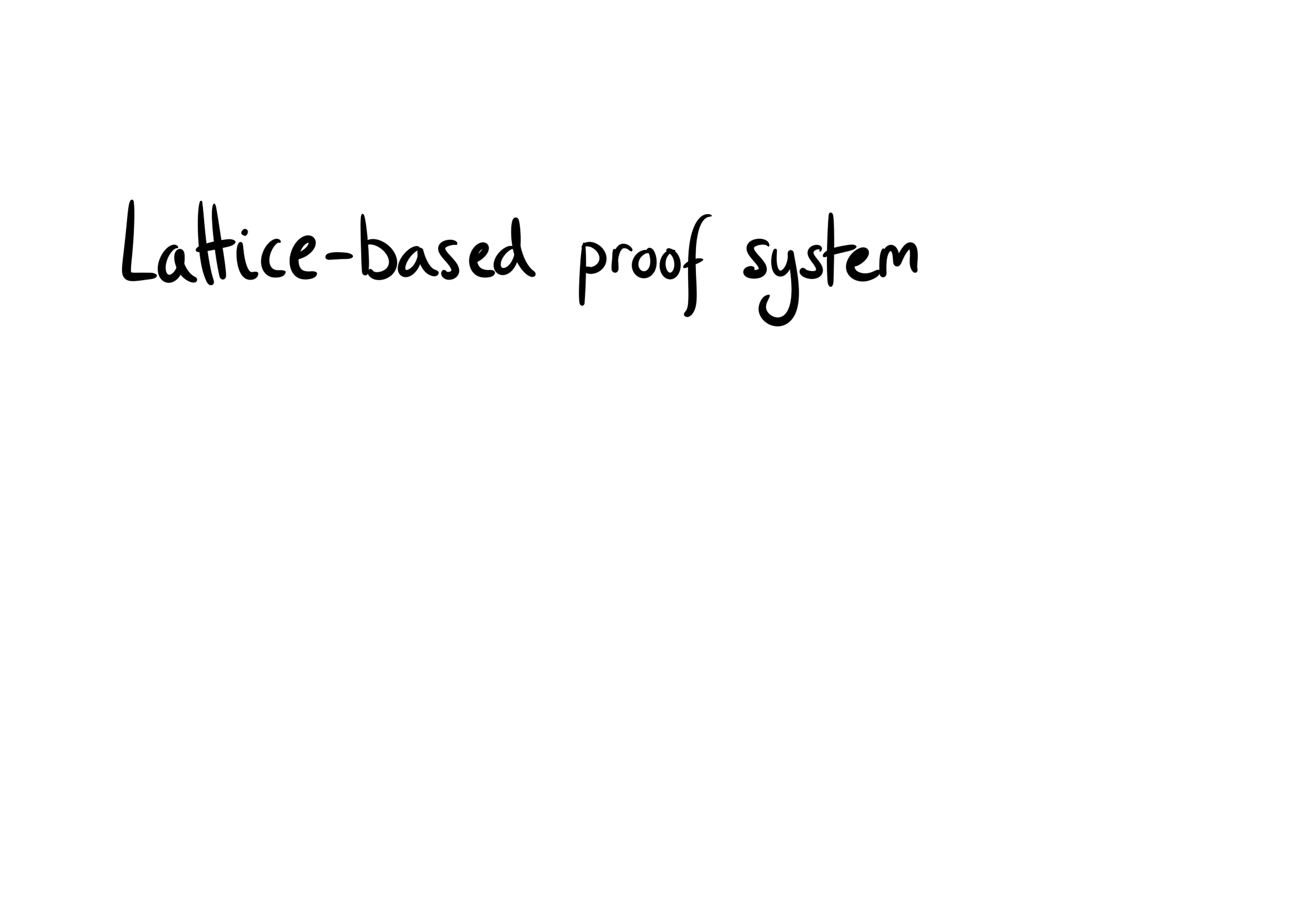 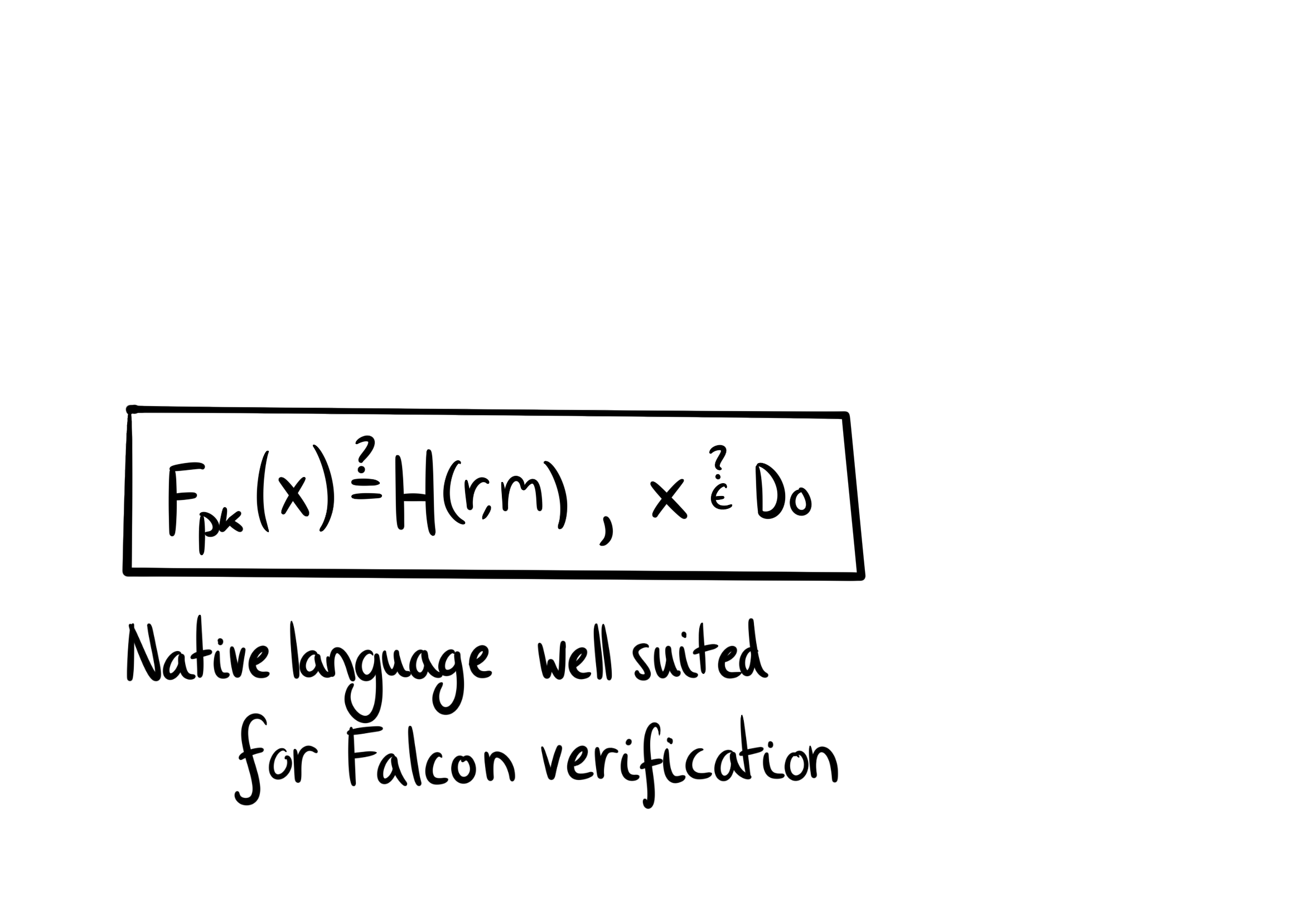 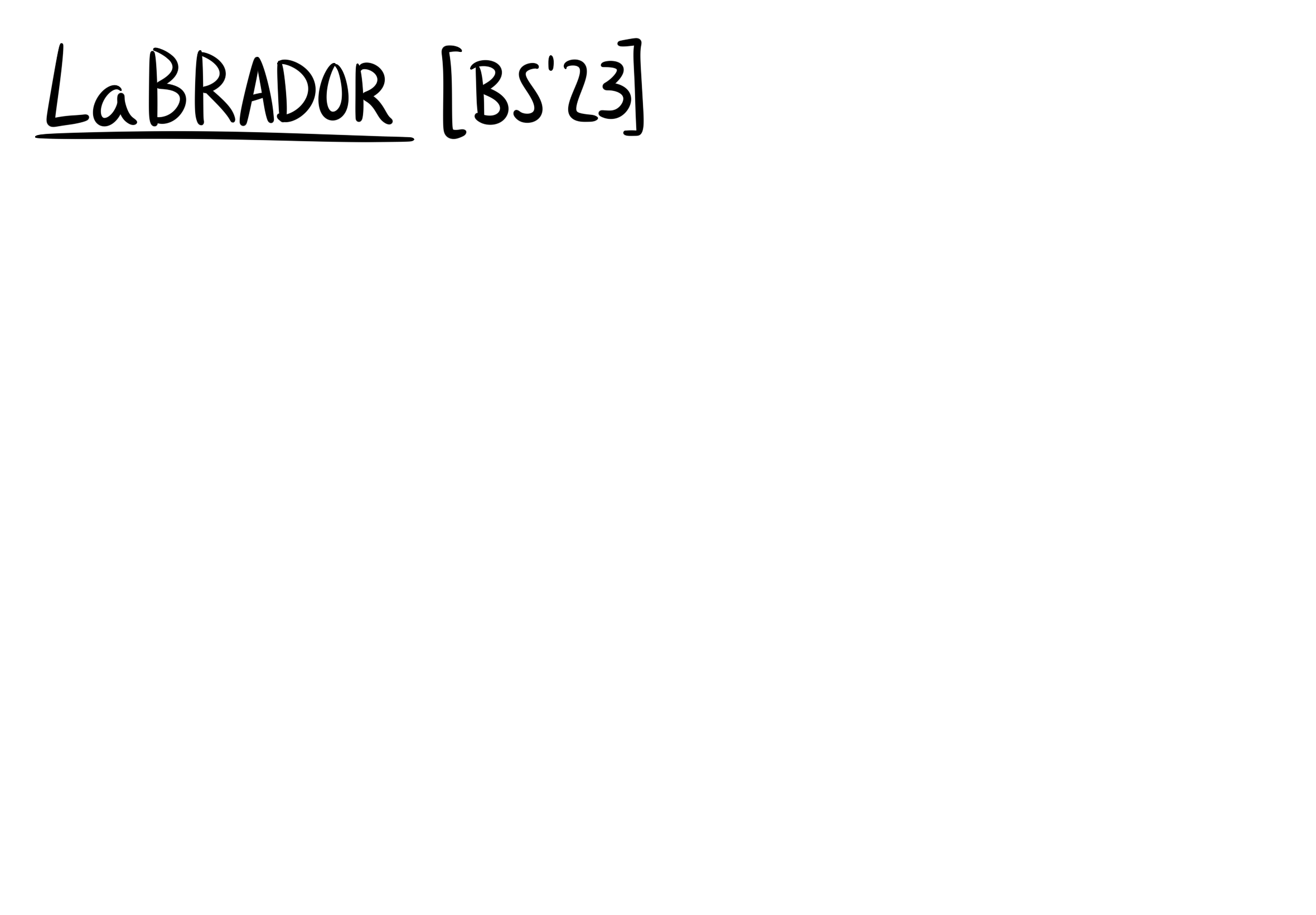 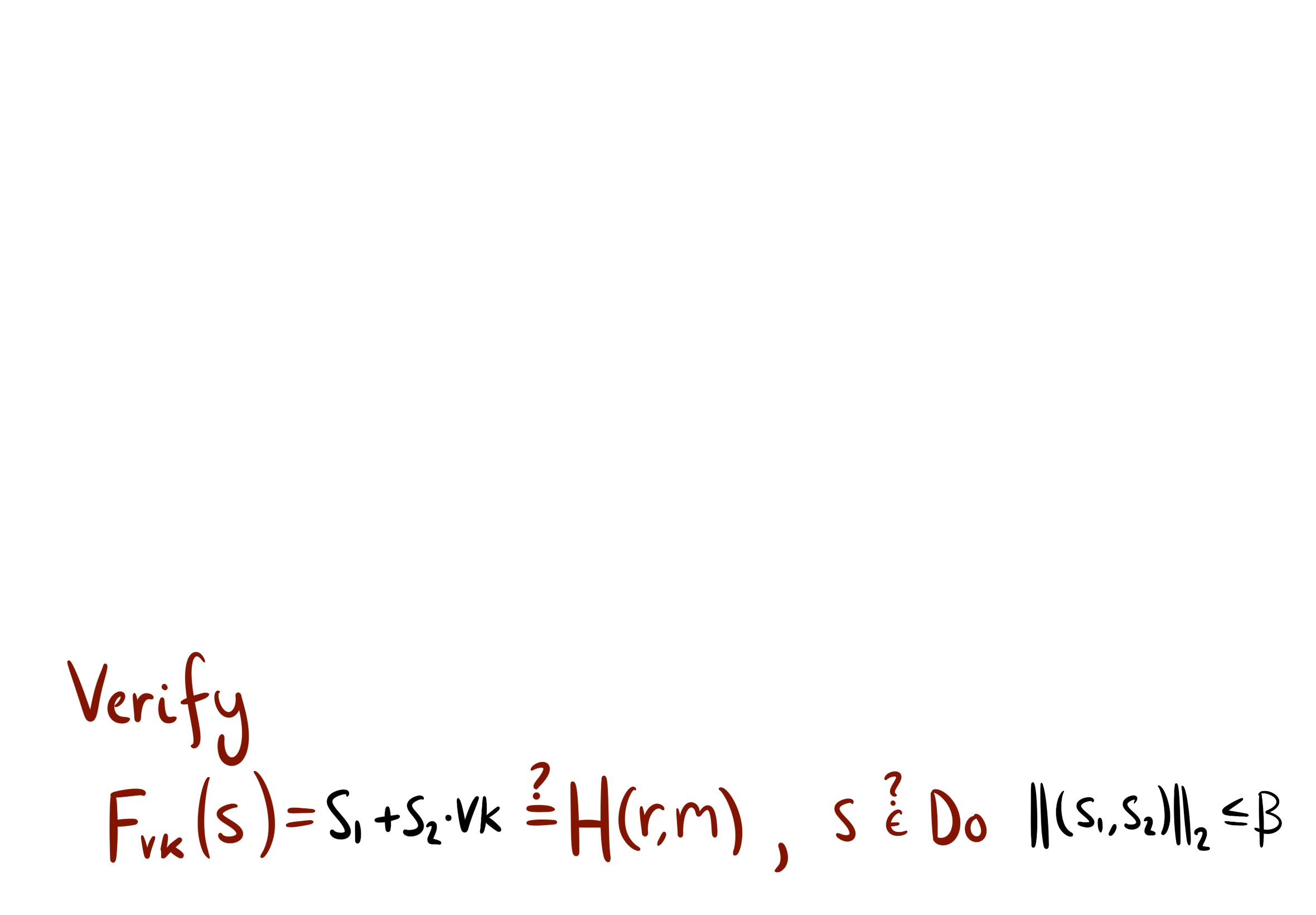 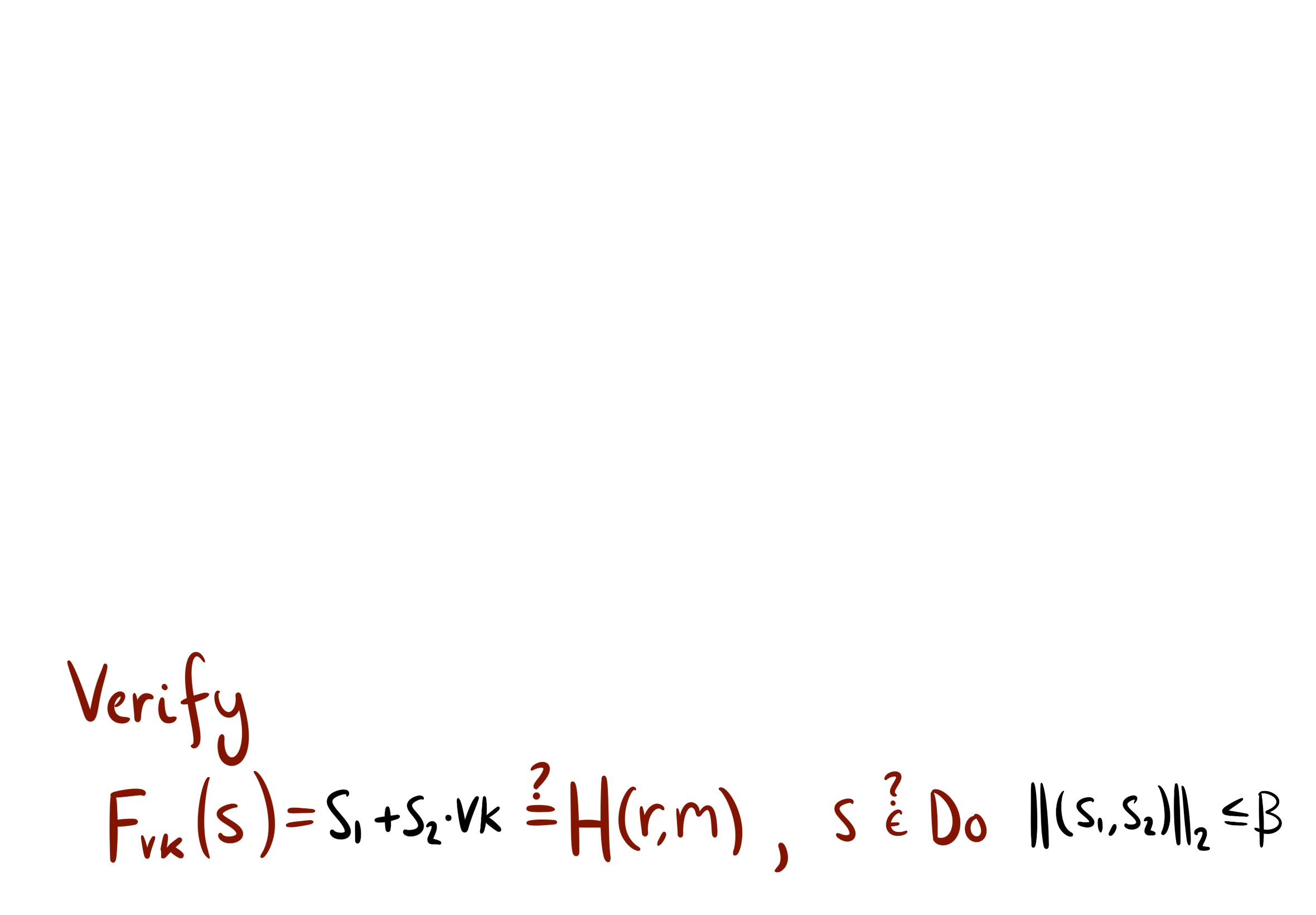 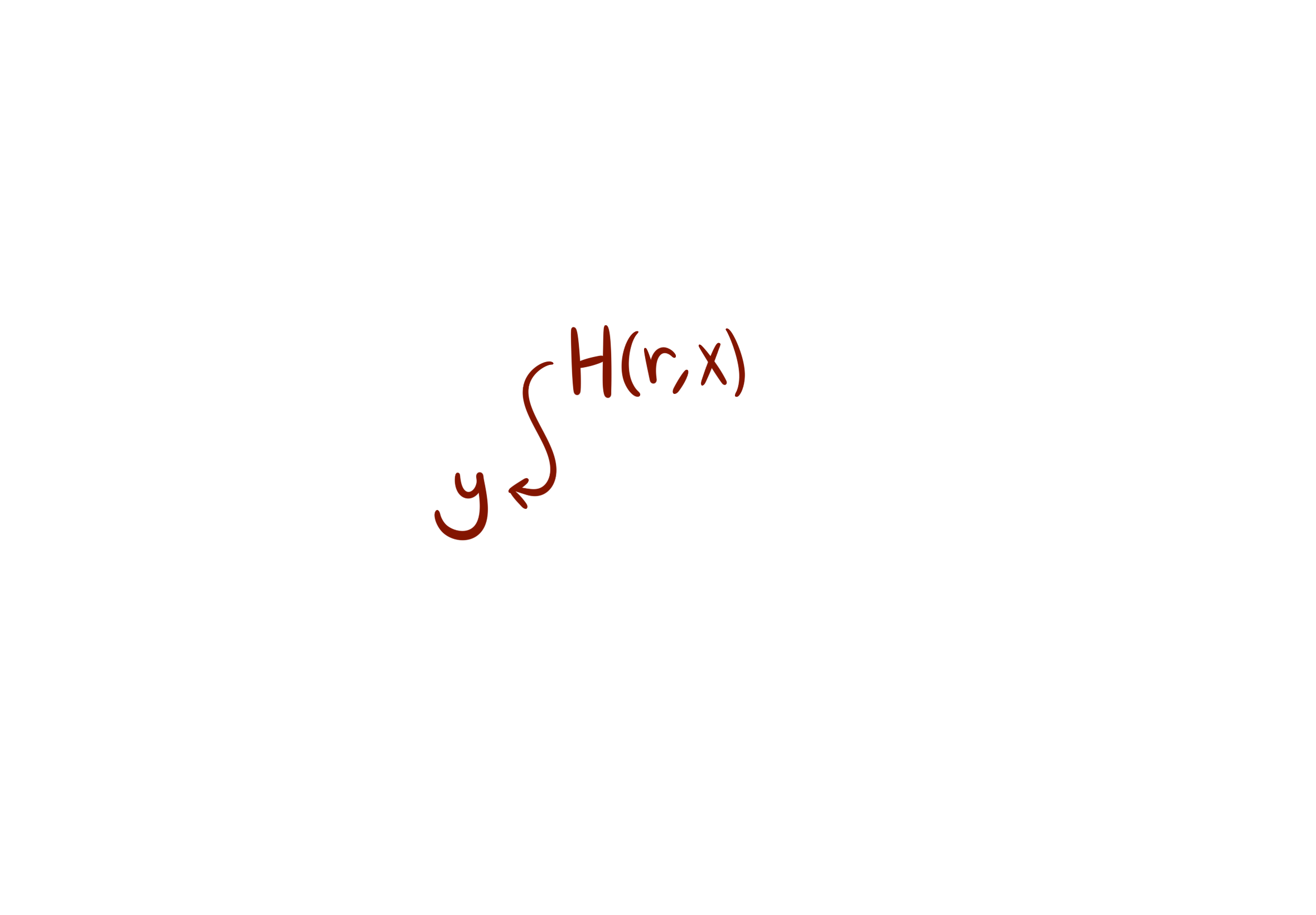 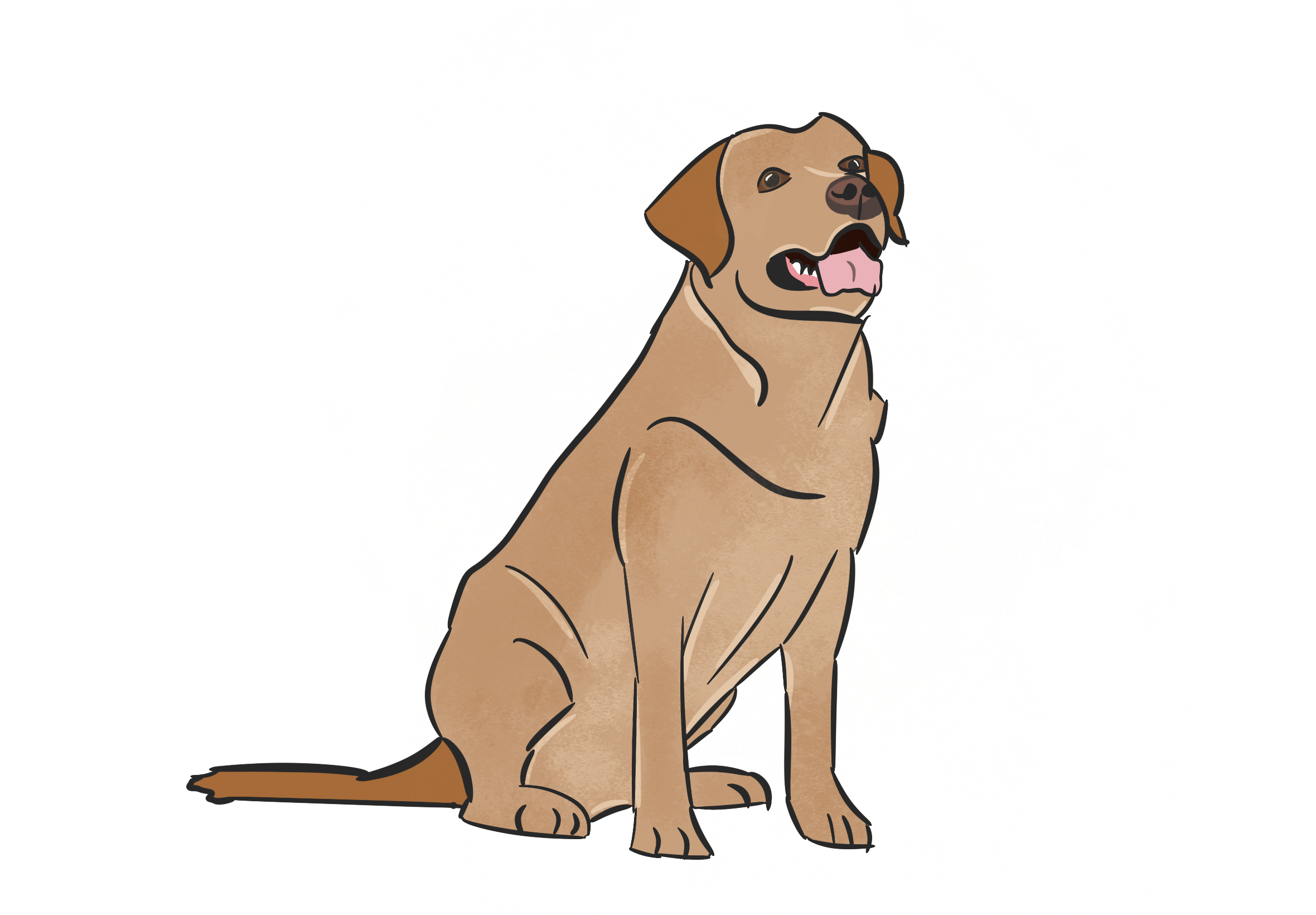 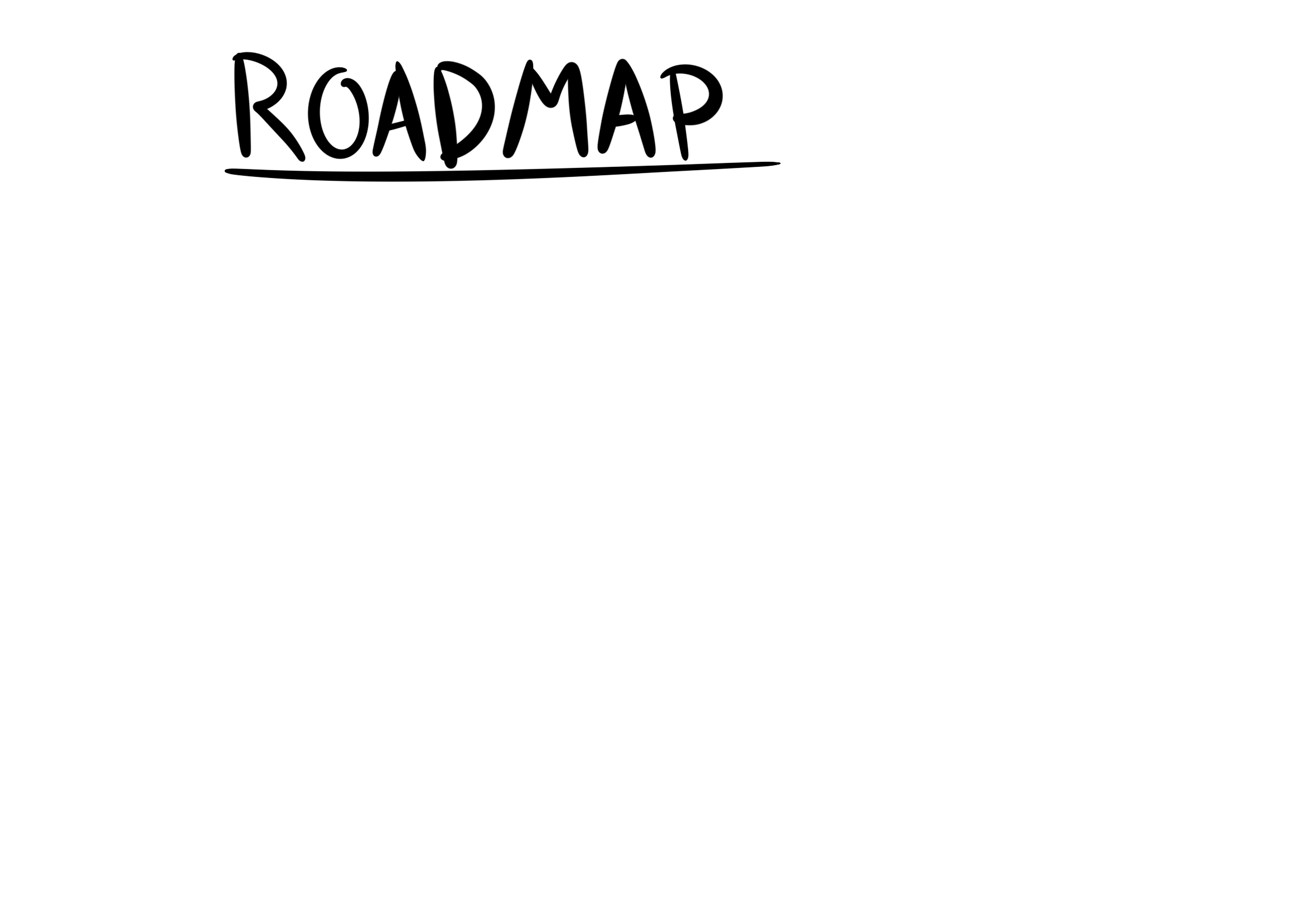 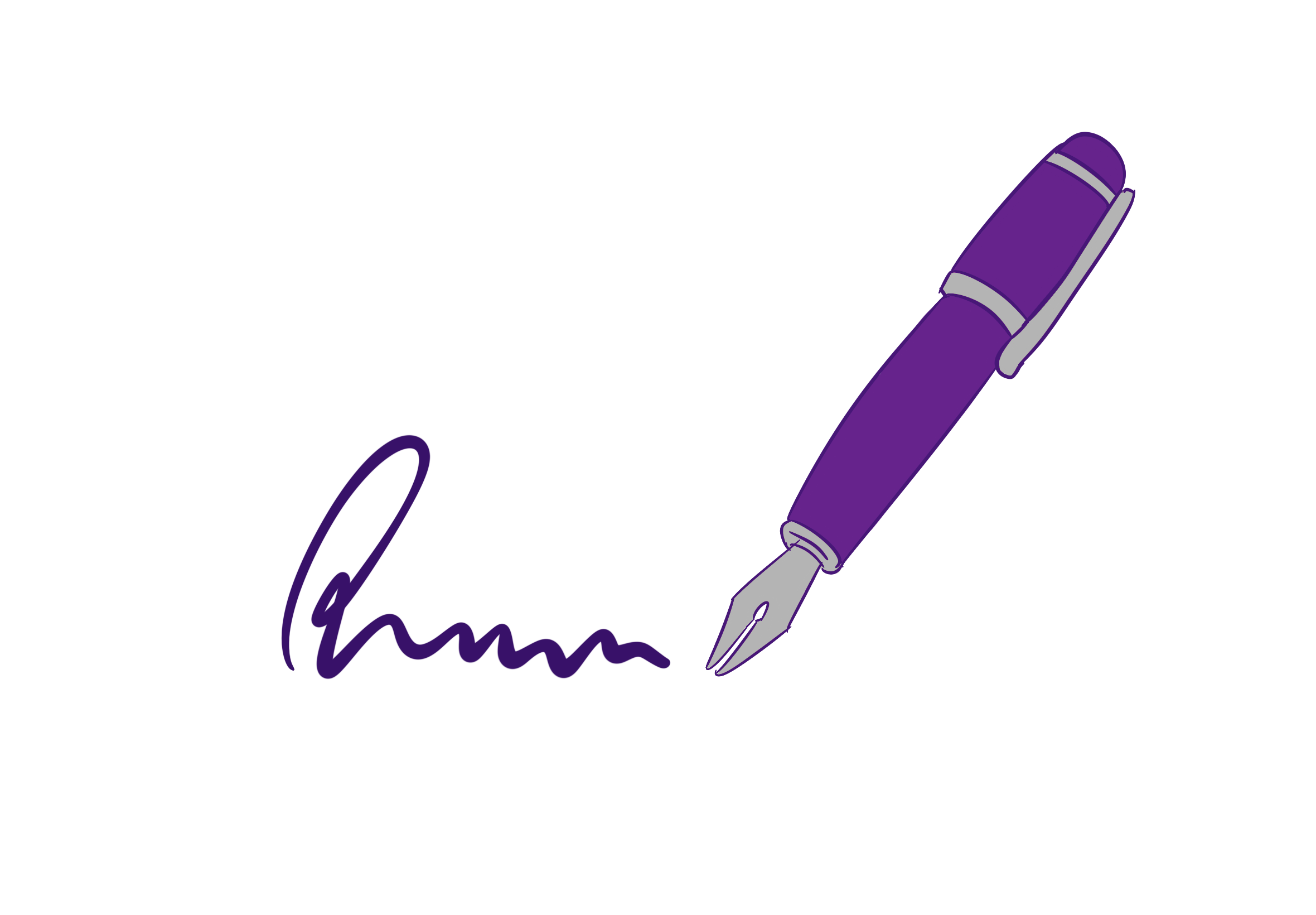 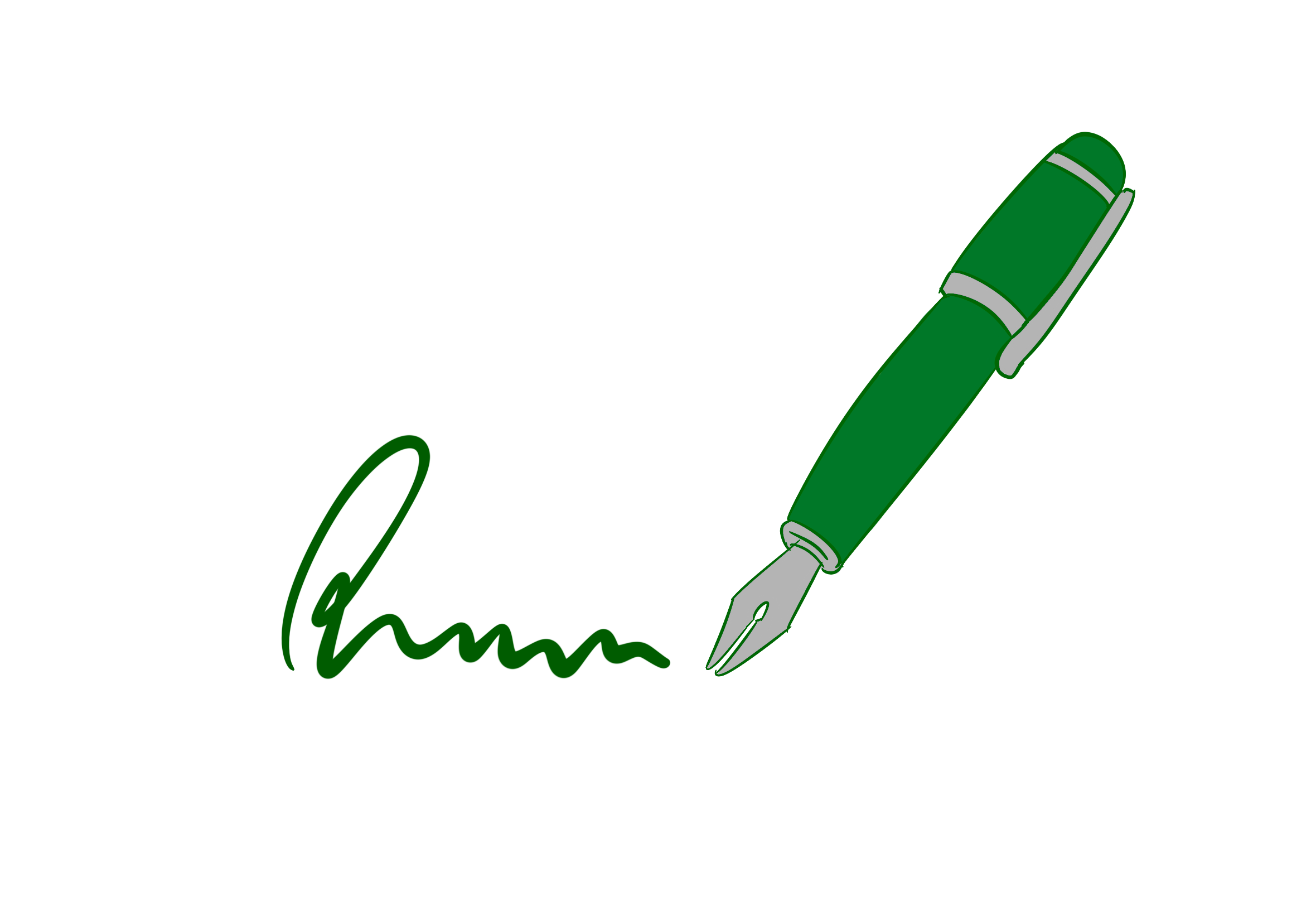 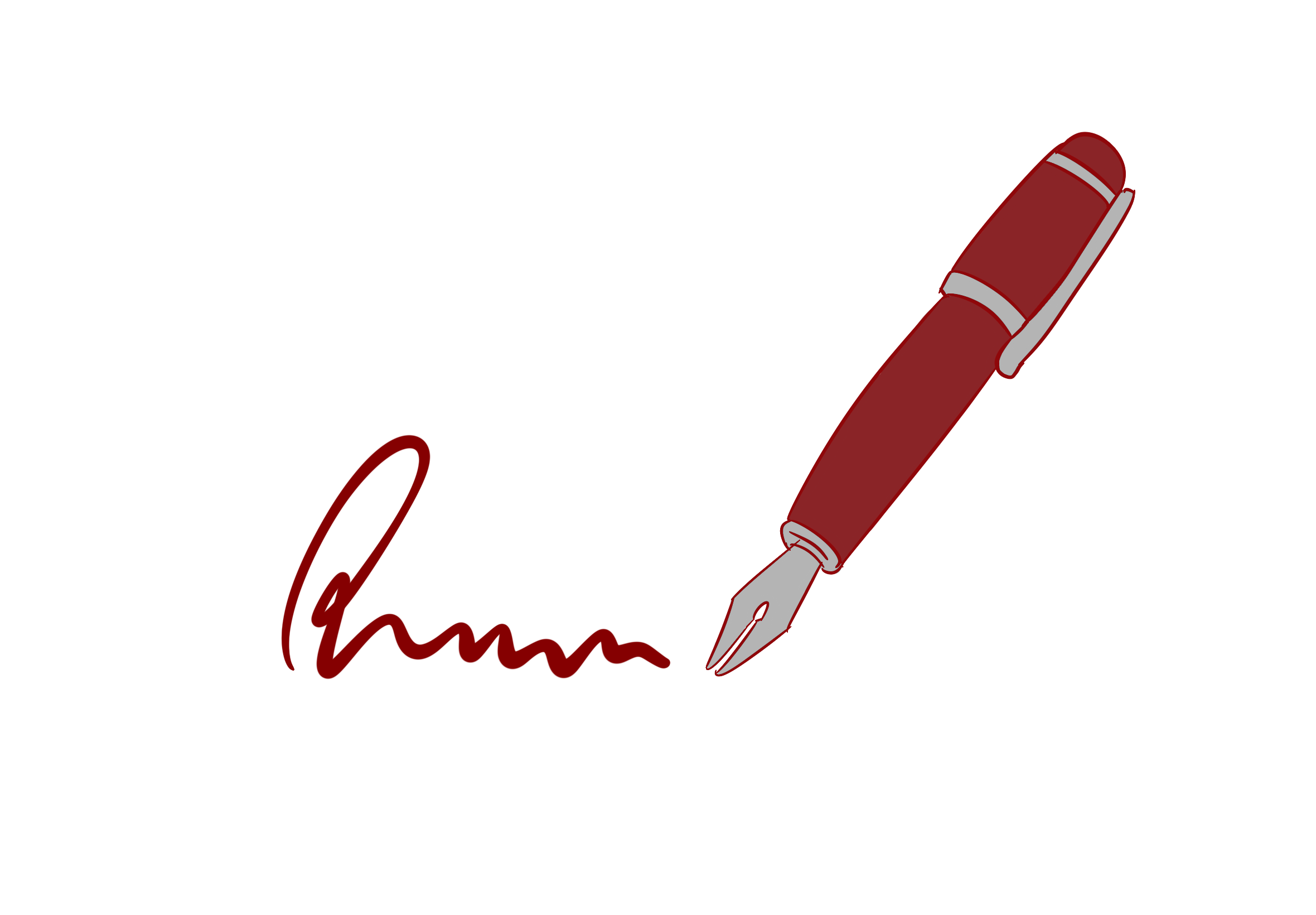 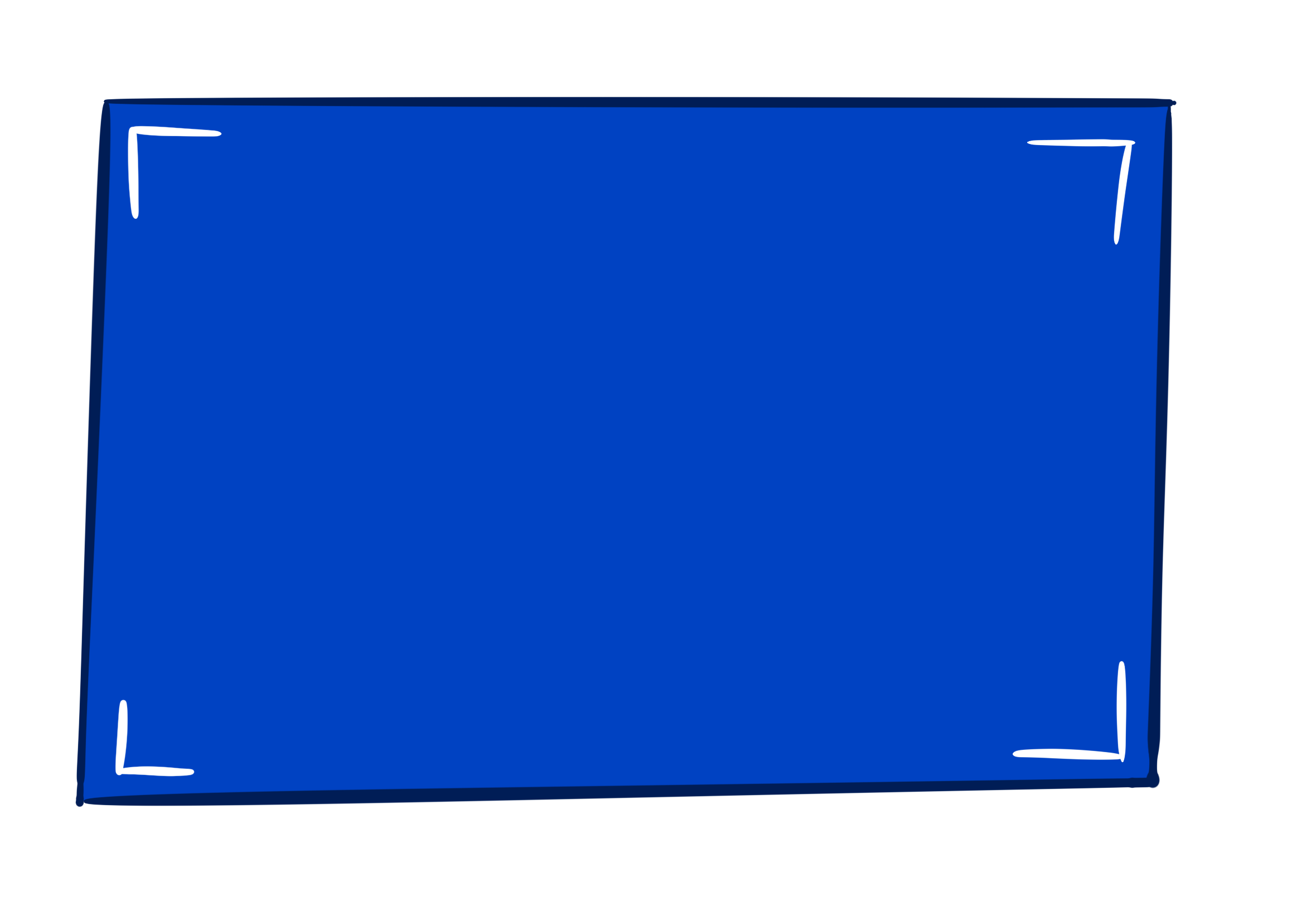 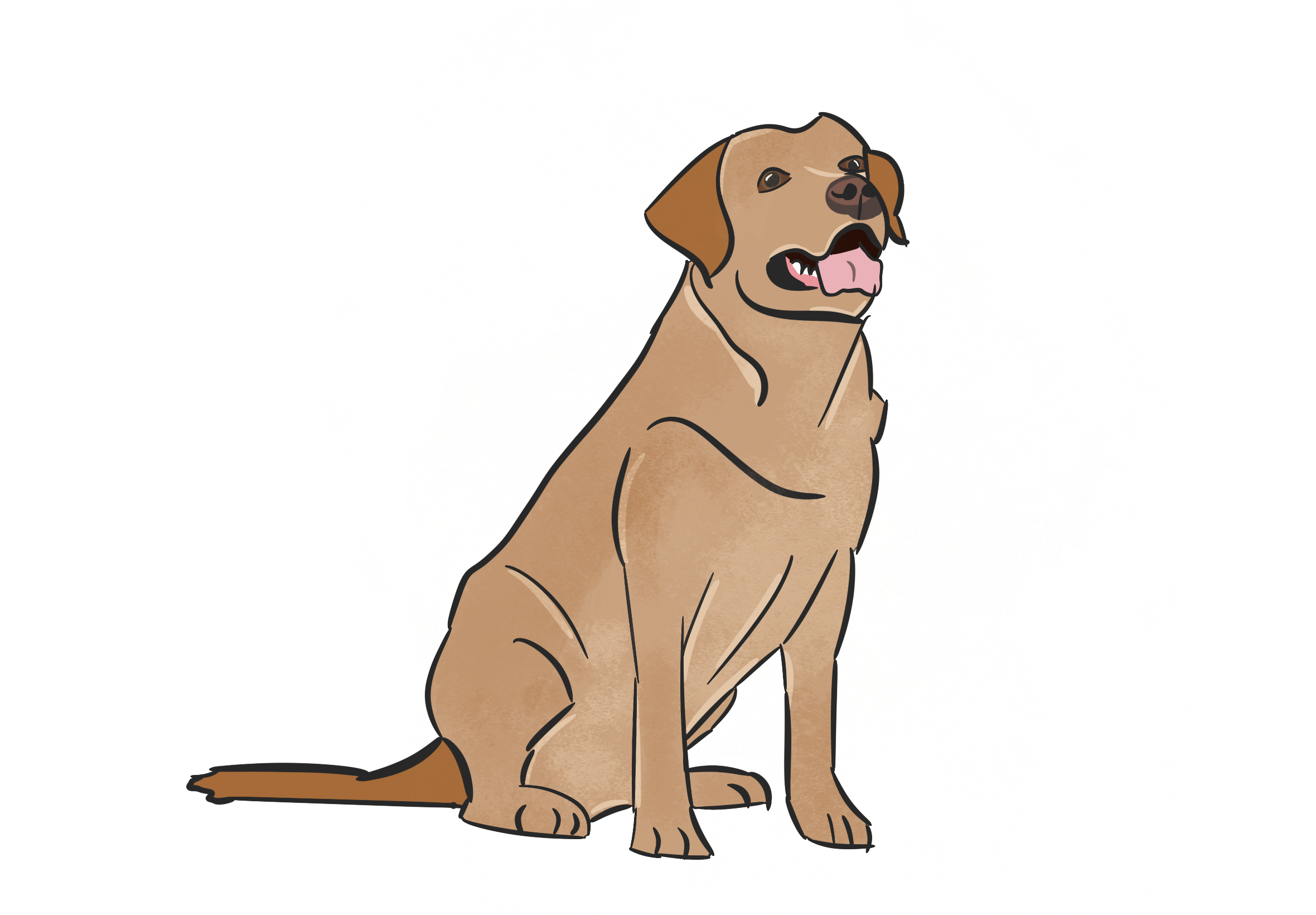 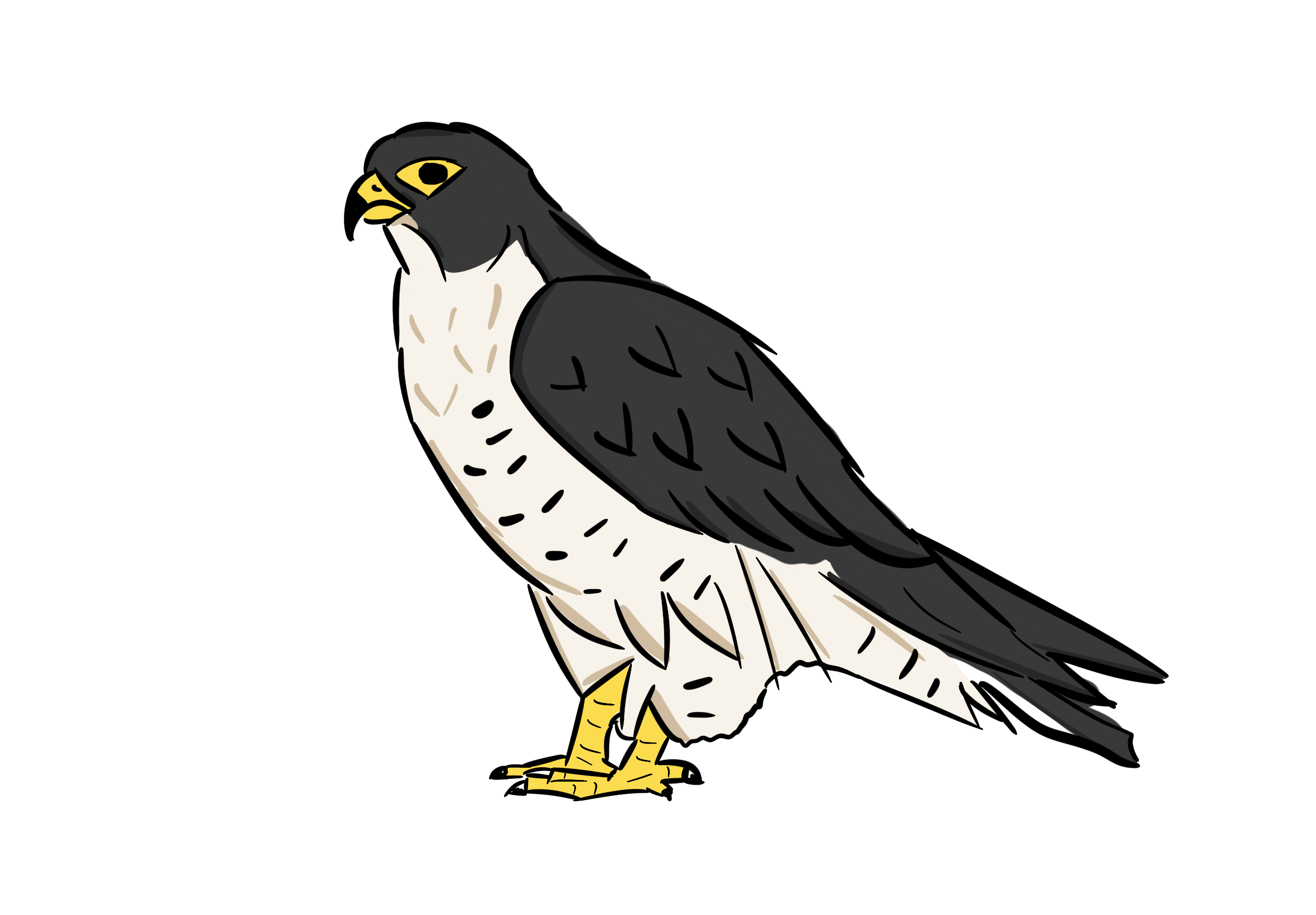 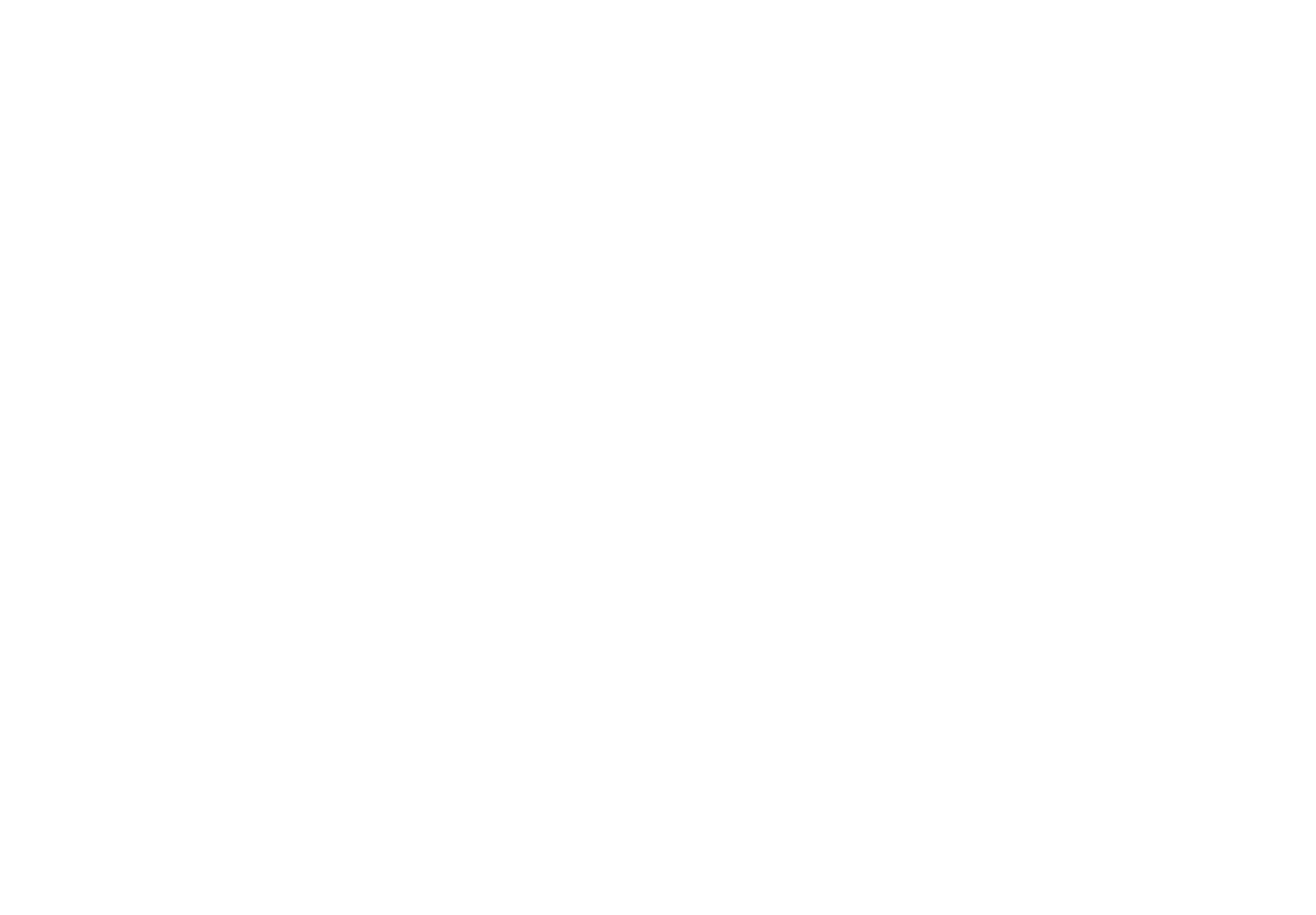 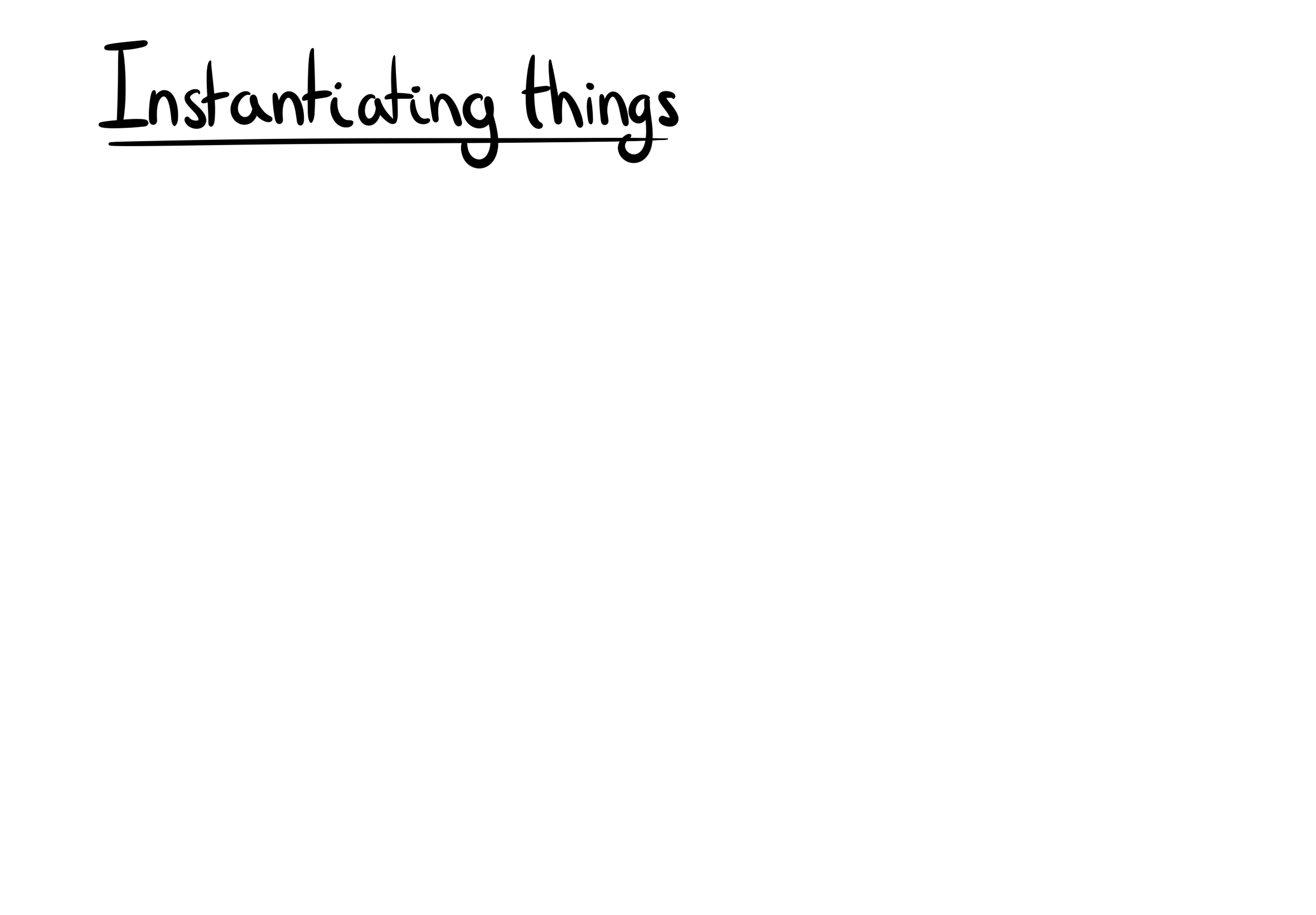 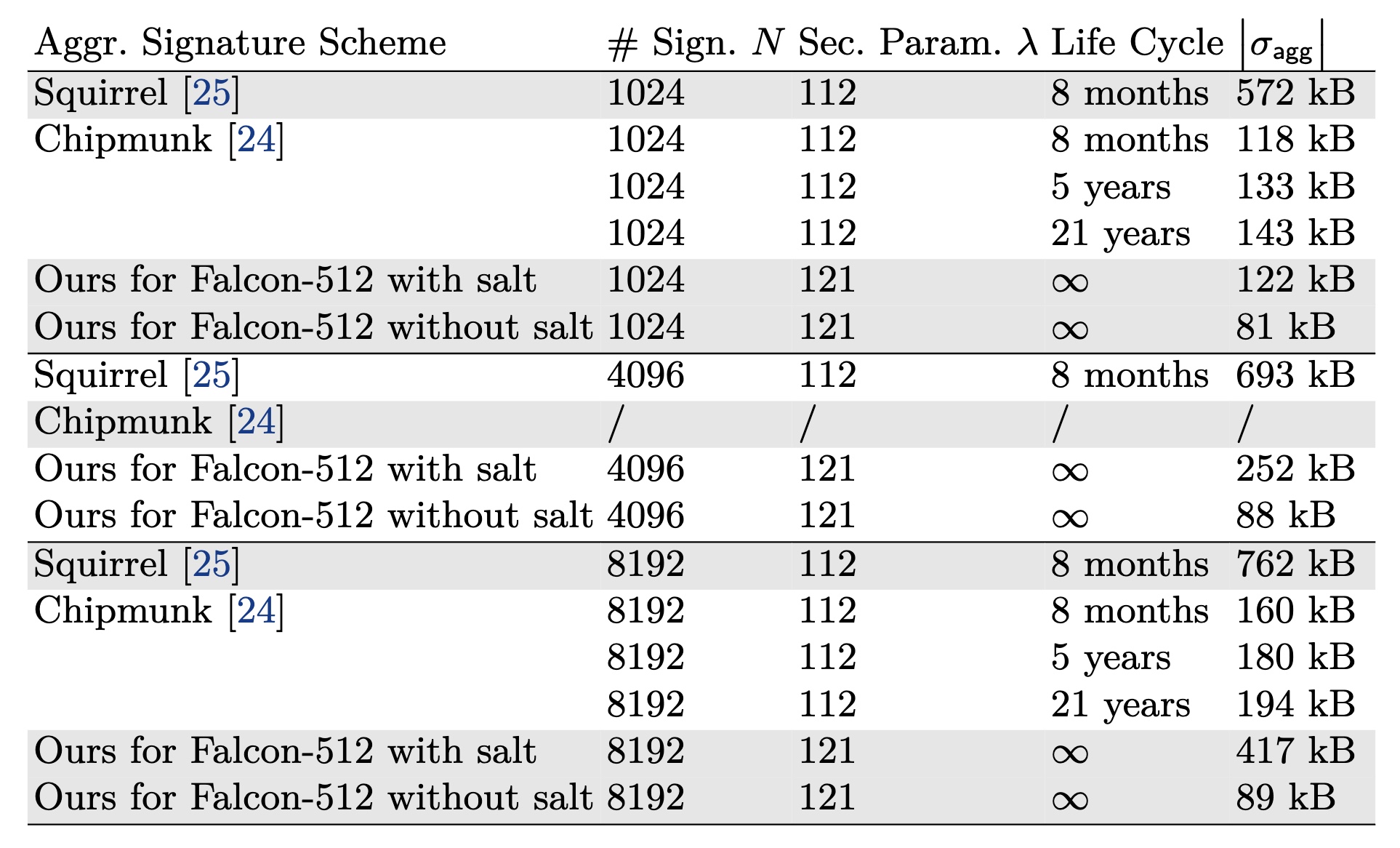 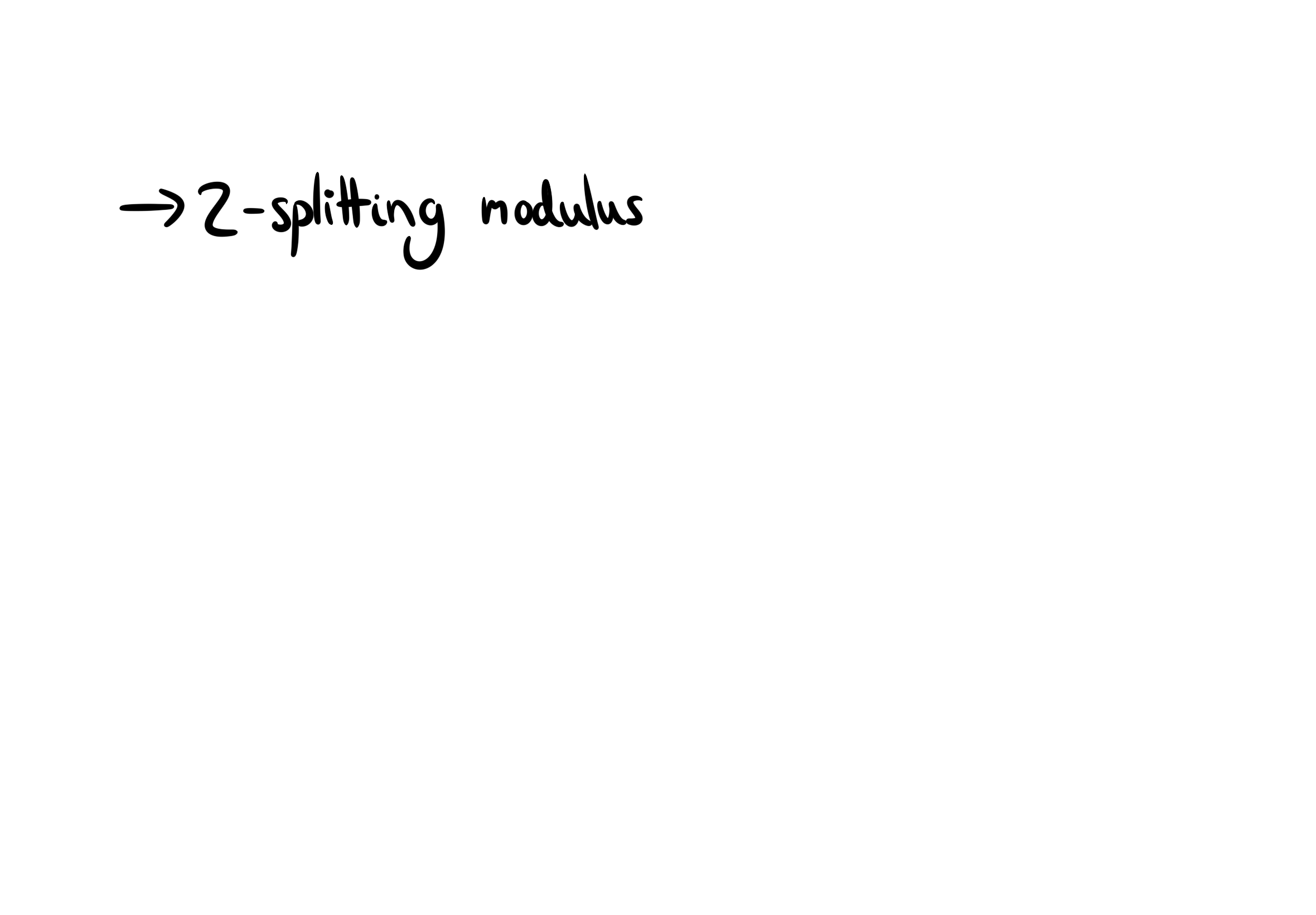 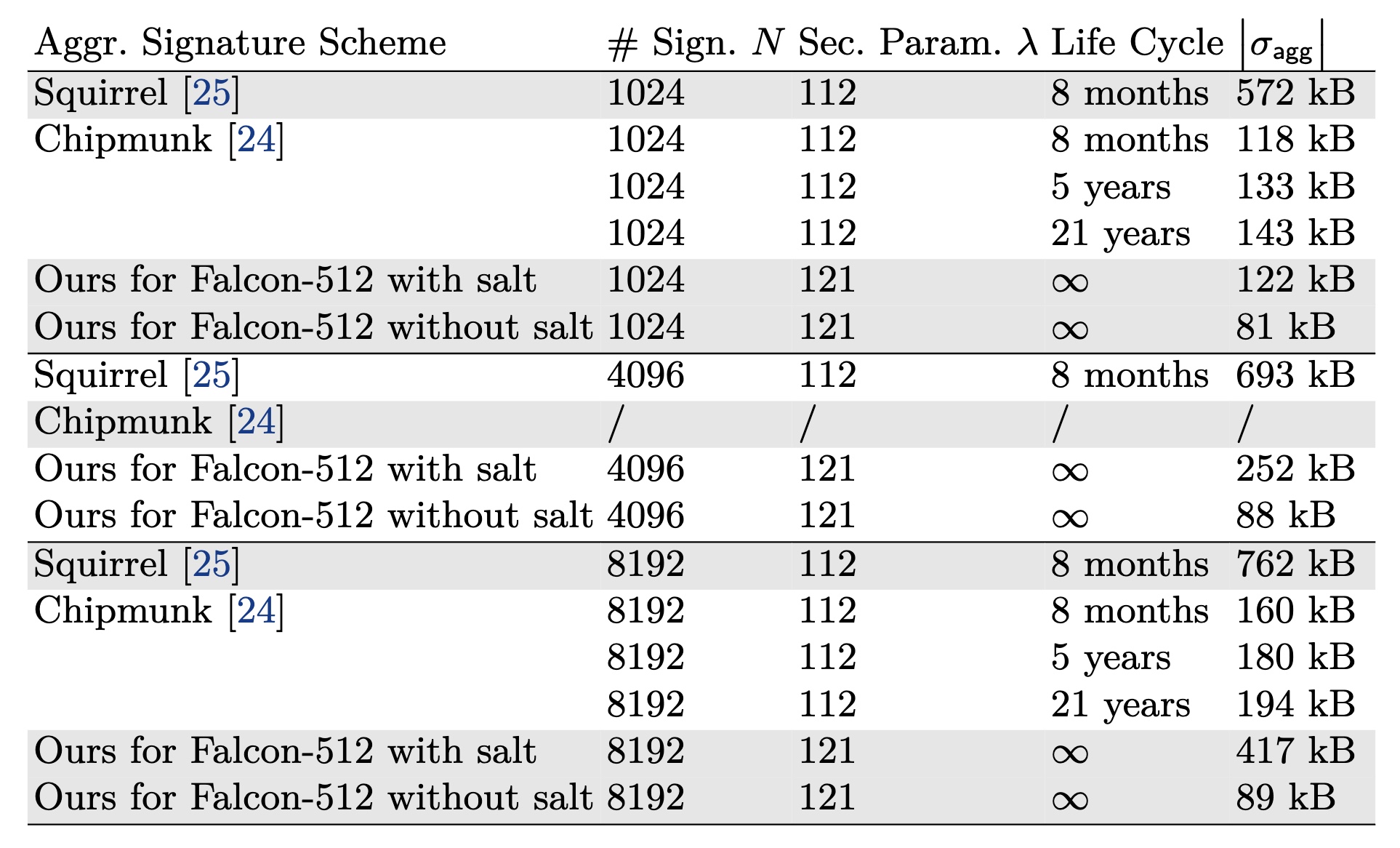 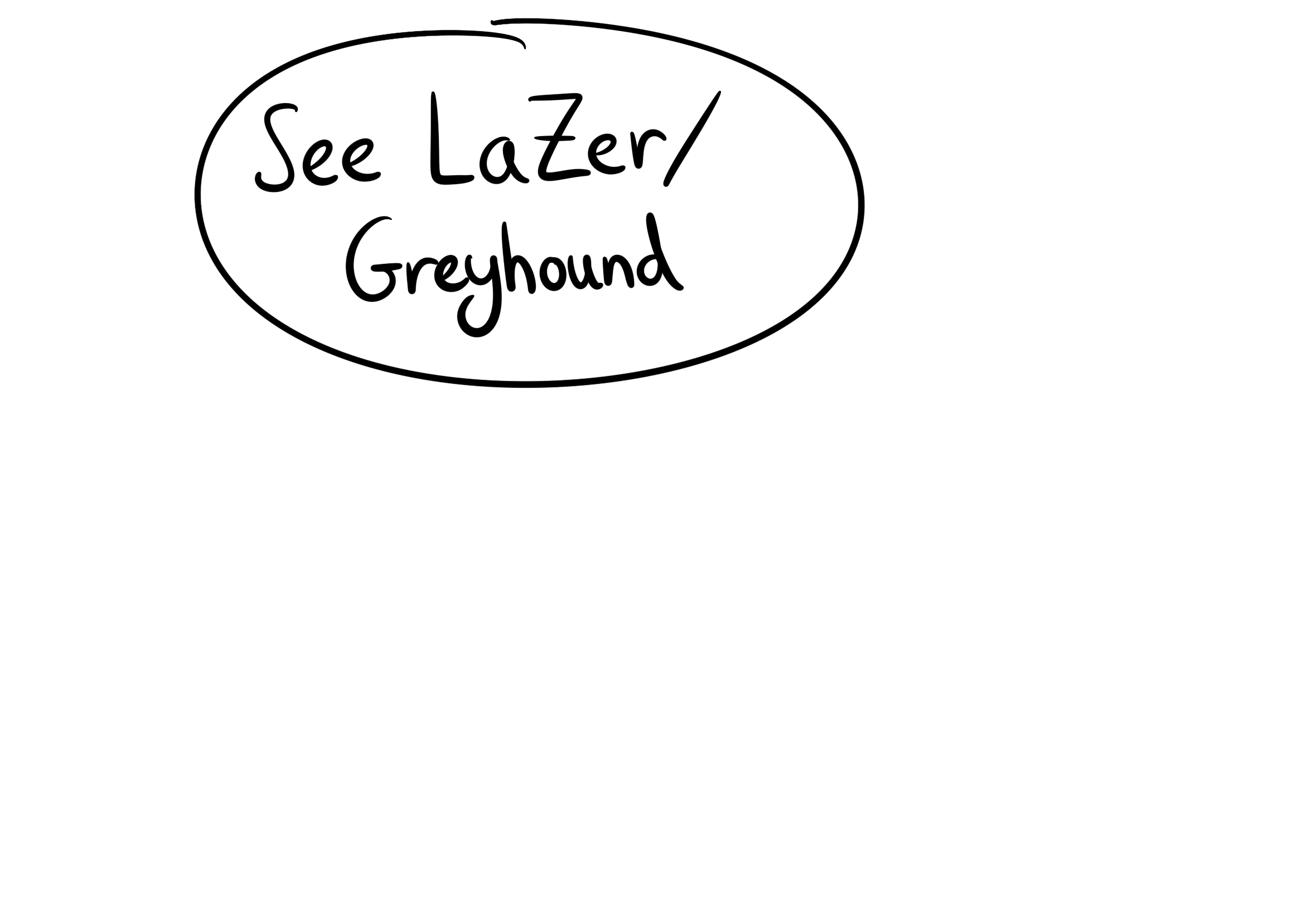 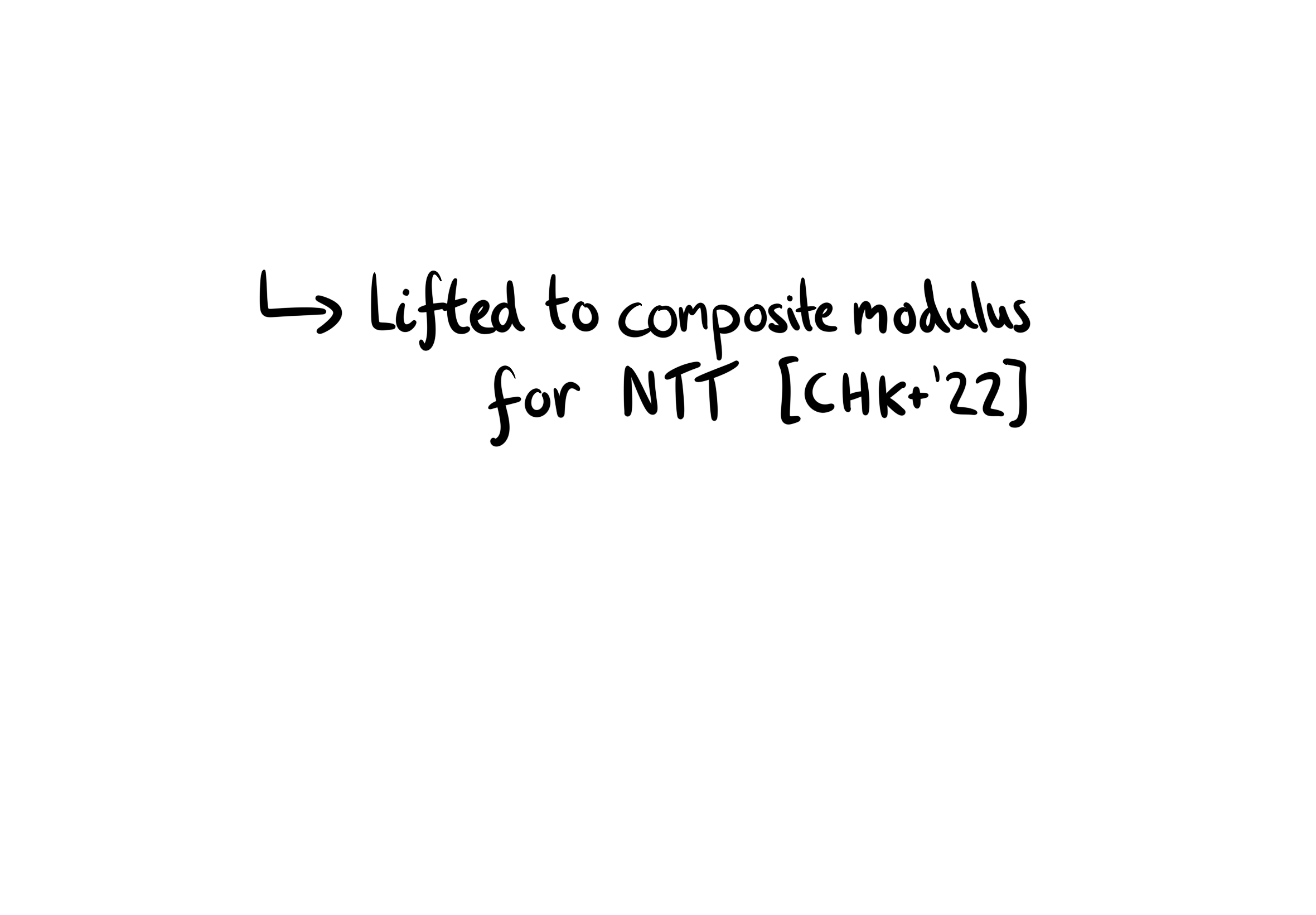 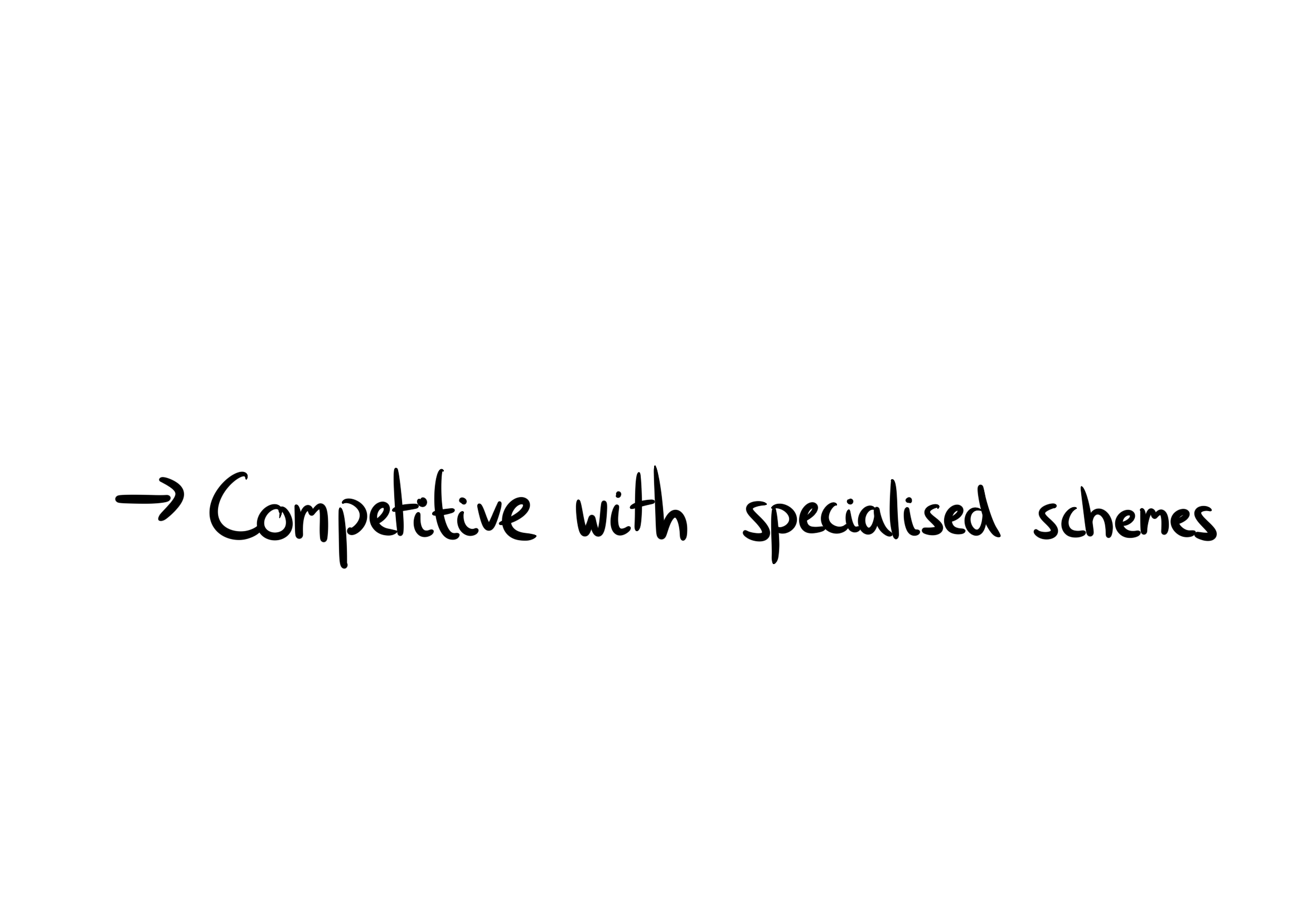 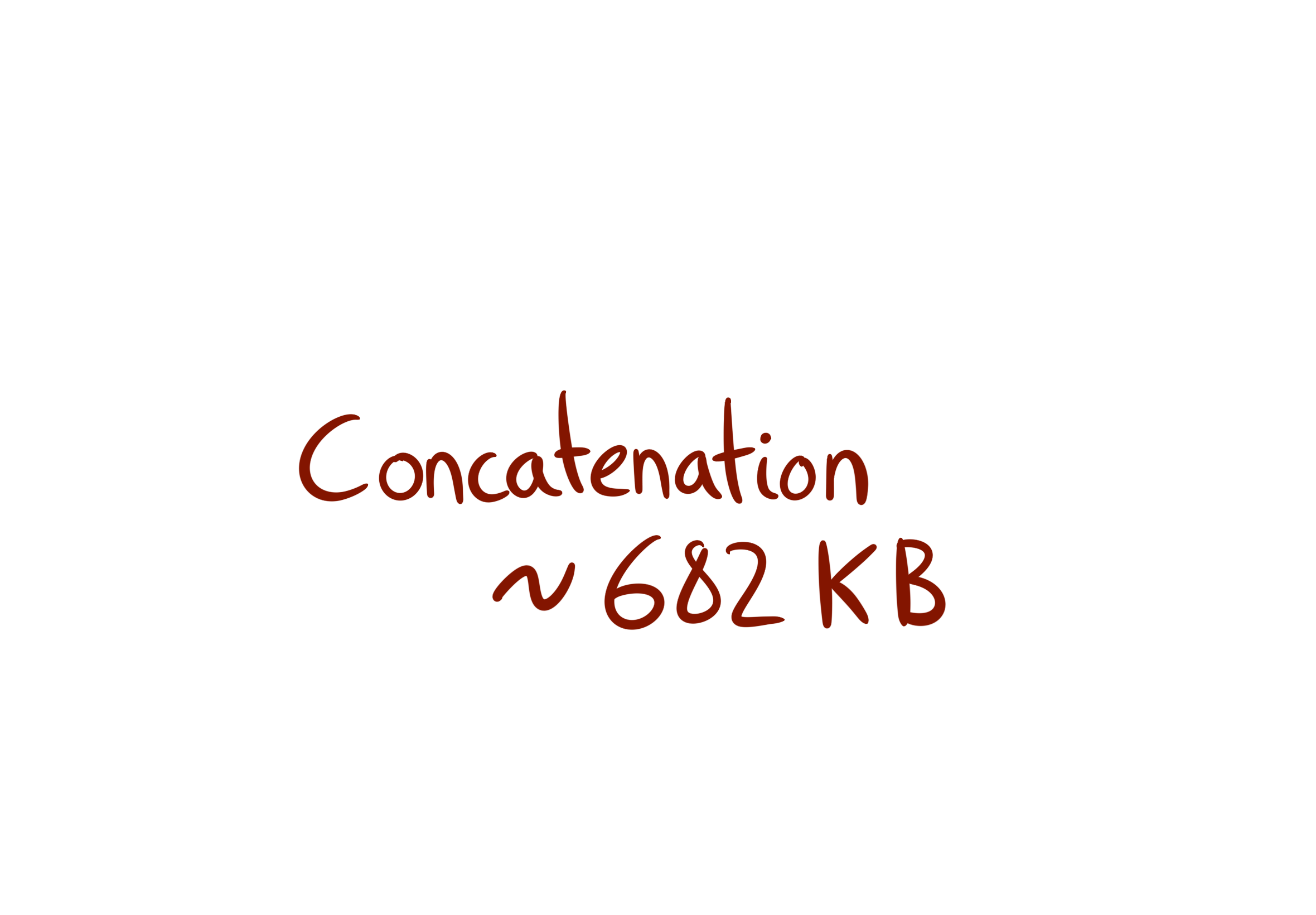 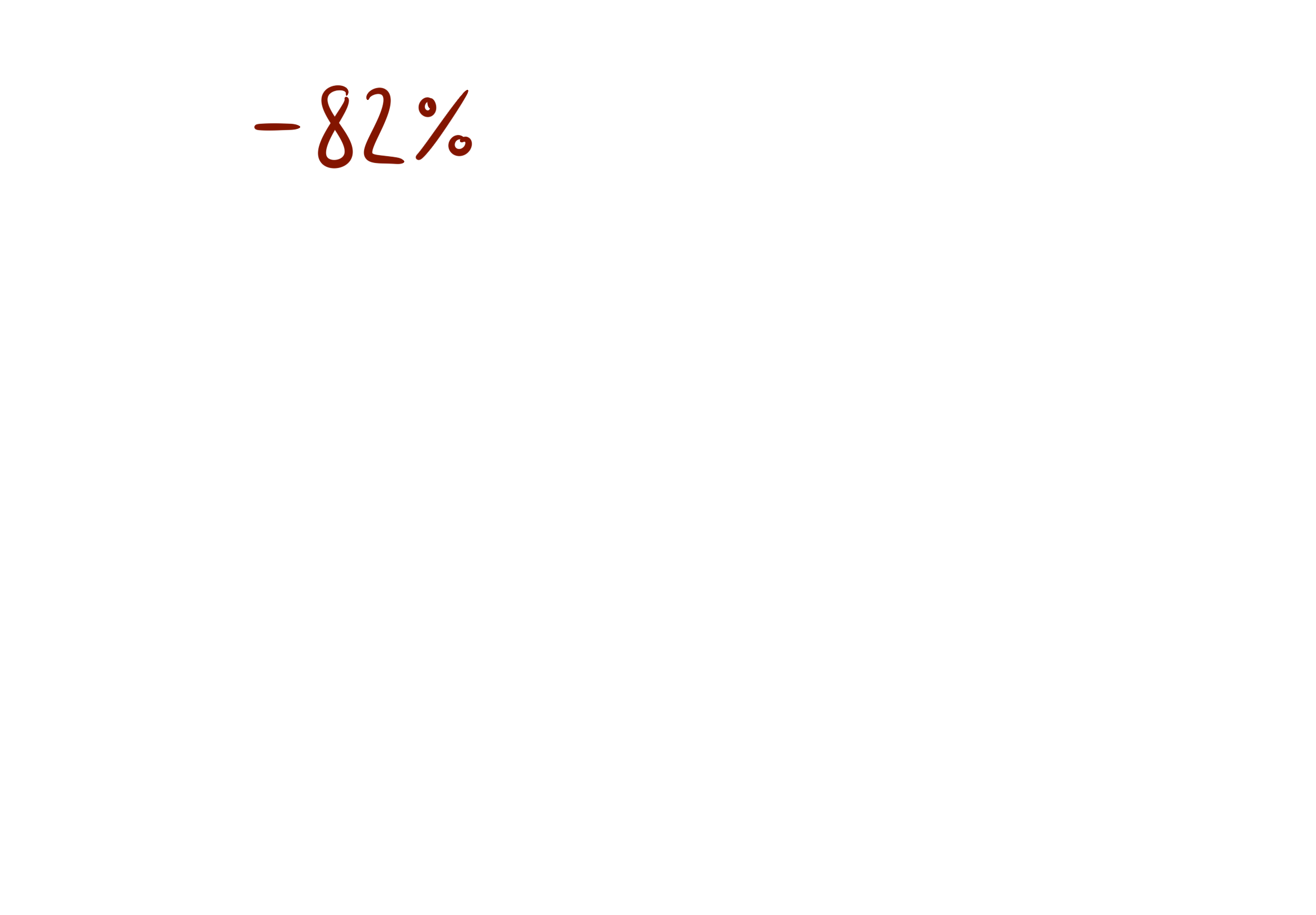 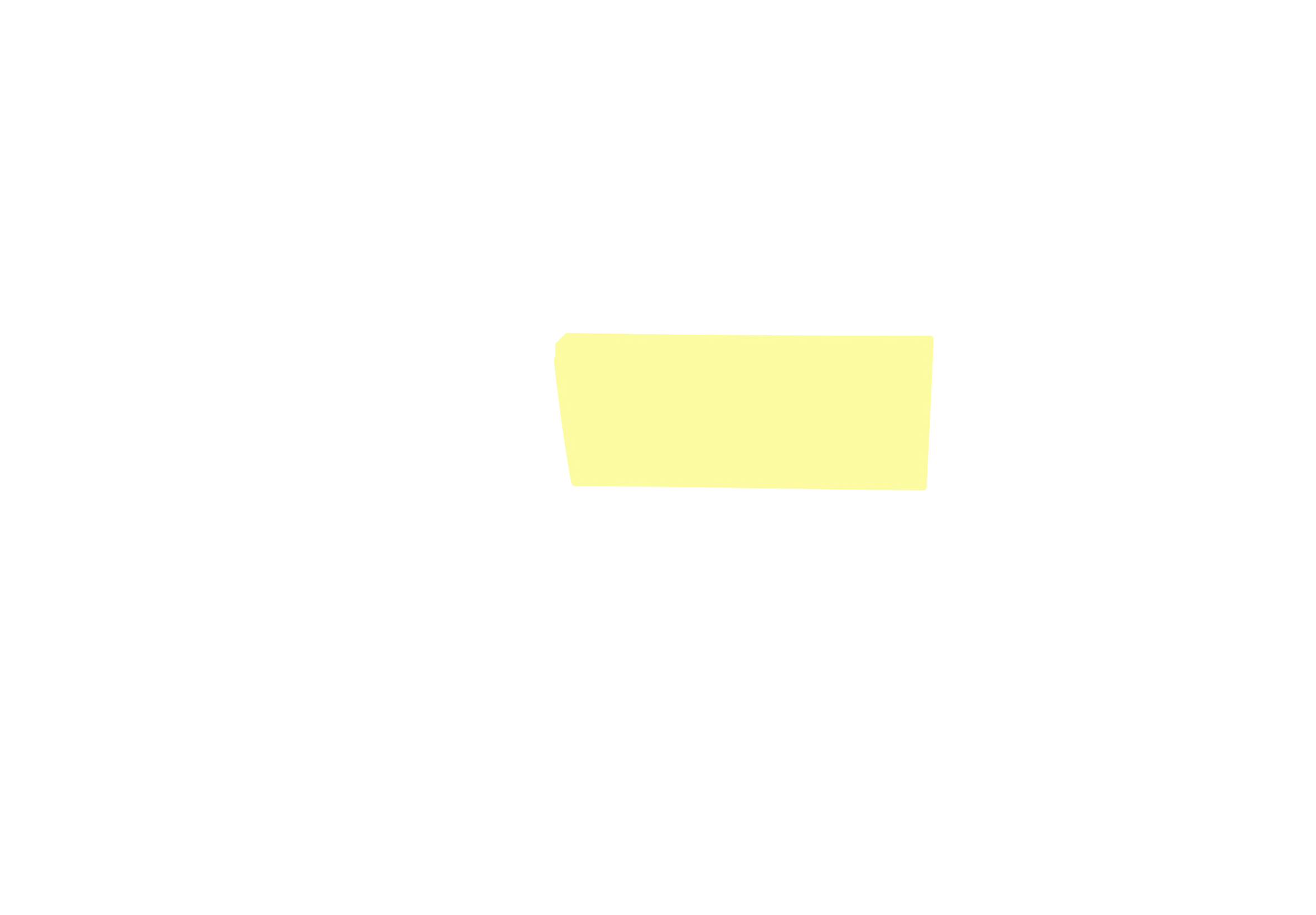 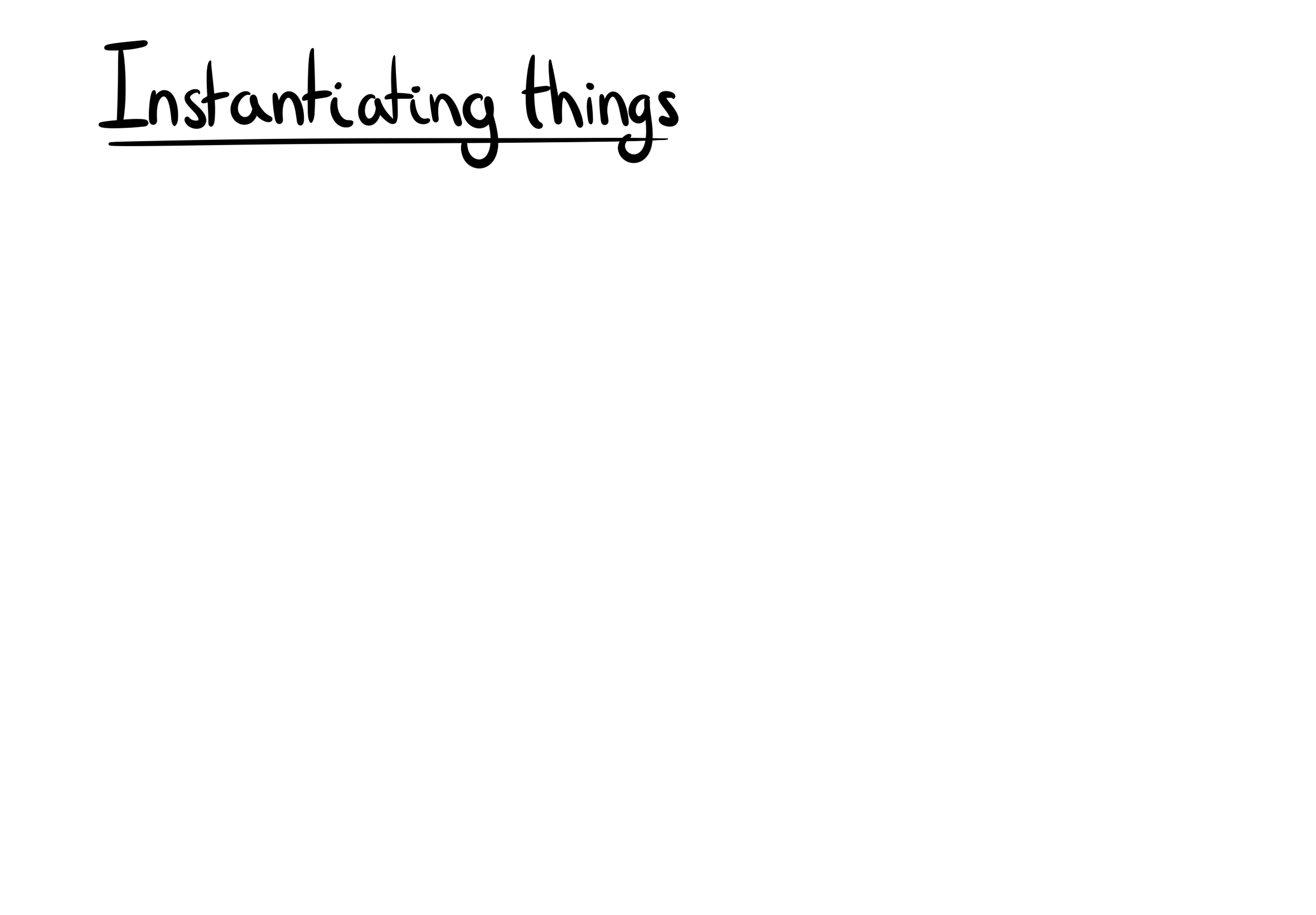 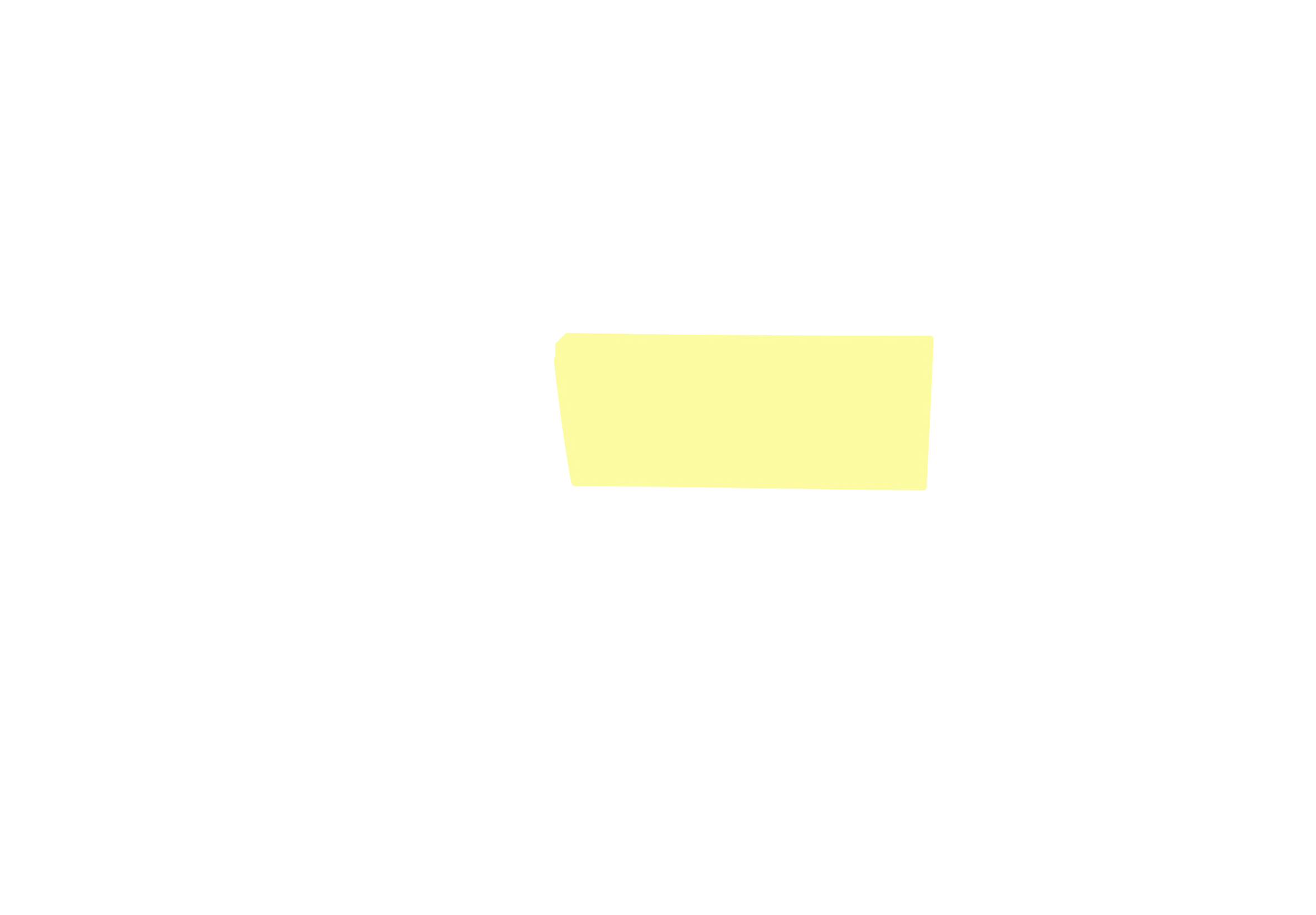 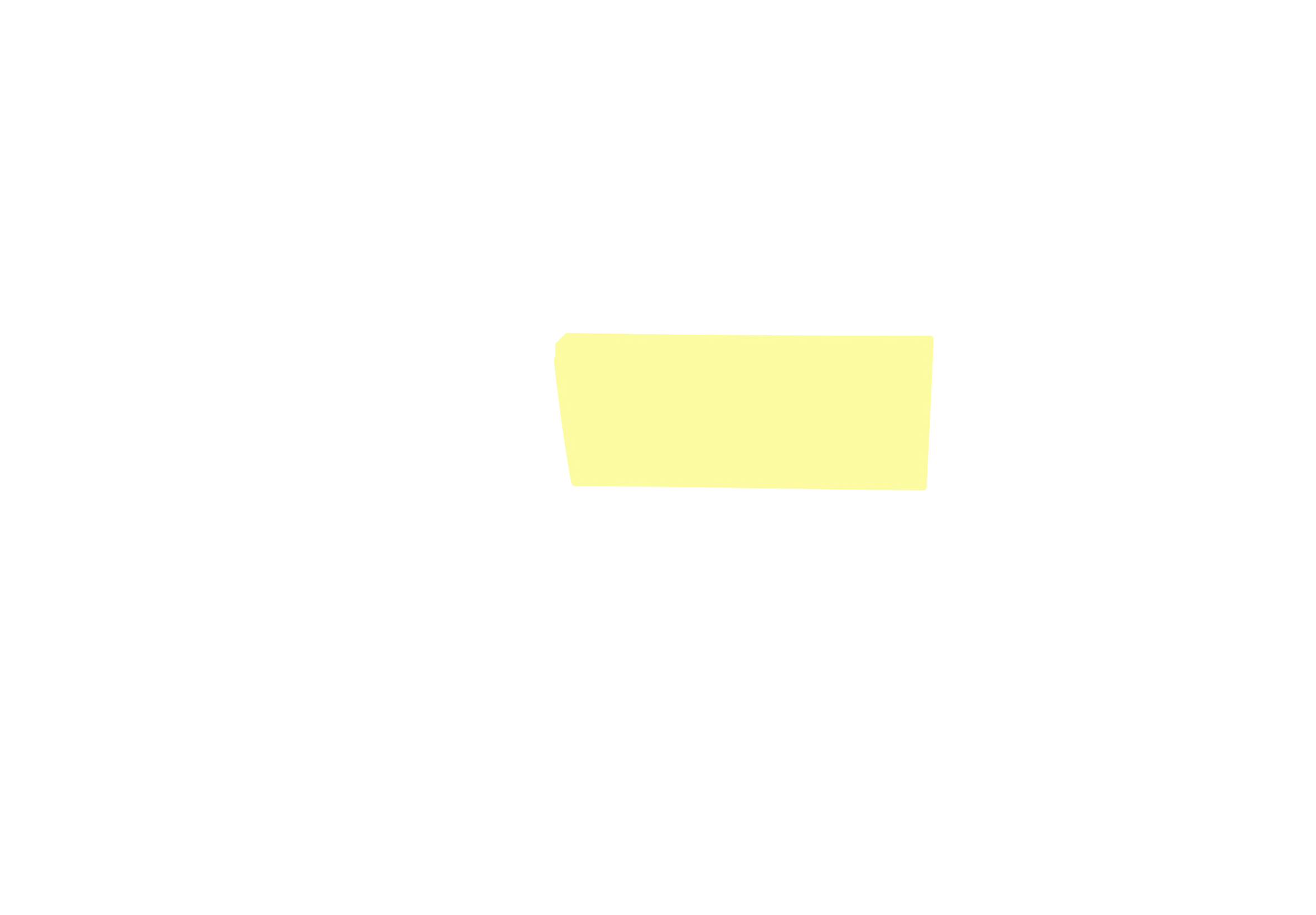 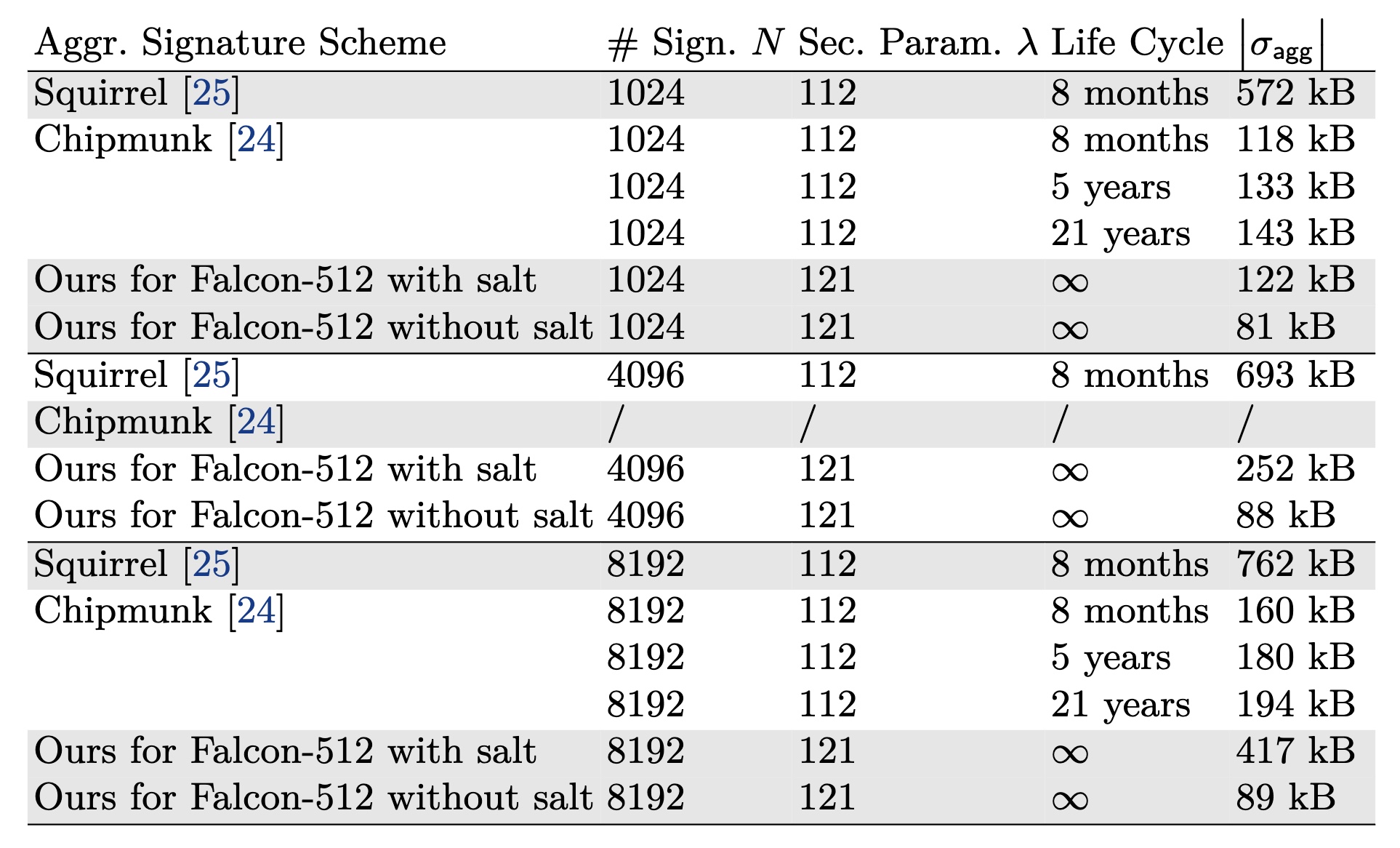 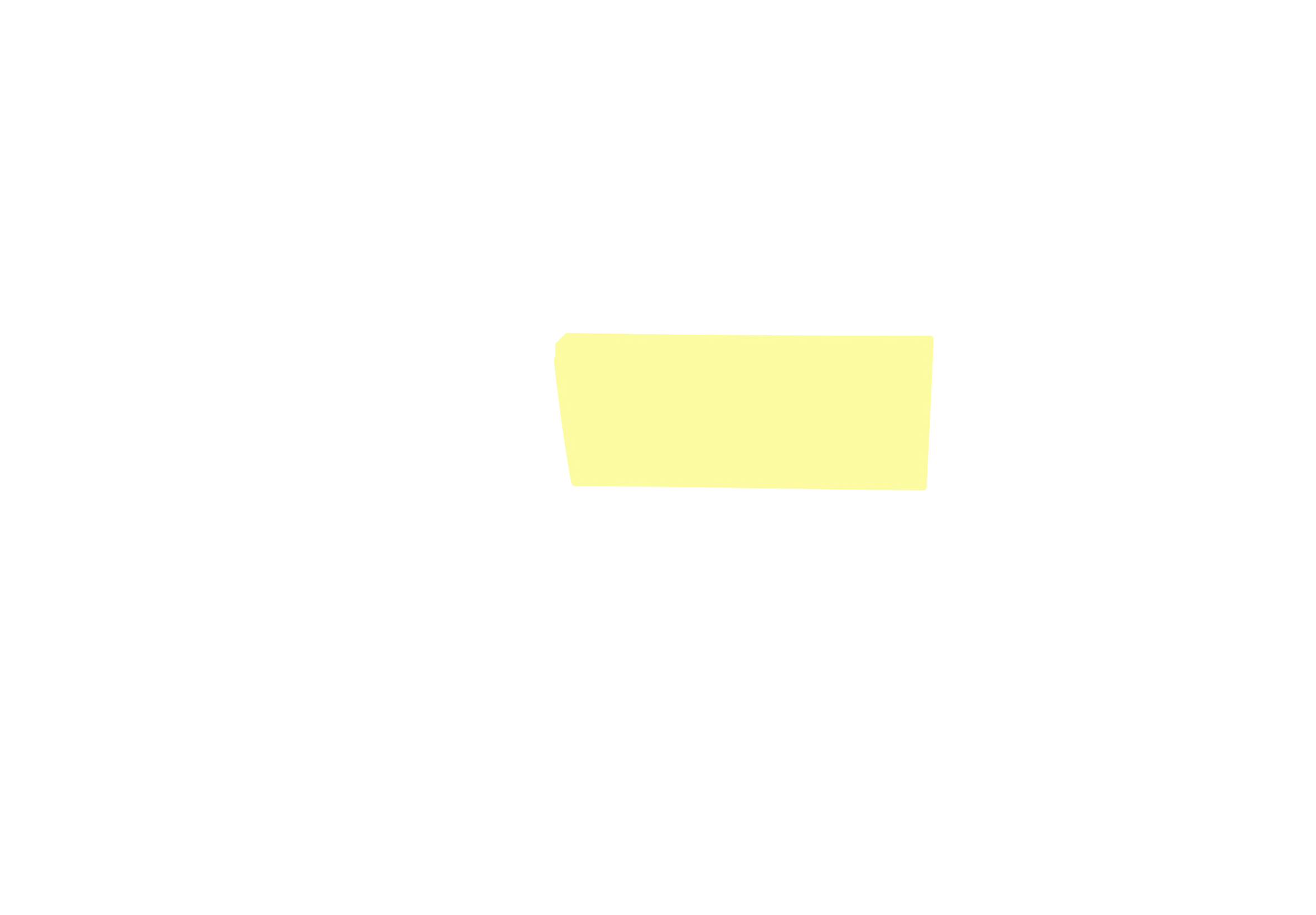 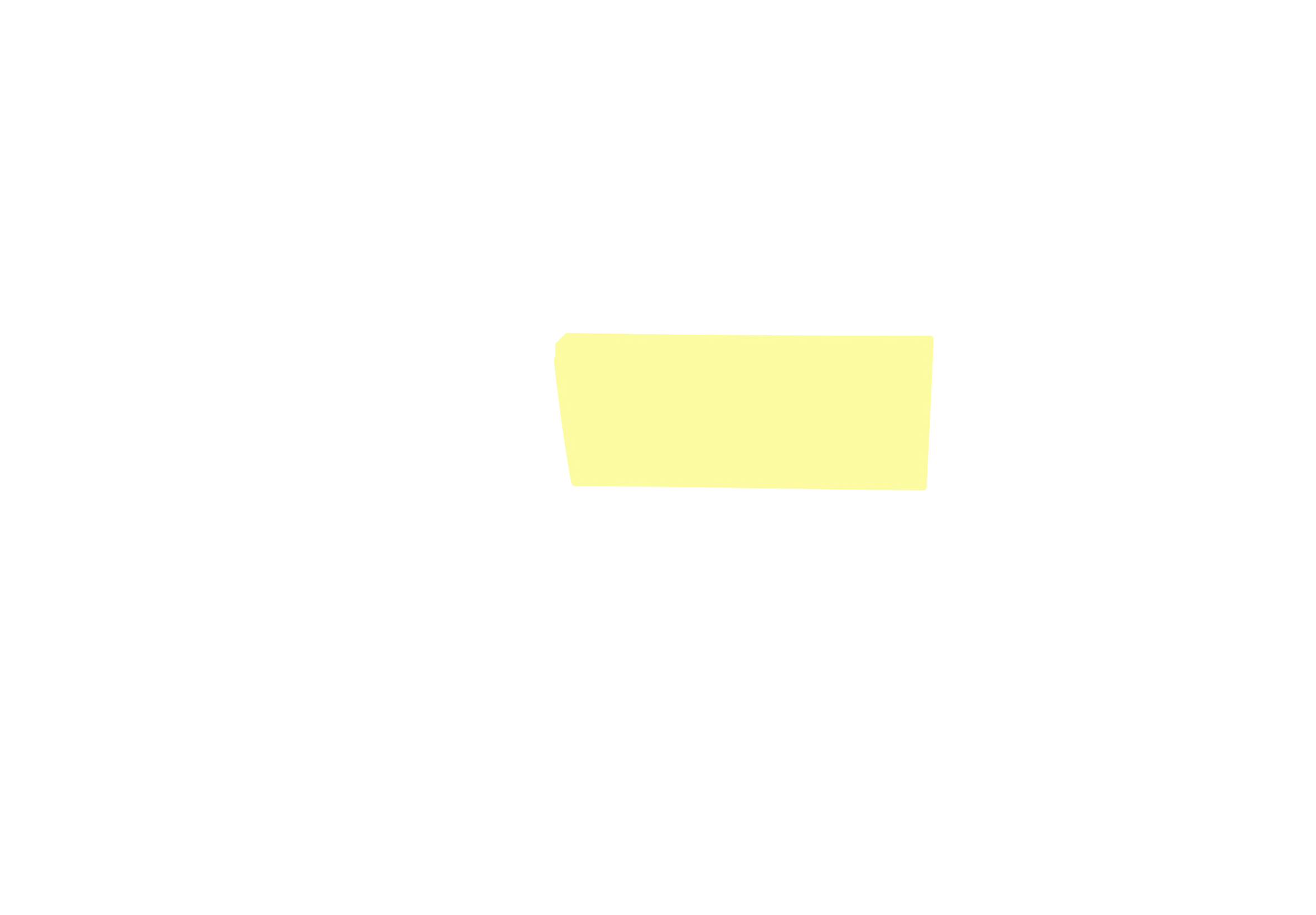 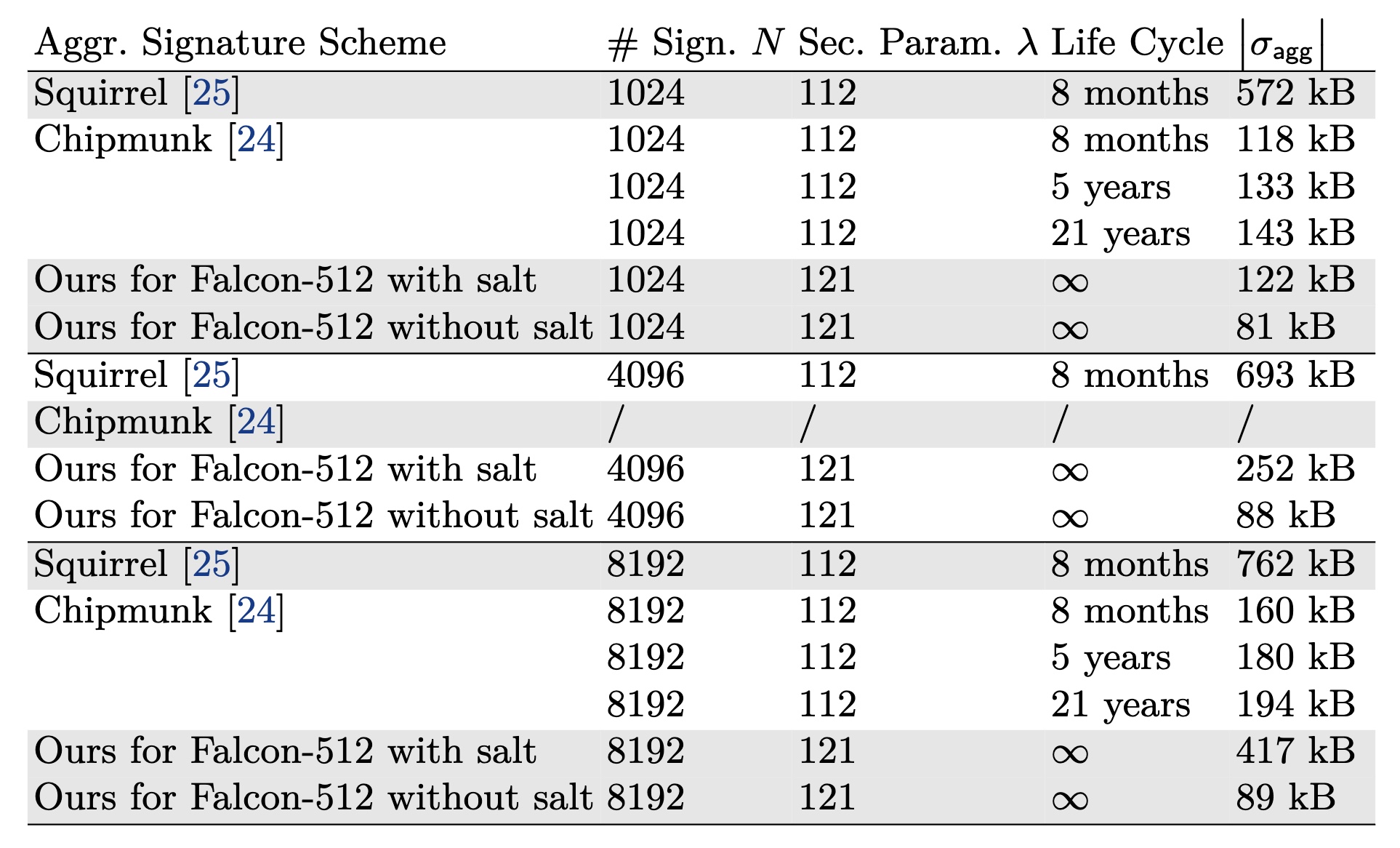 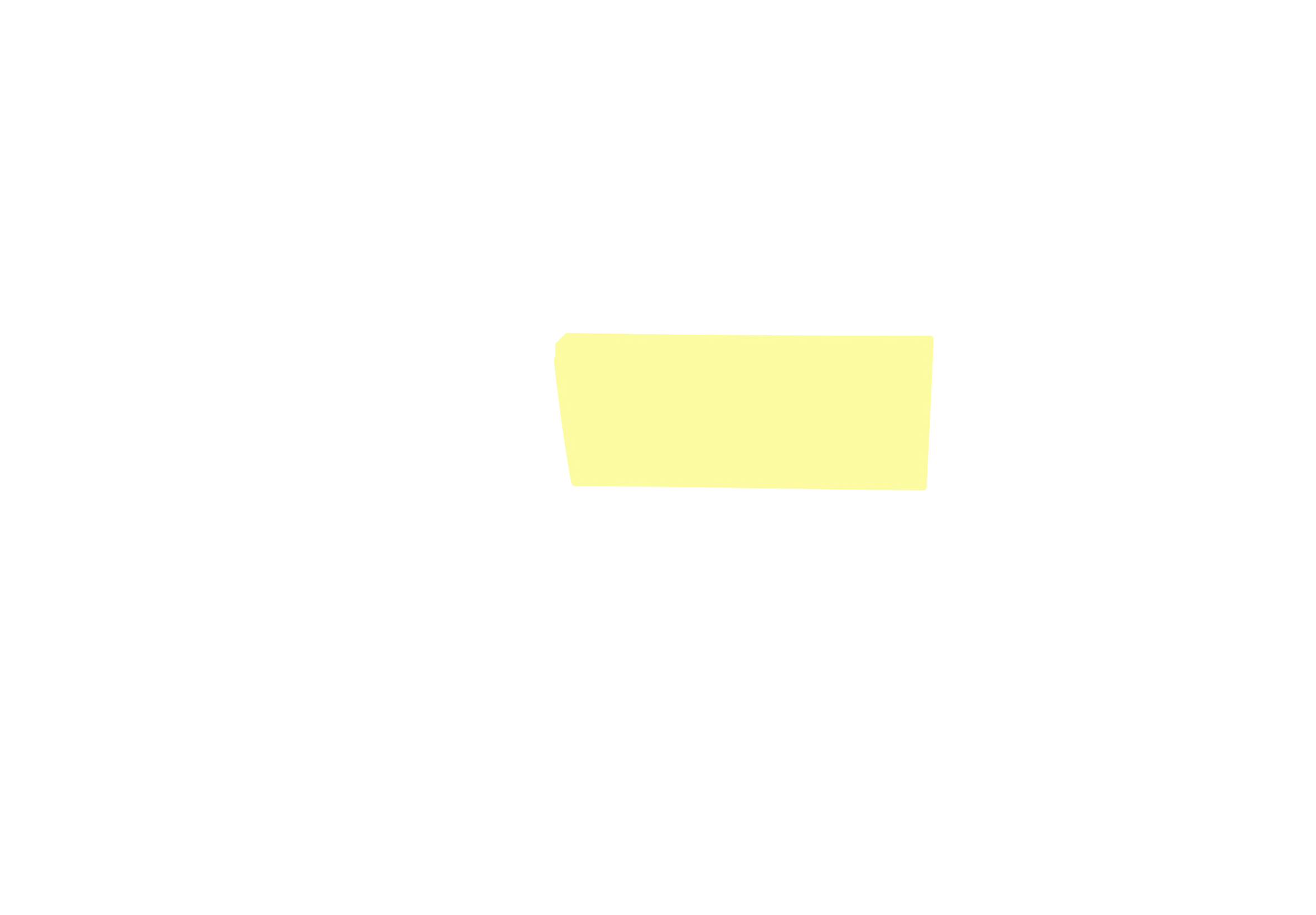 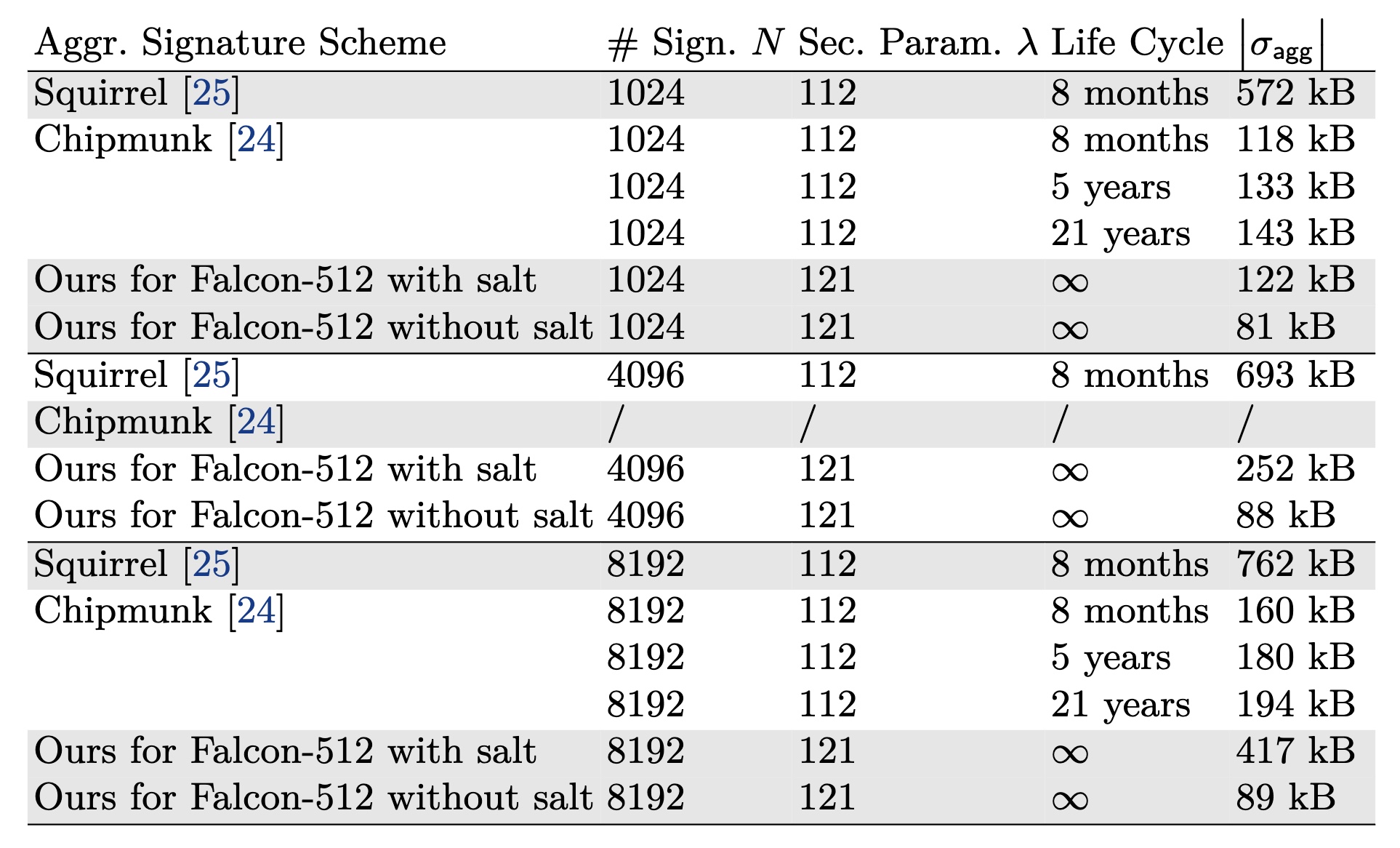 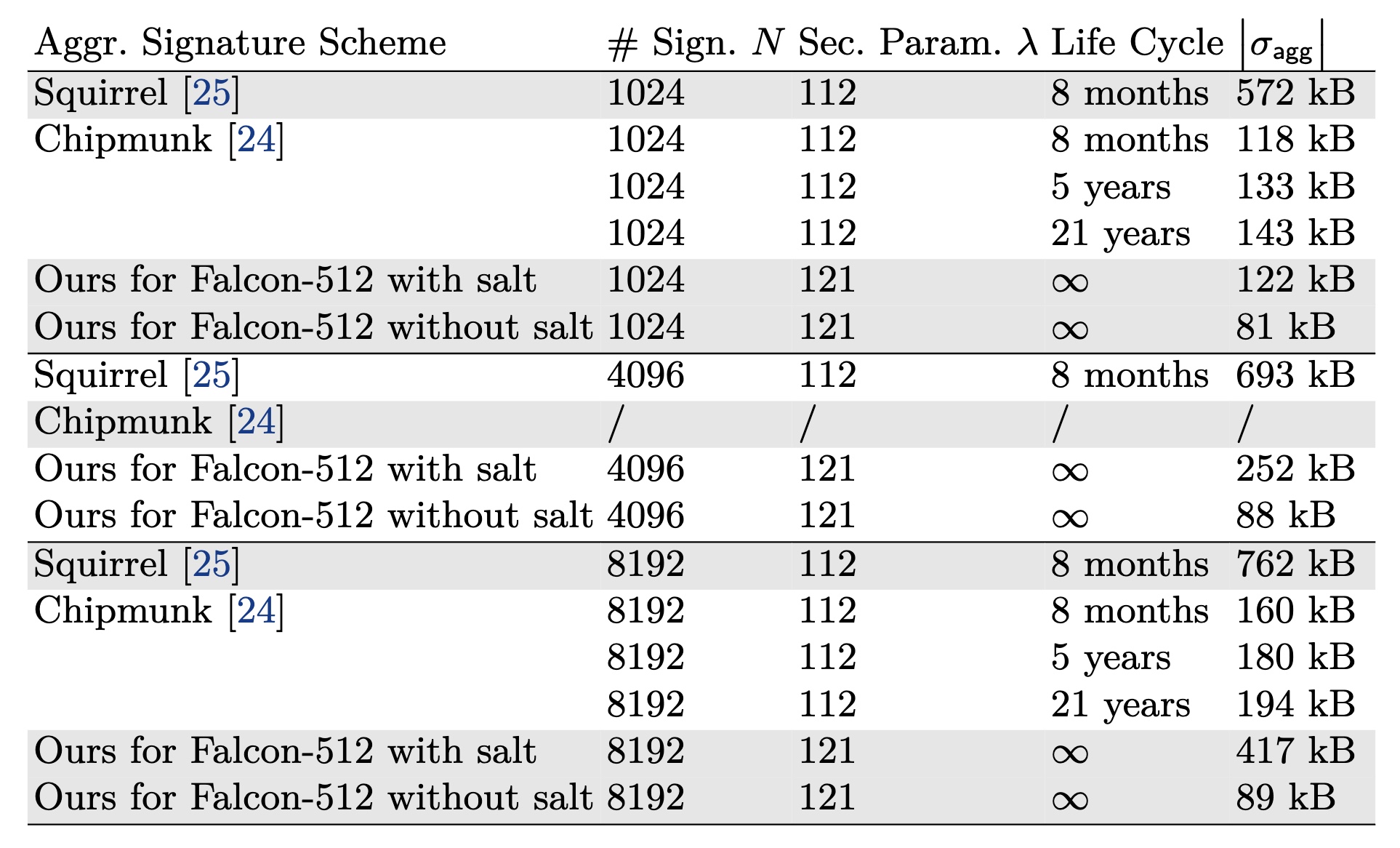 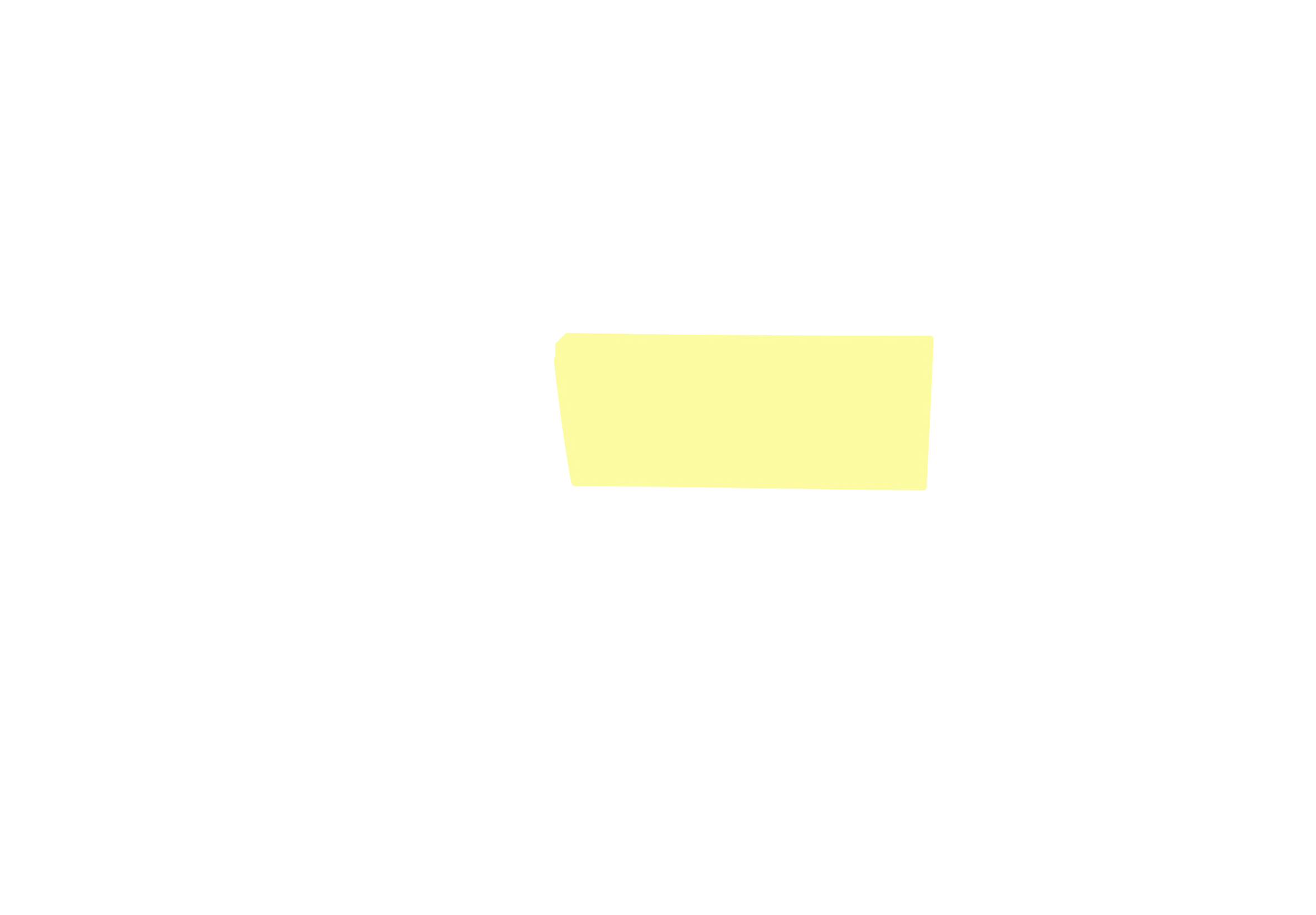 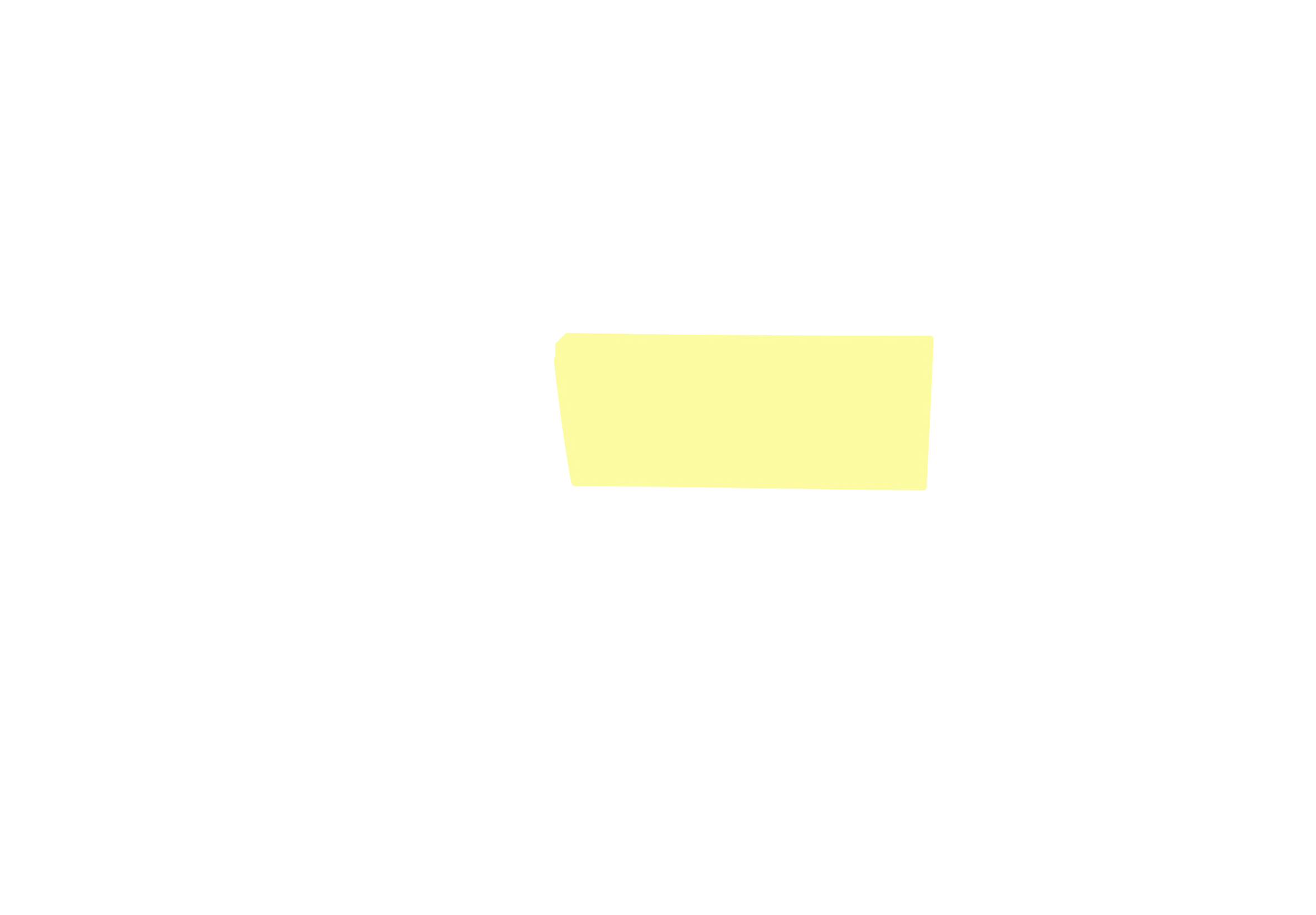 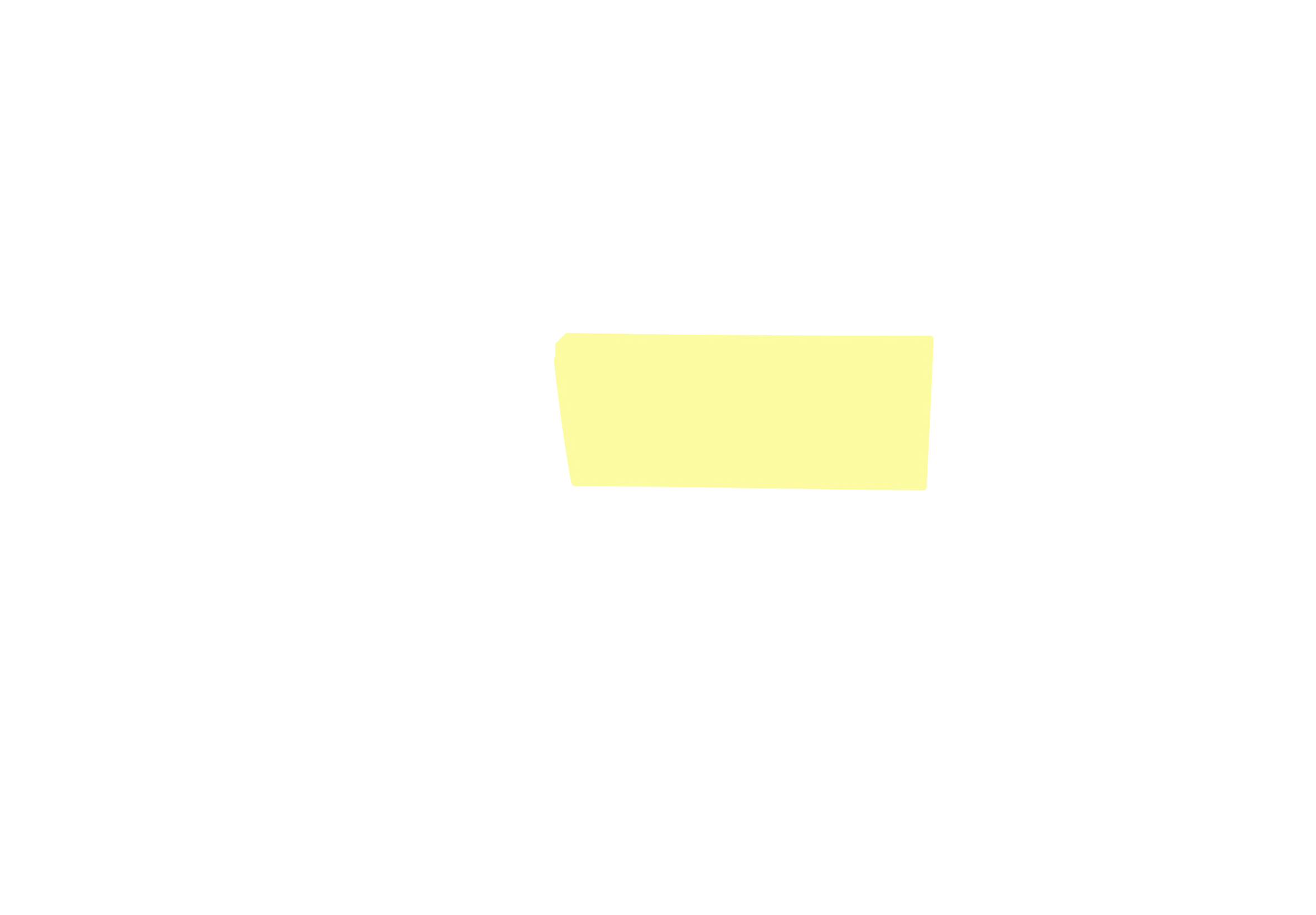 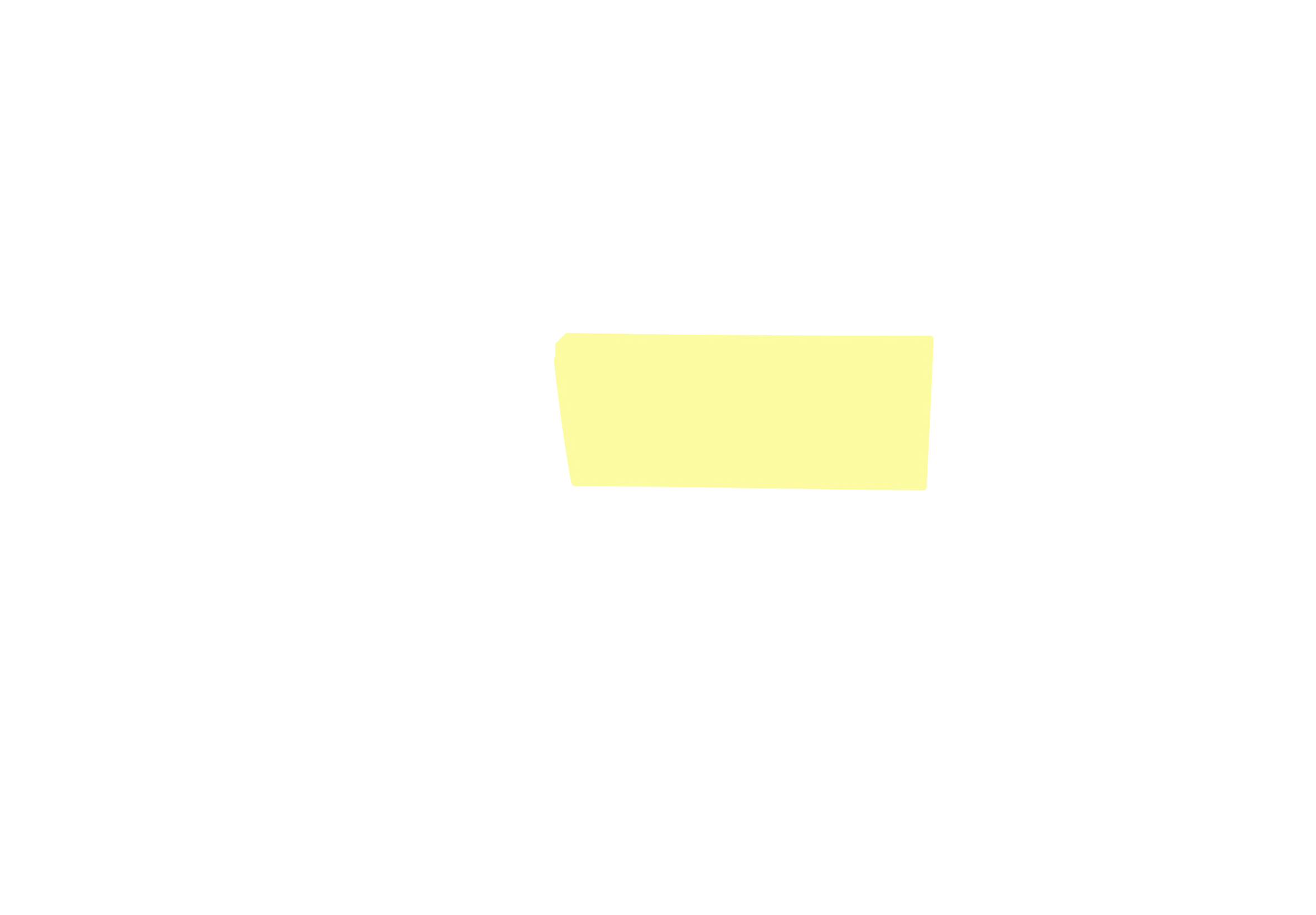 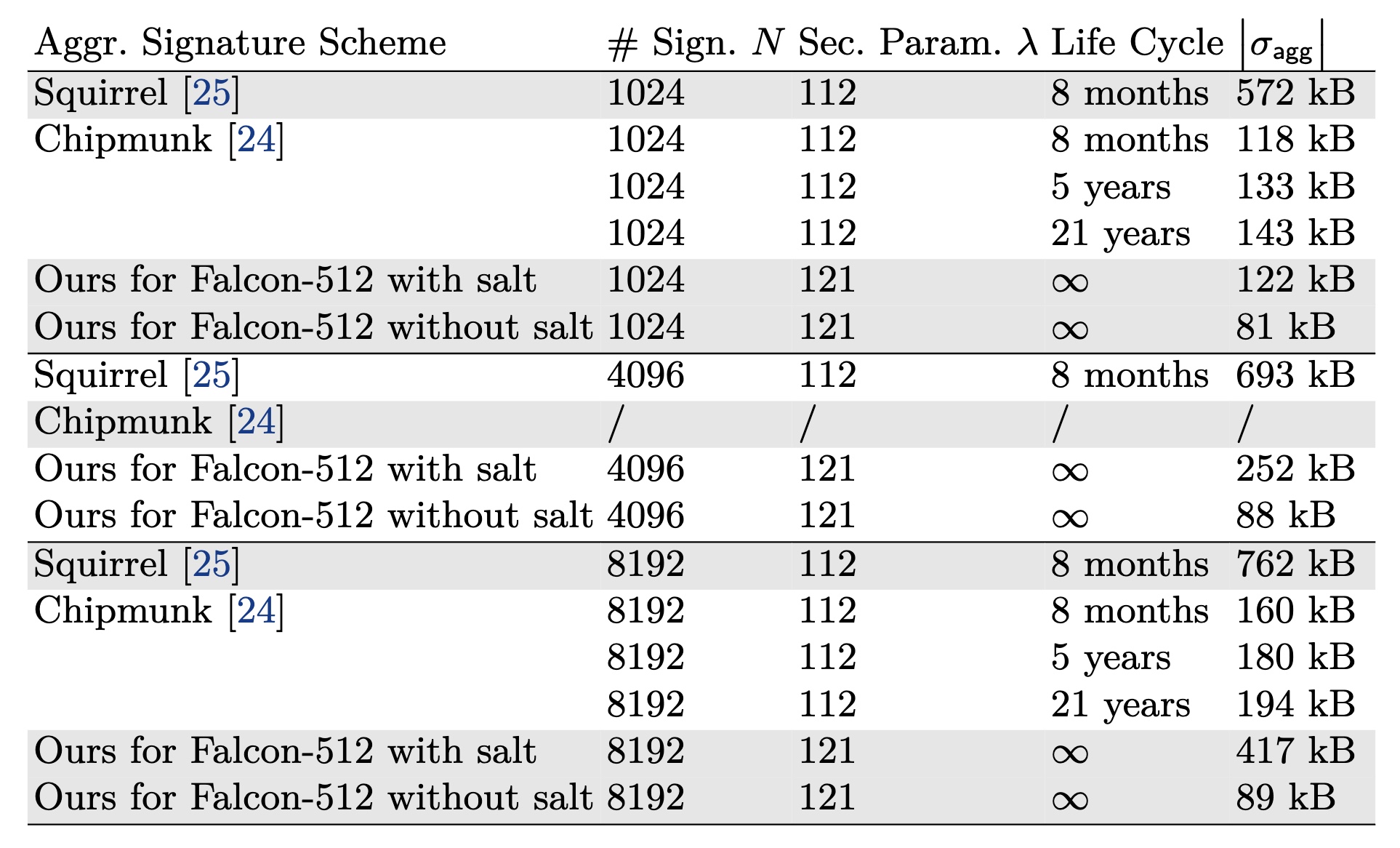 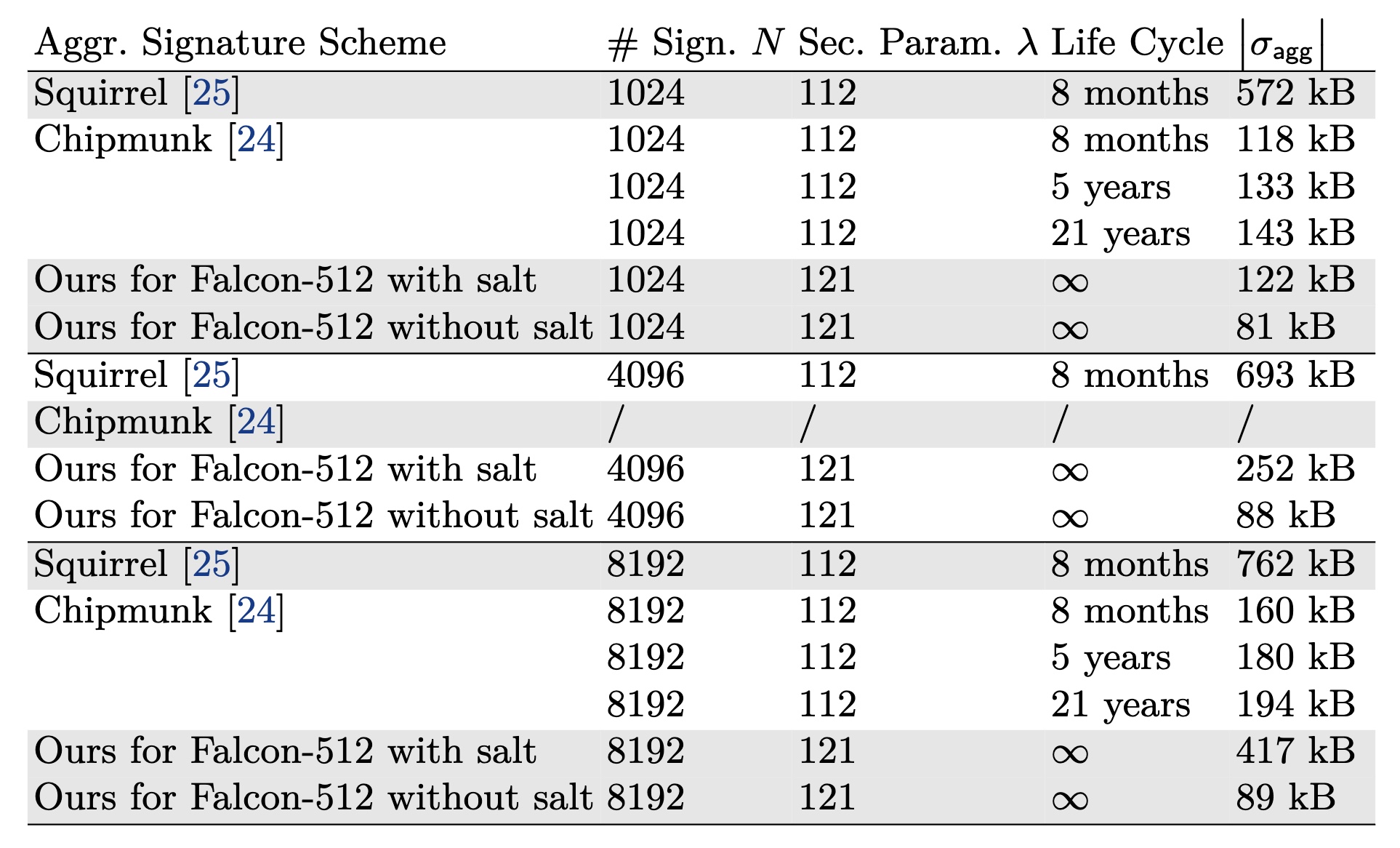 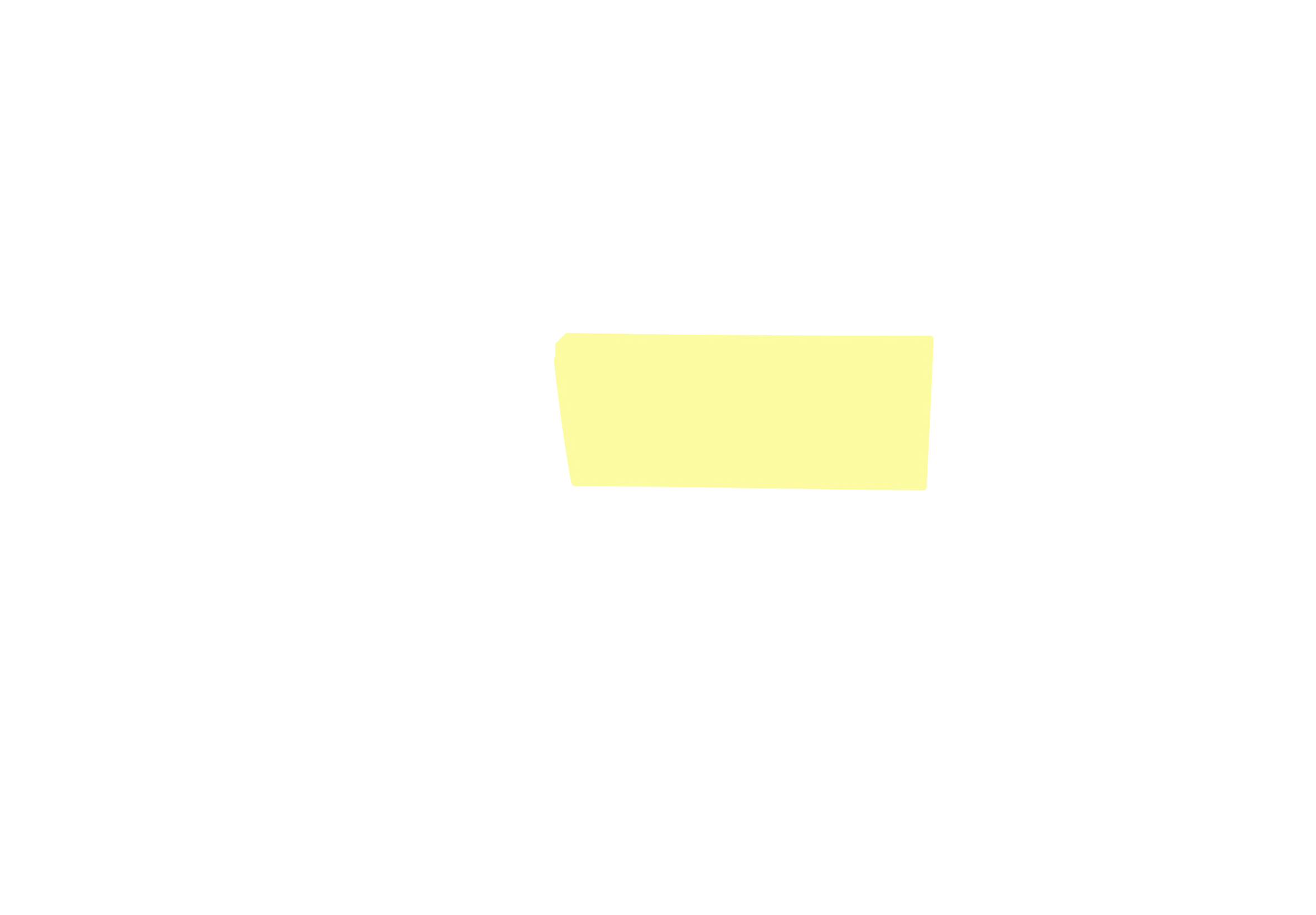 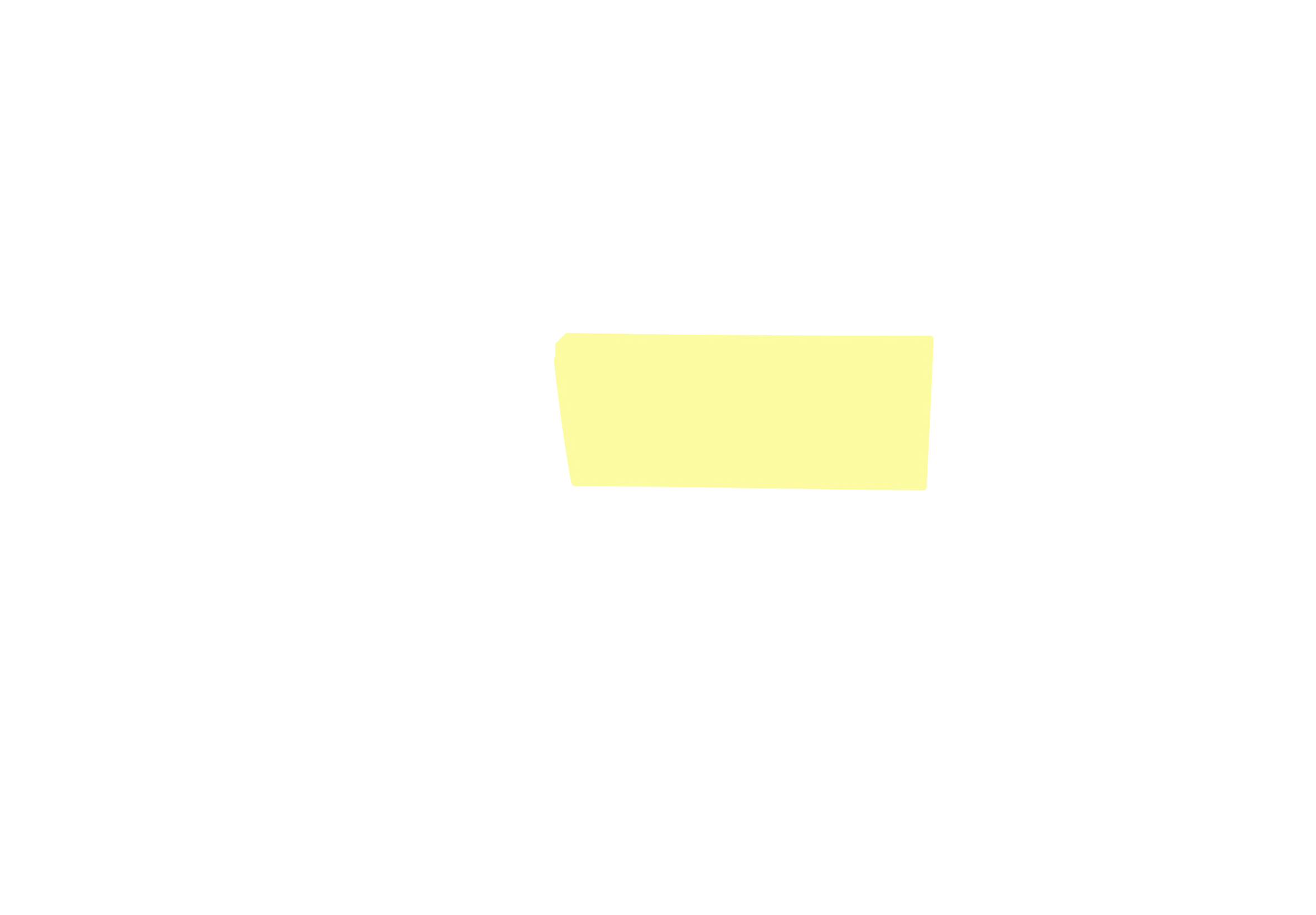 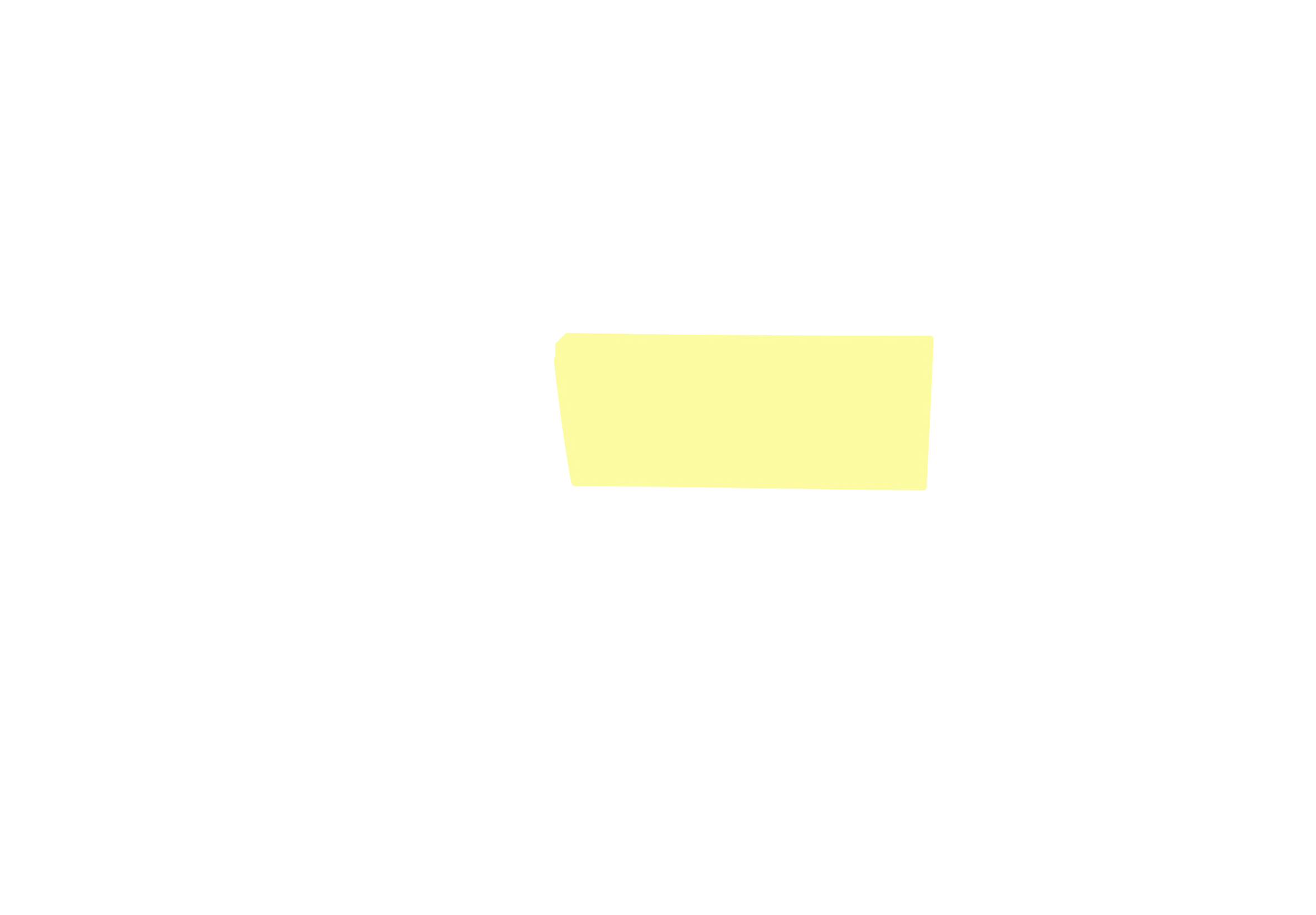 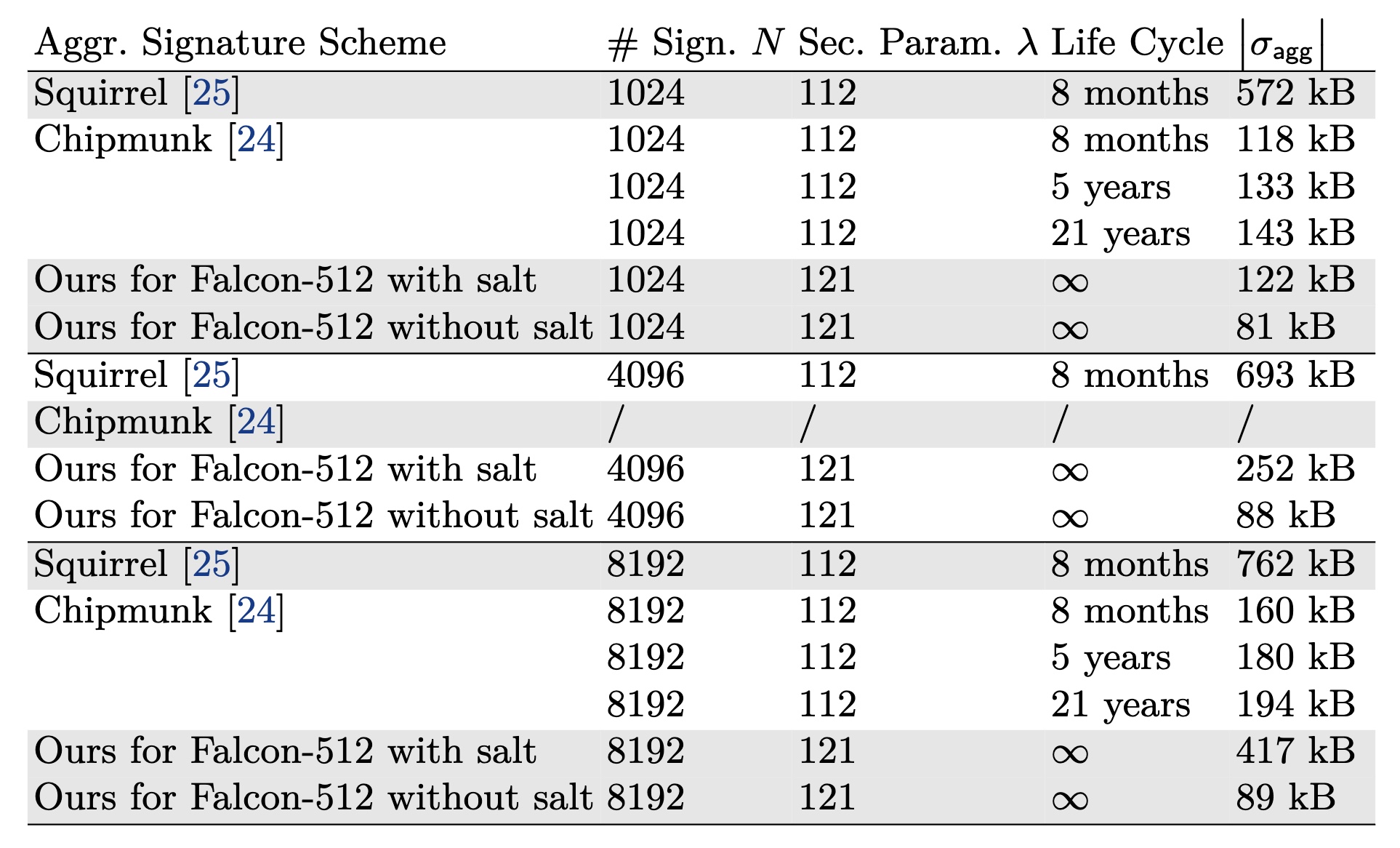 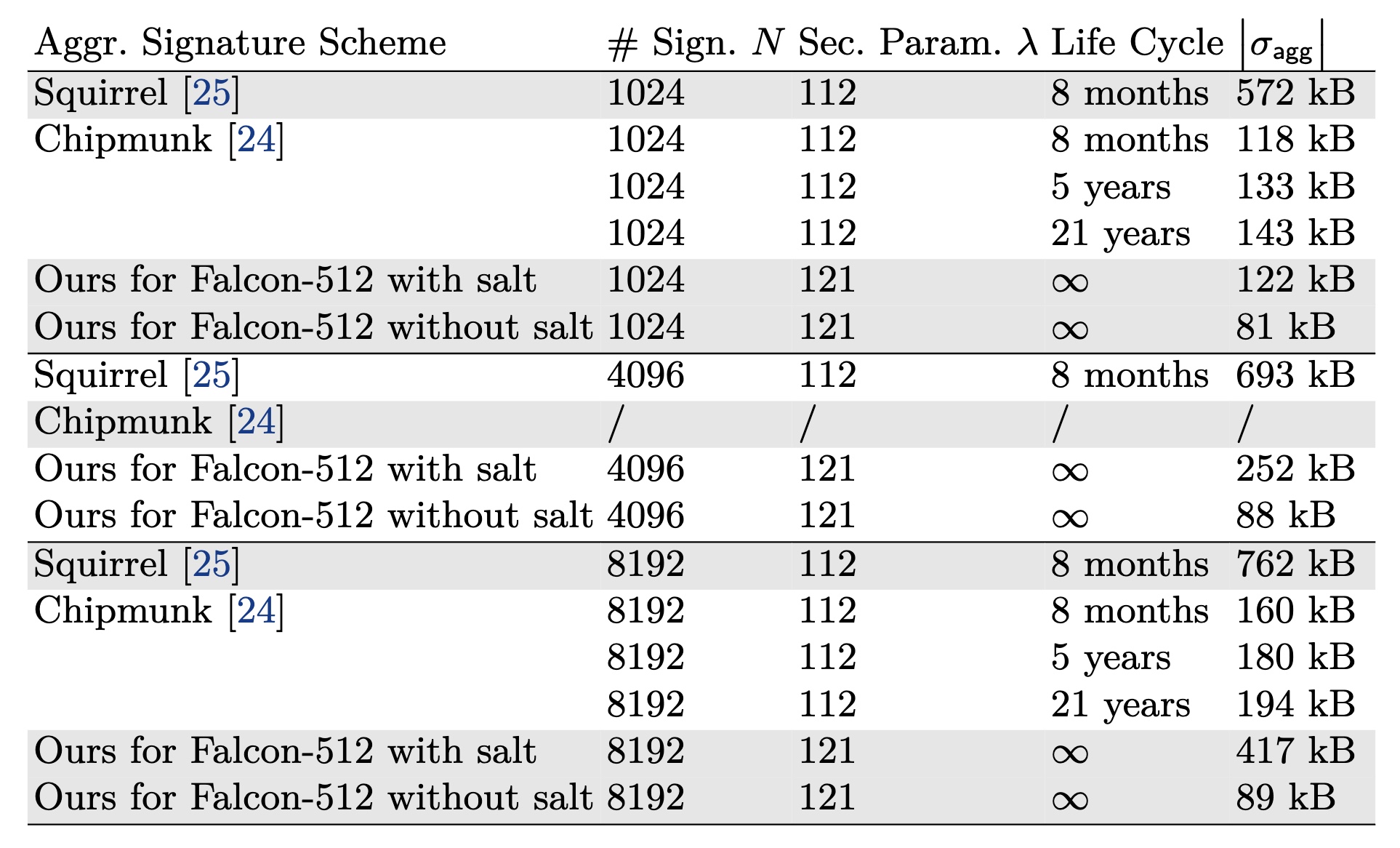 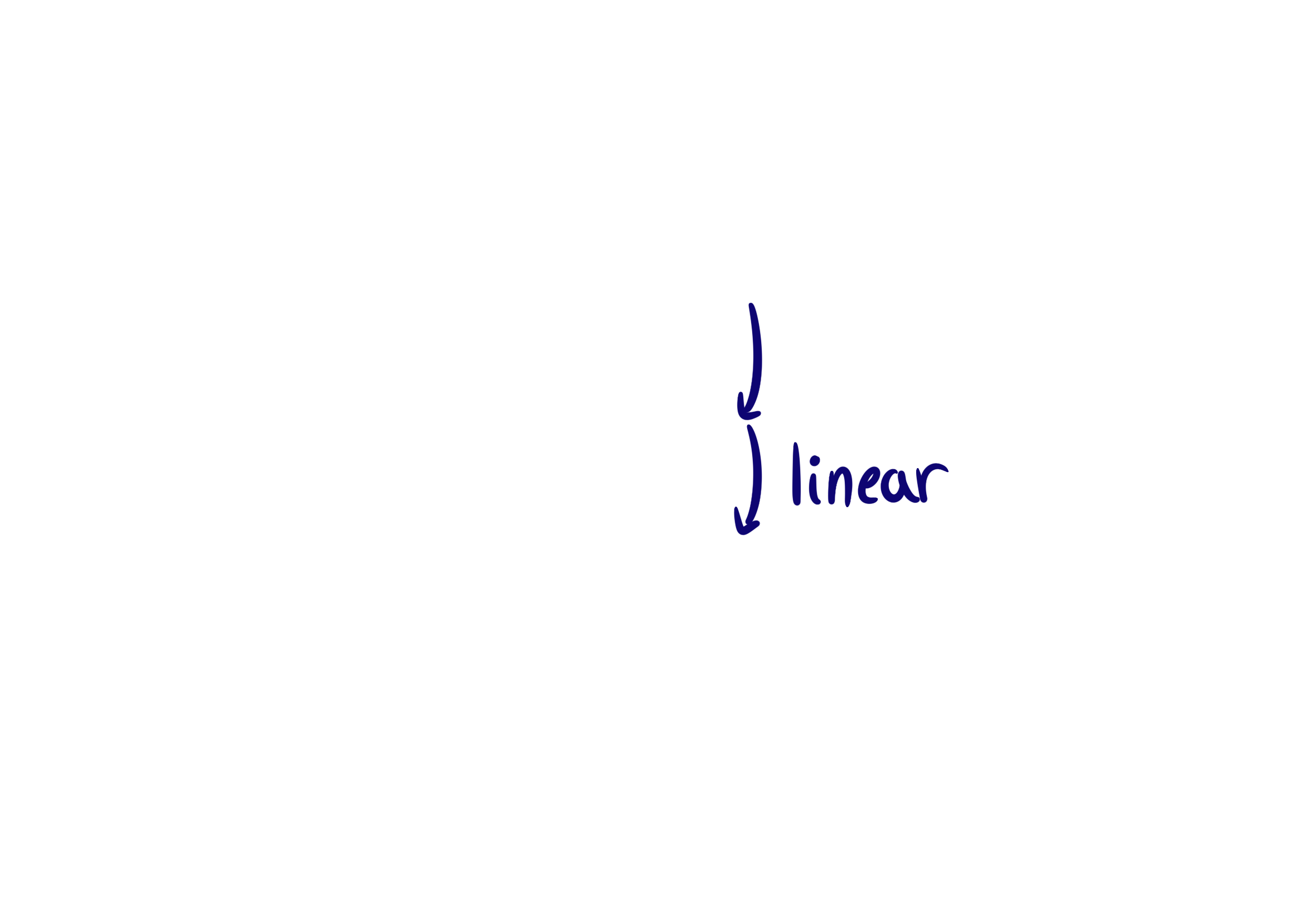 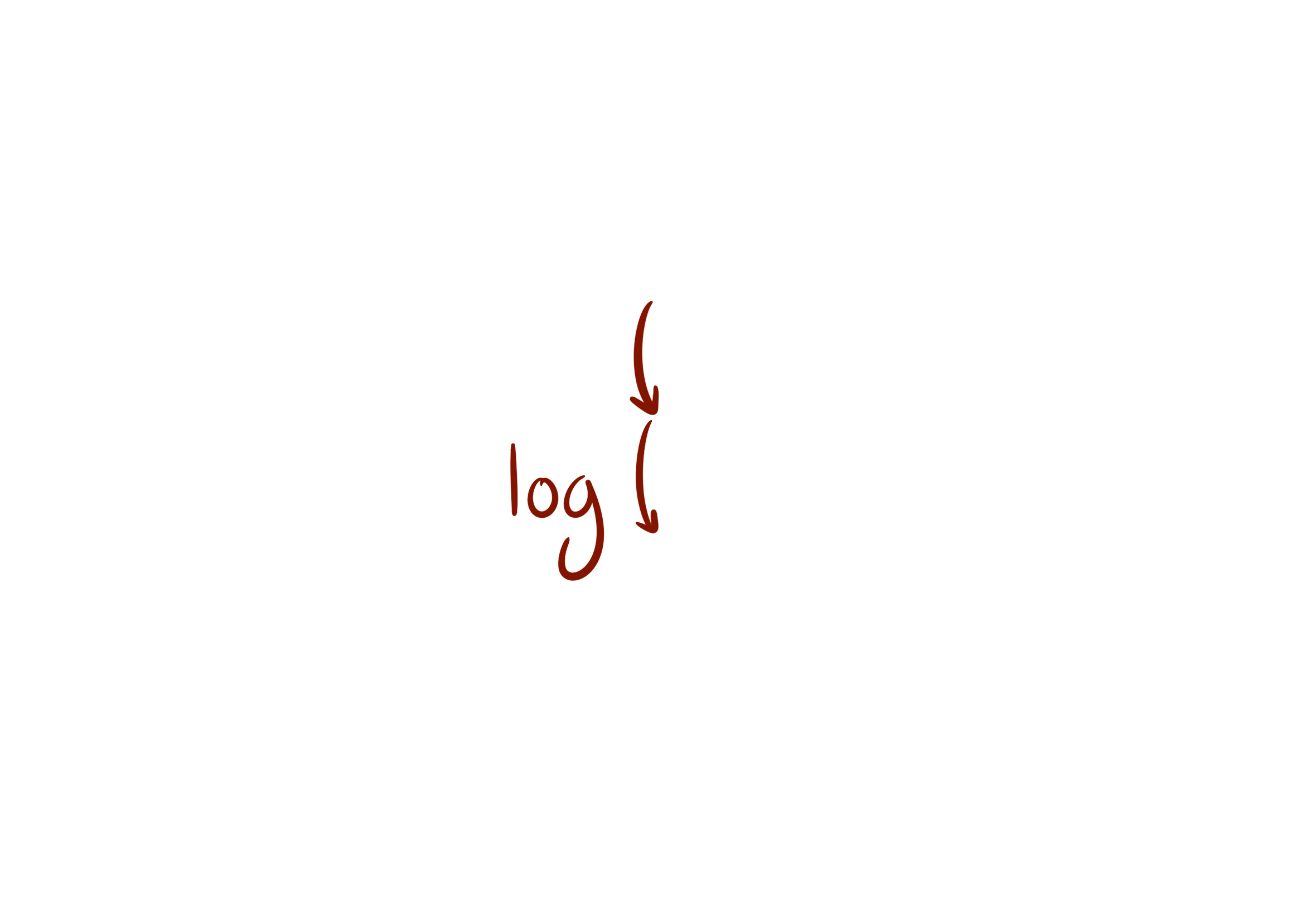 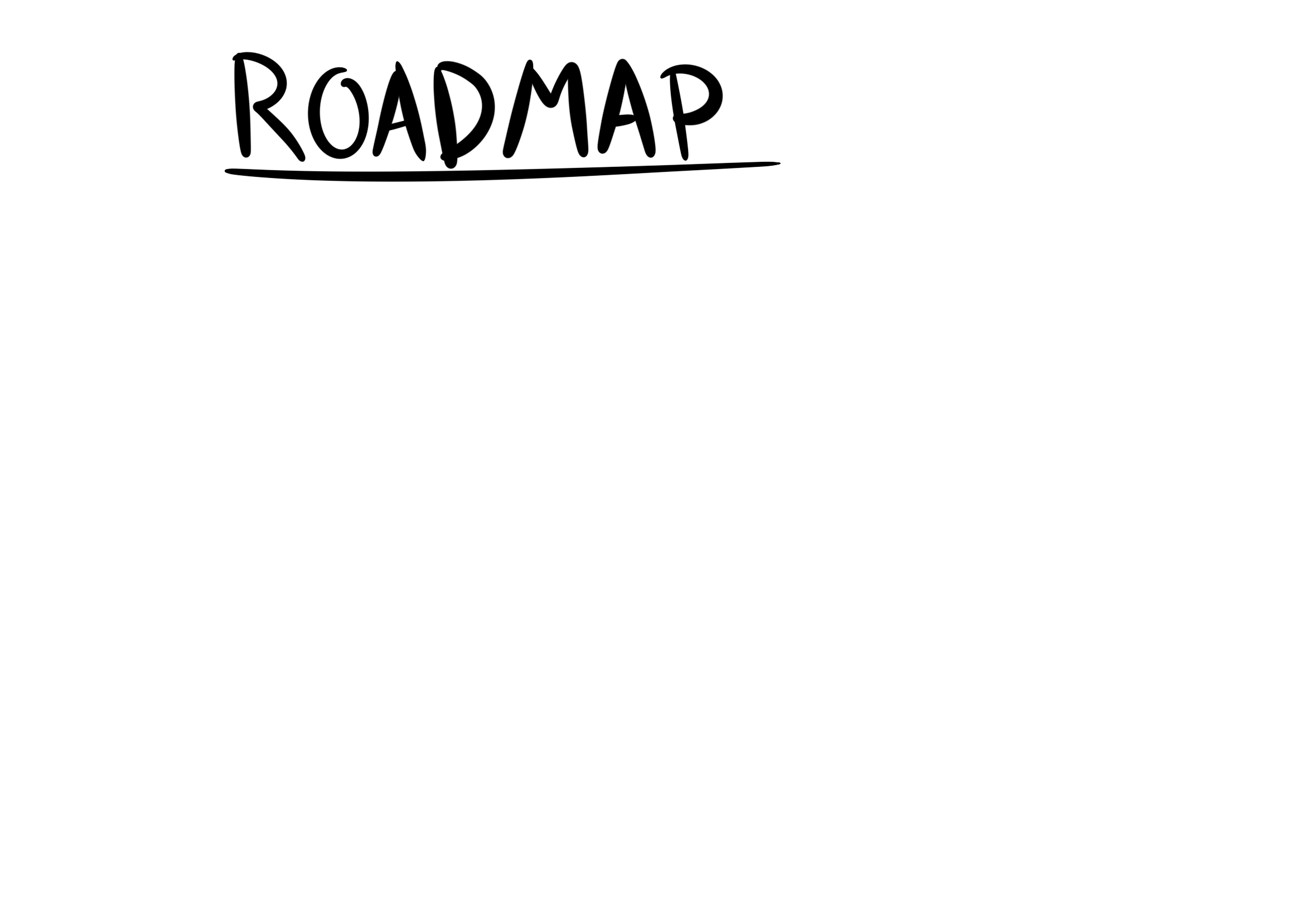 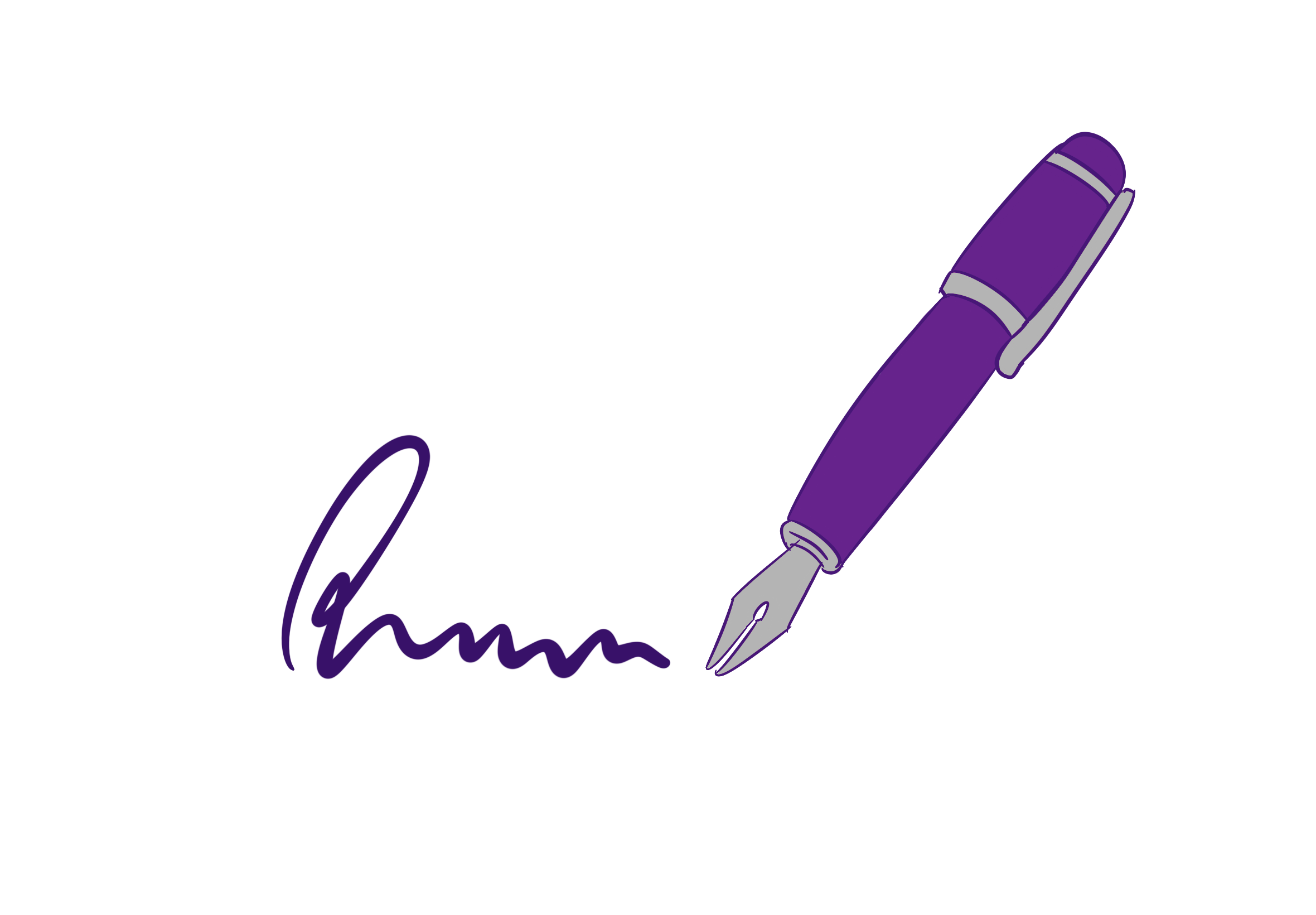 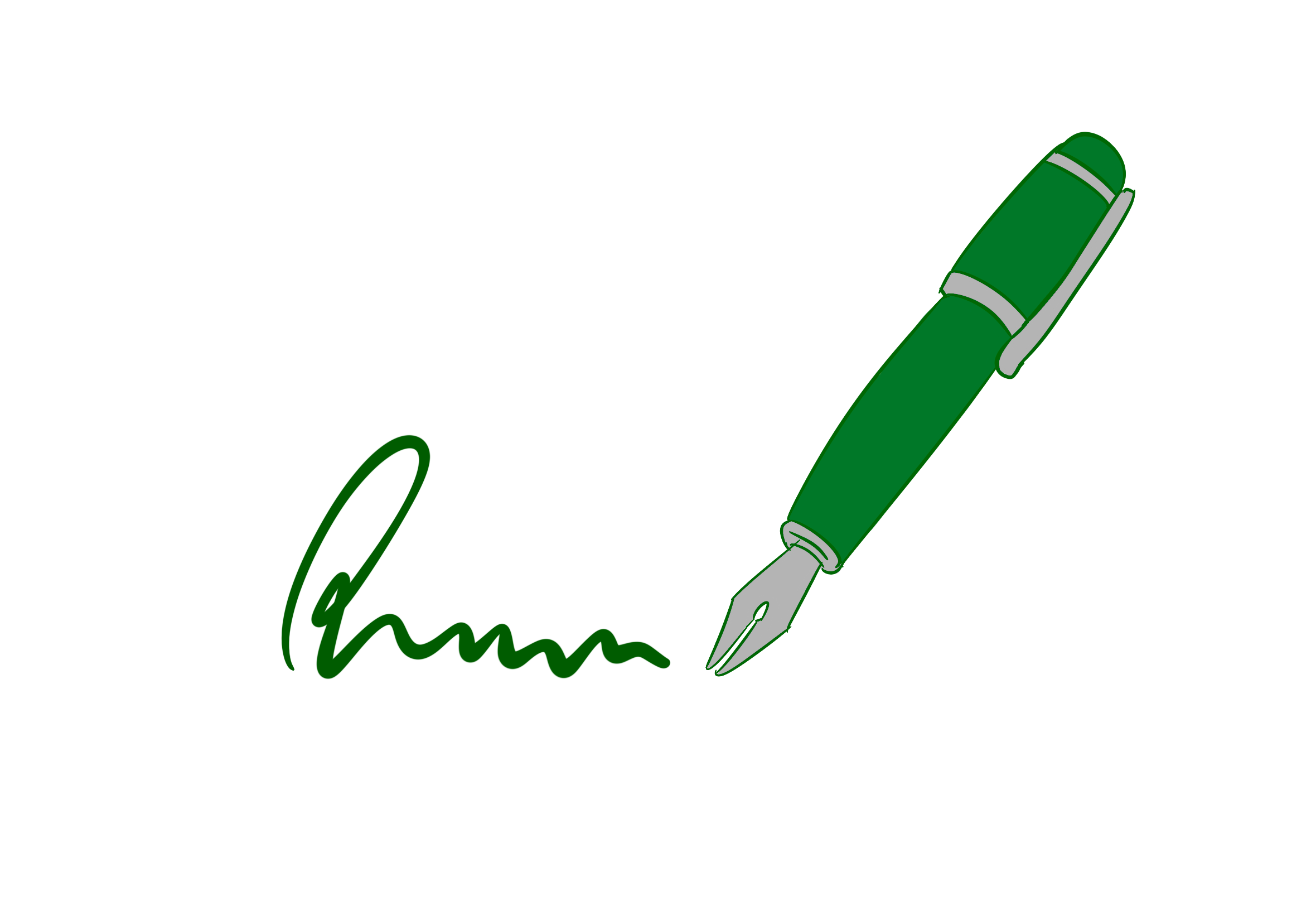 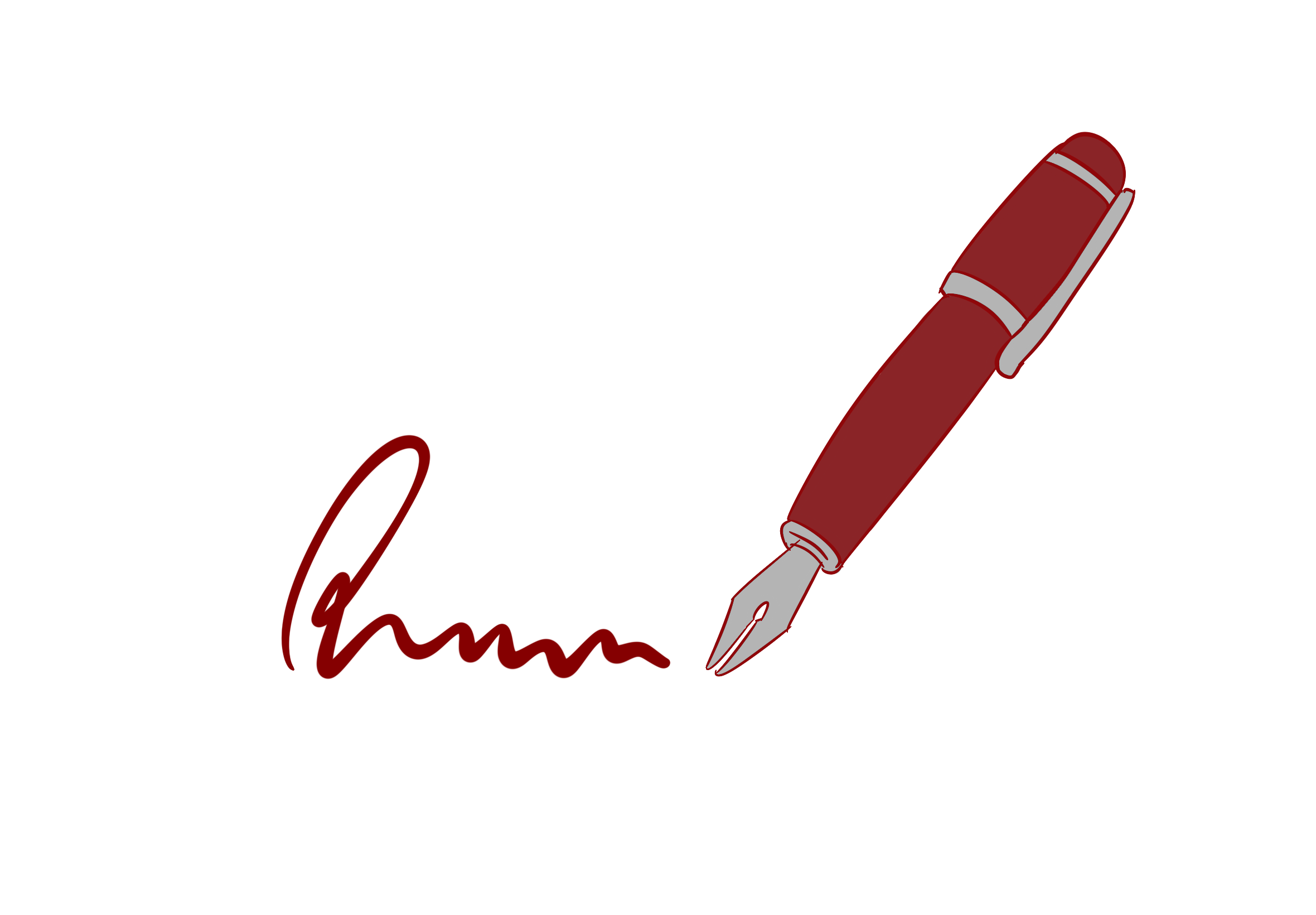 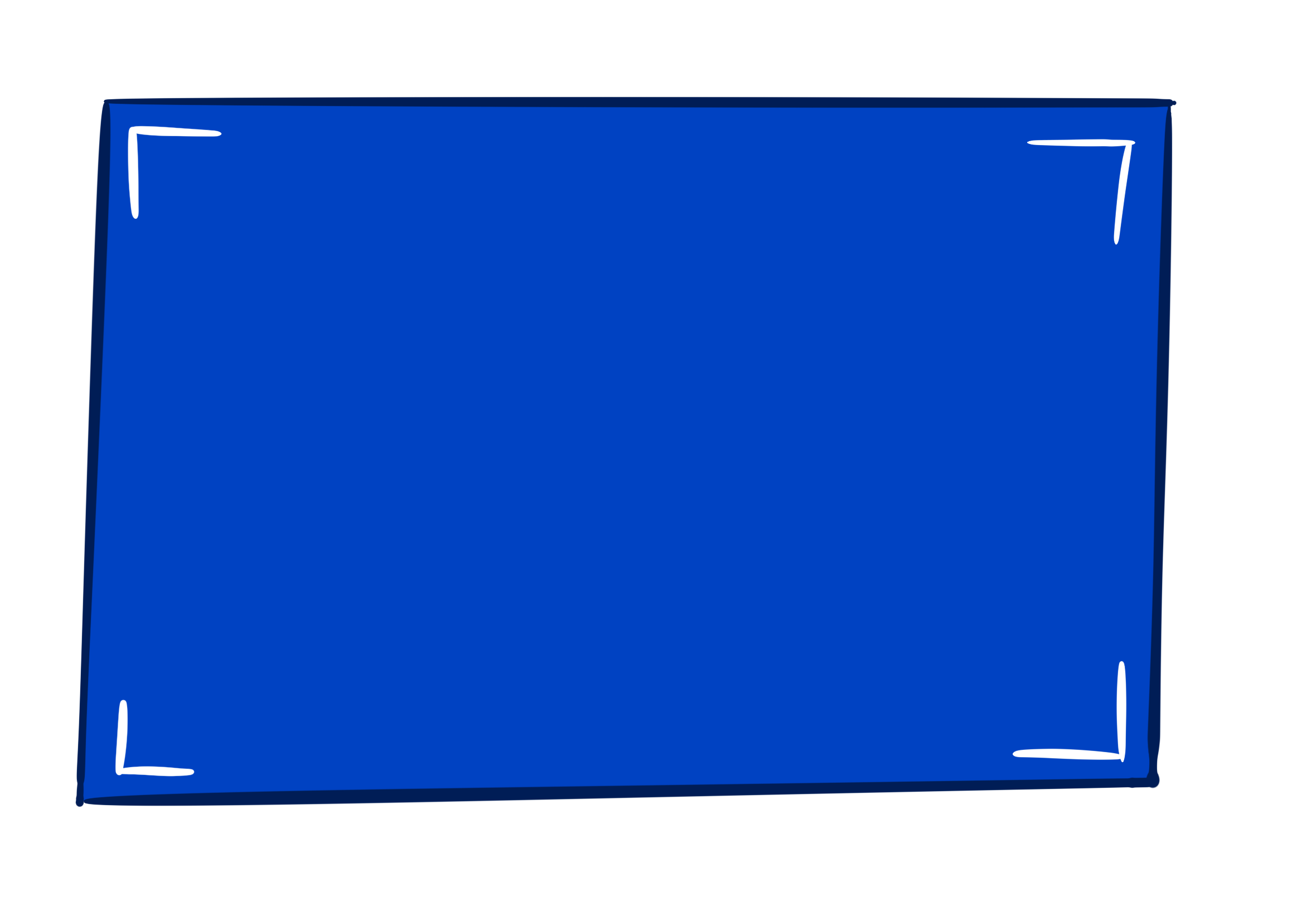 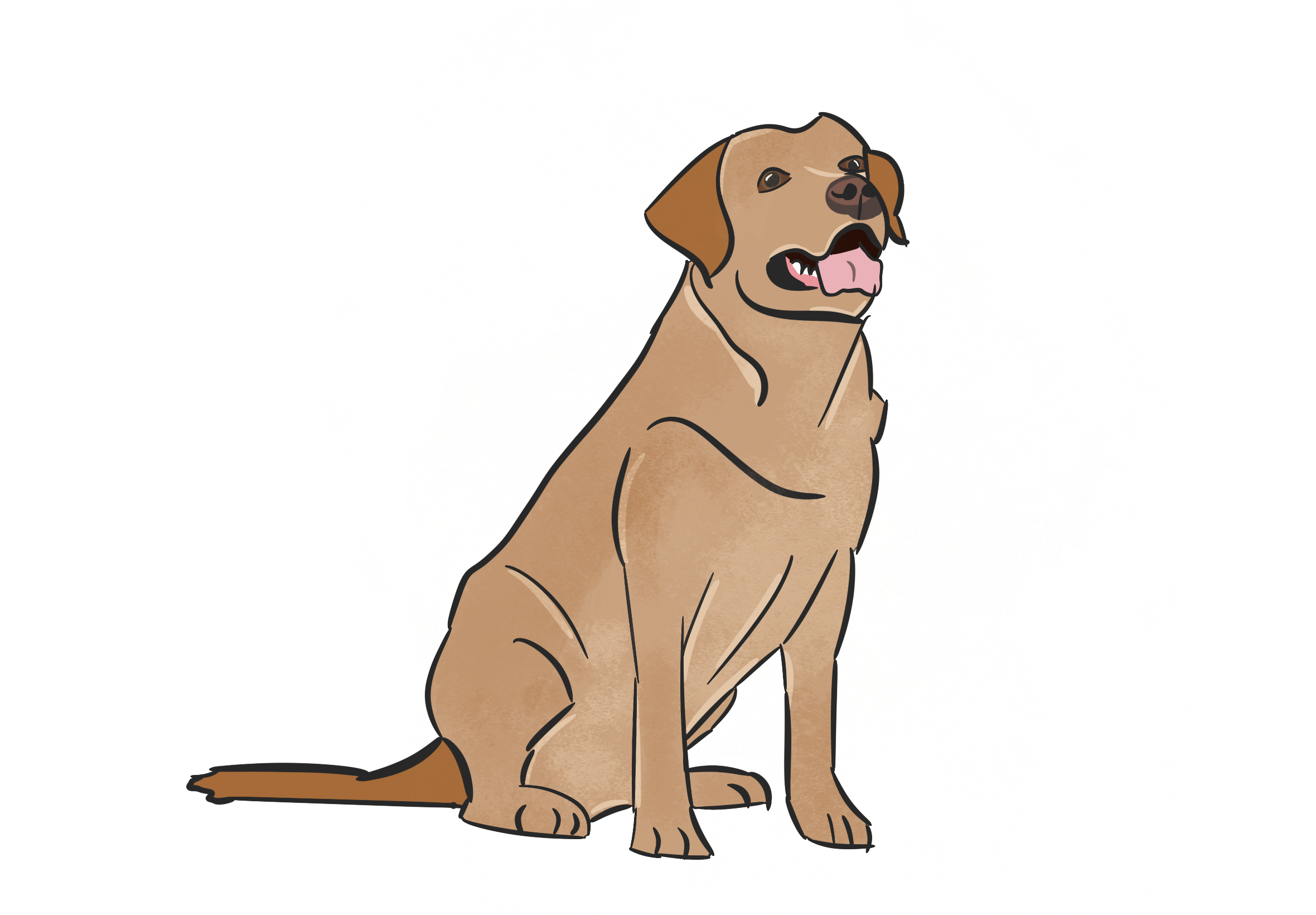 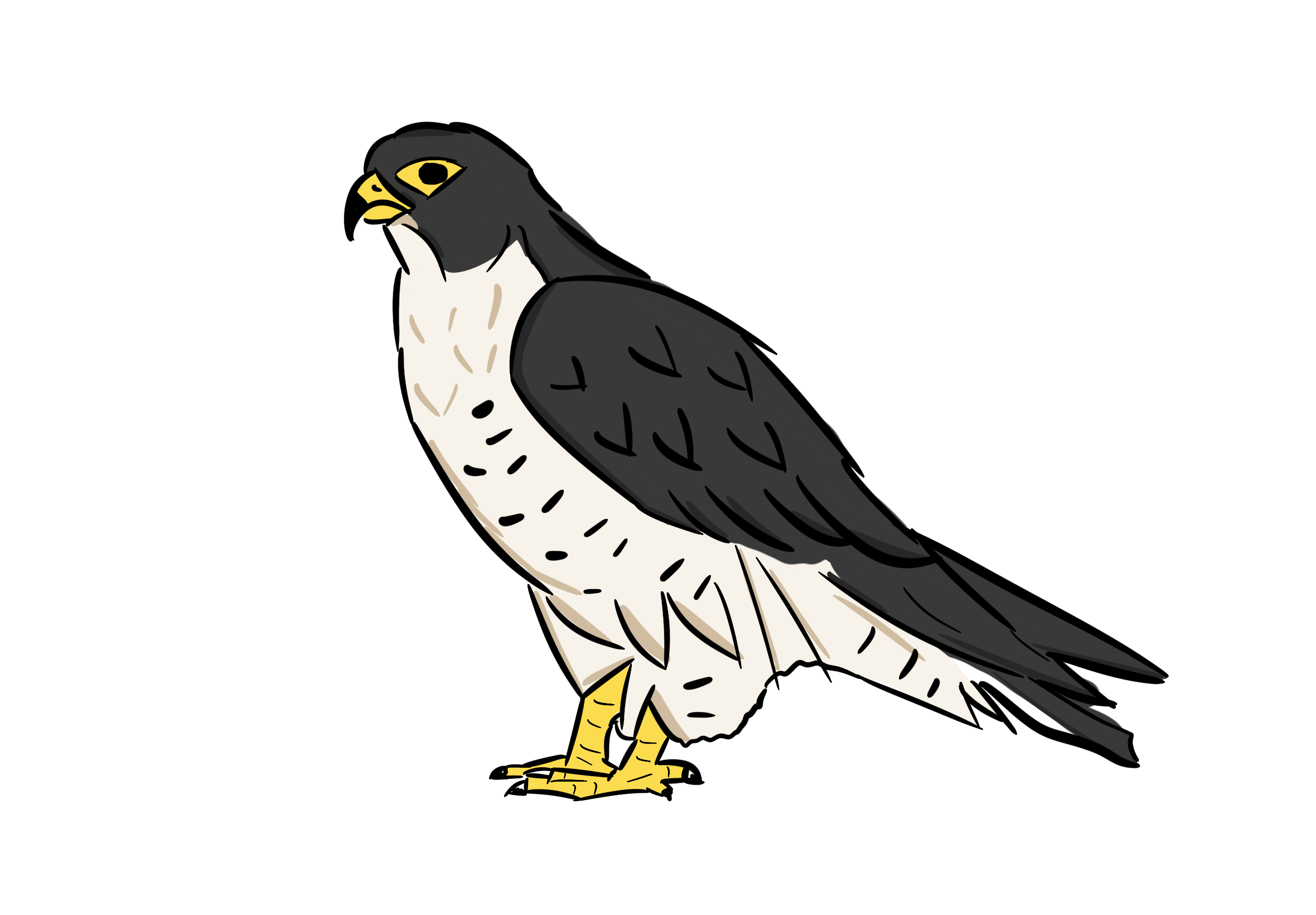 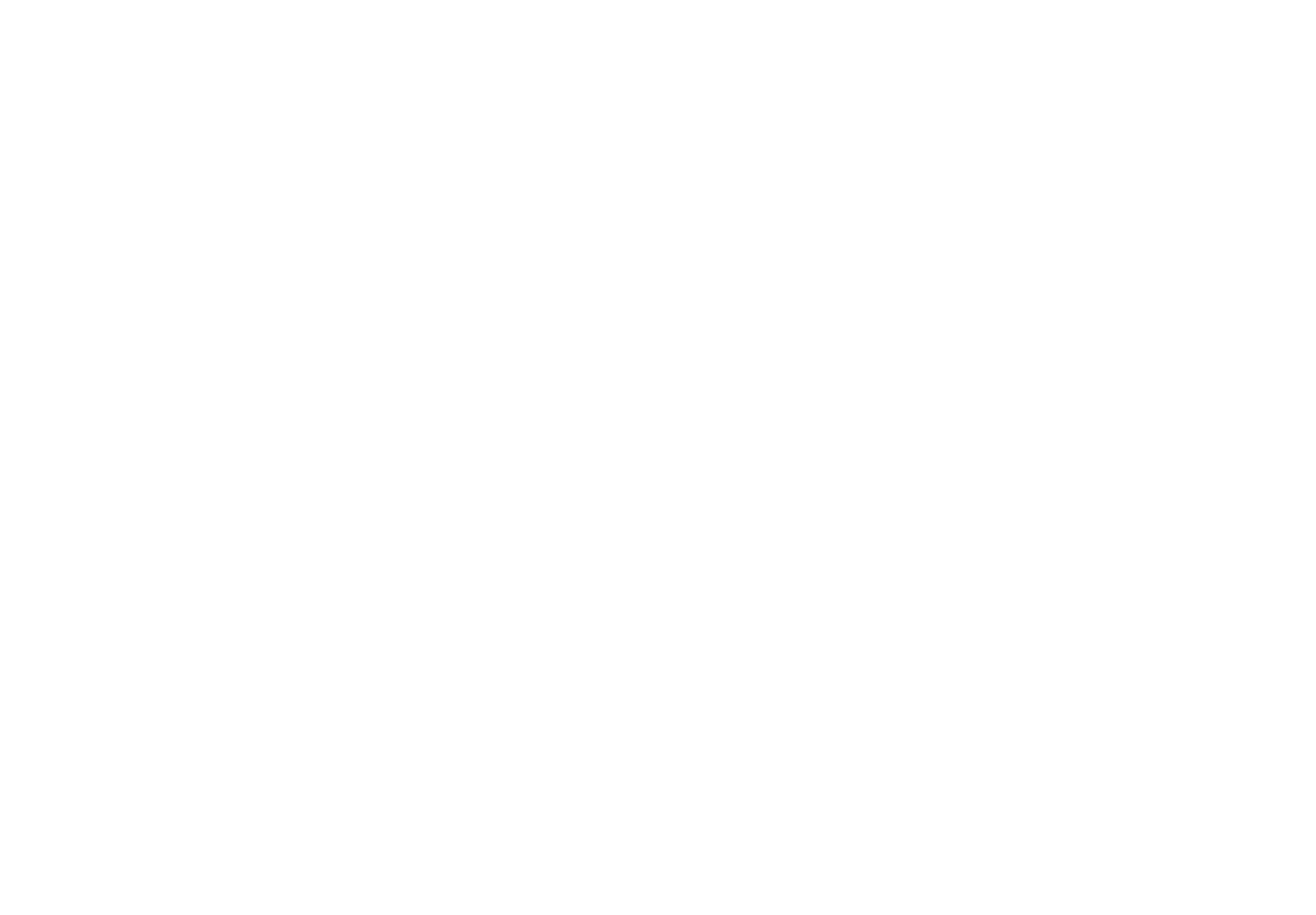 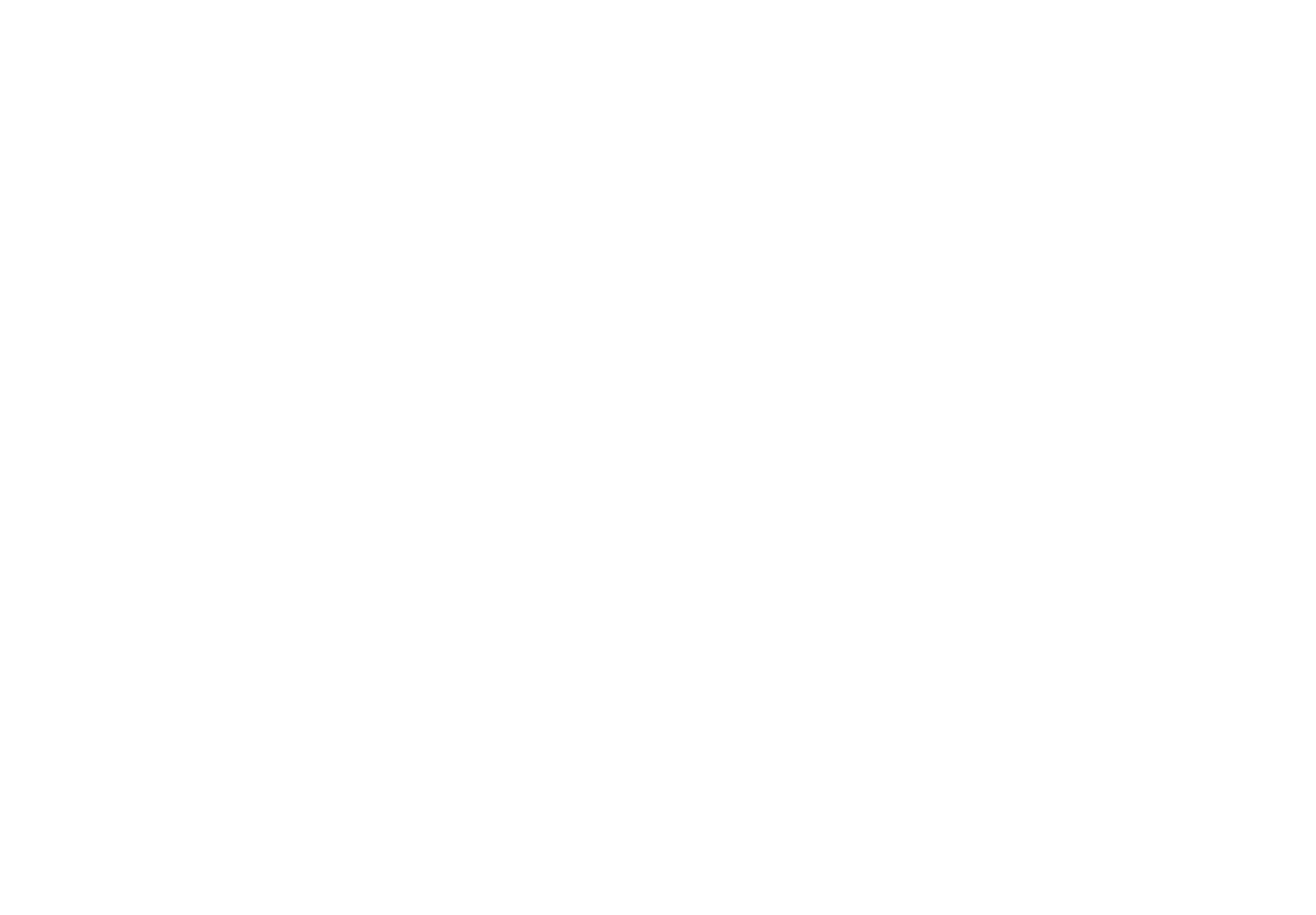 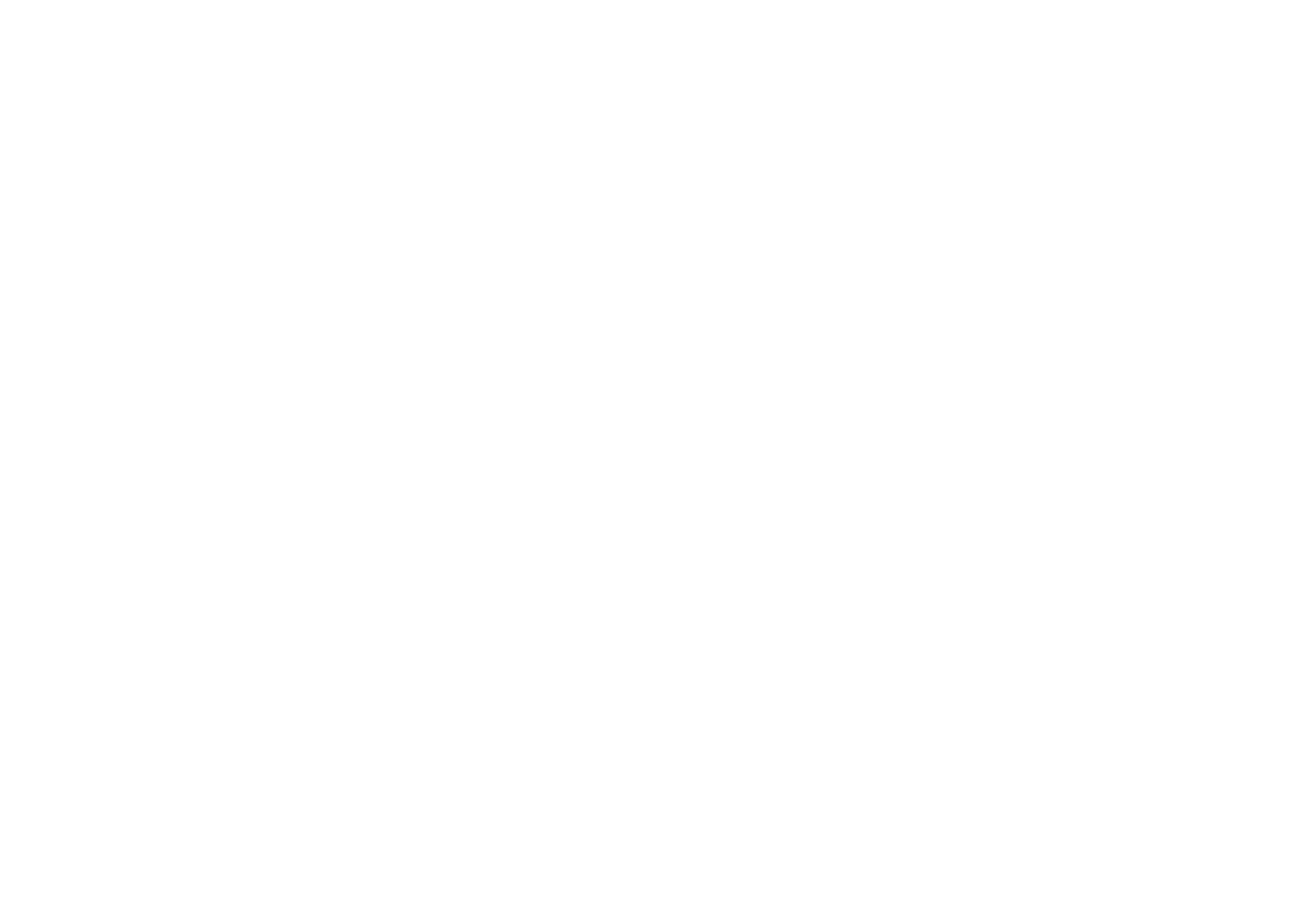 [Speaker Notes: SWAP Presenters!!!]
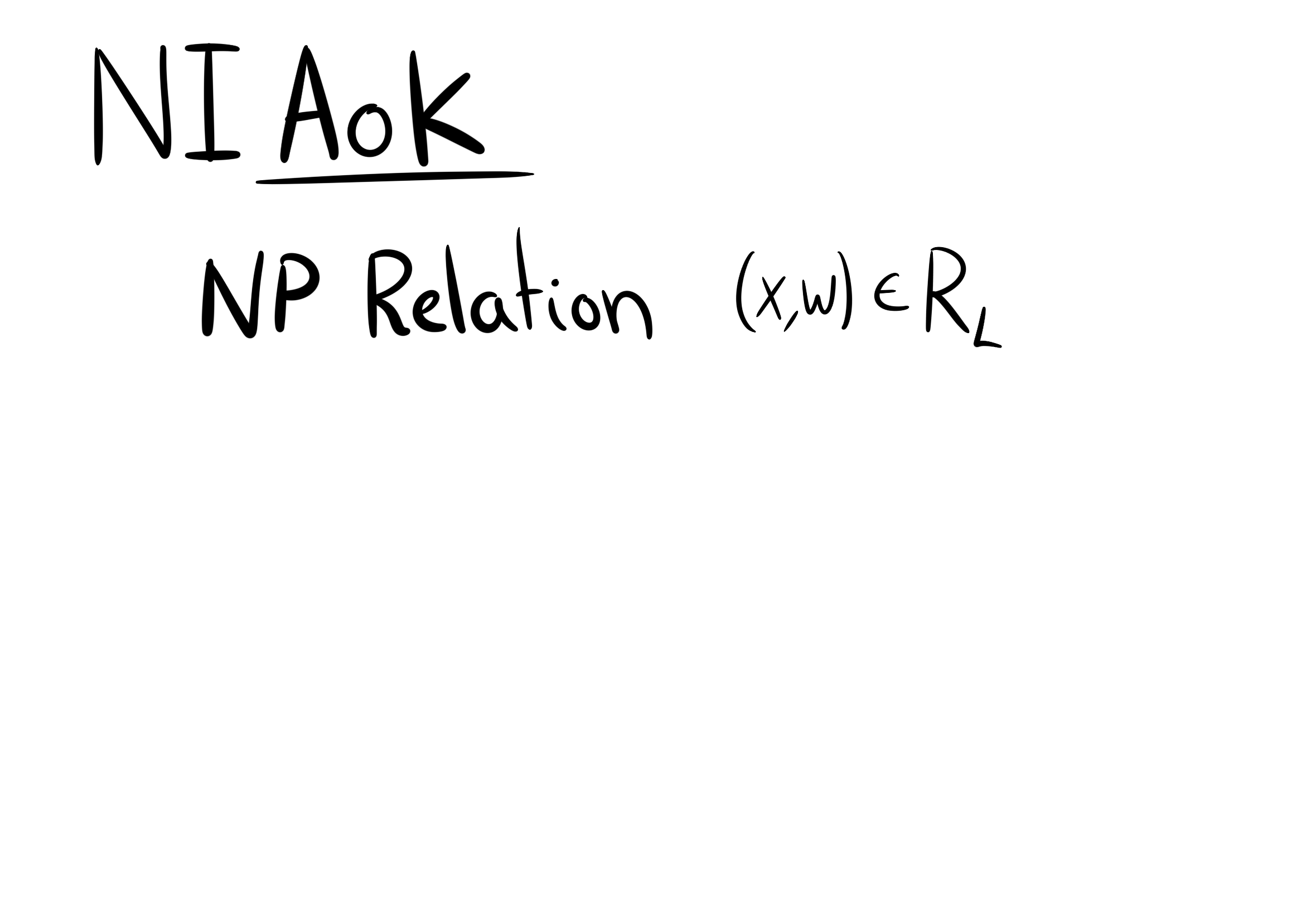 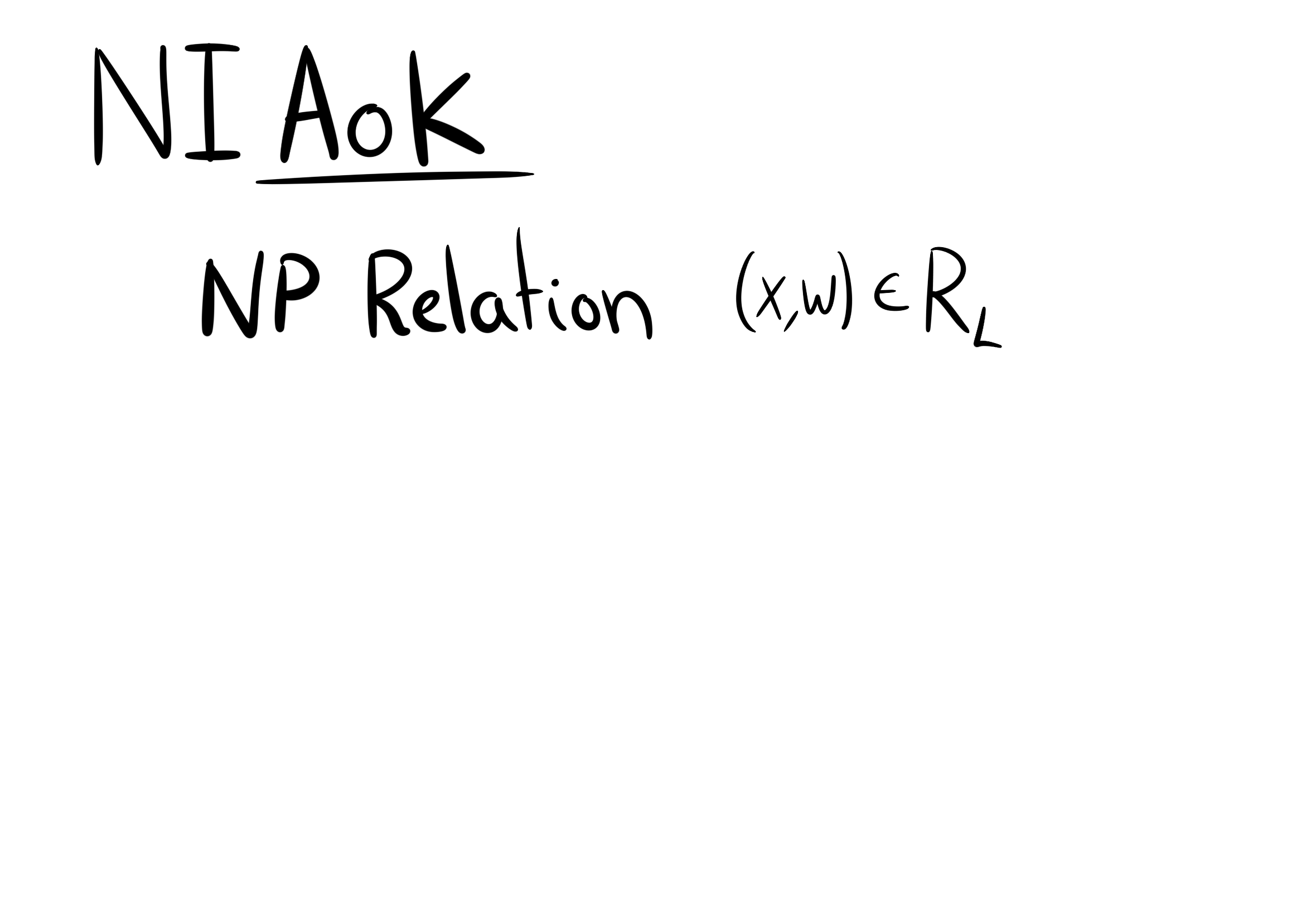 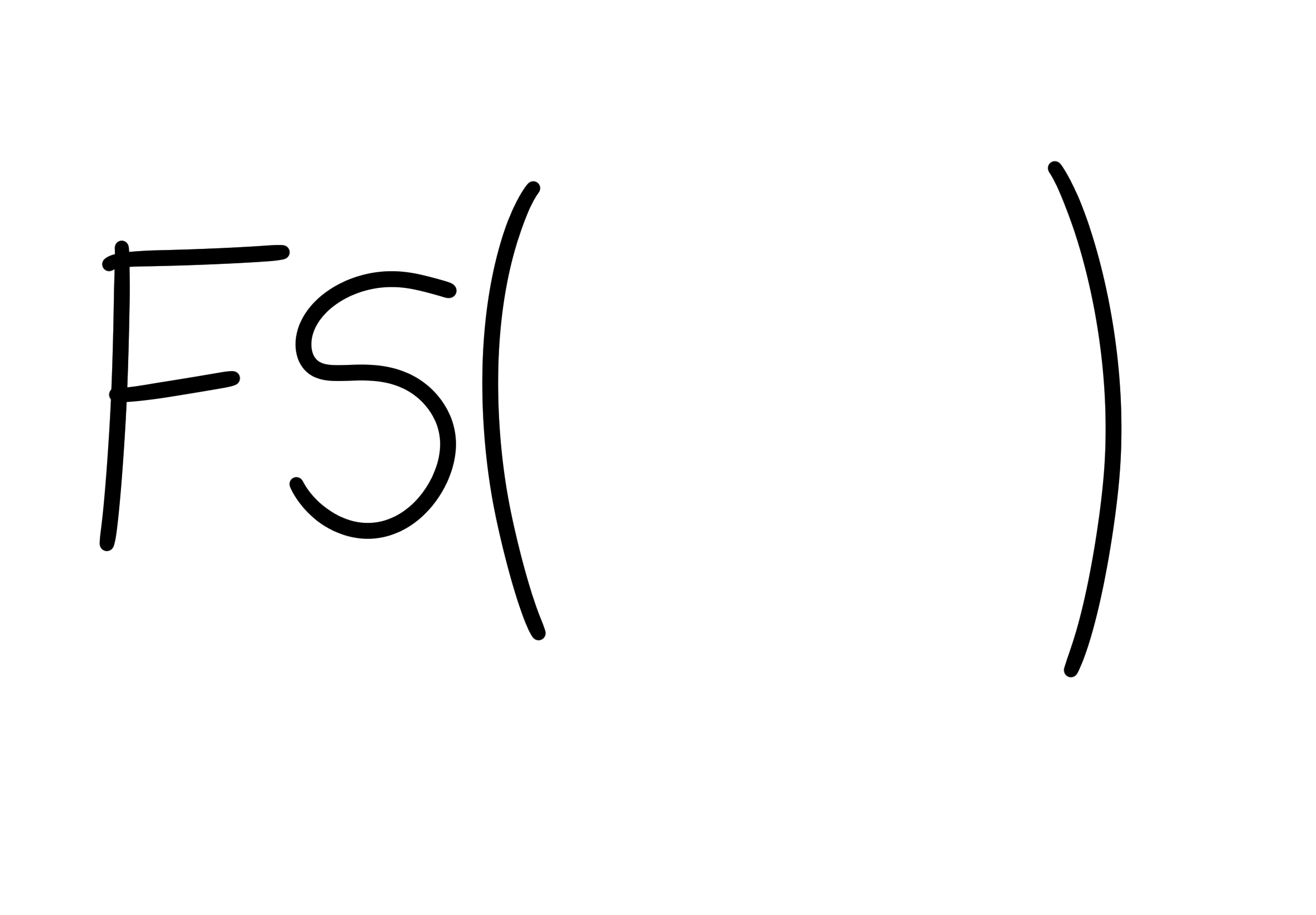 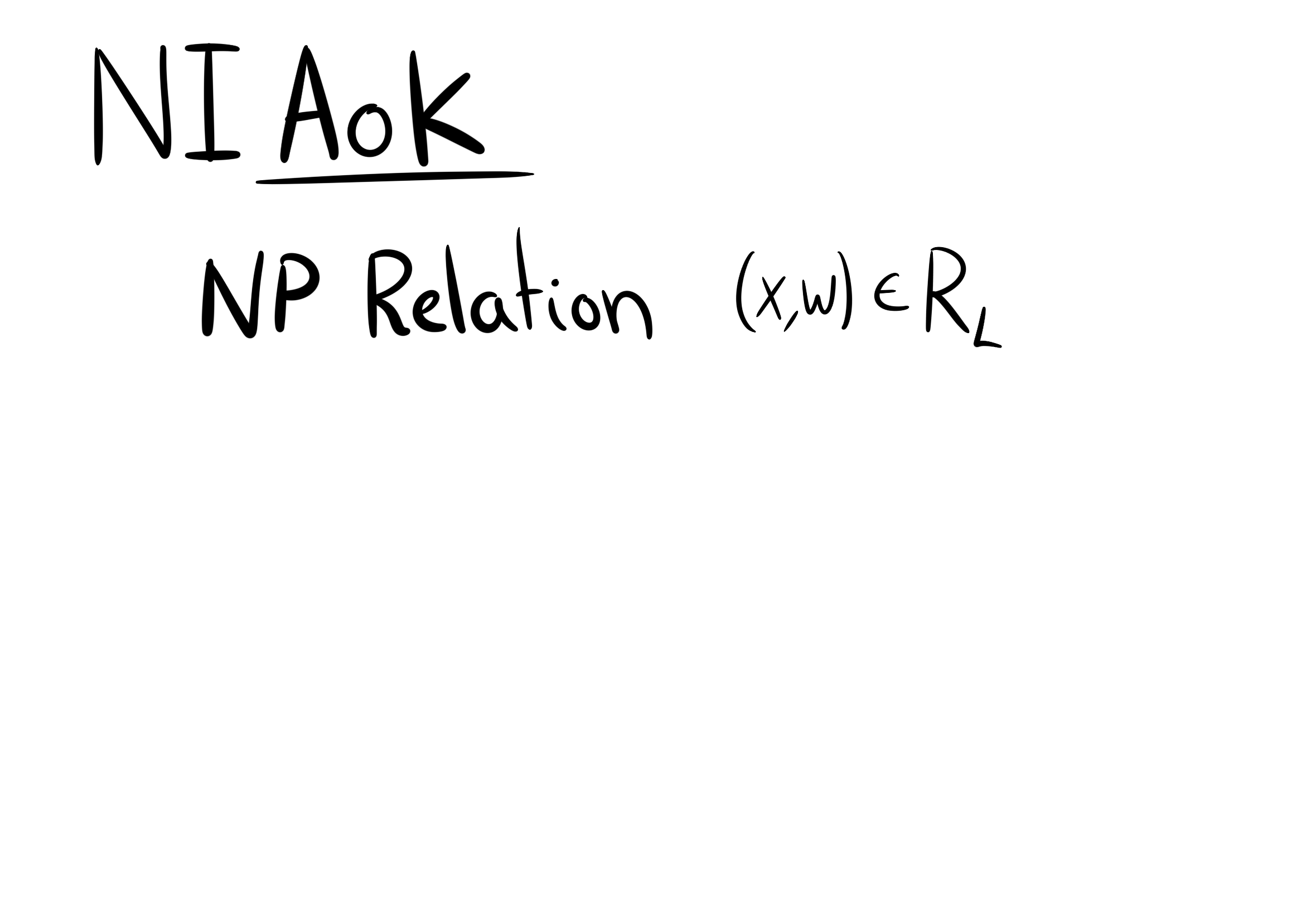 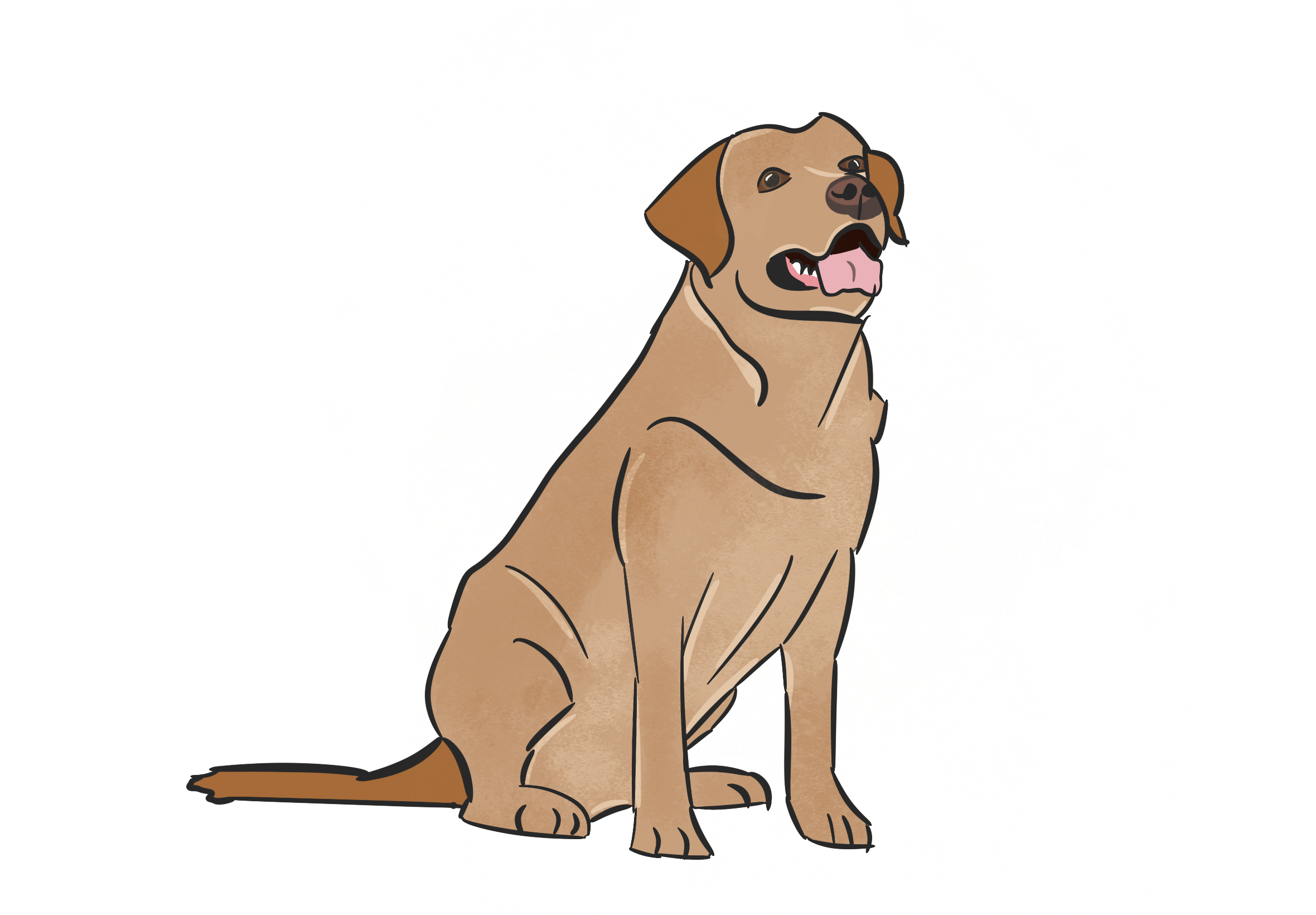 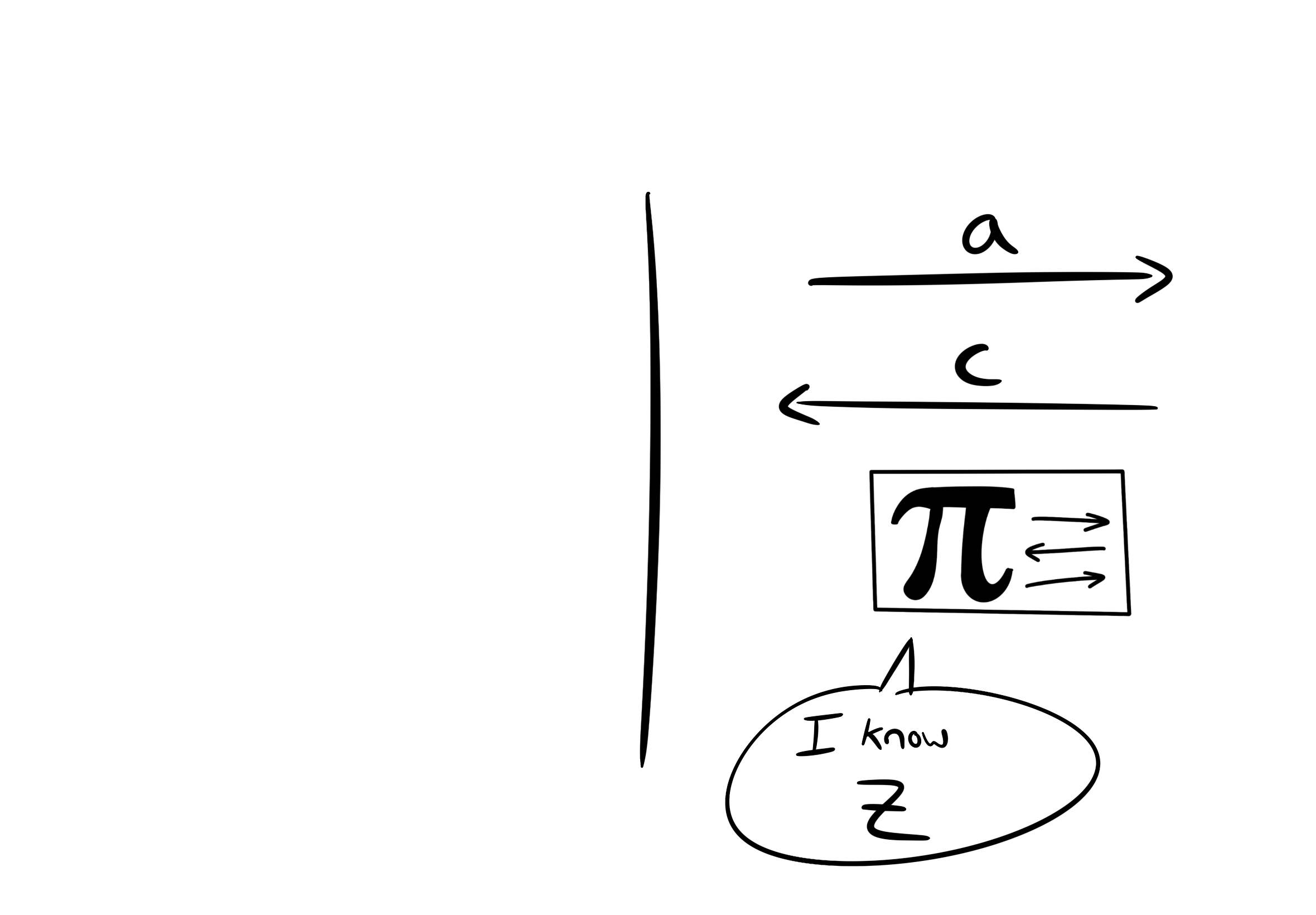 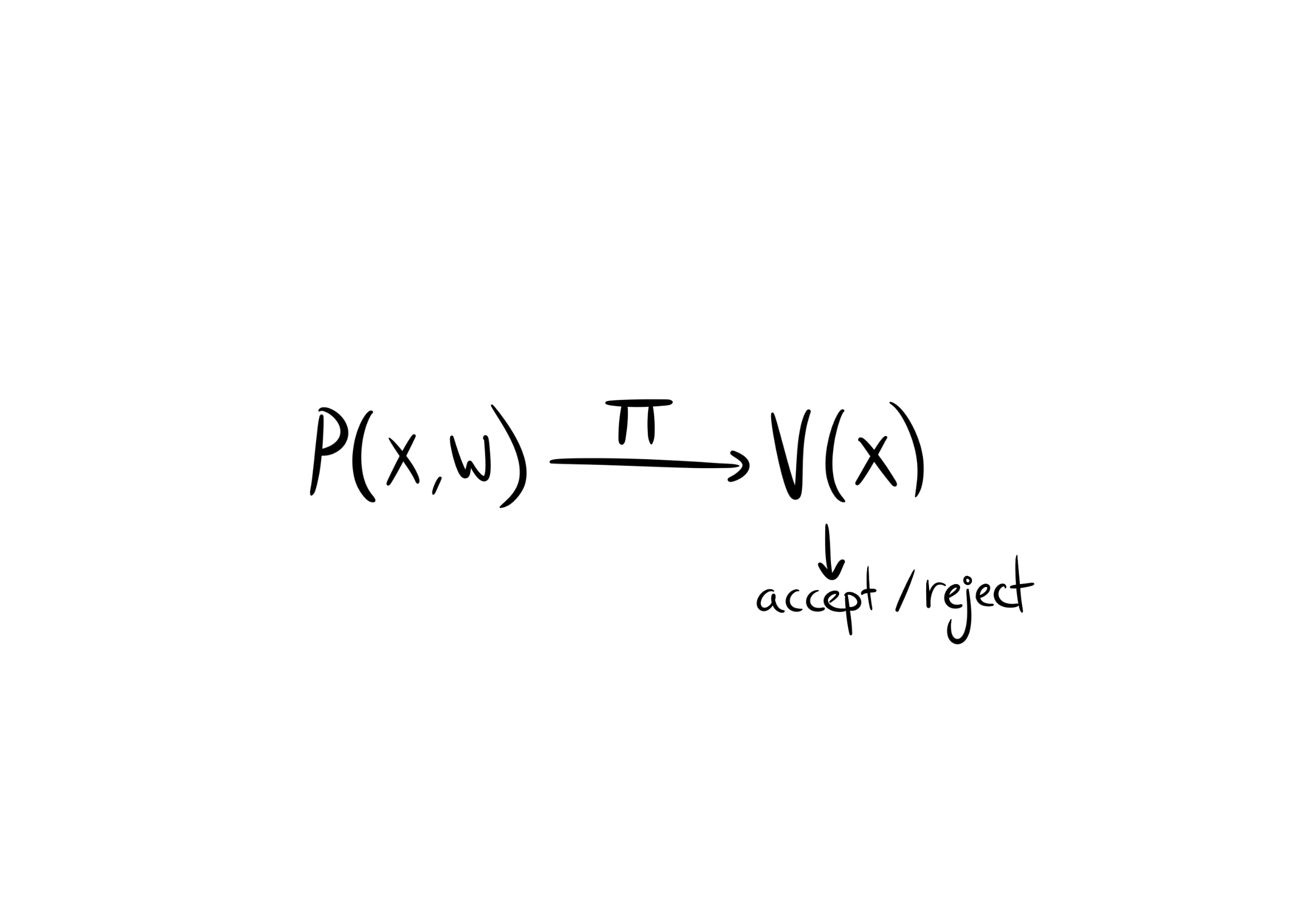 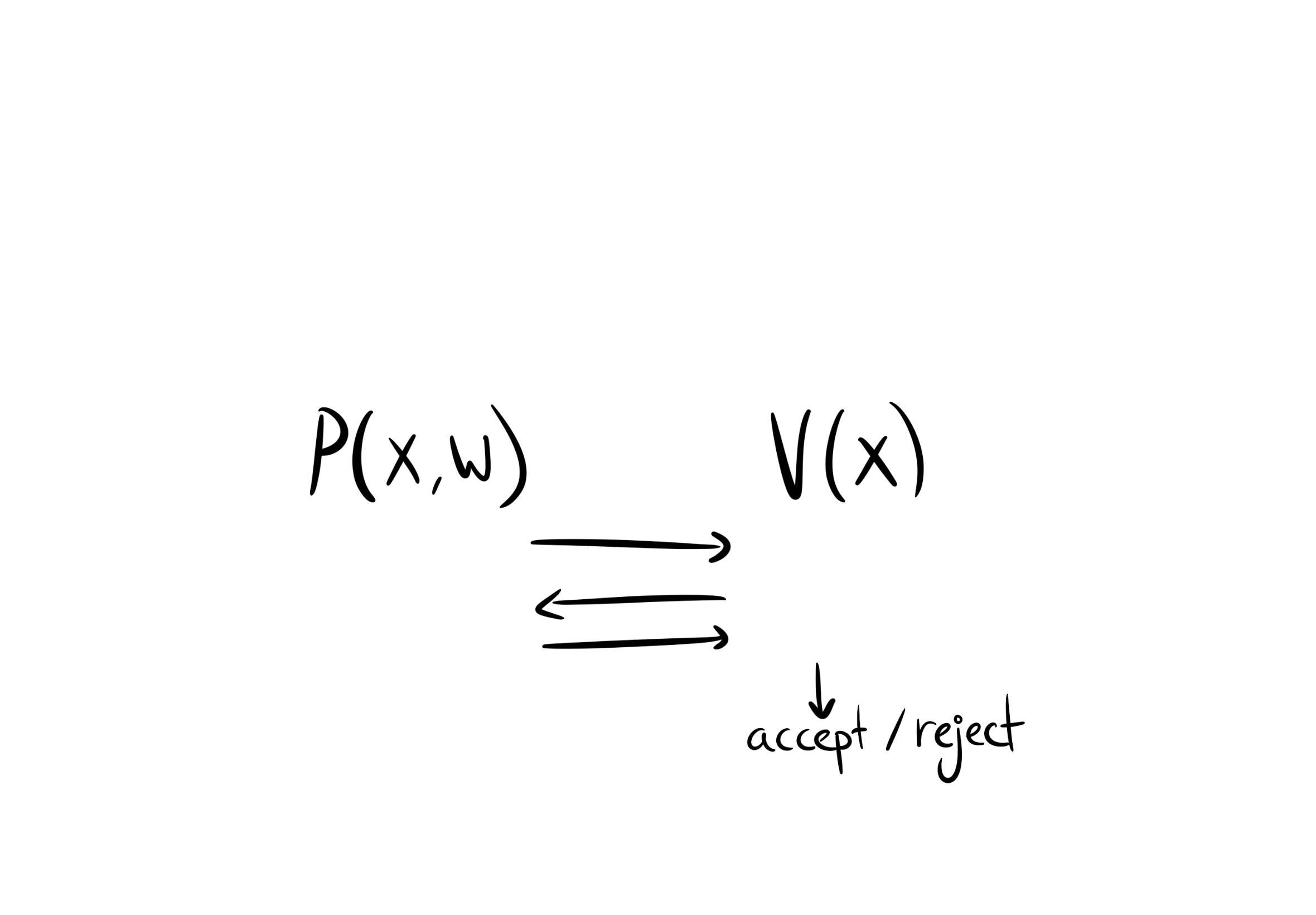 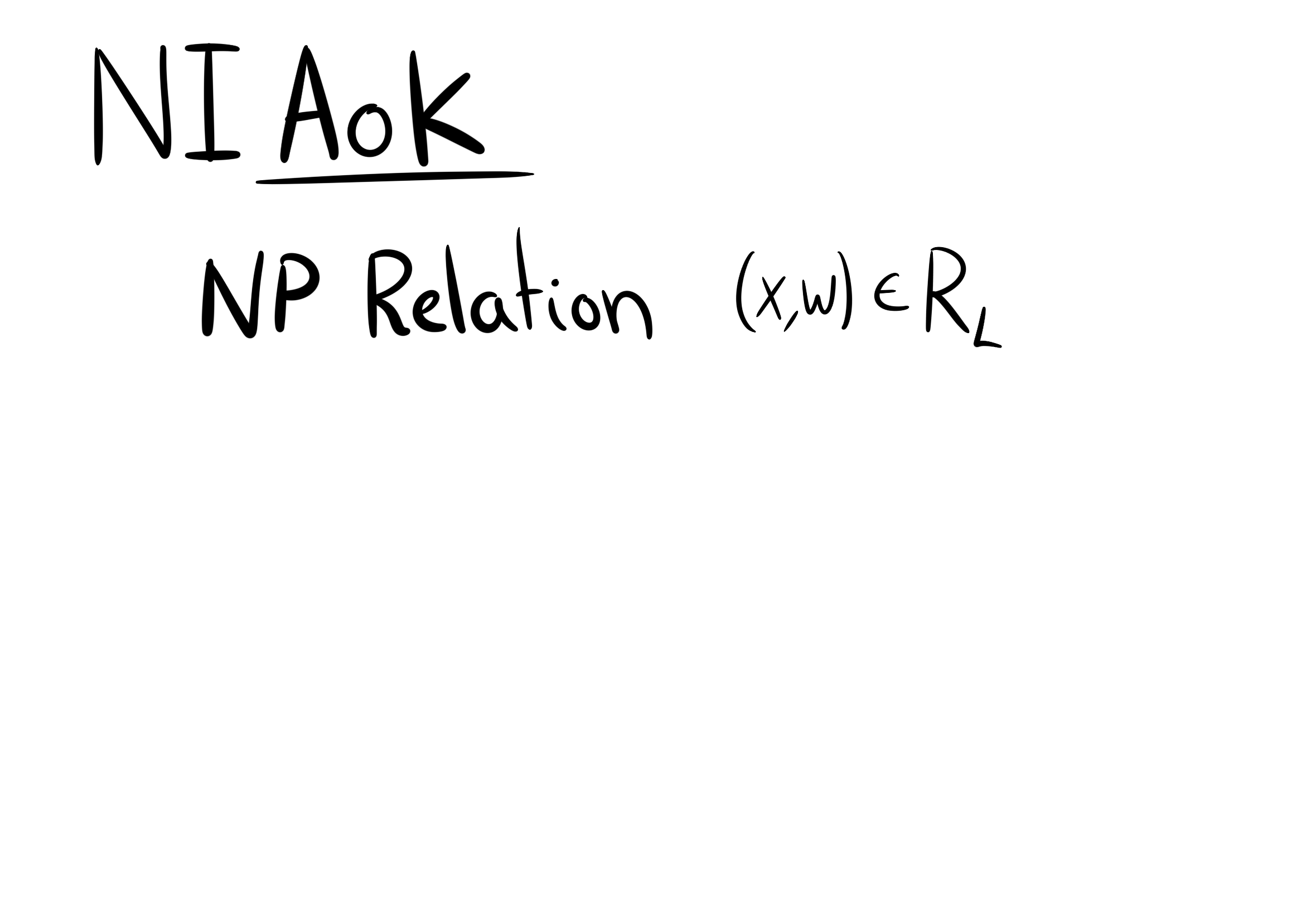 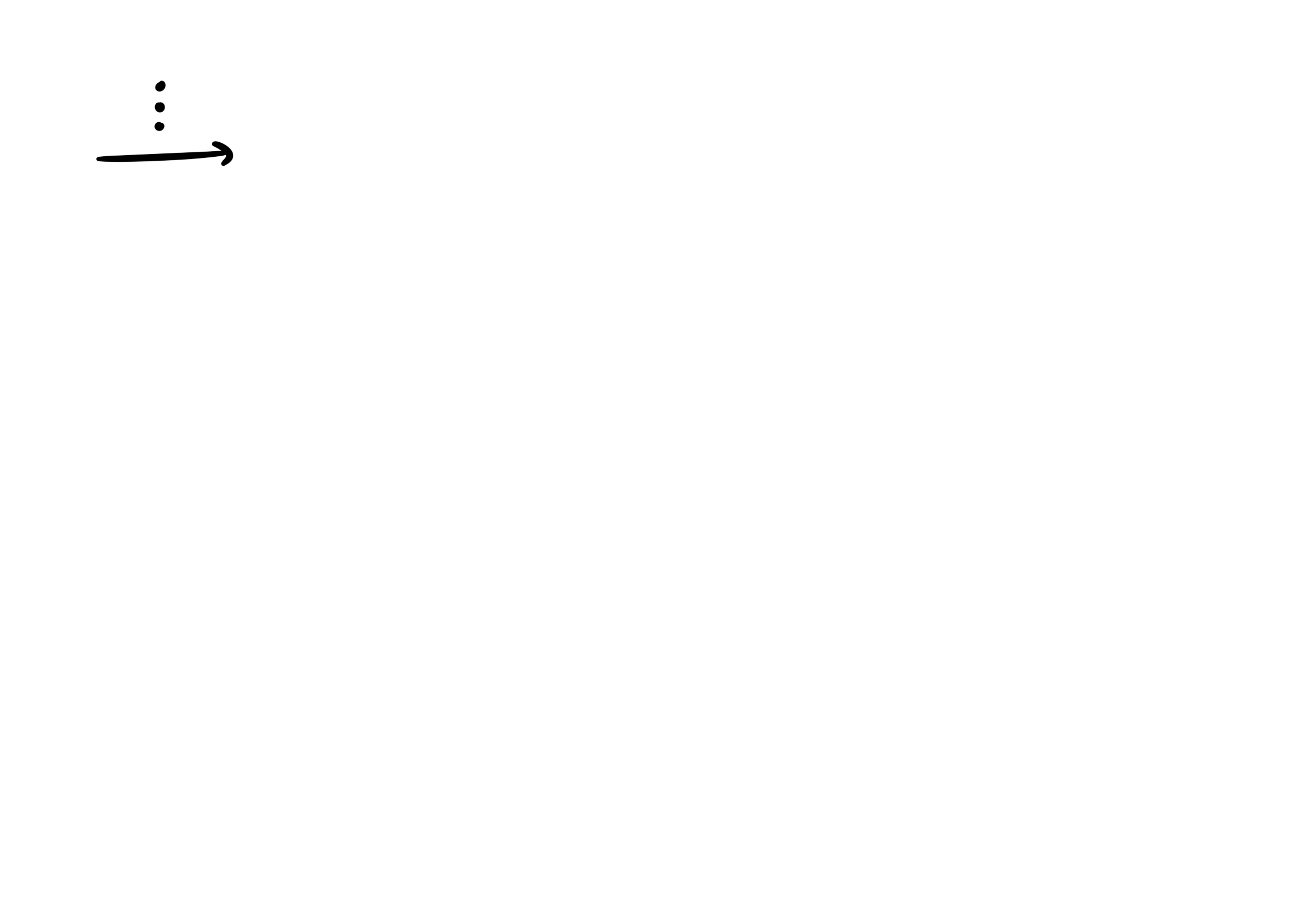 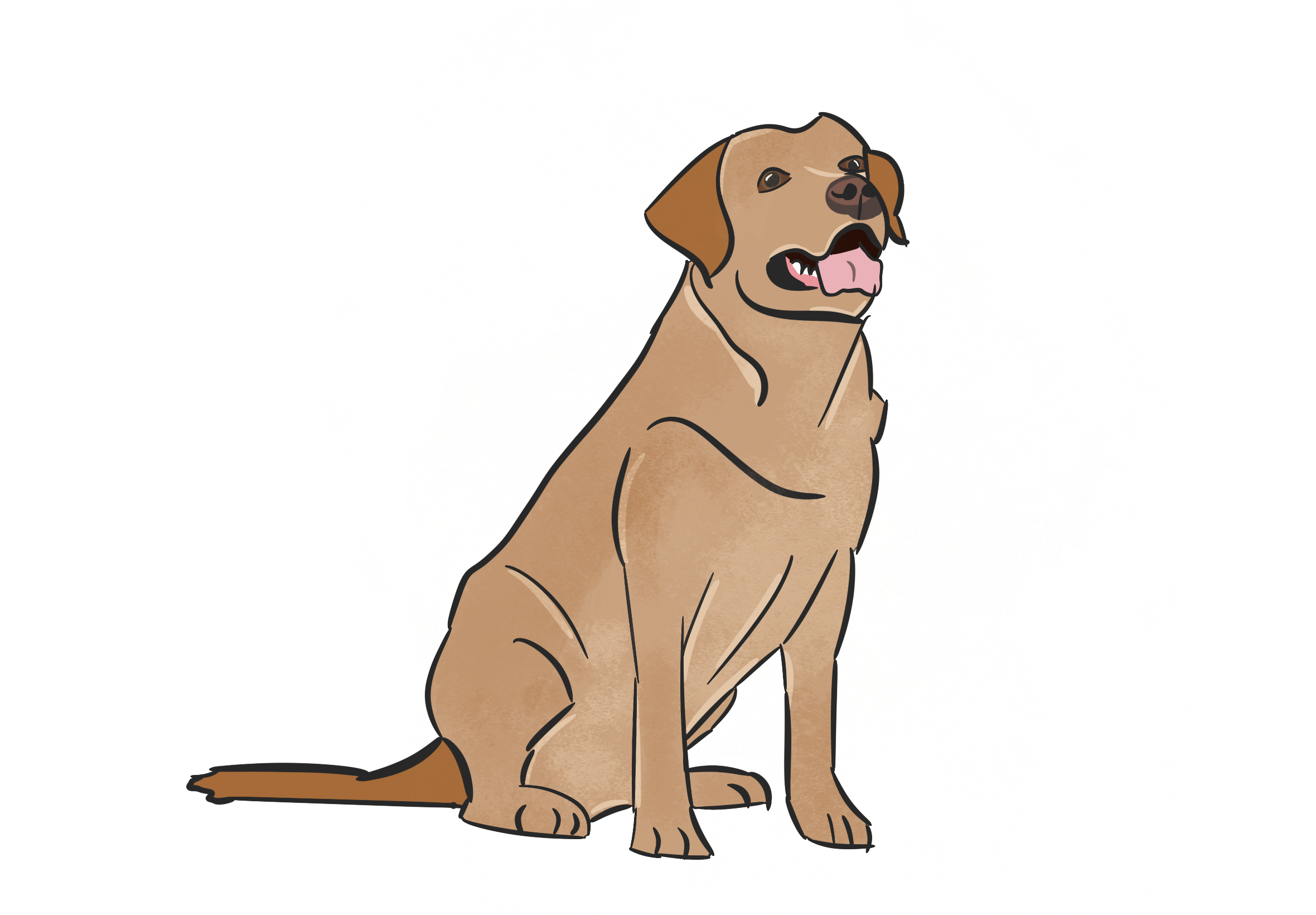 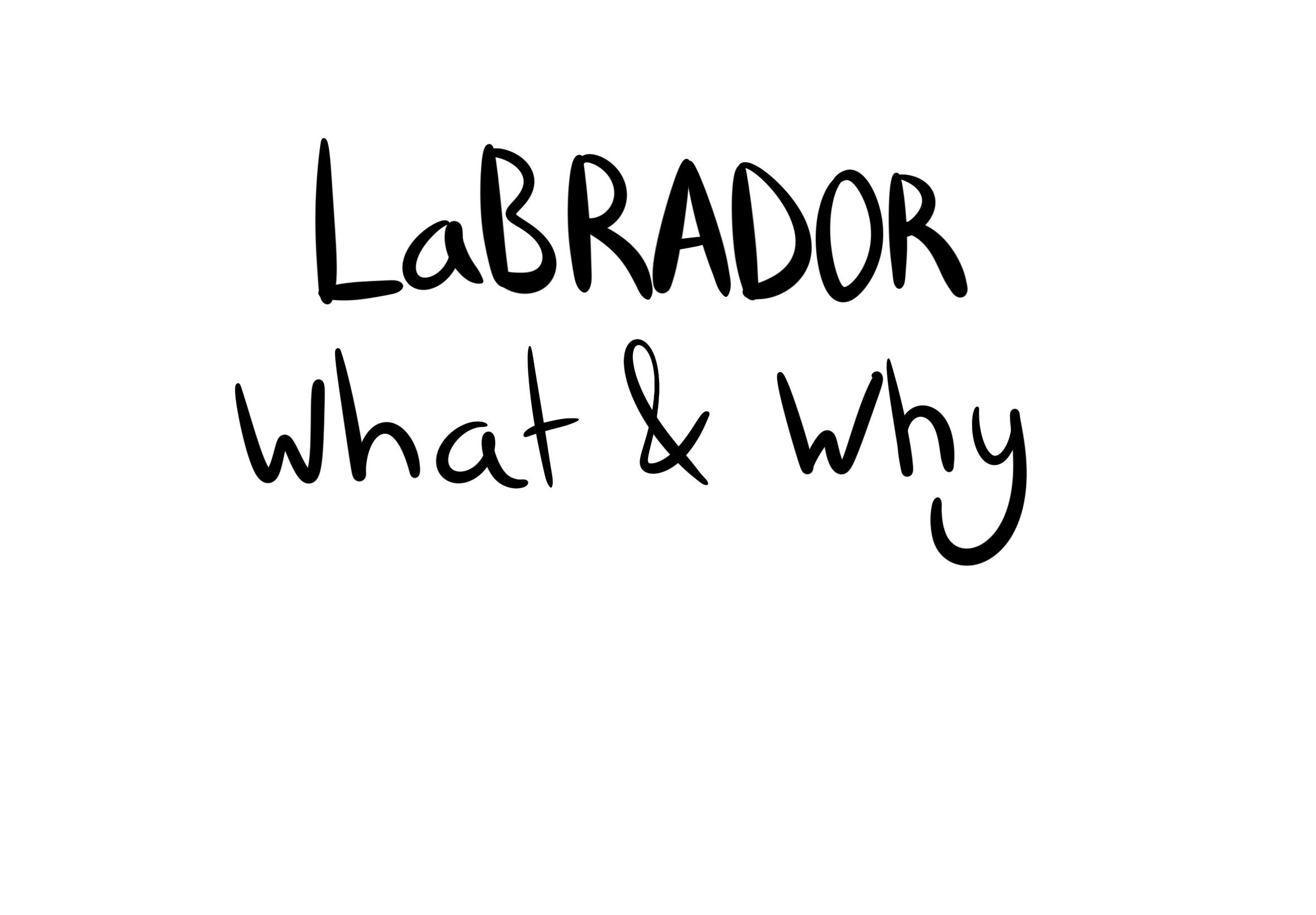 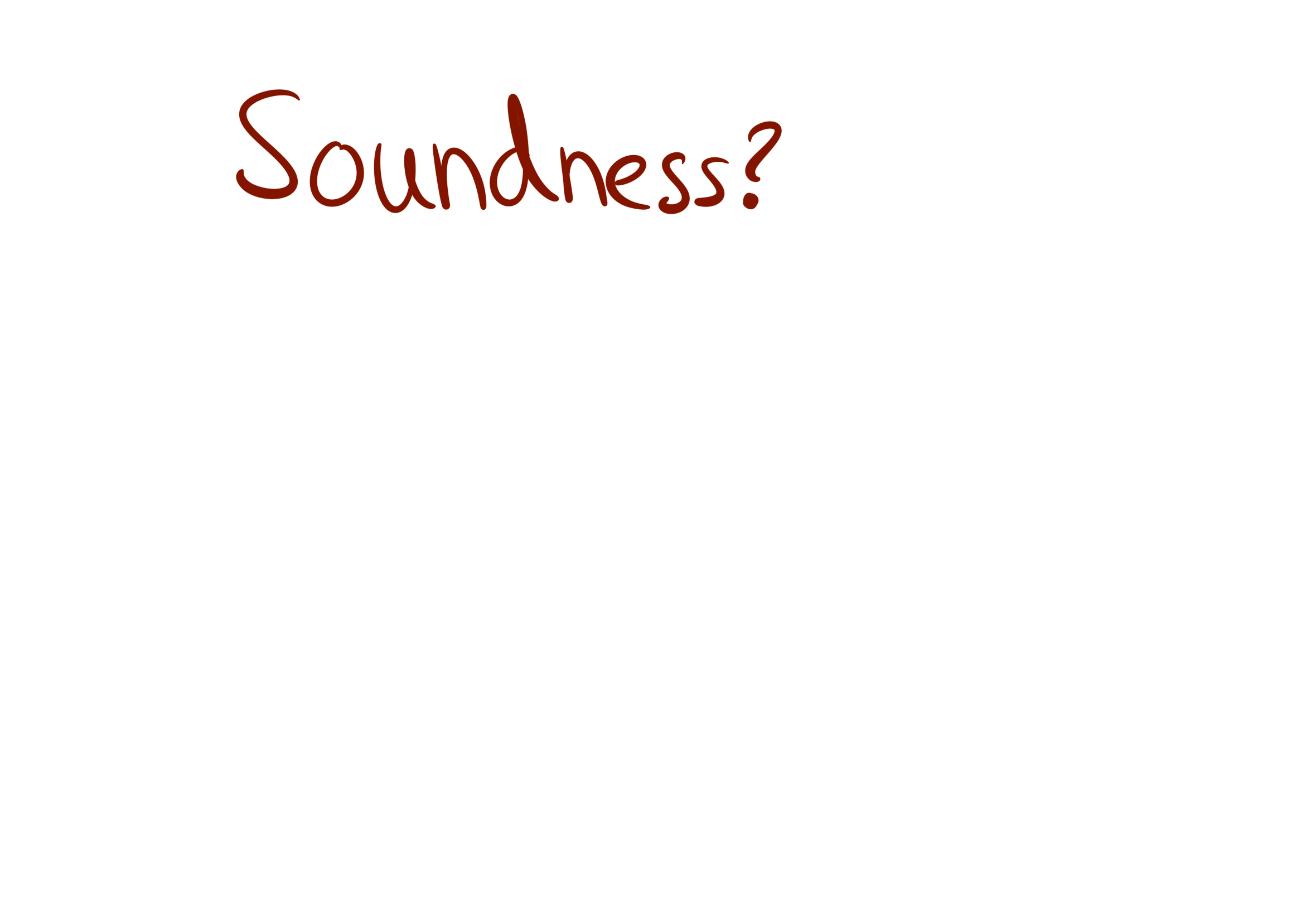 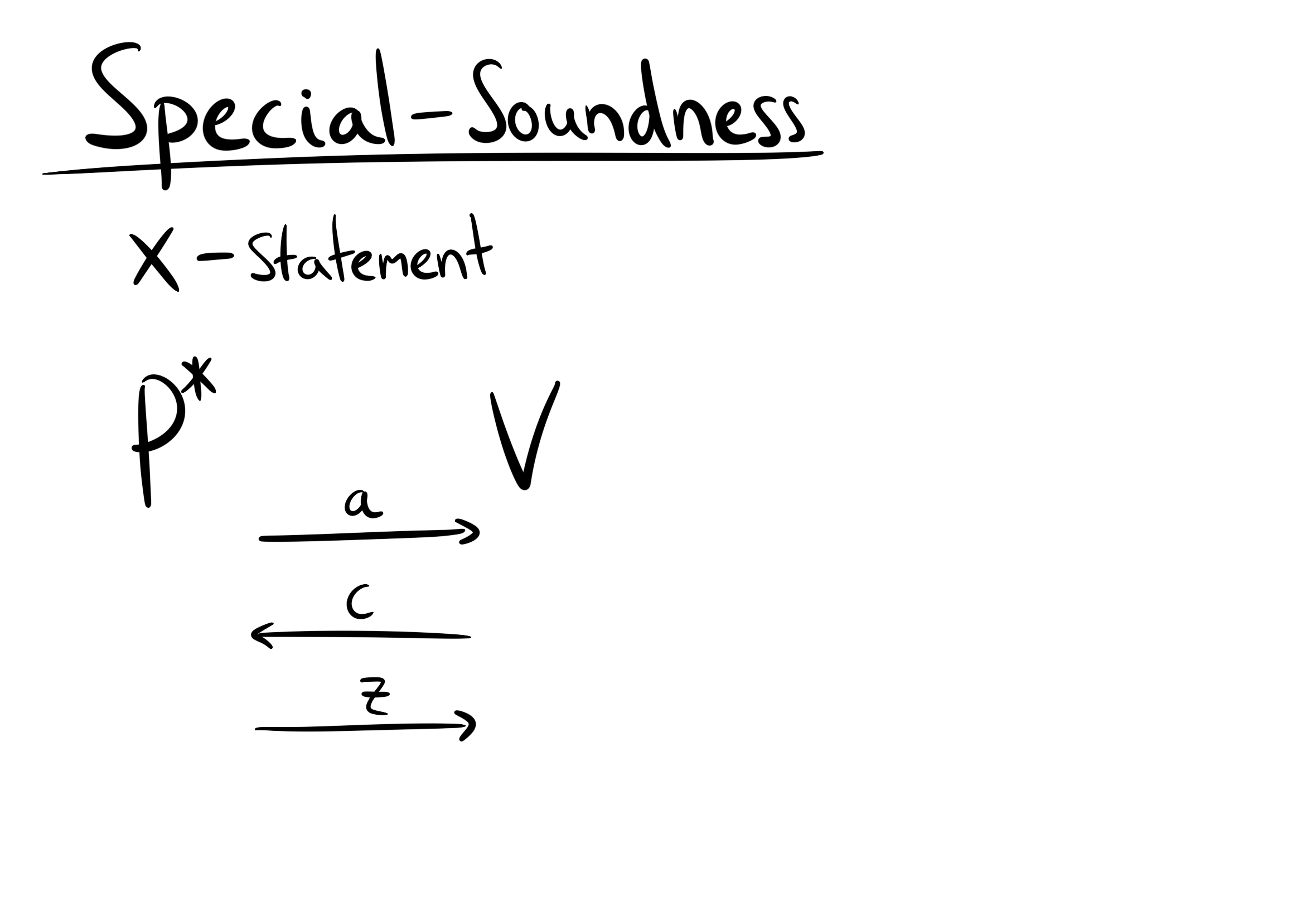 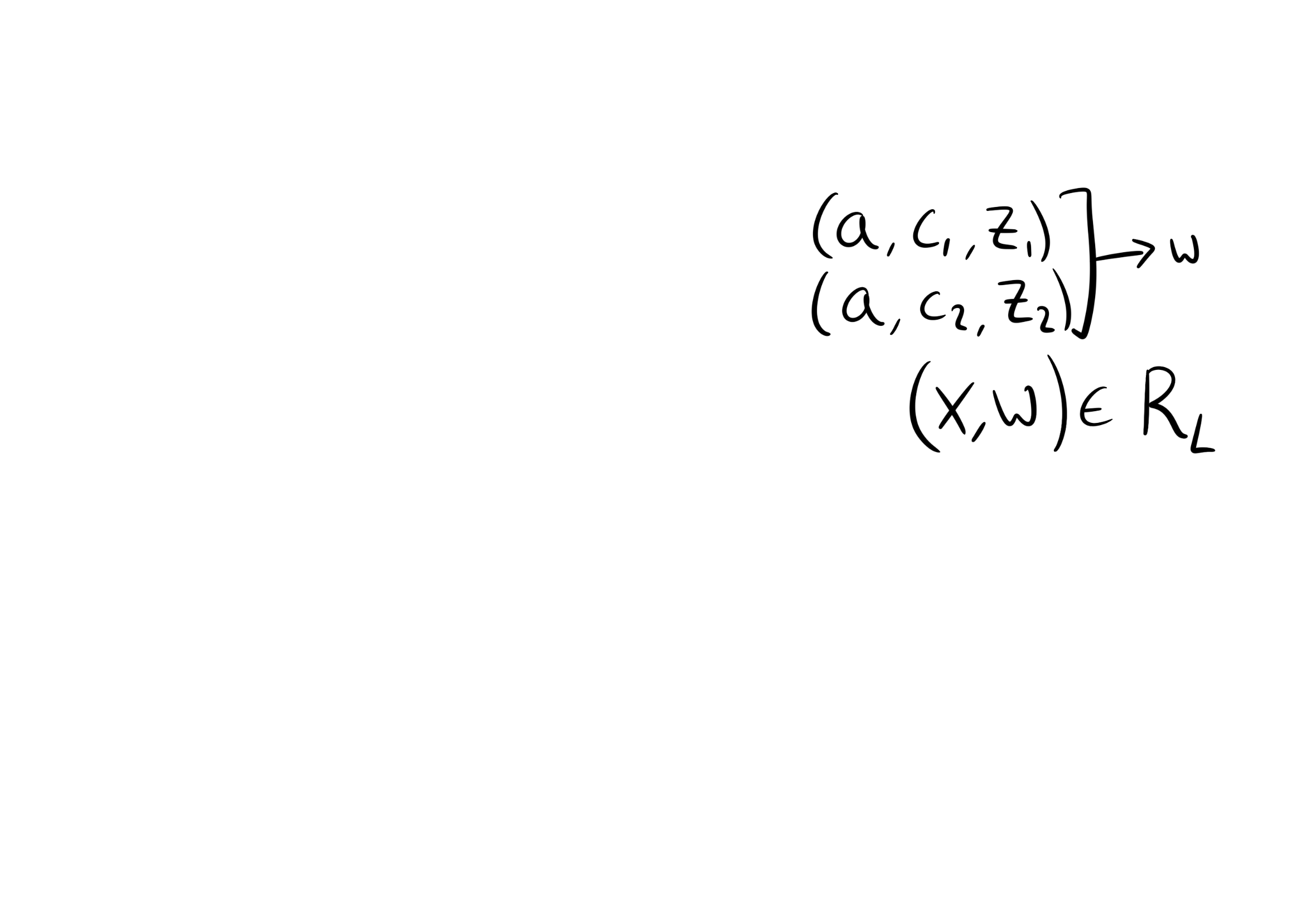 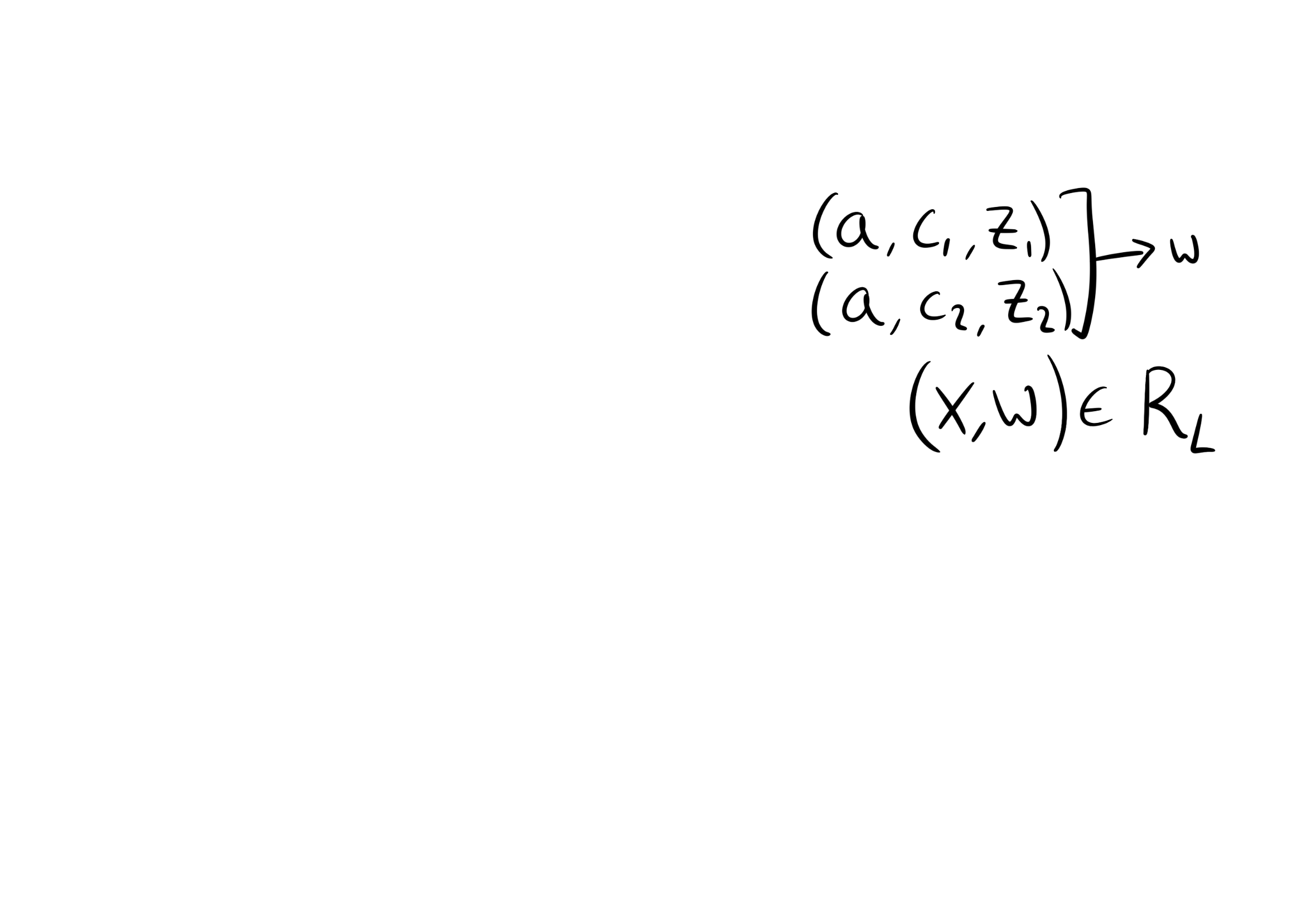 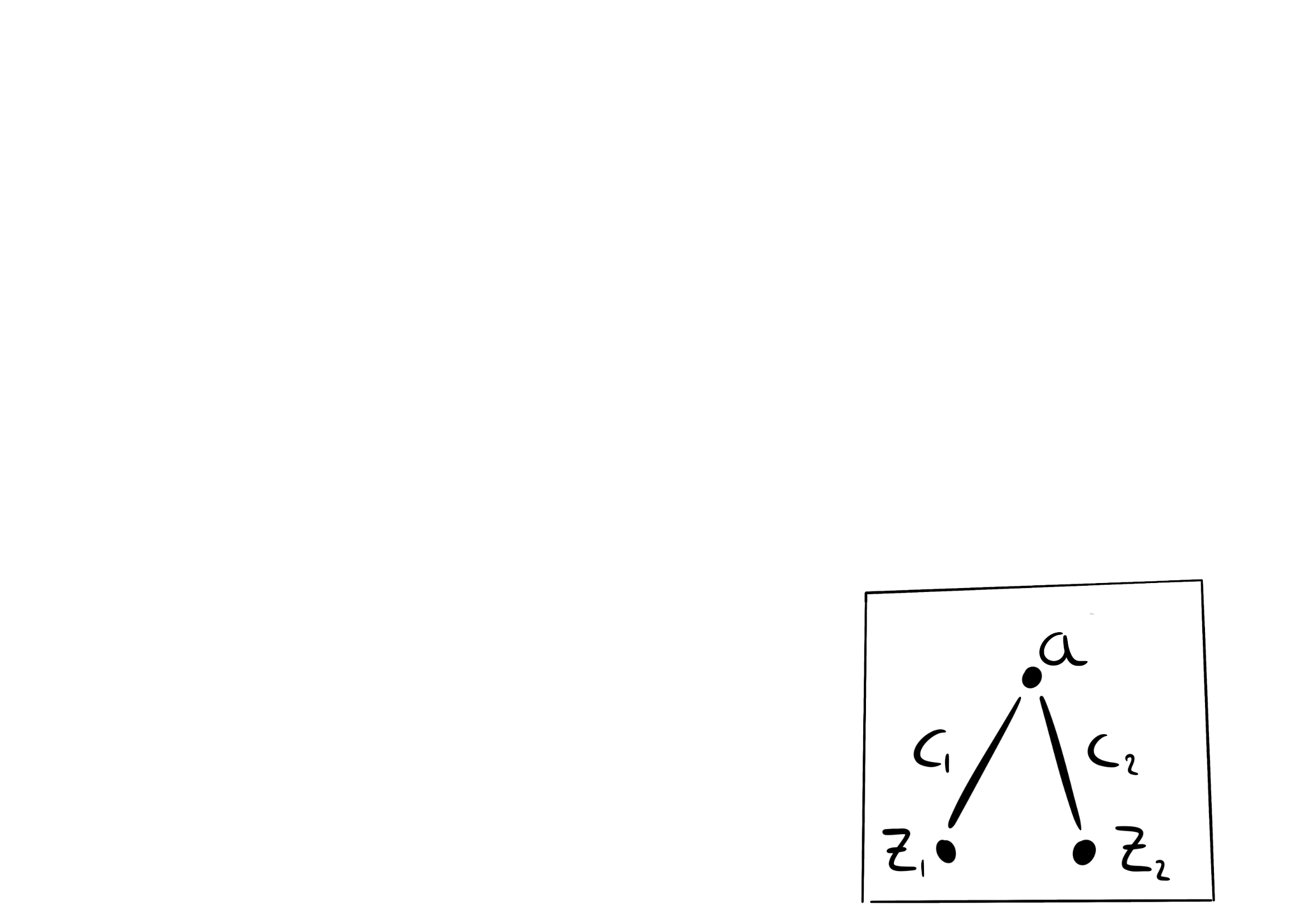 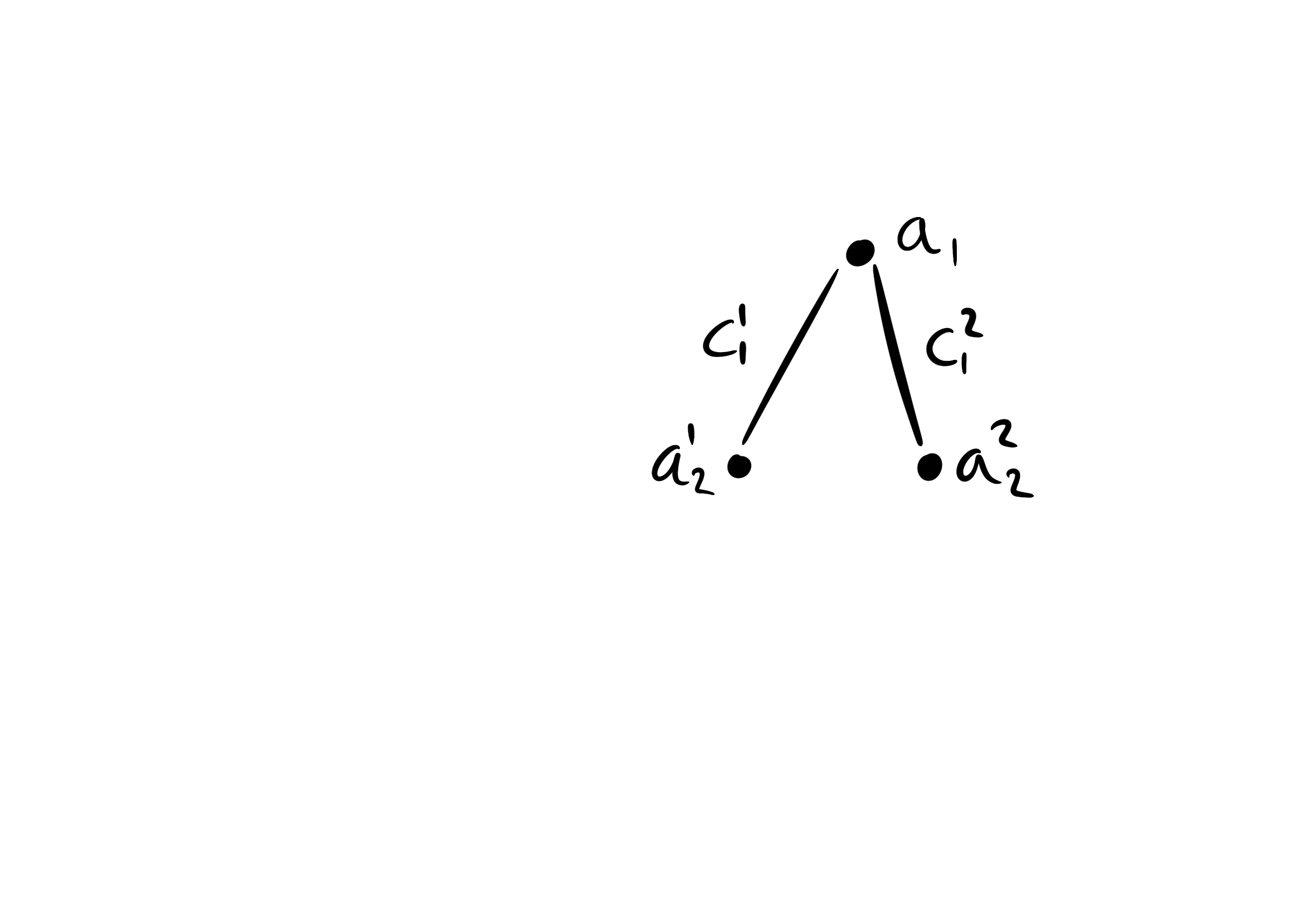 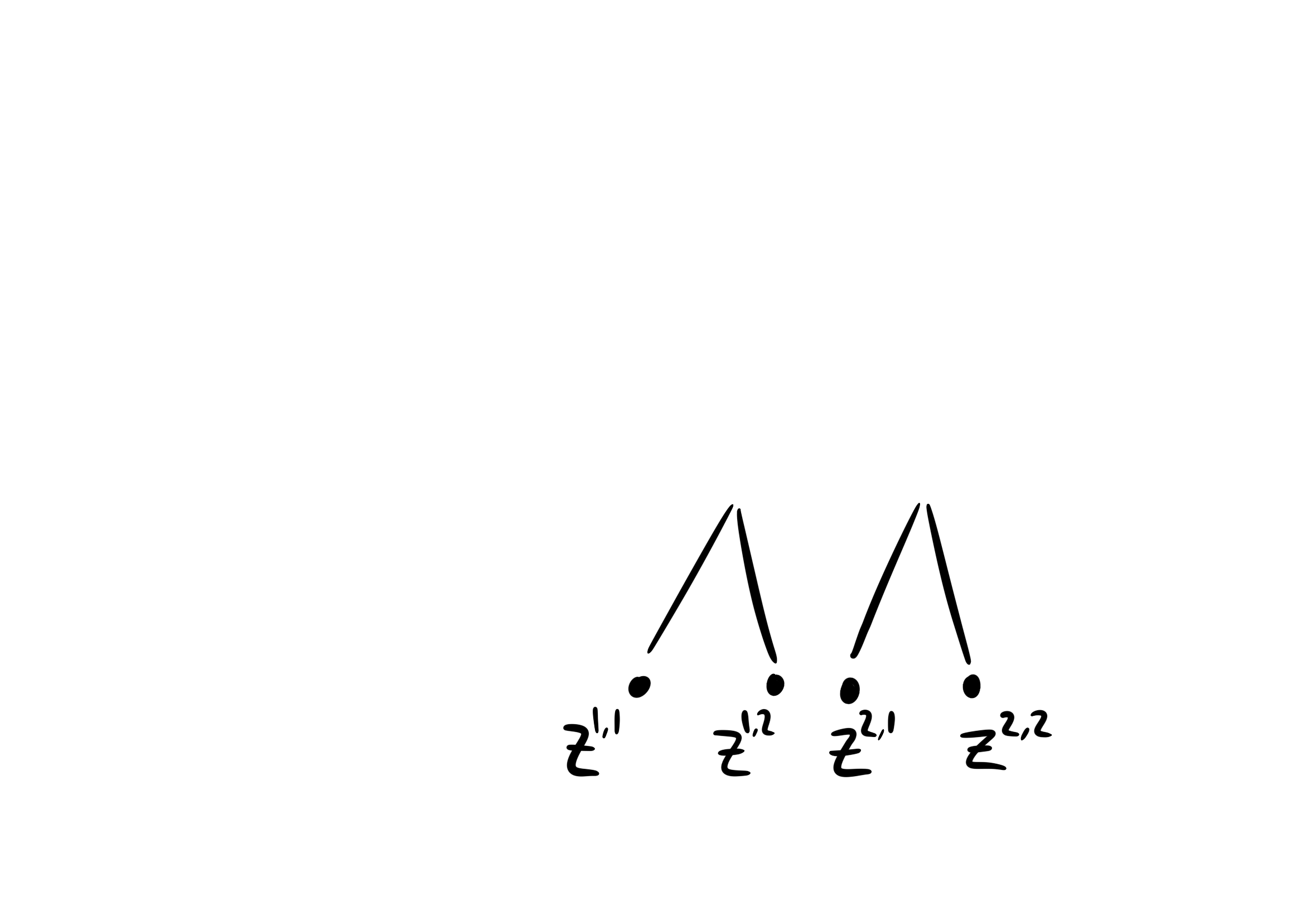 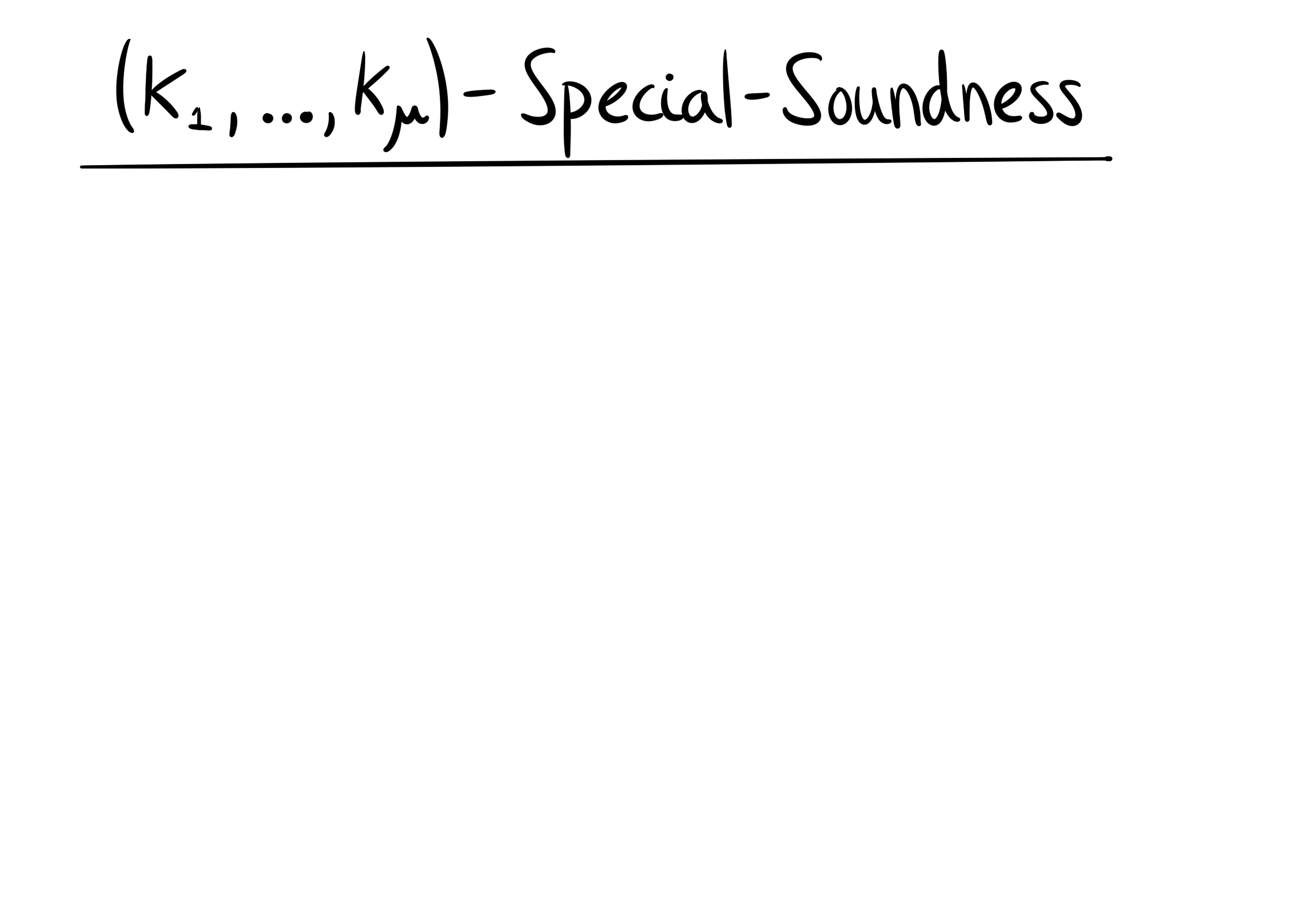 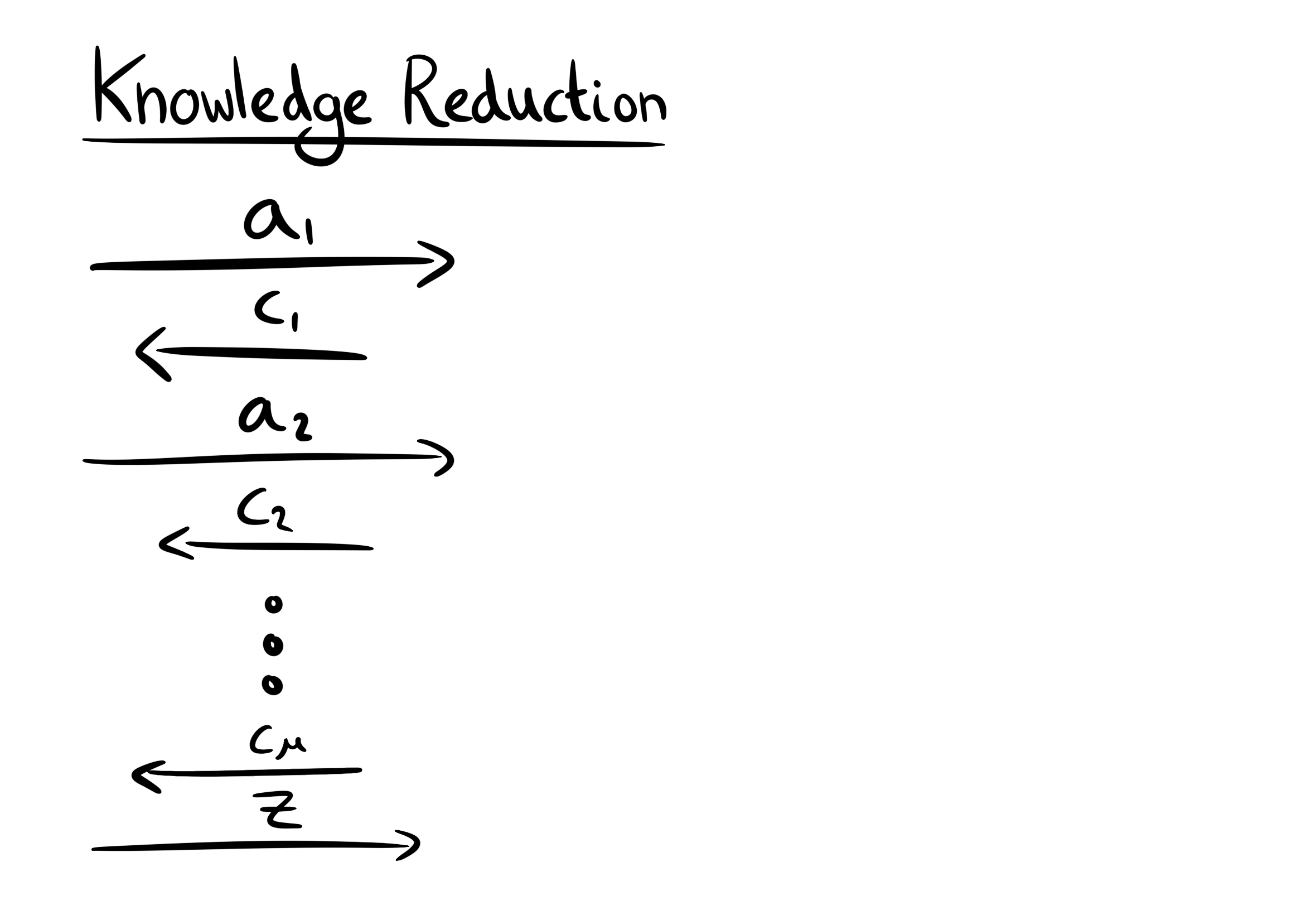 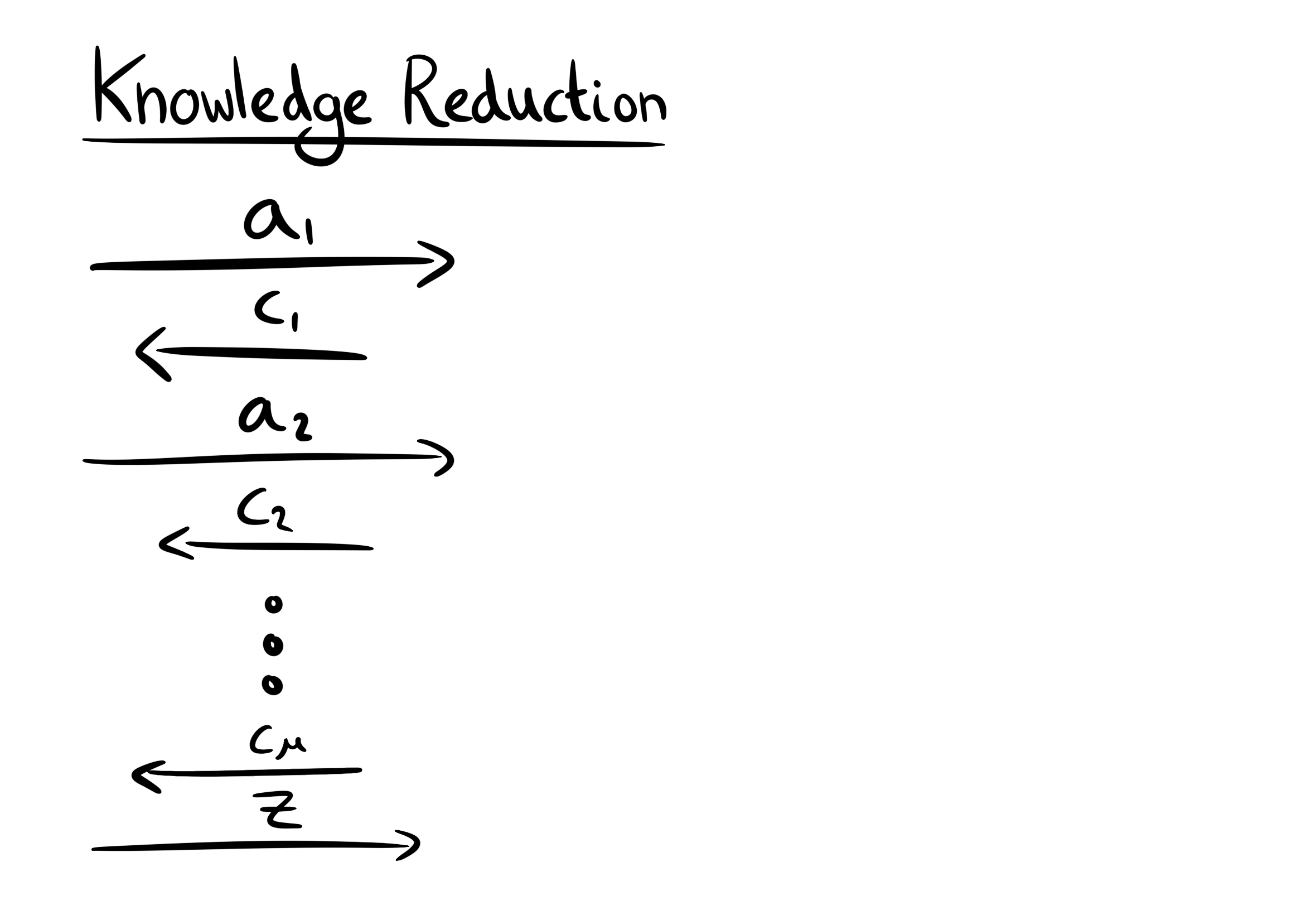 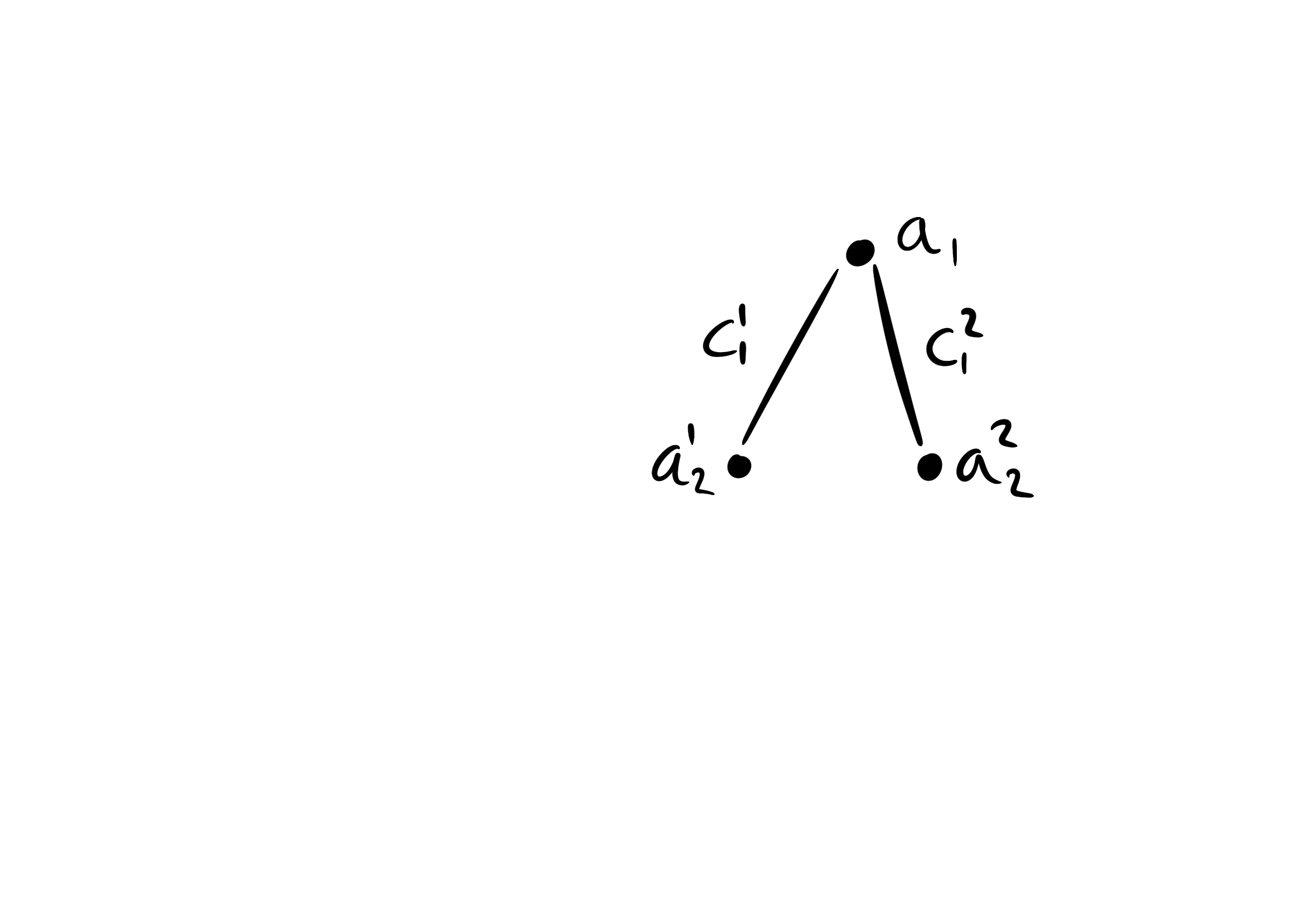 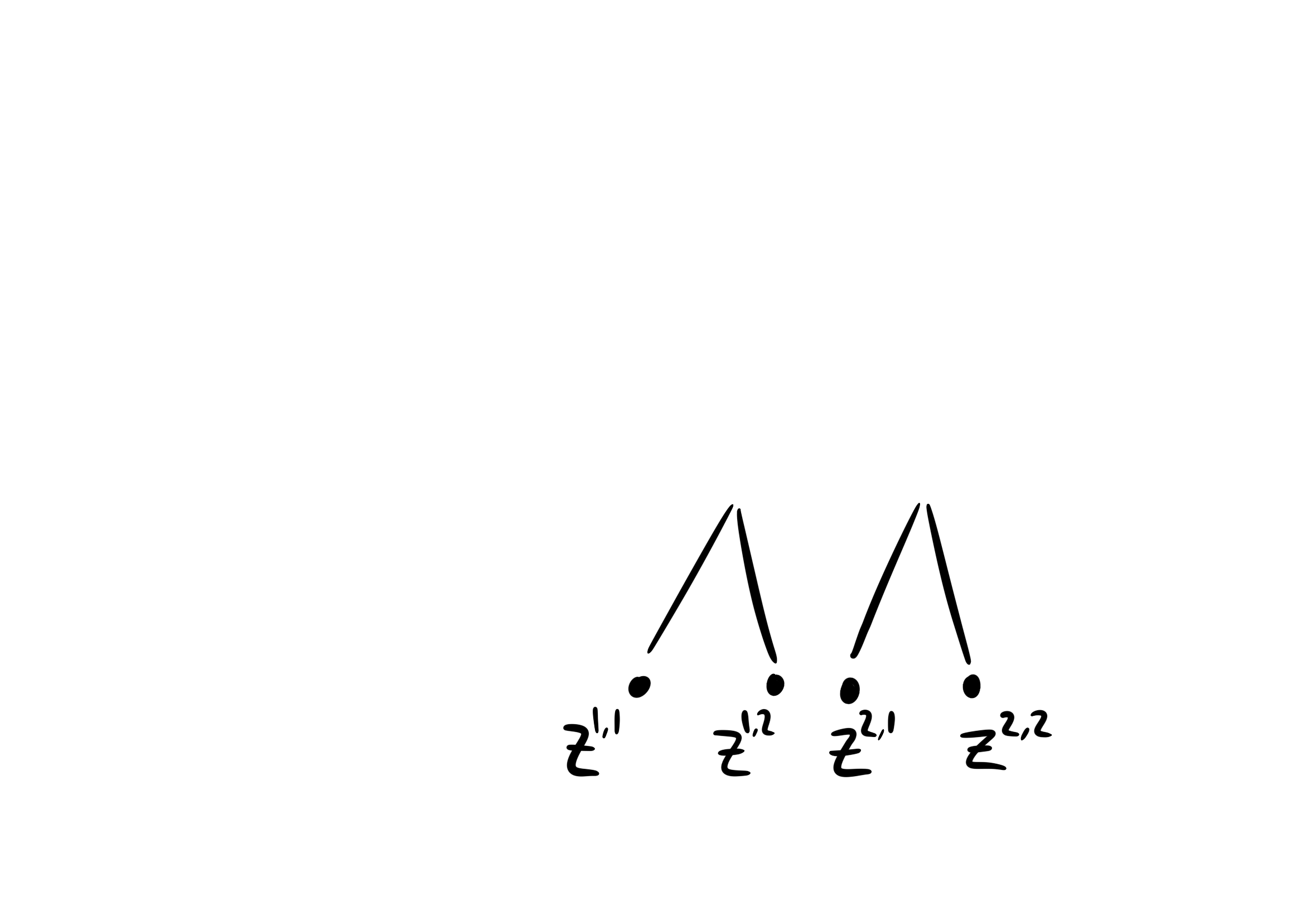 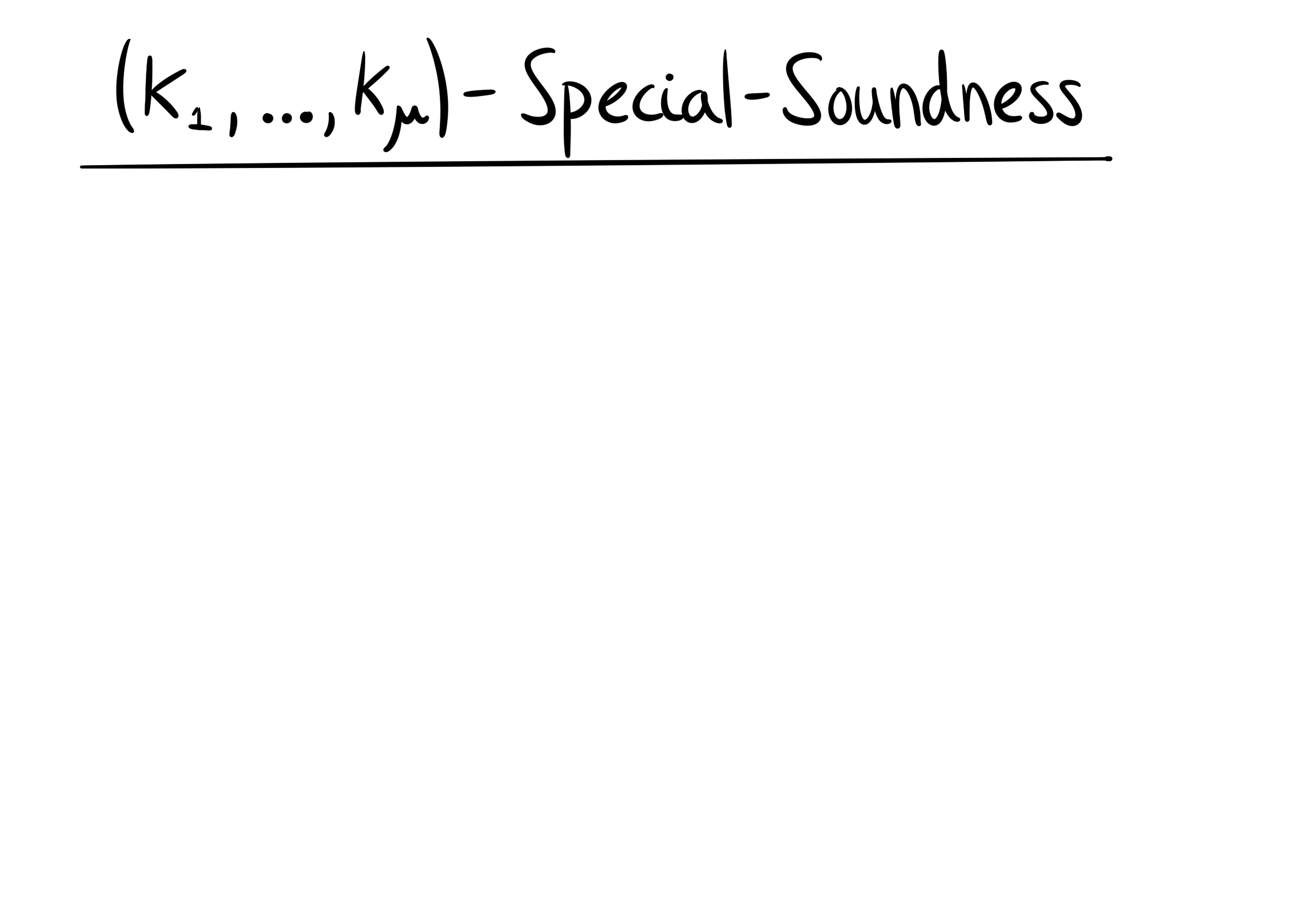 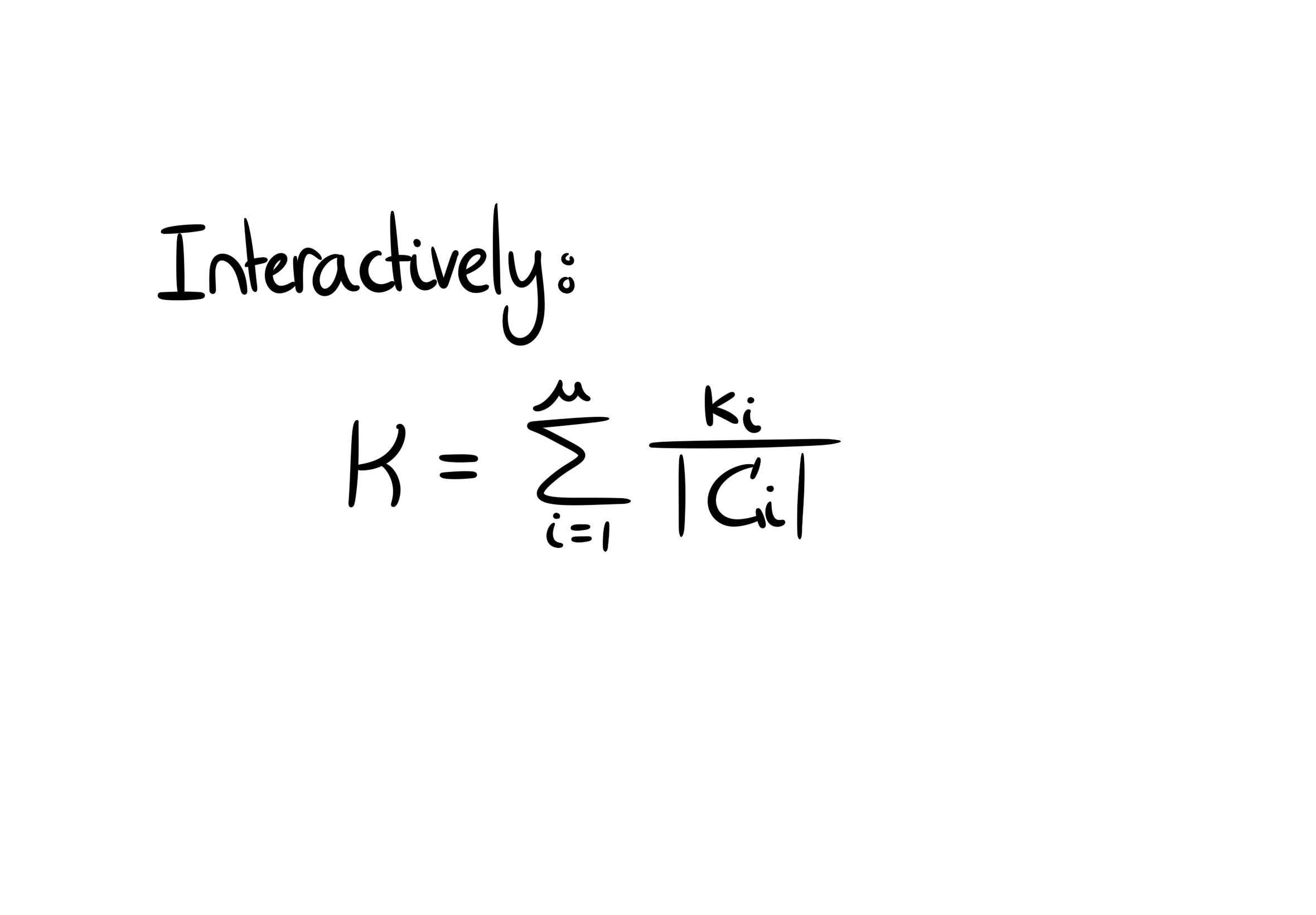 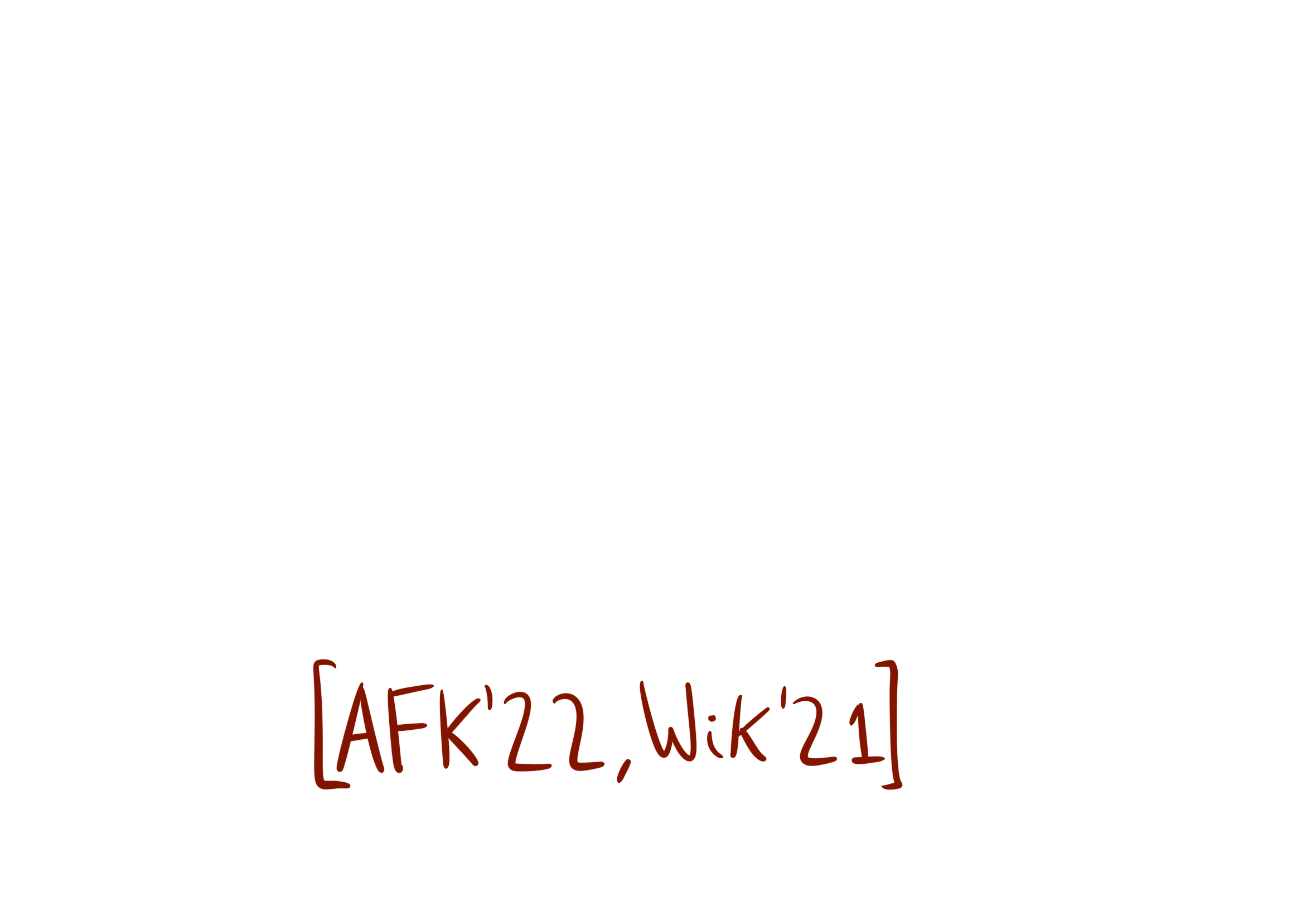 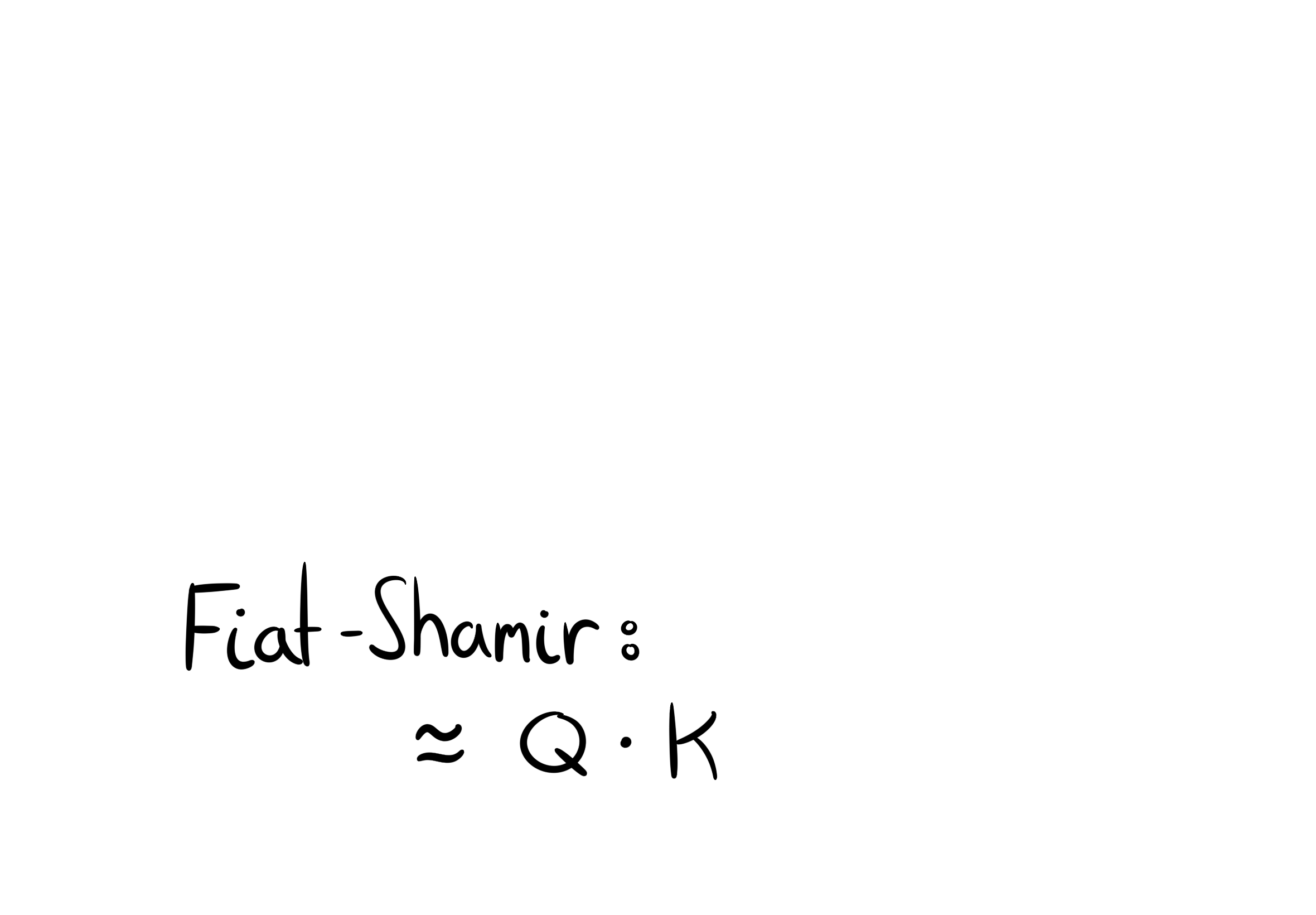 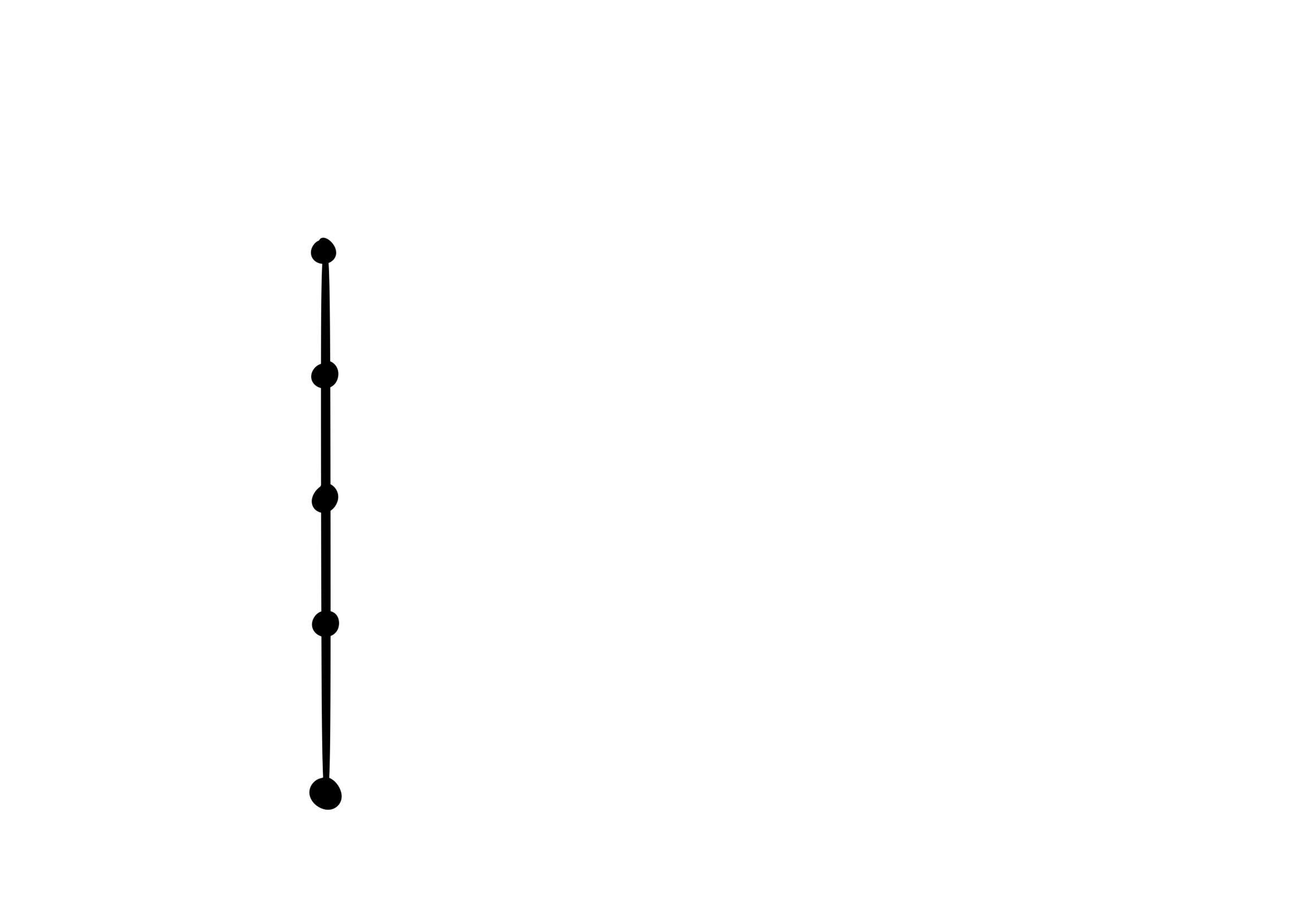 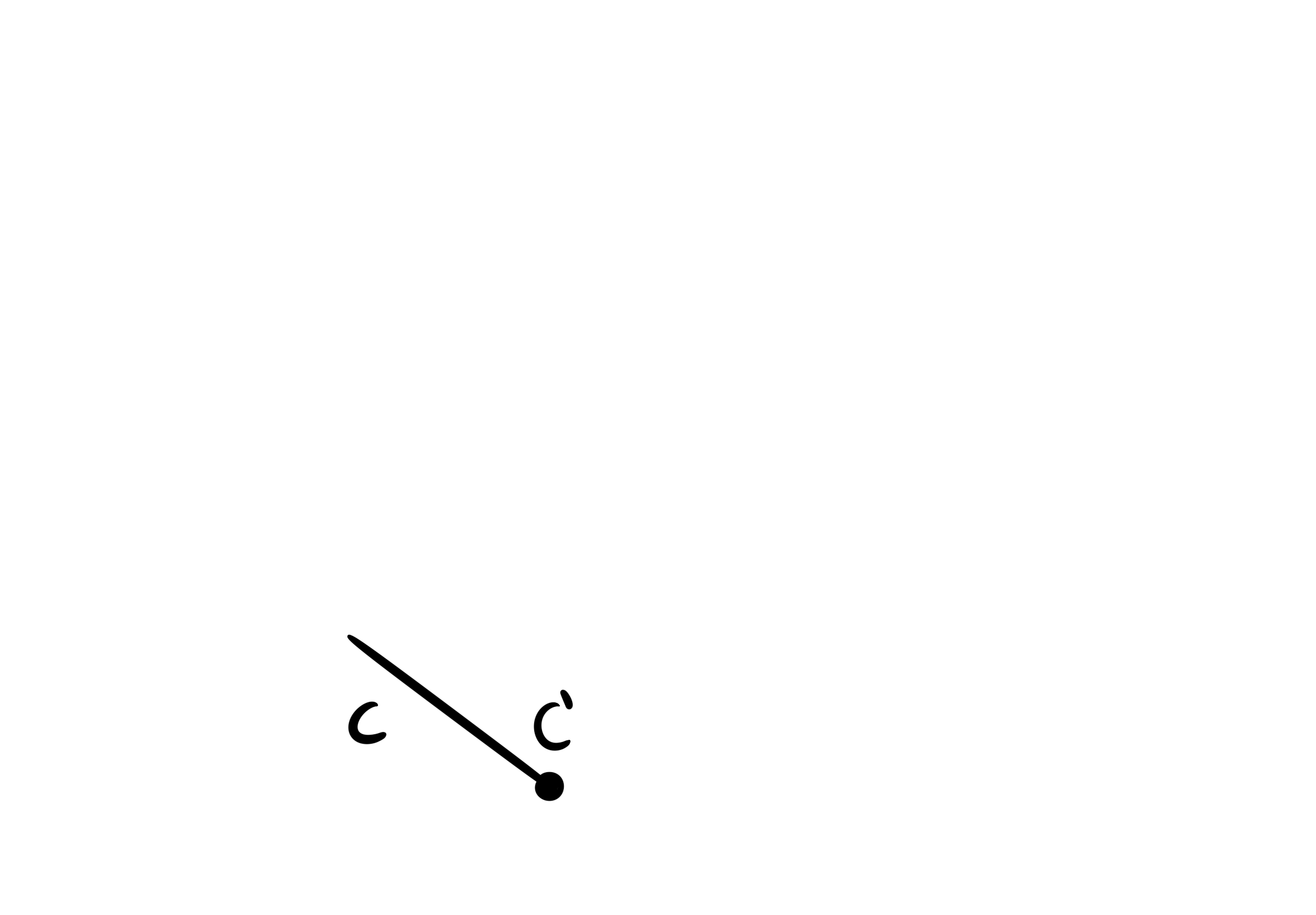 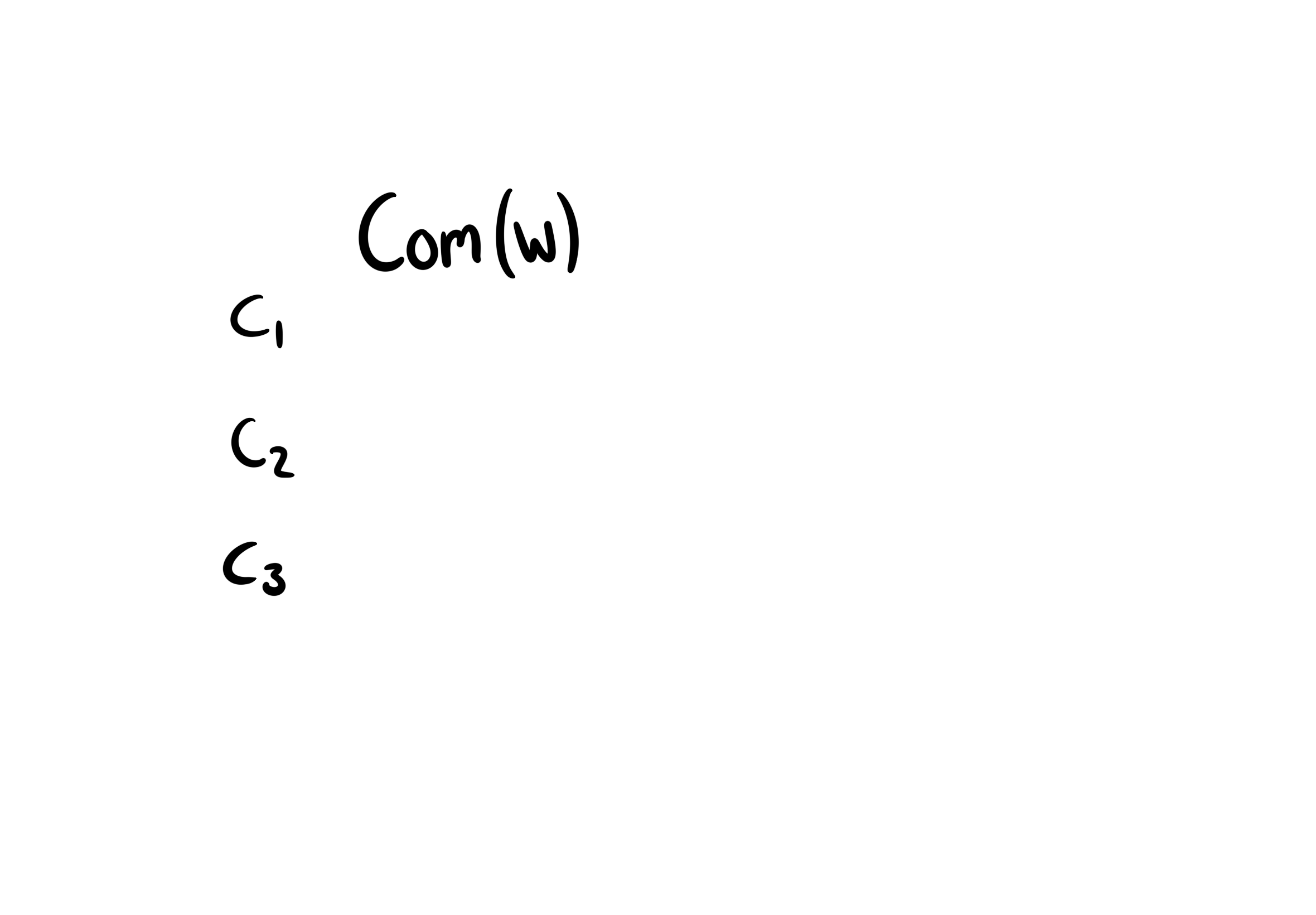 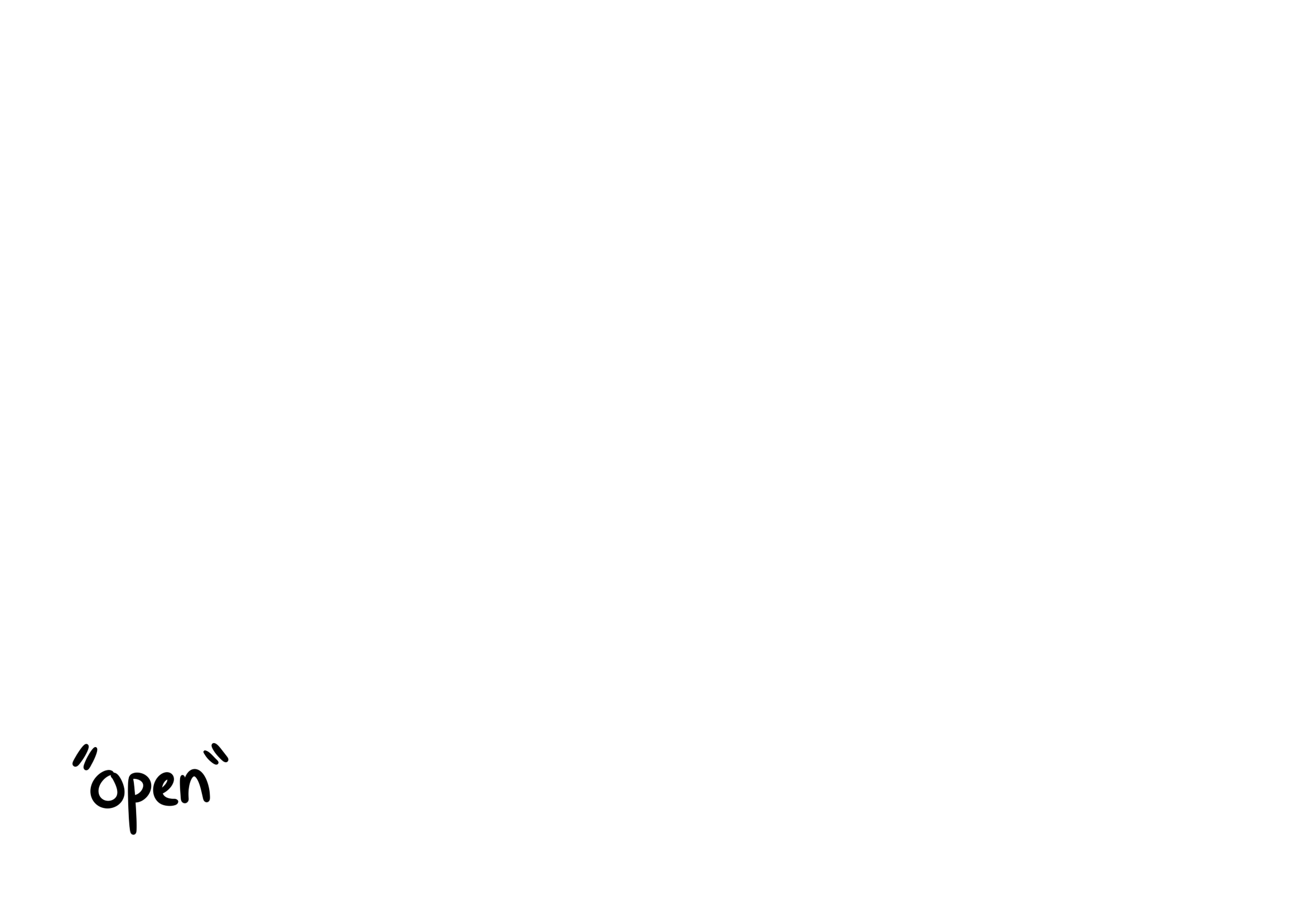 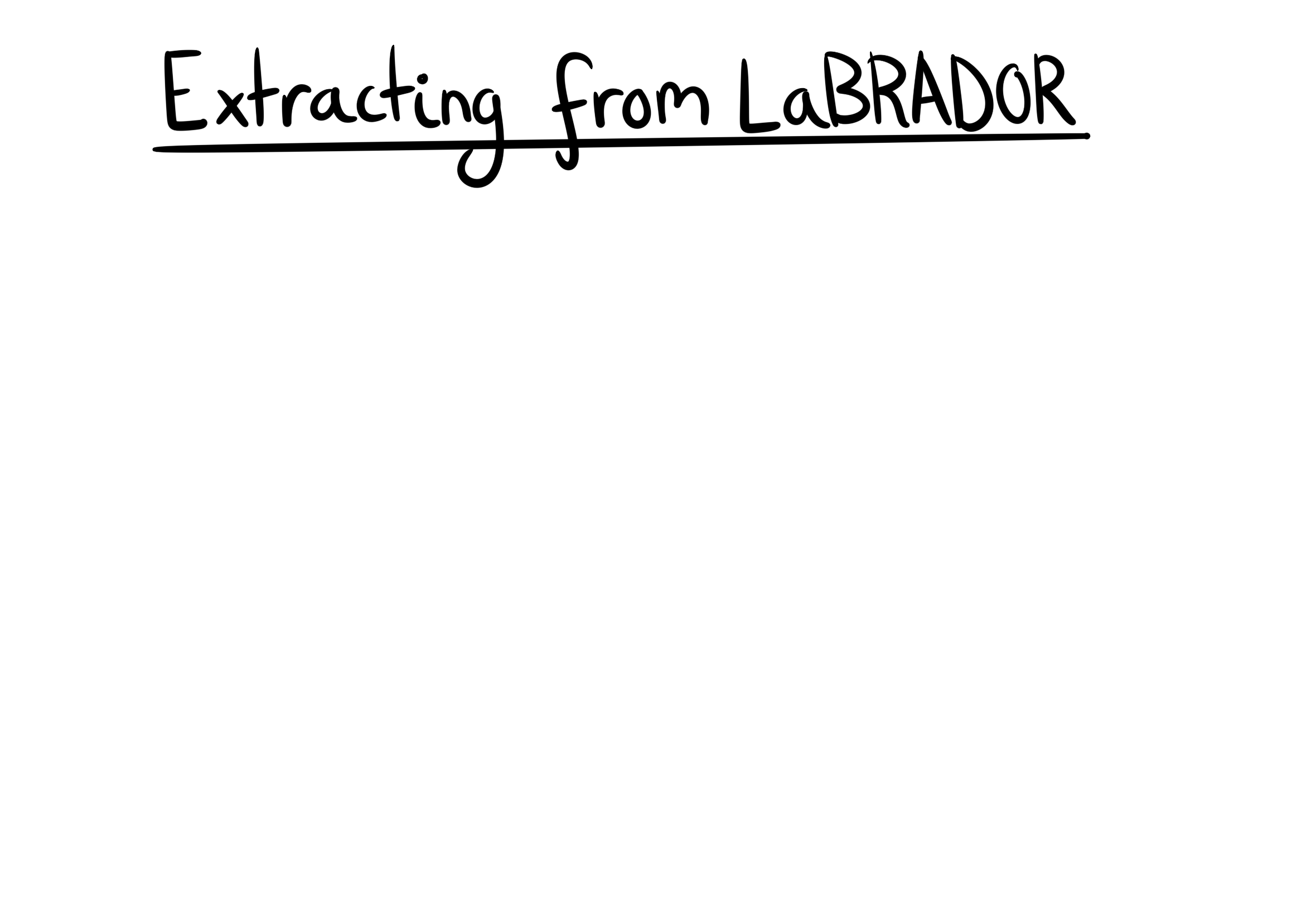 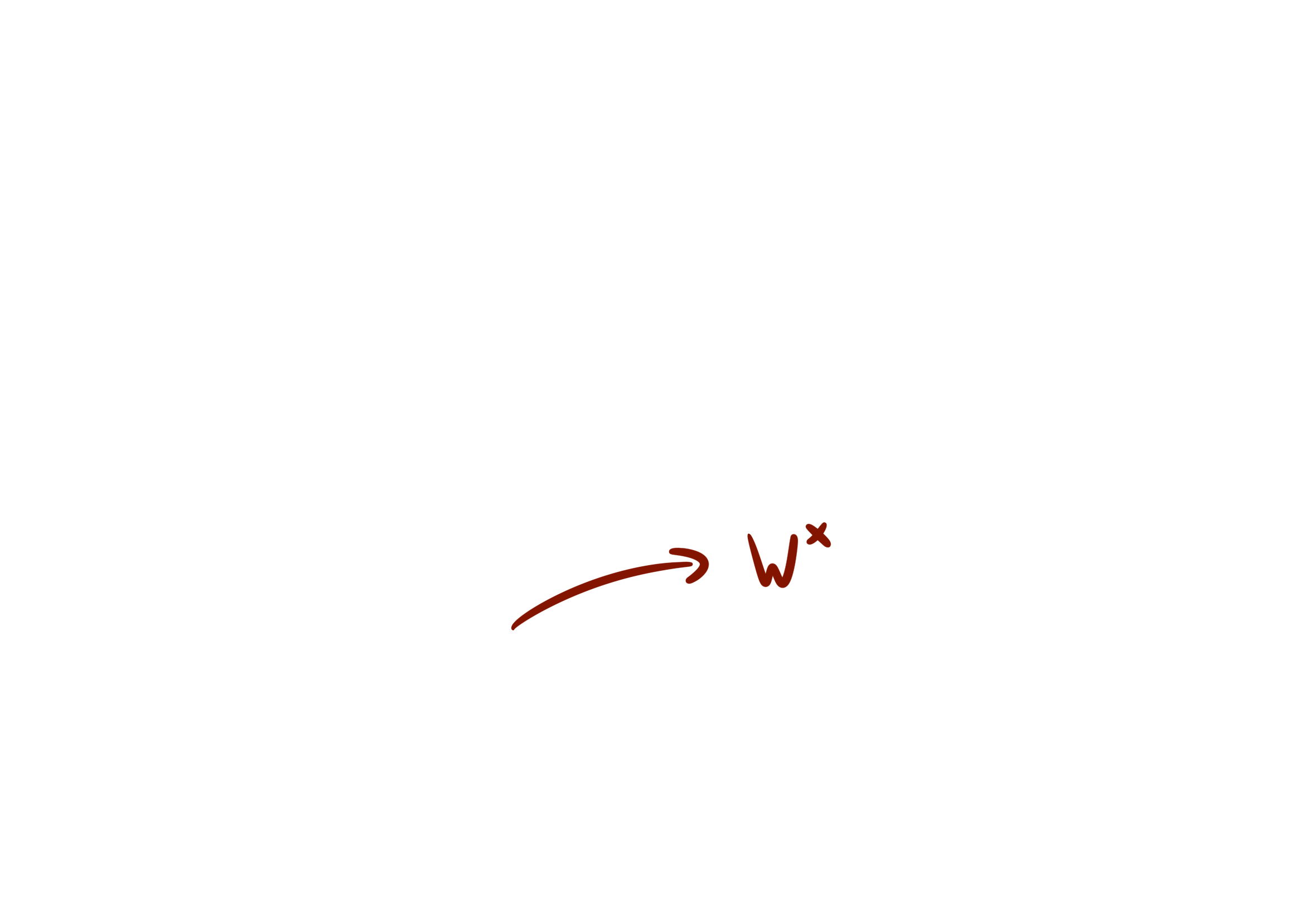 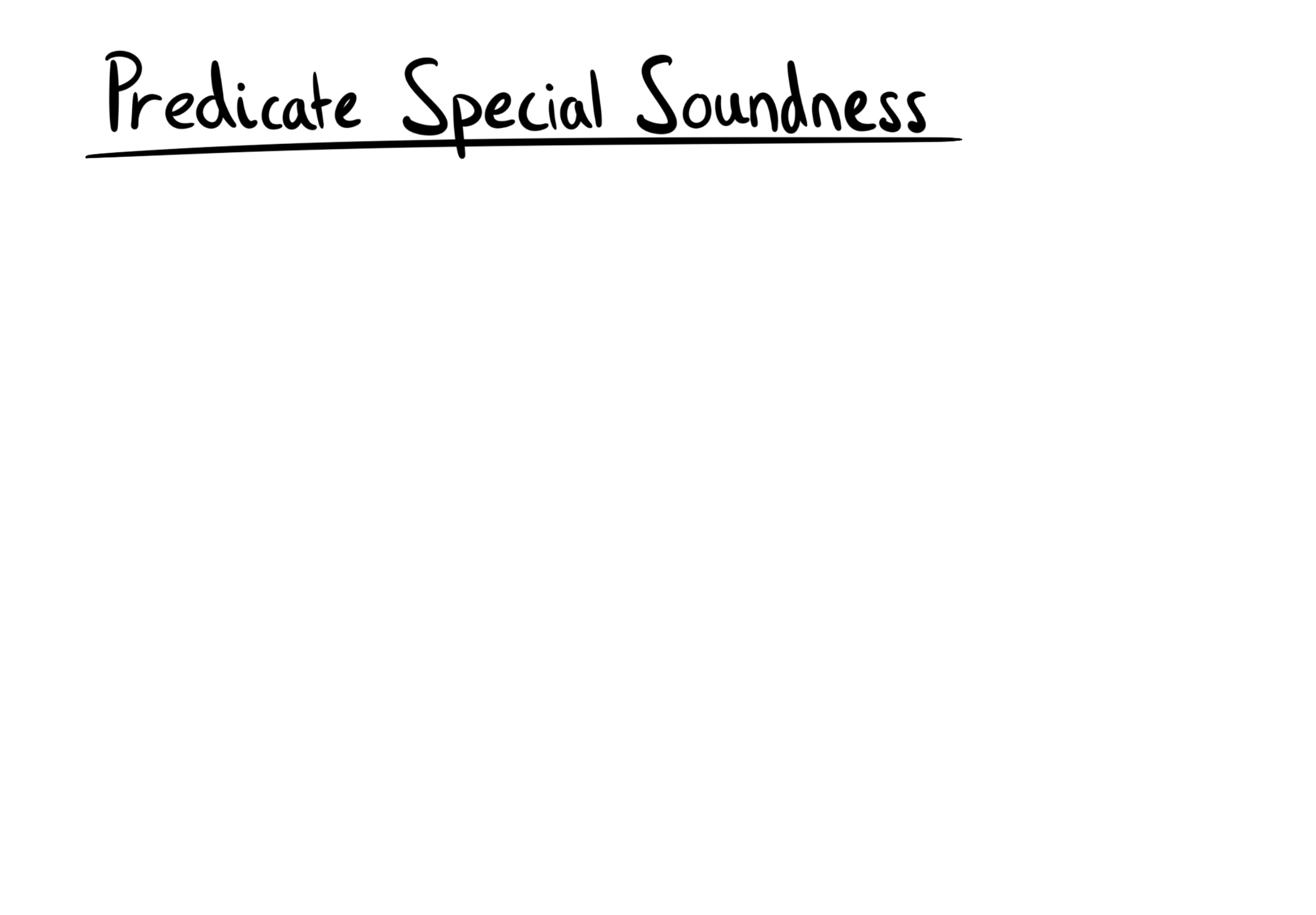 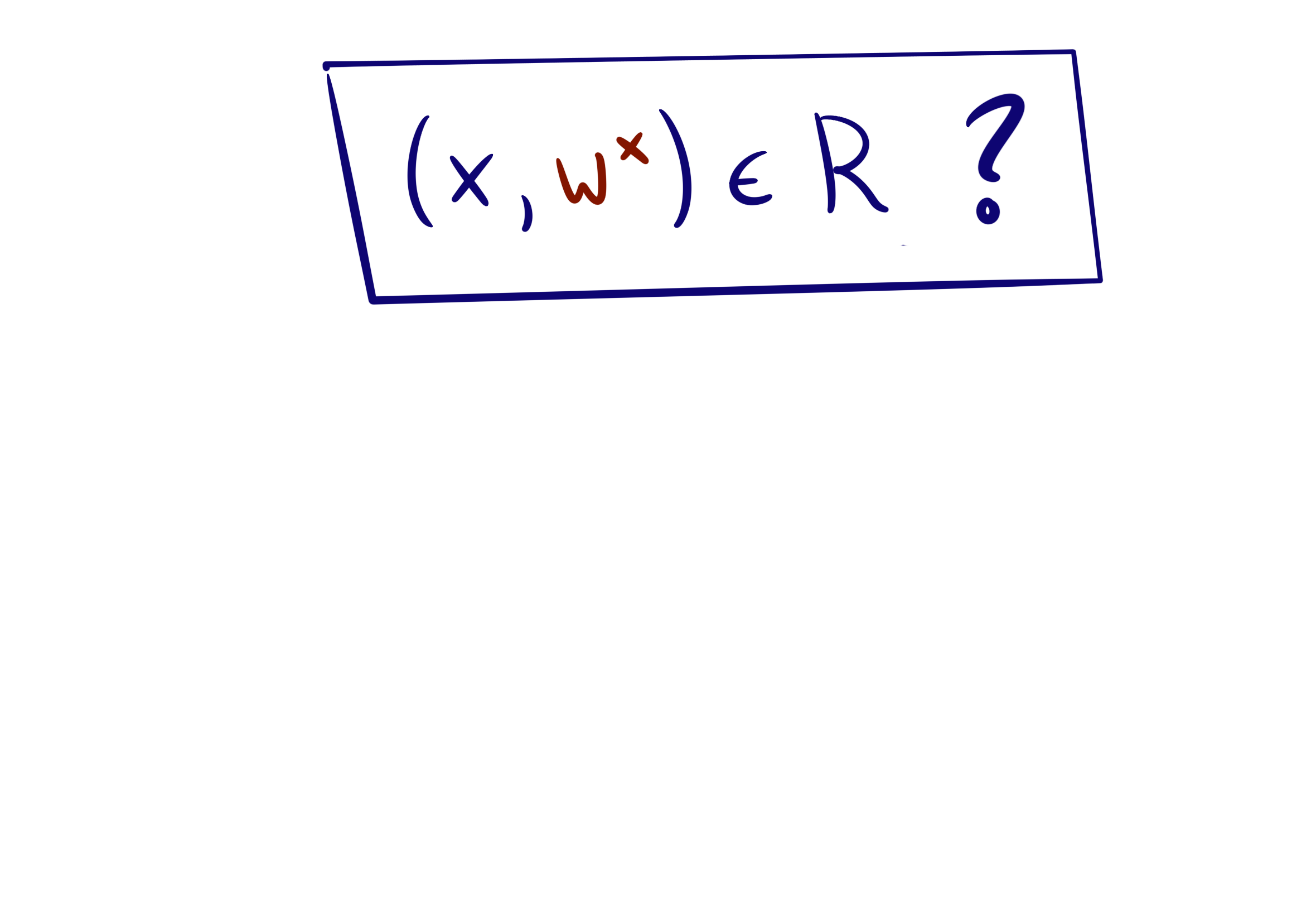 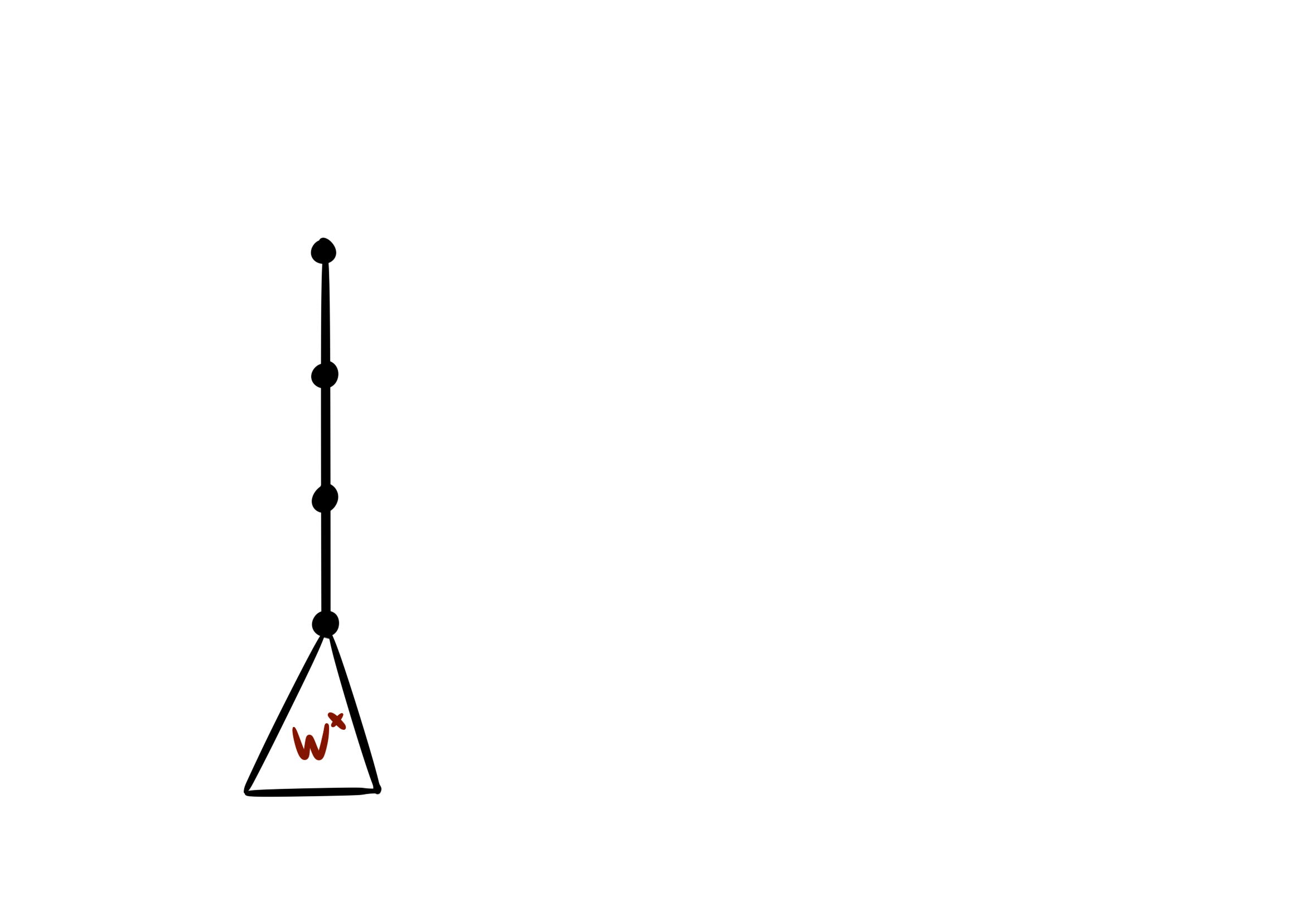 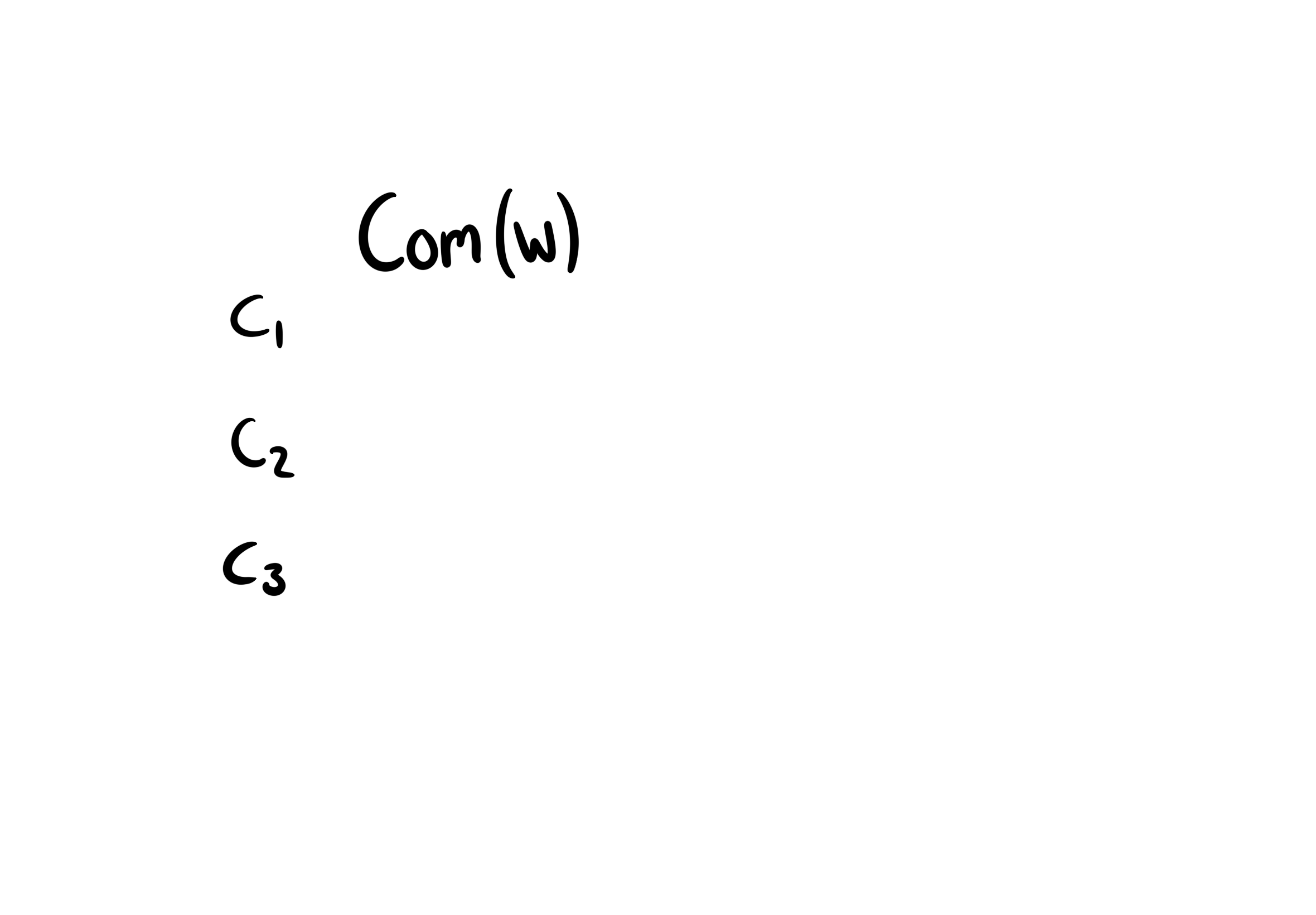 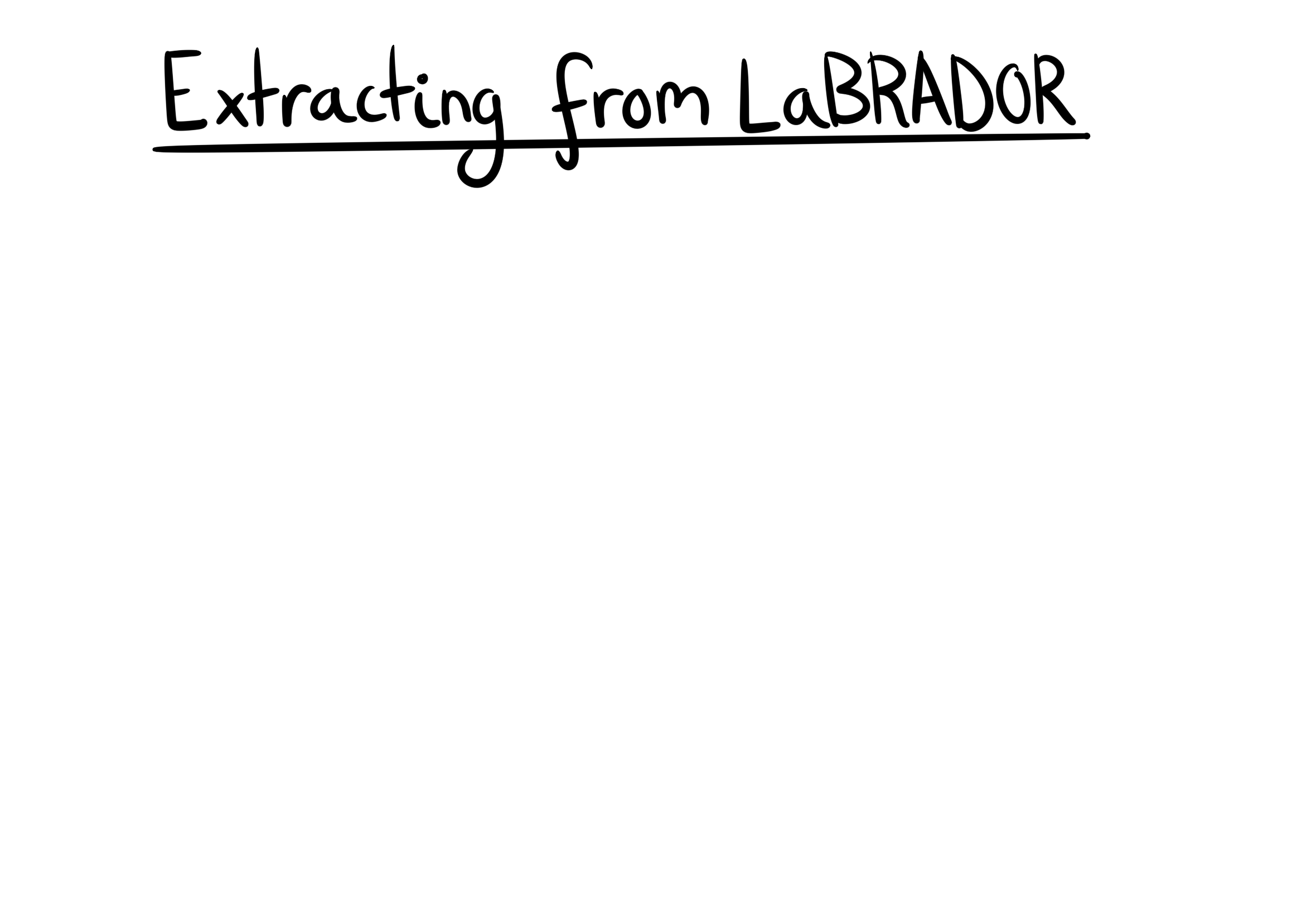 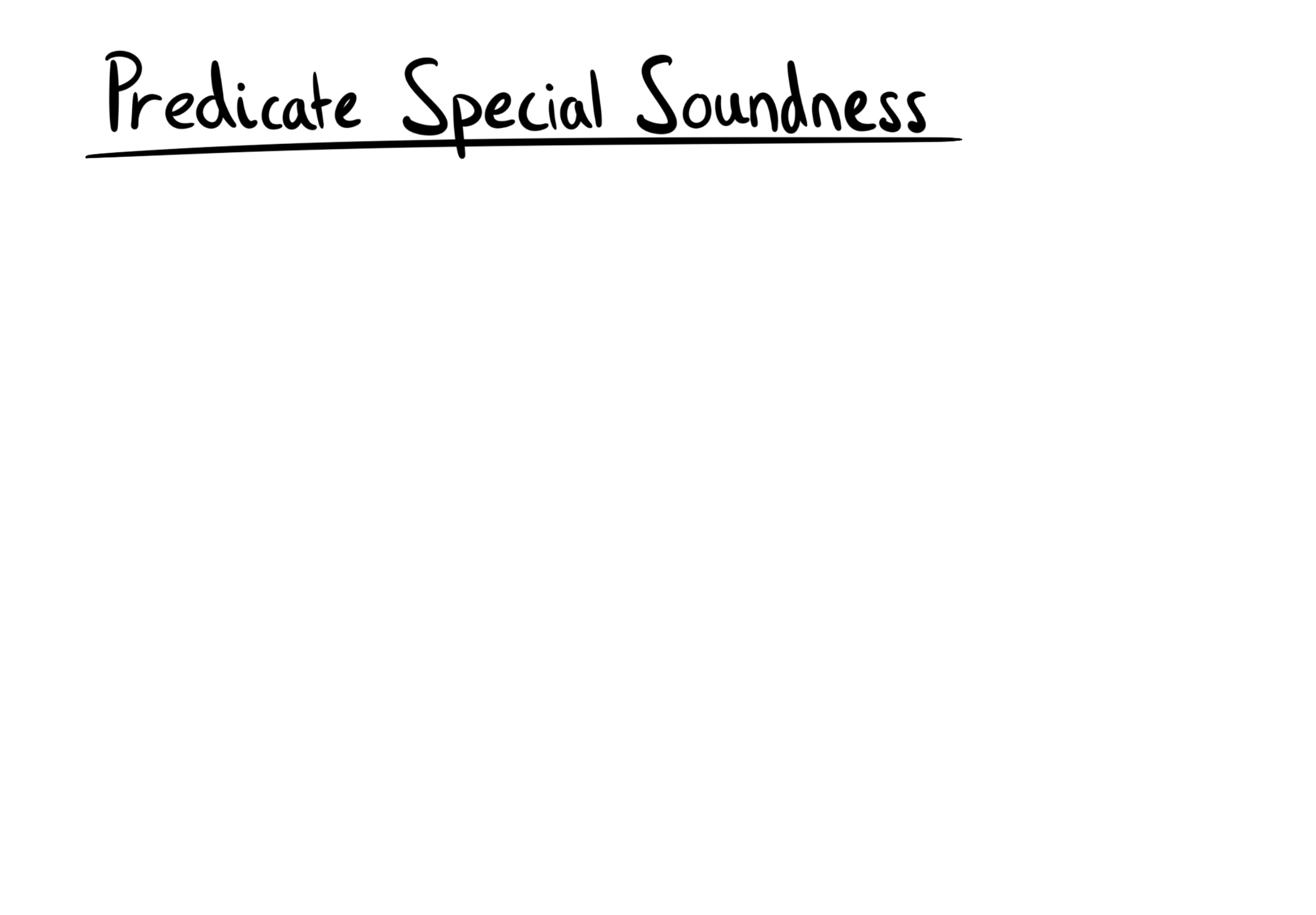 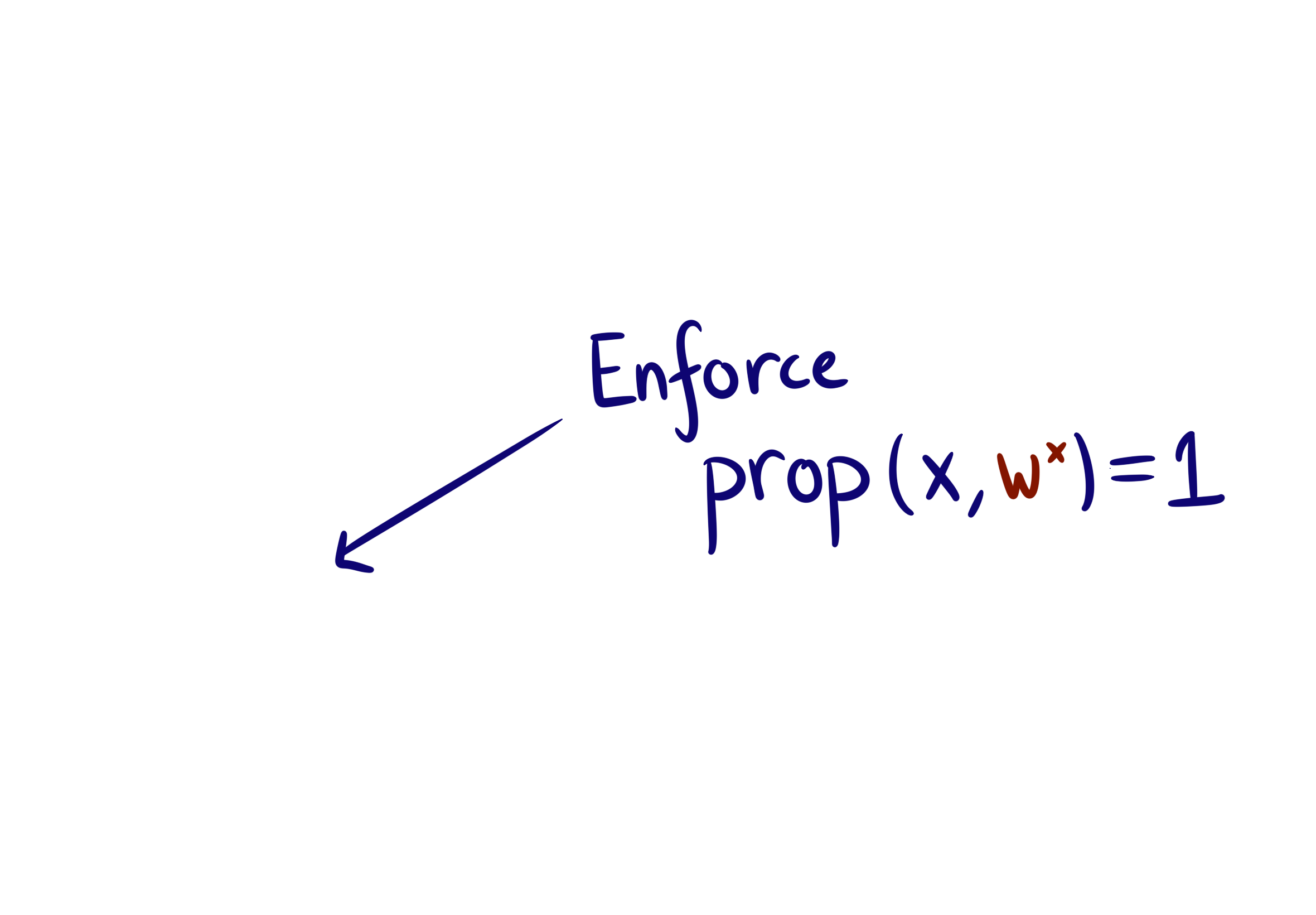 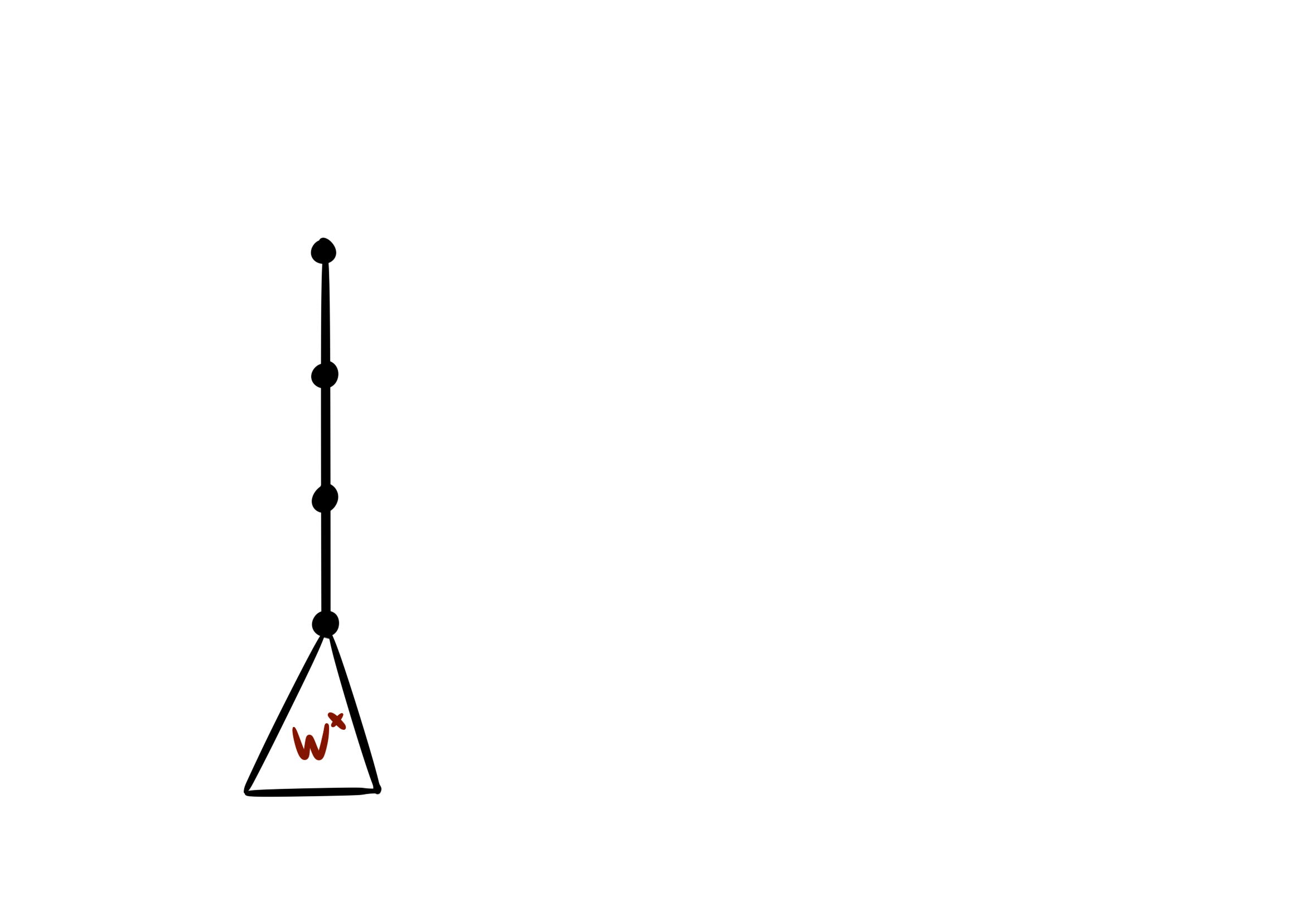 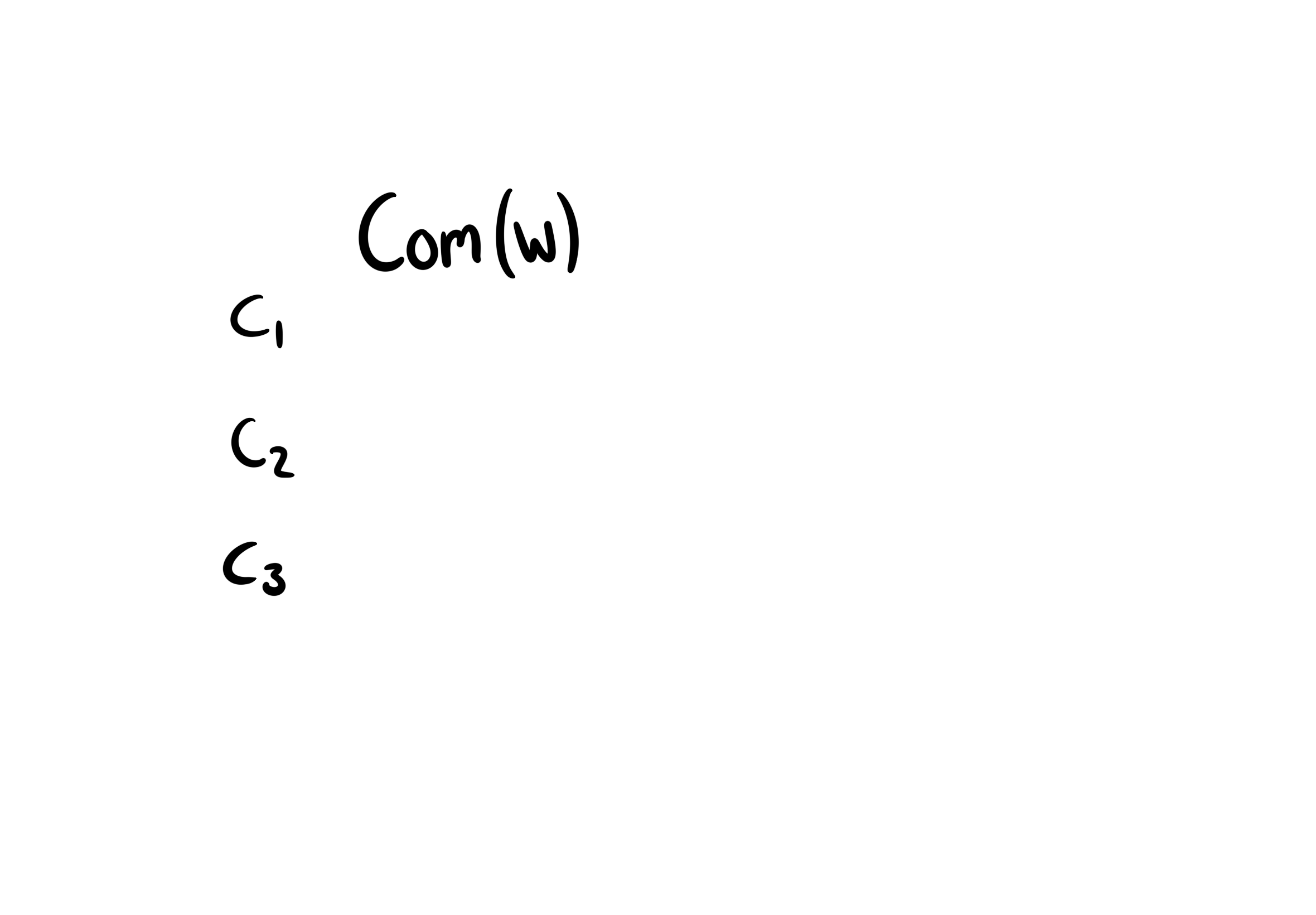 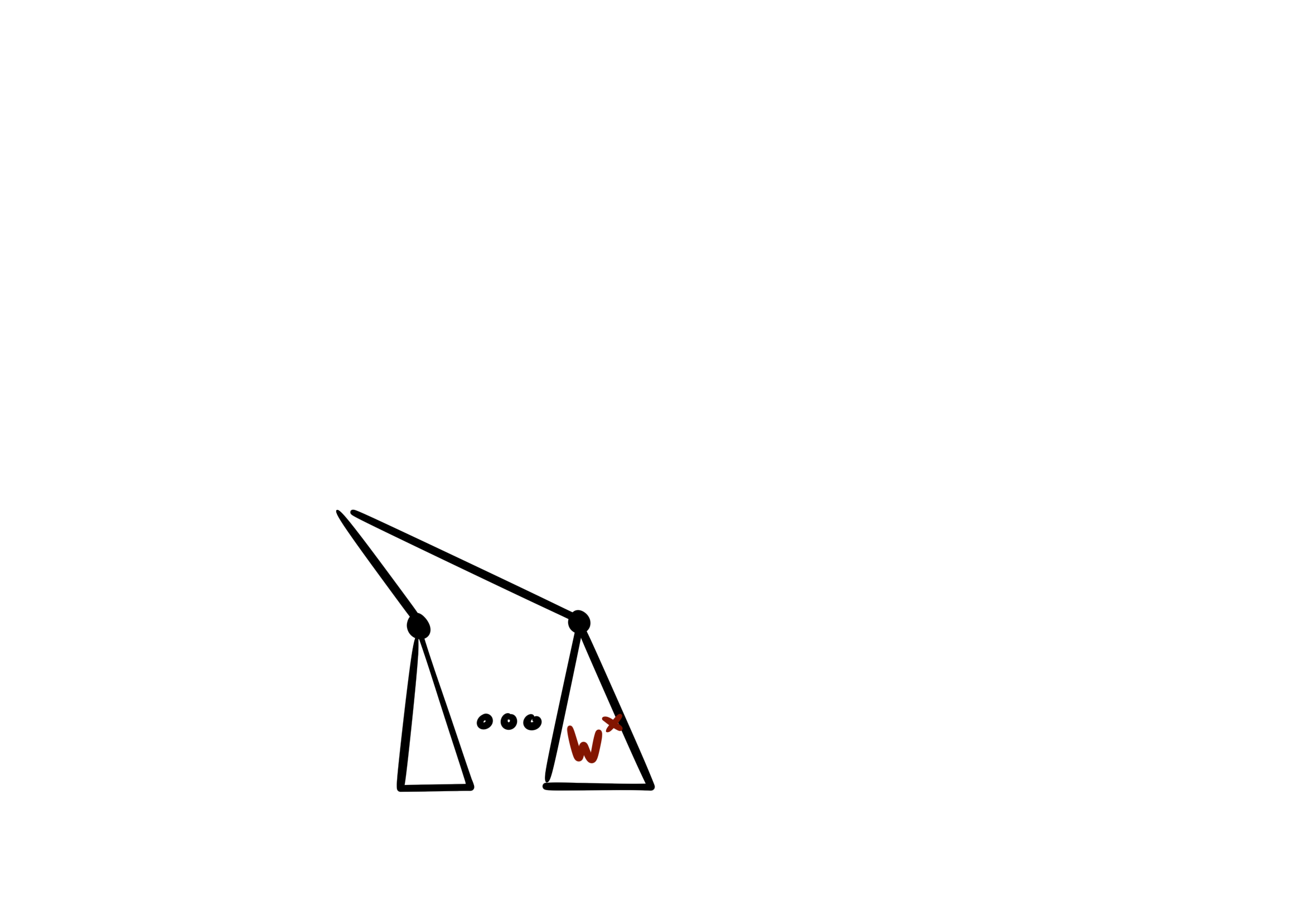 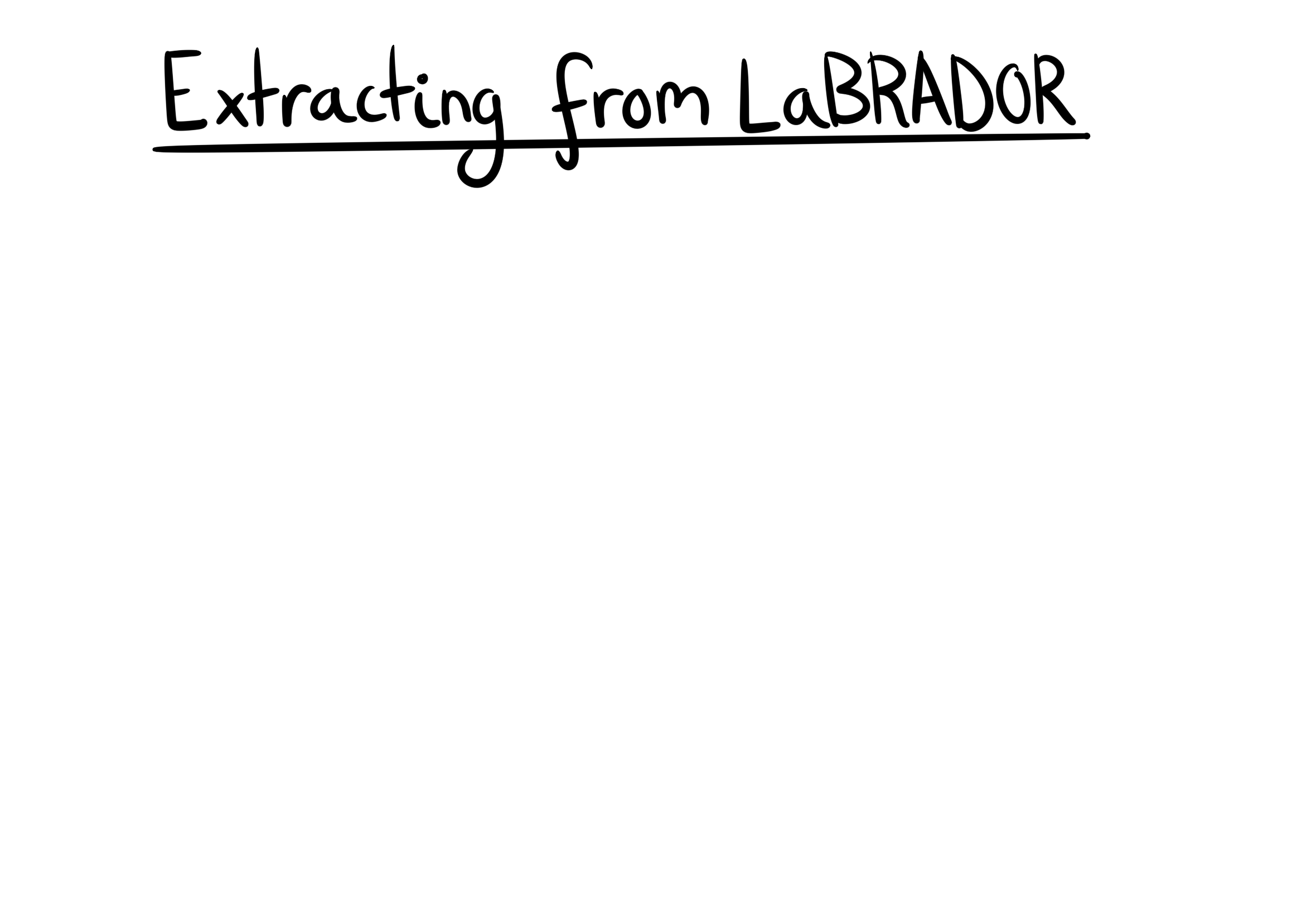 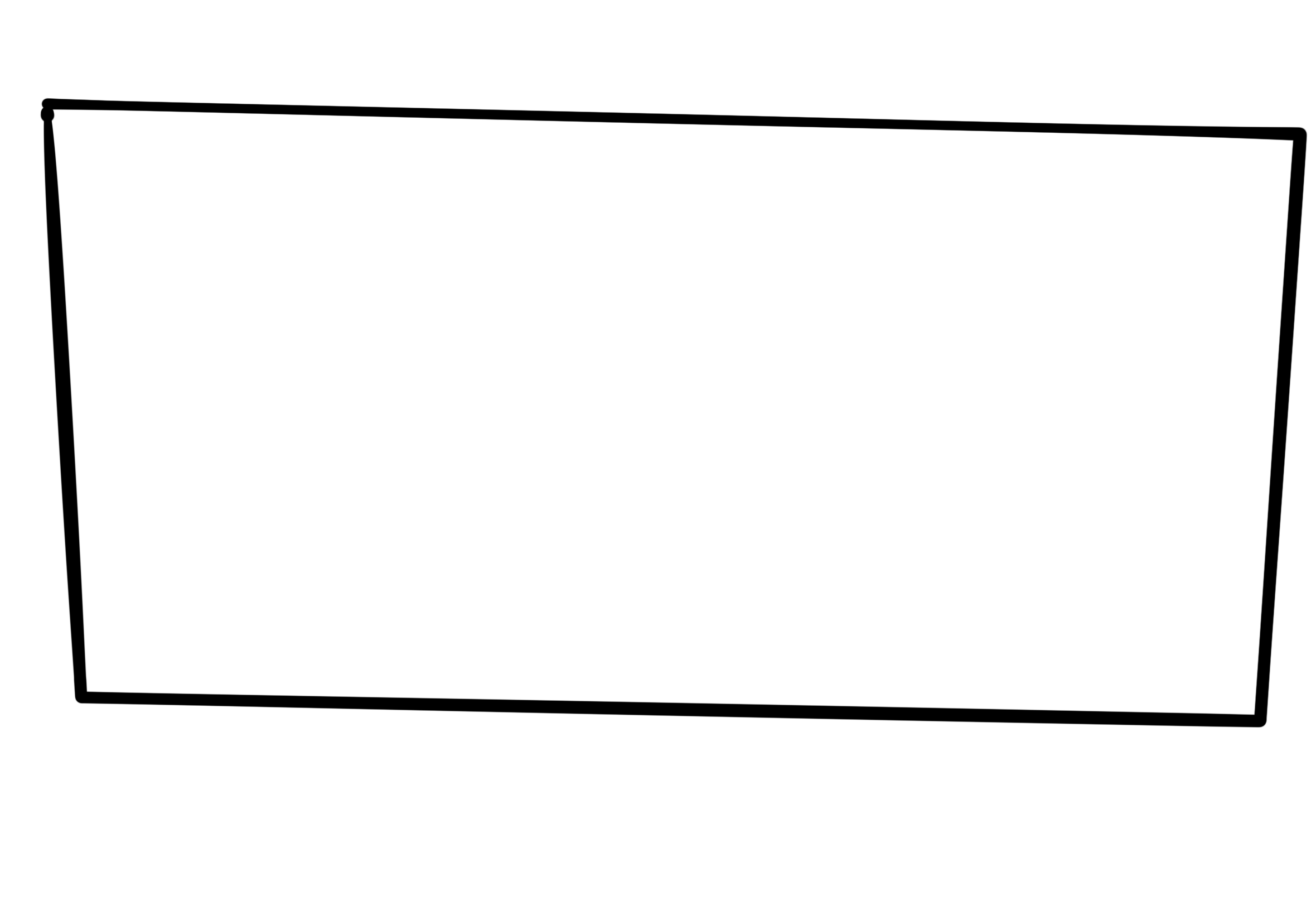 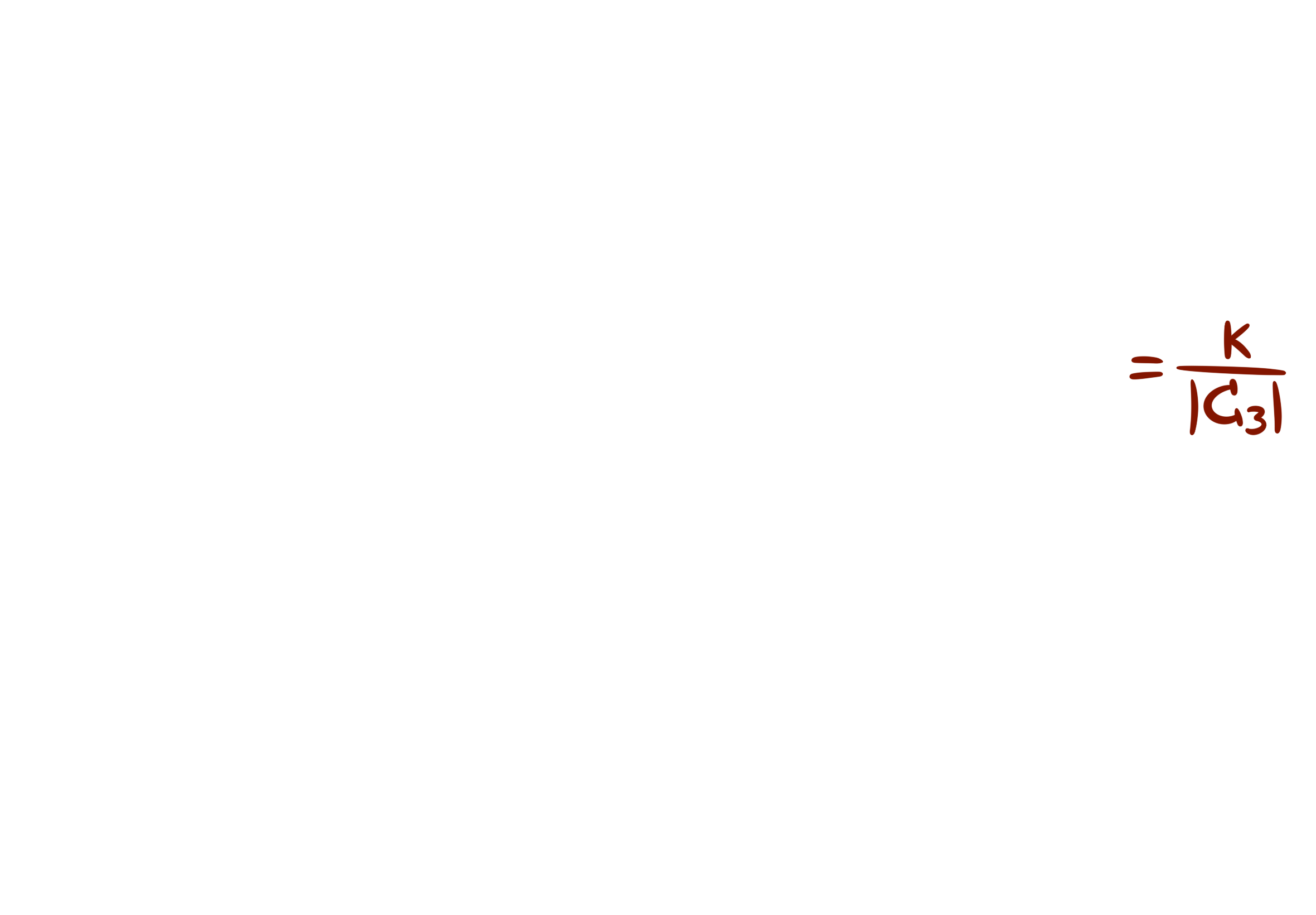 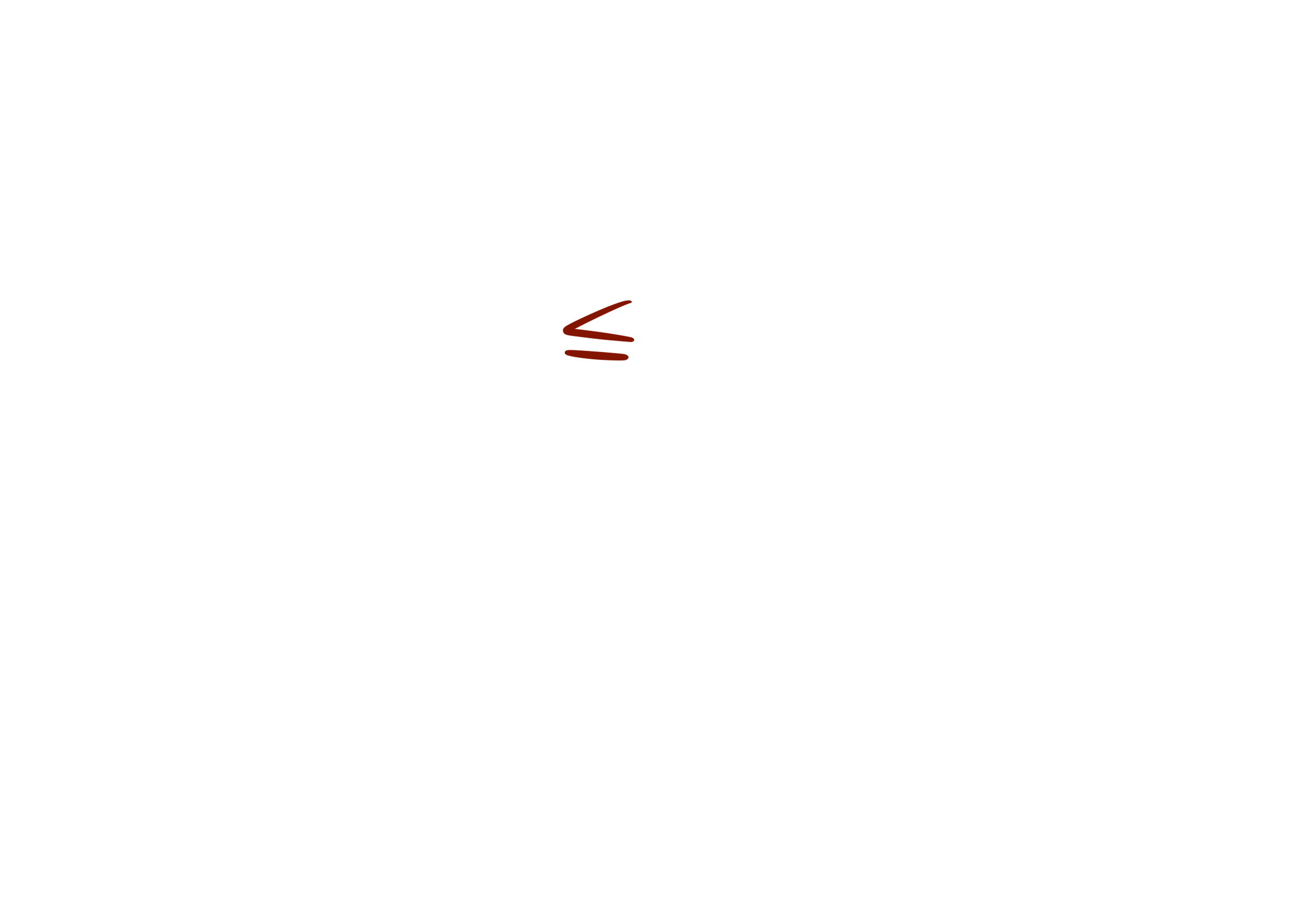 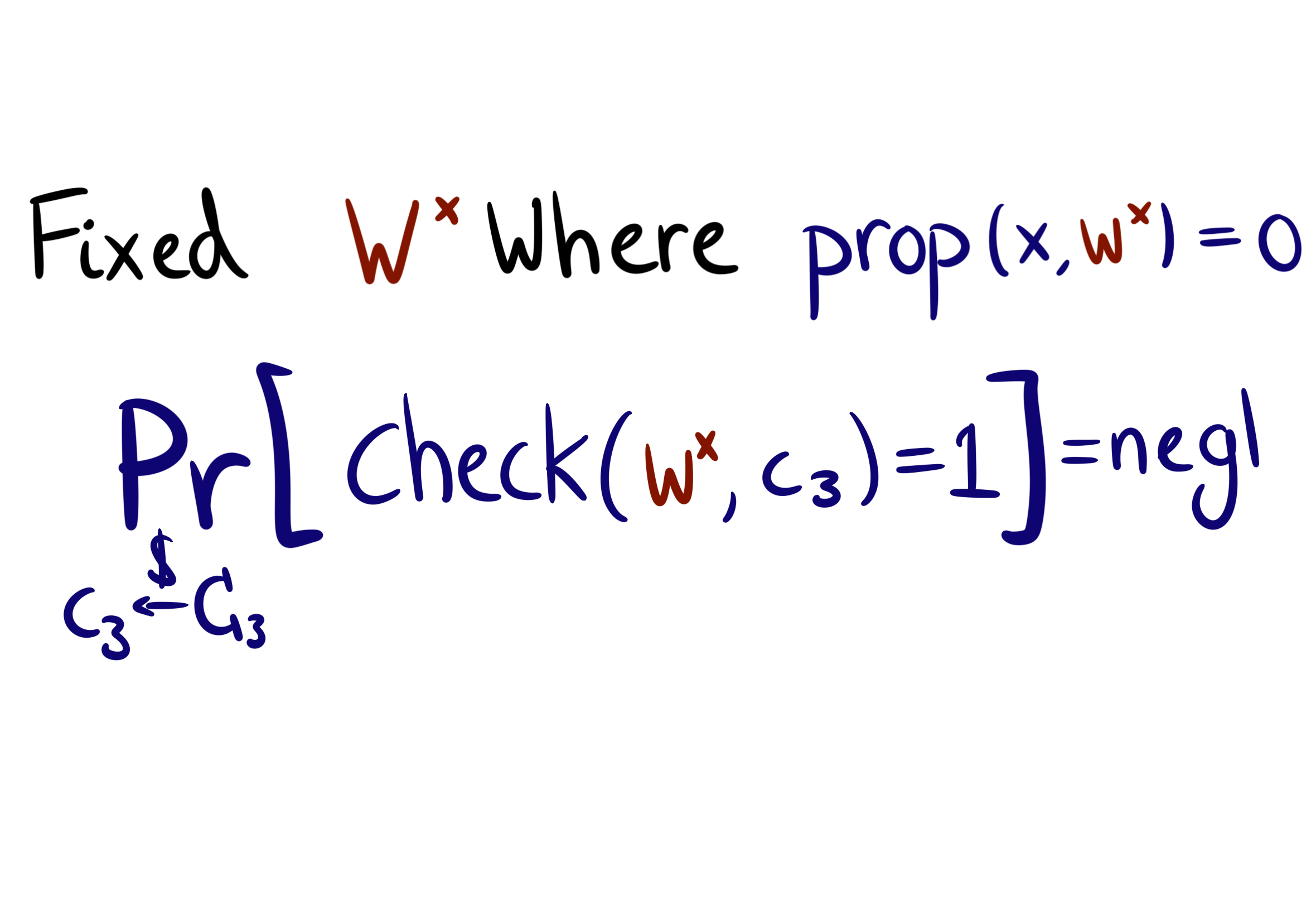 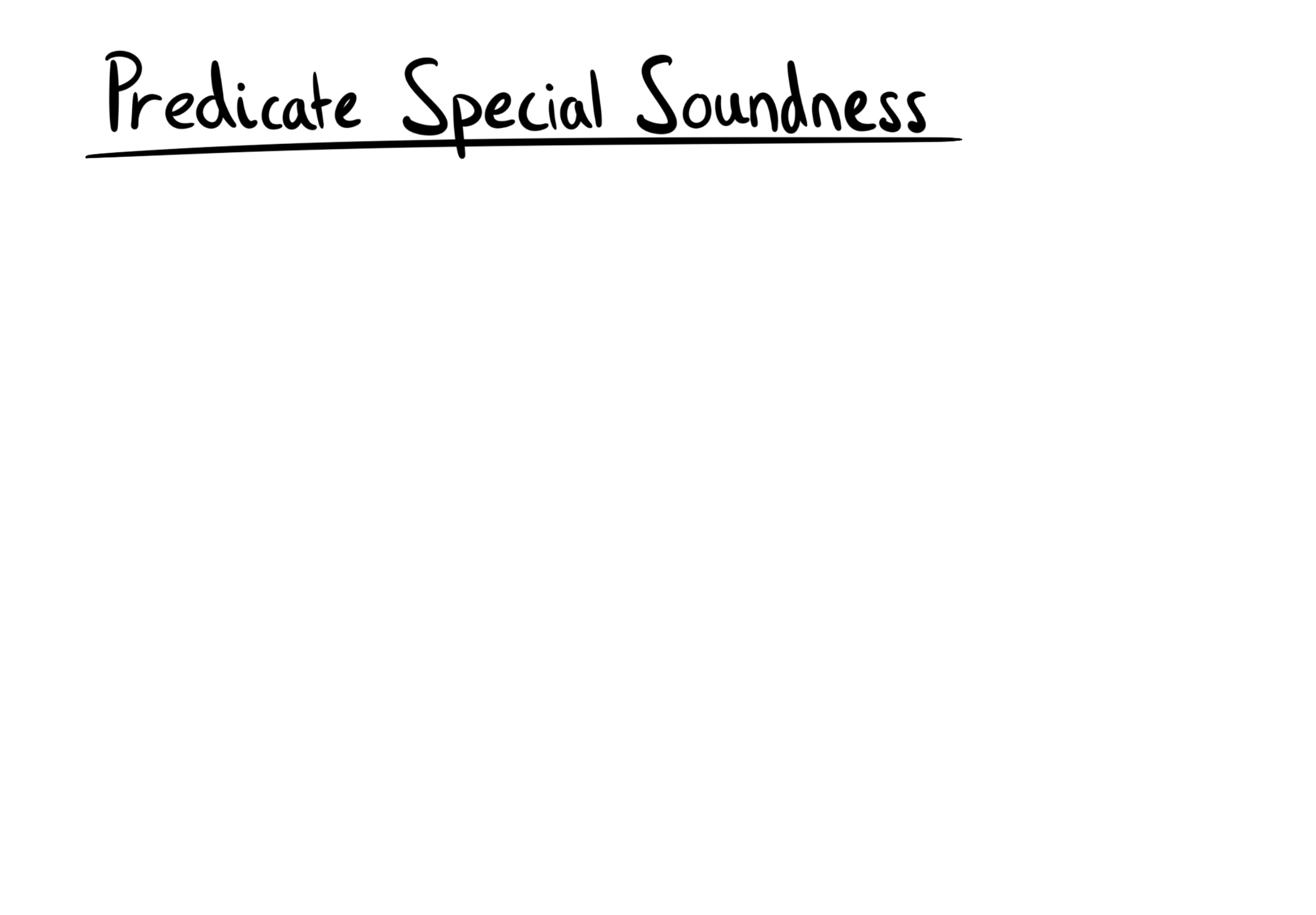 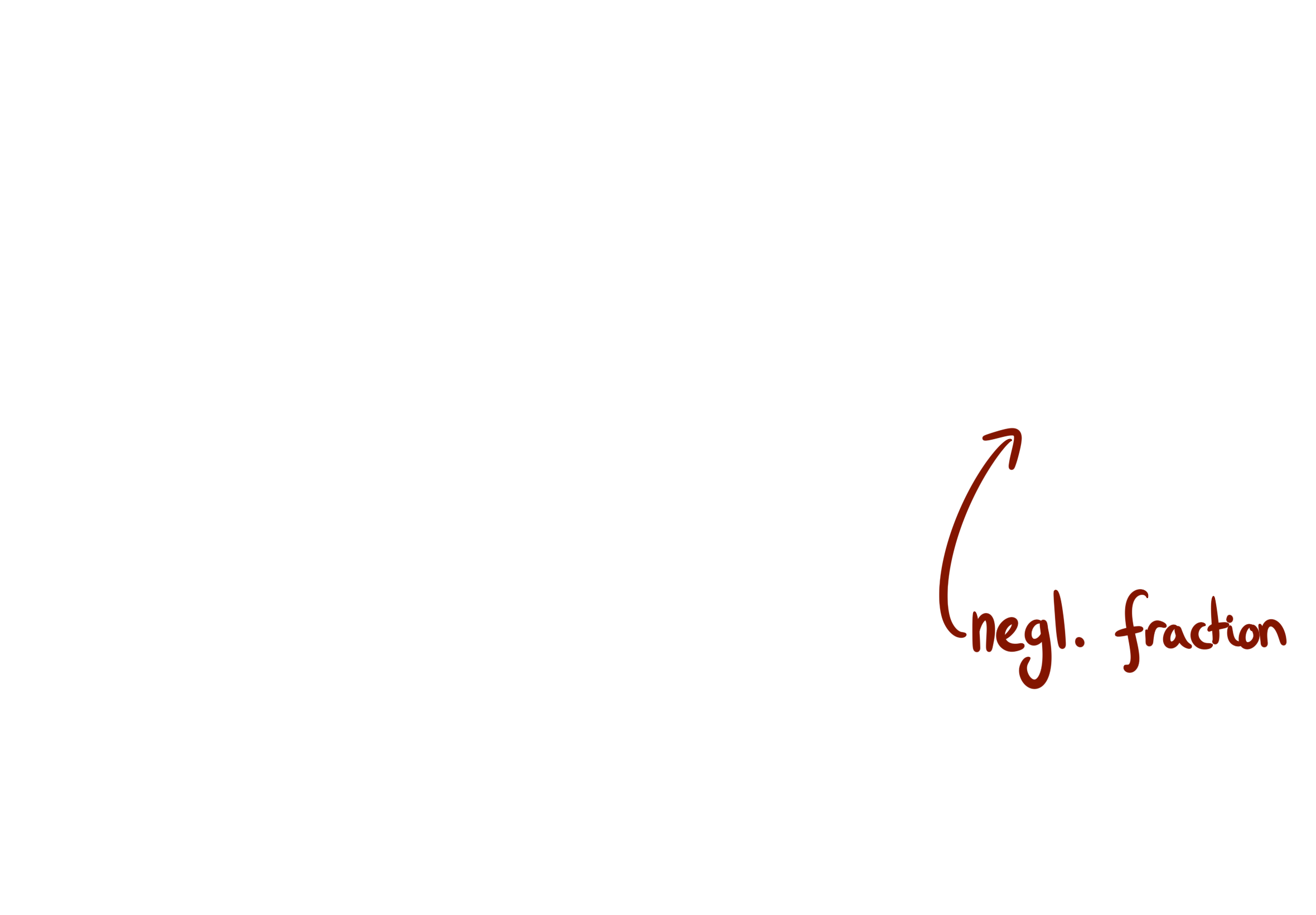 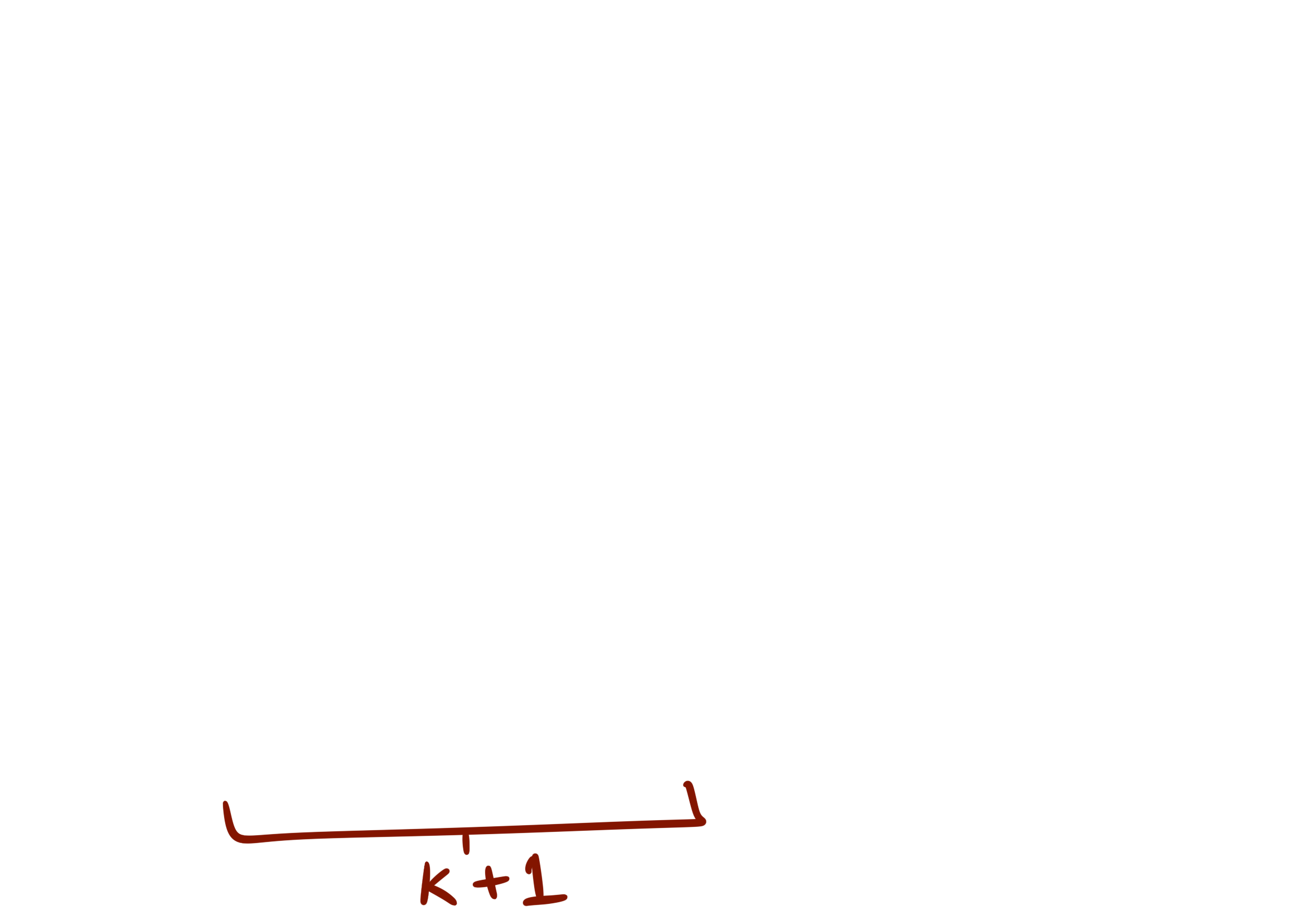 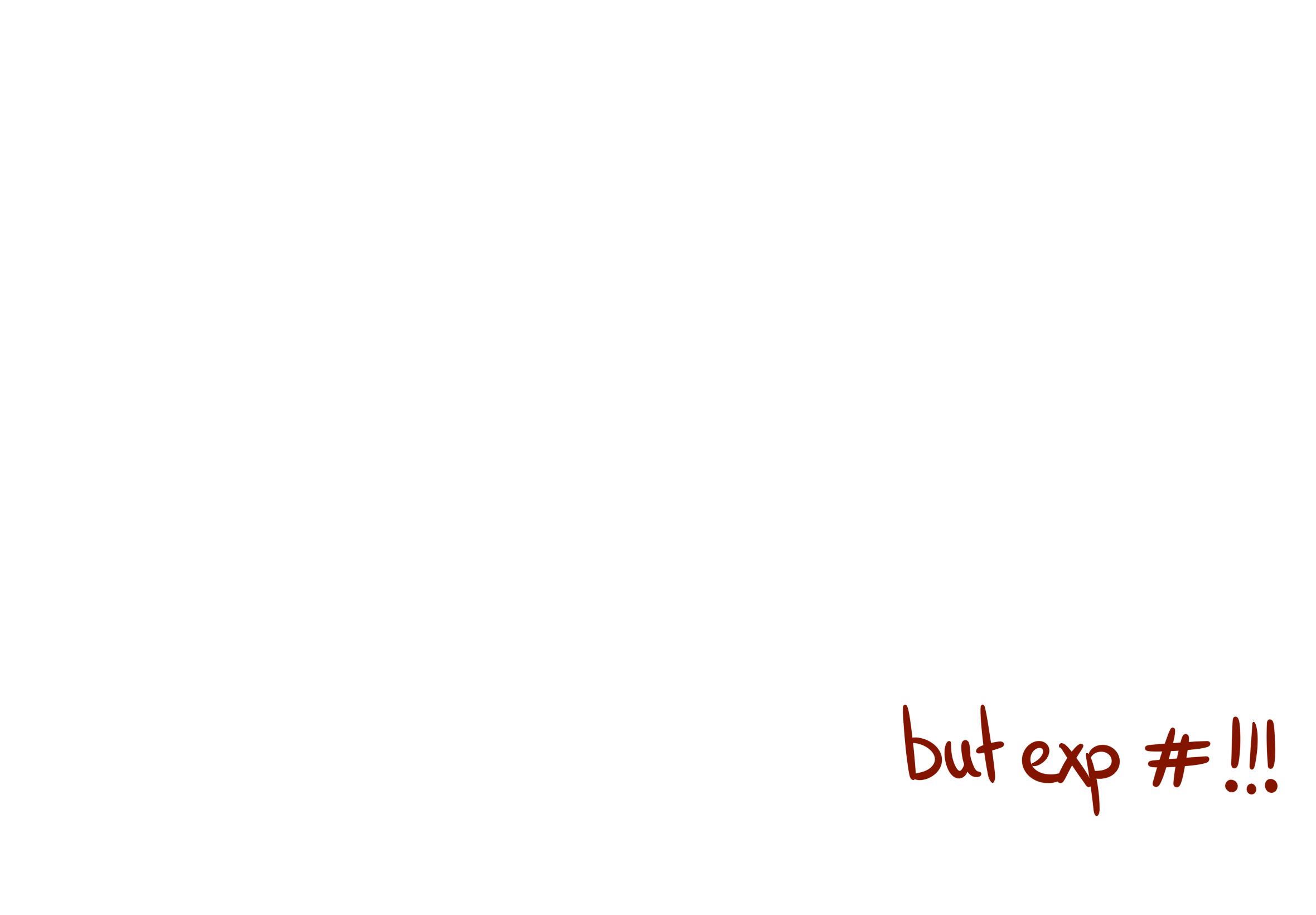 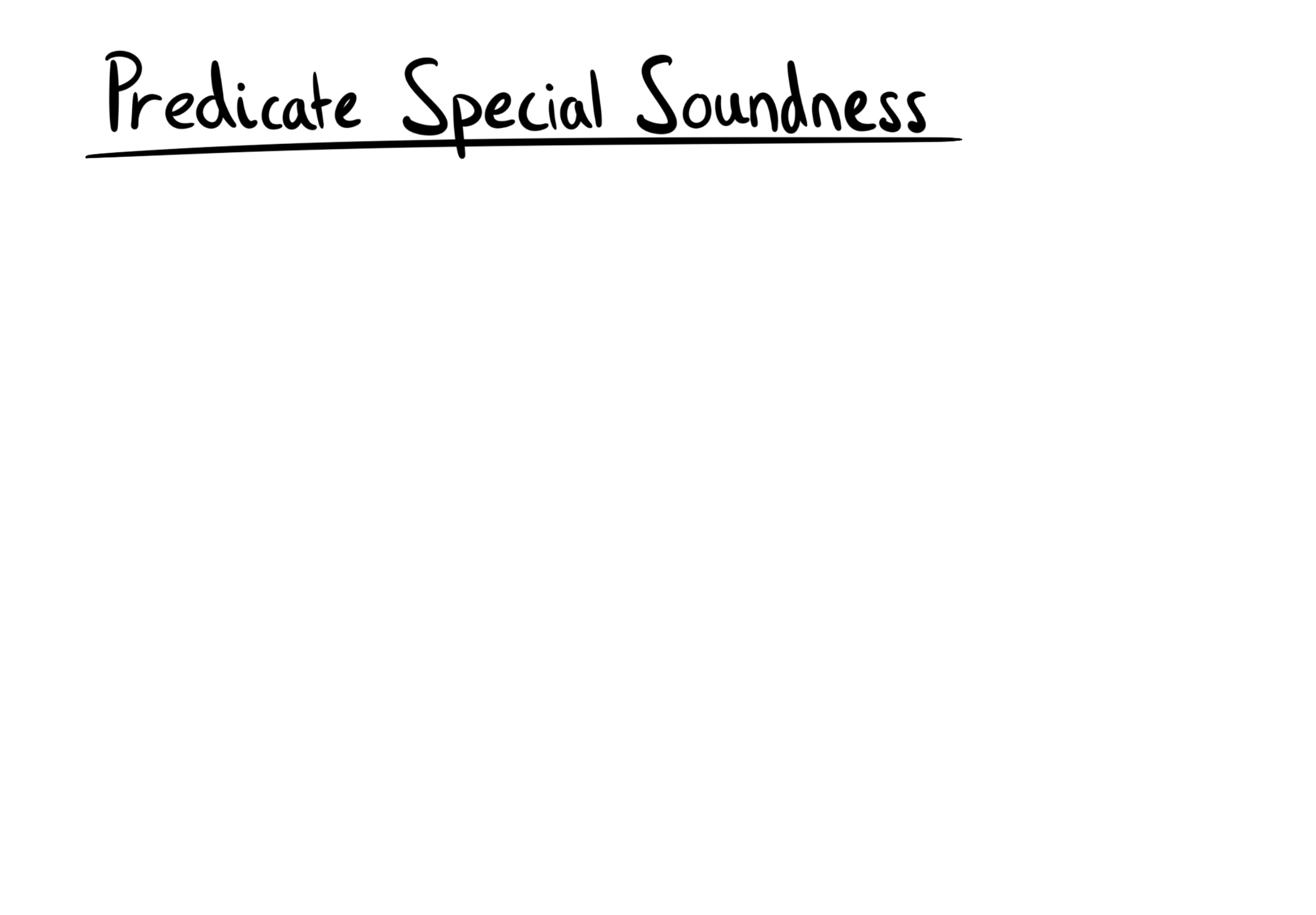 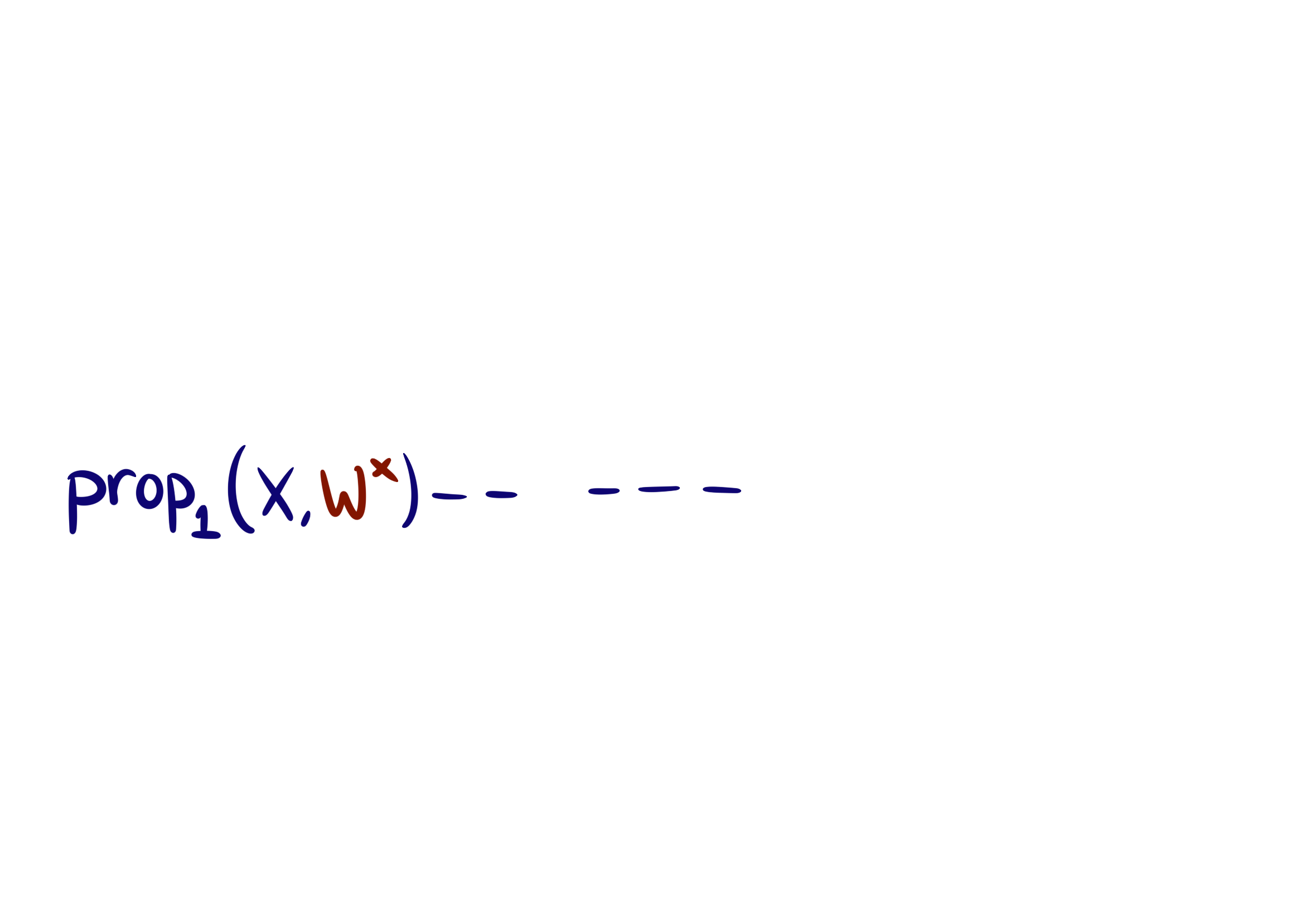 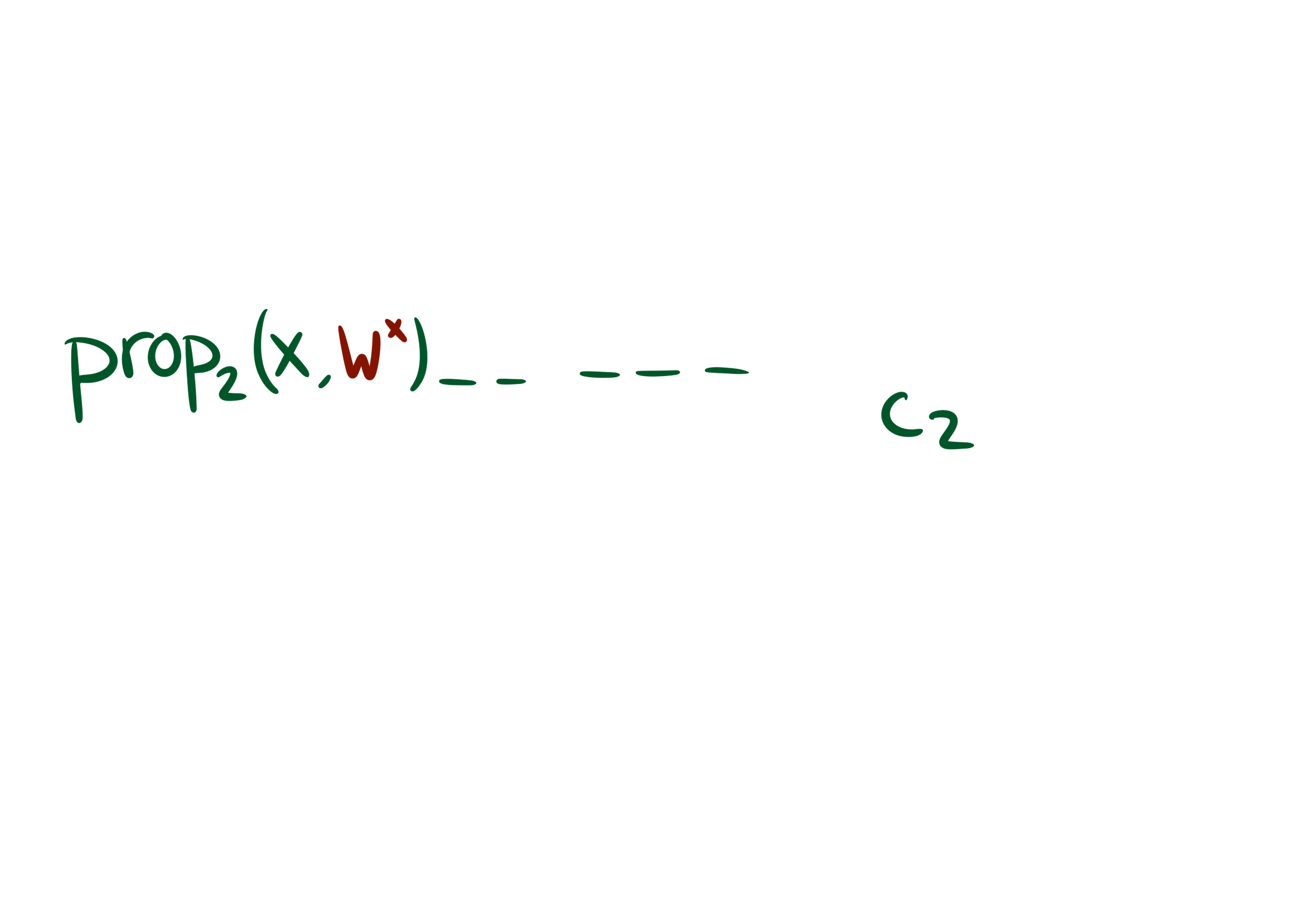 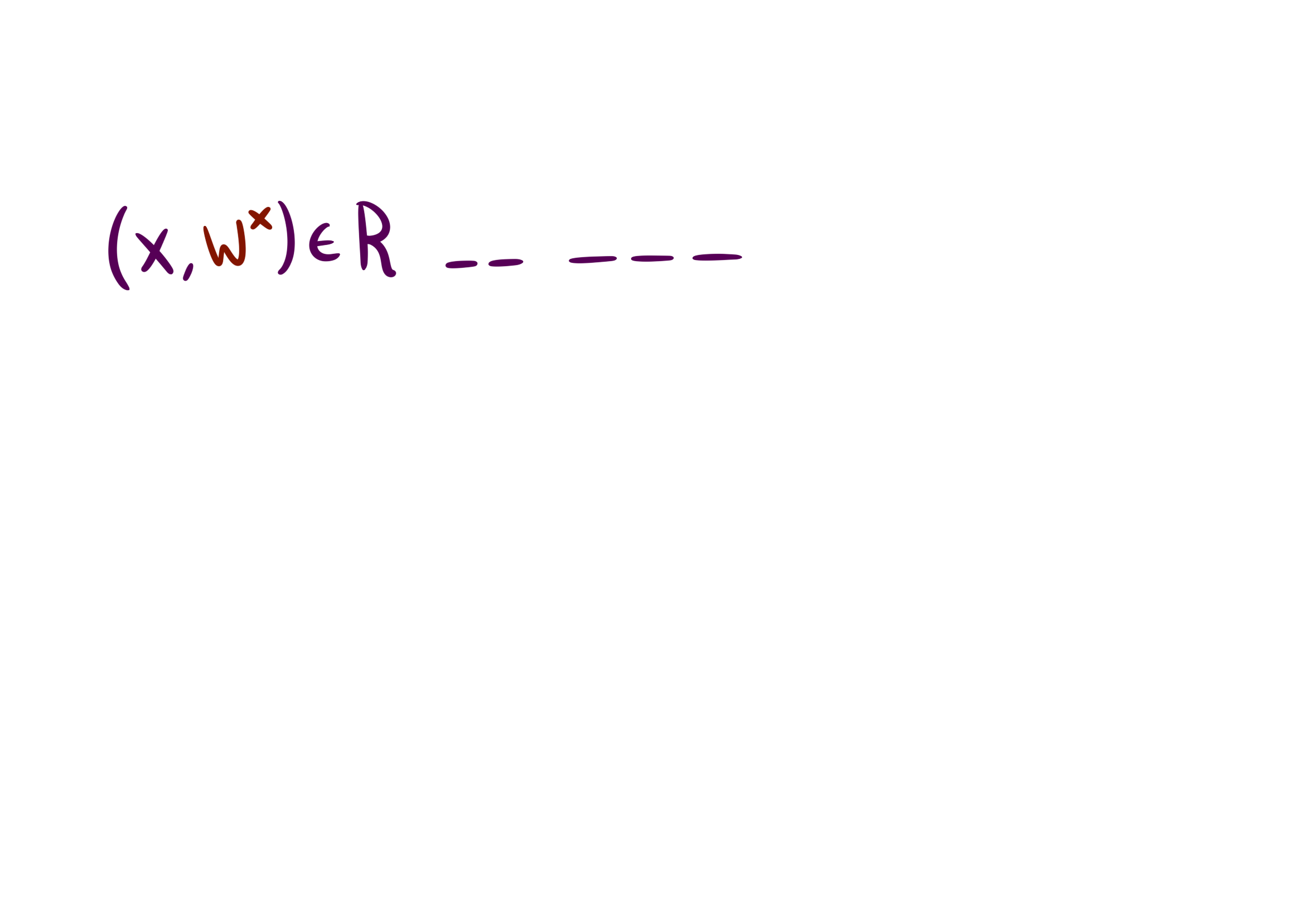 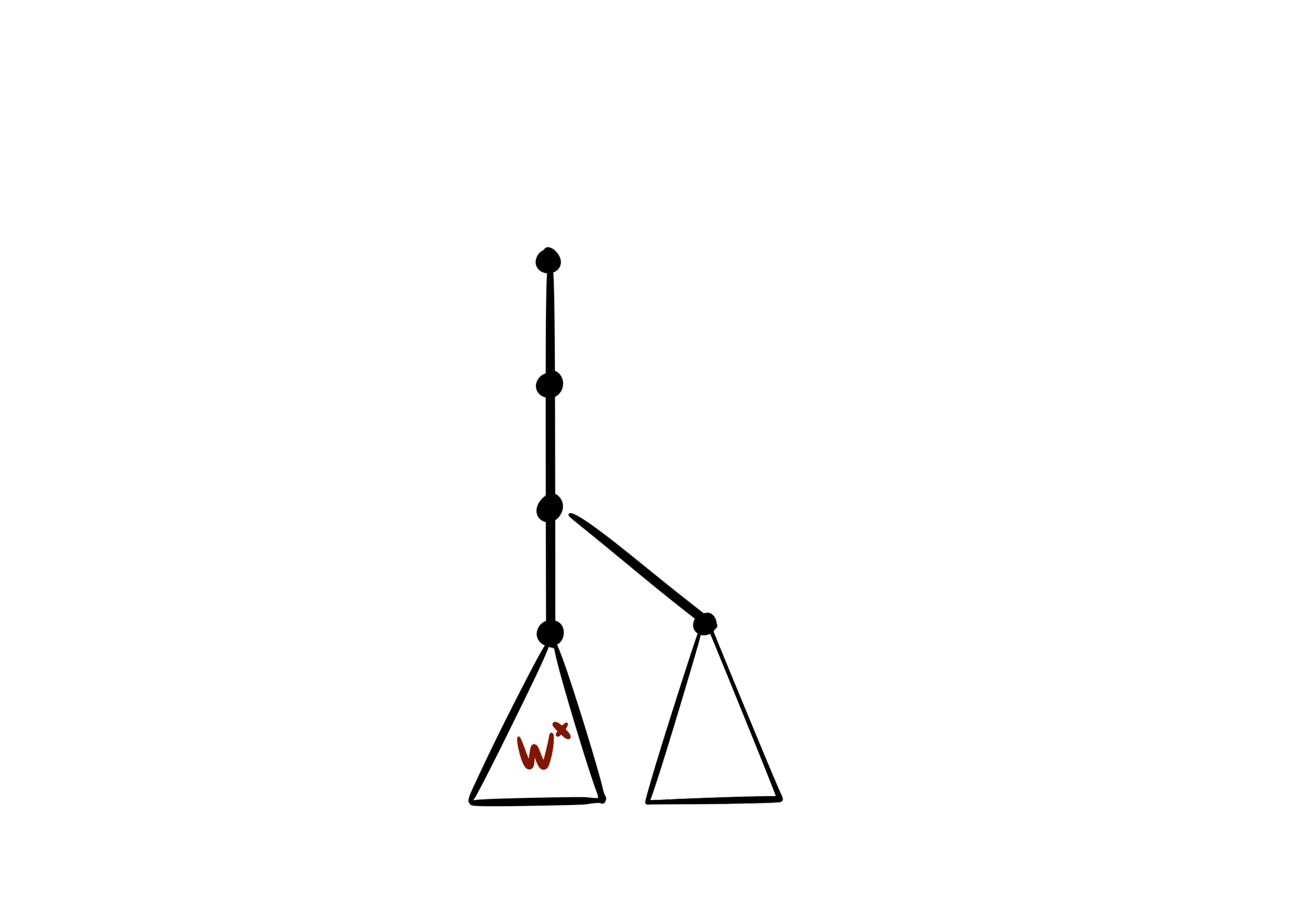 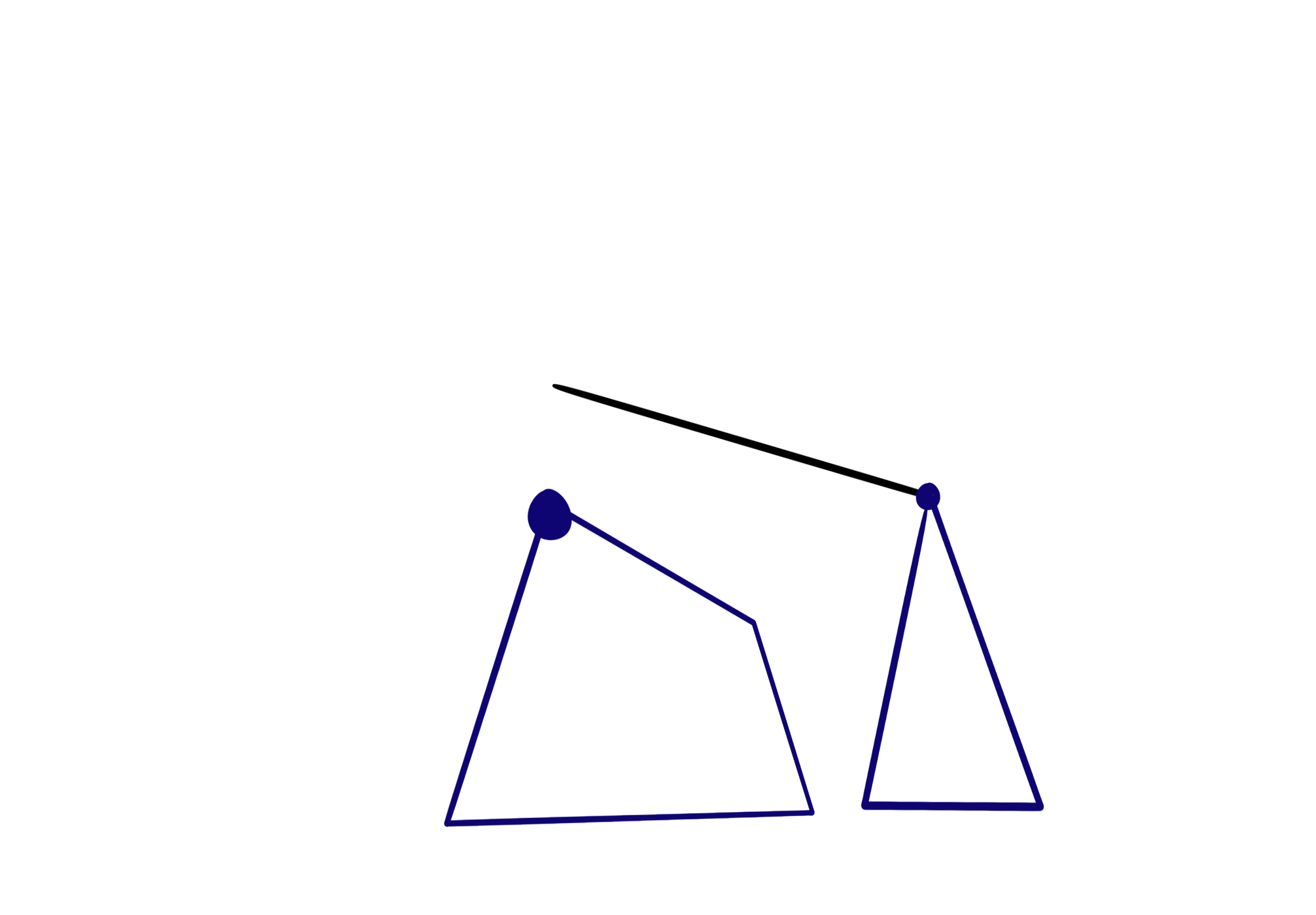 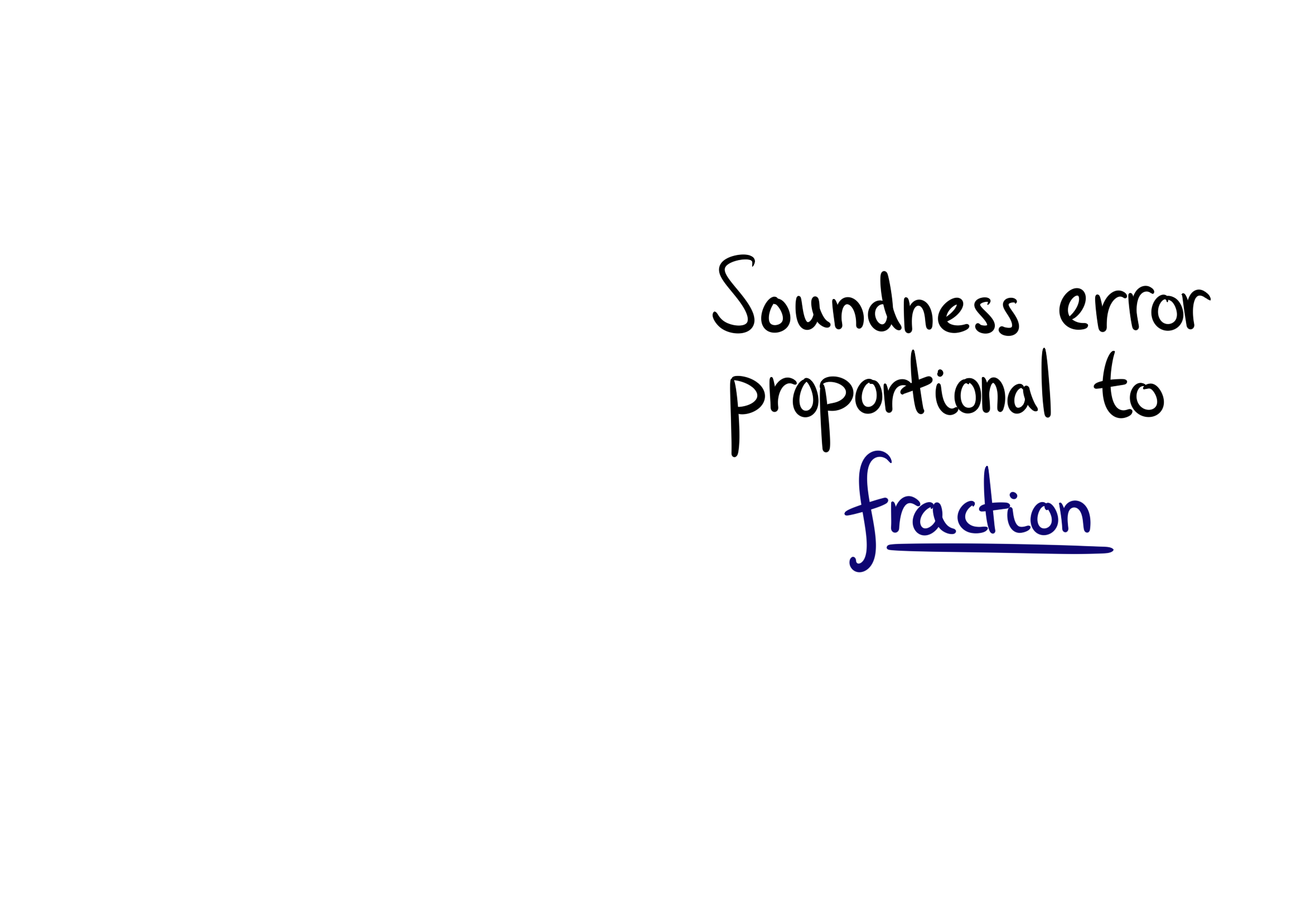 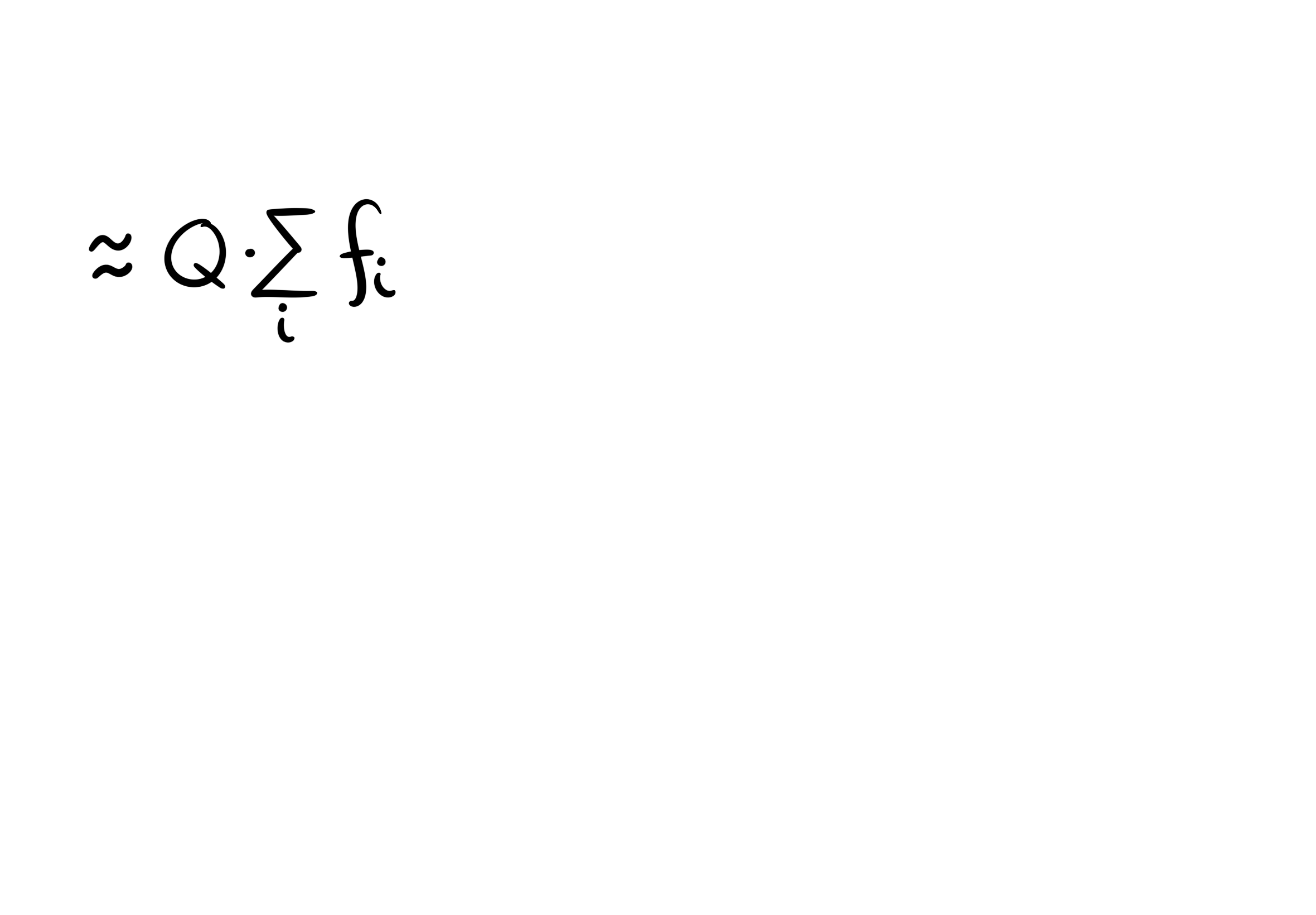 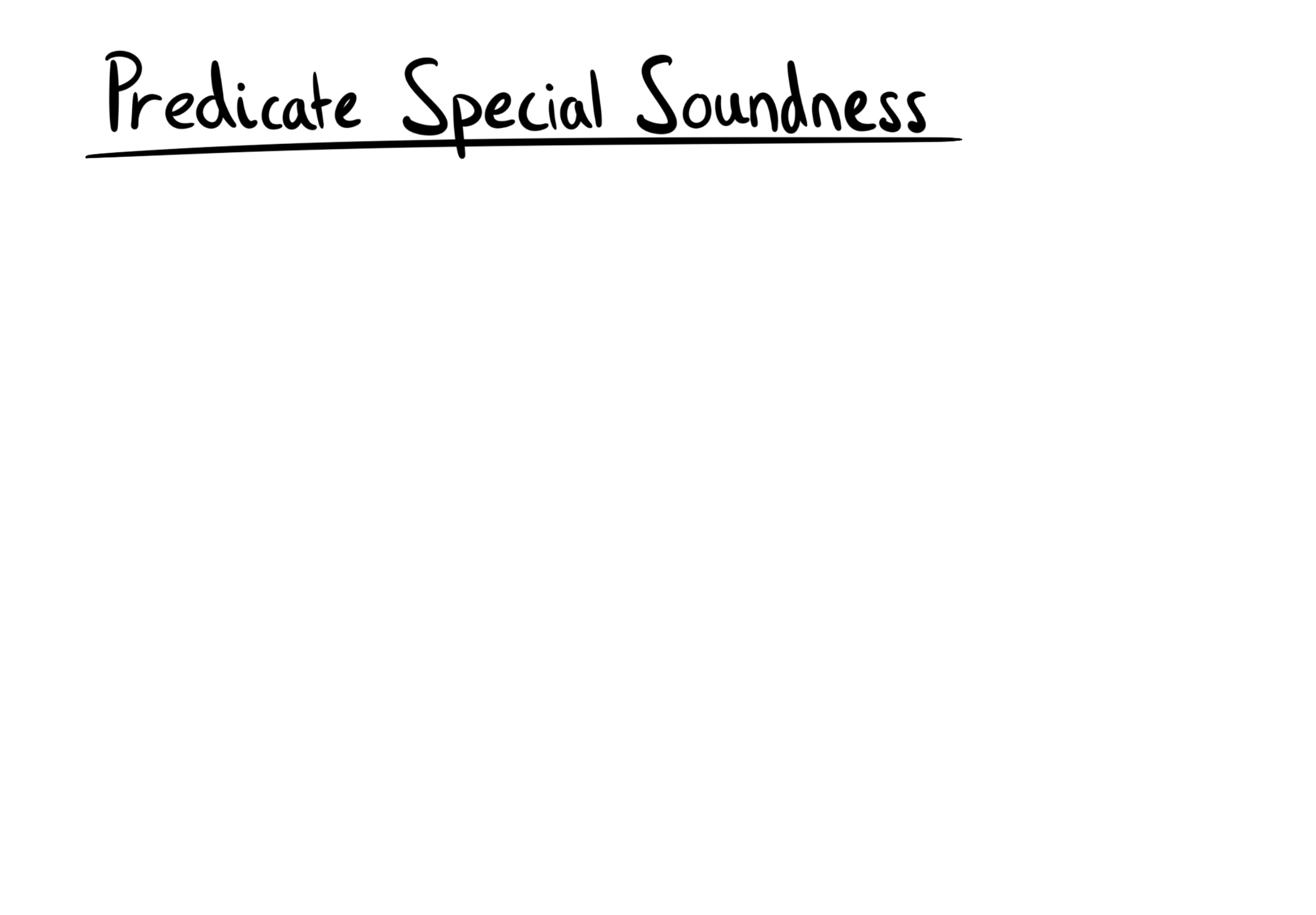 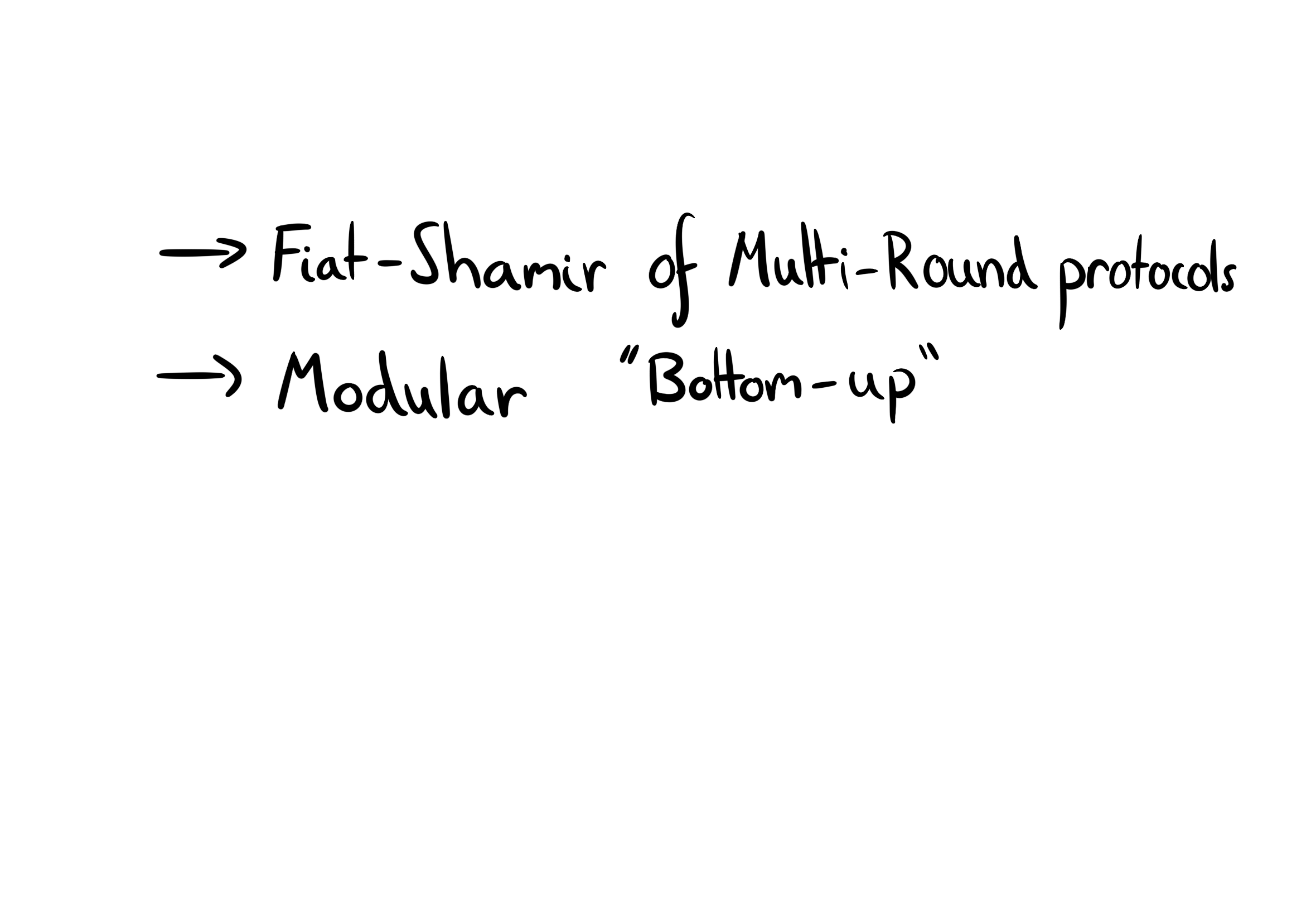 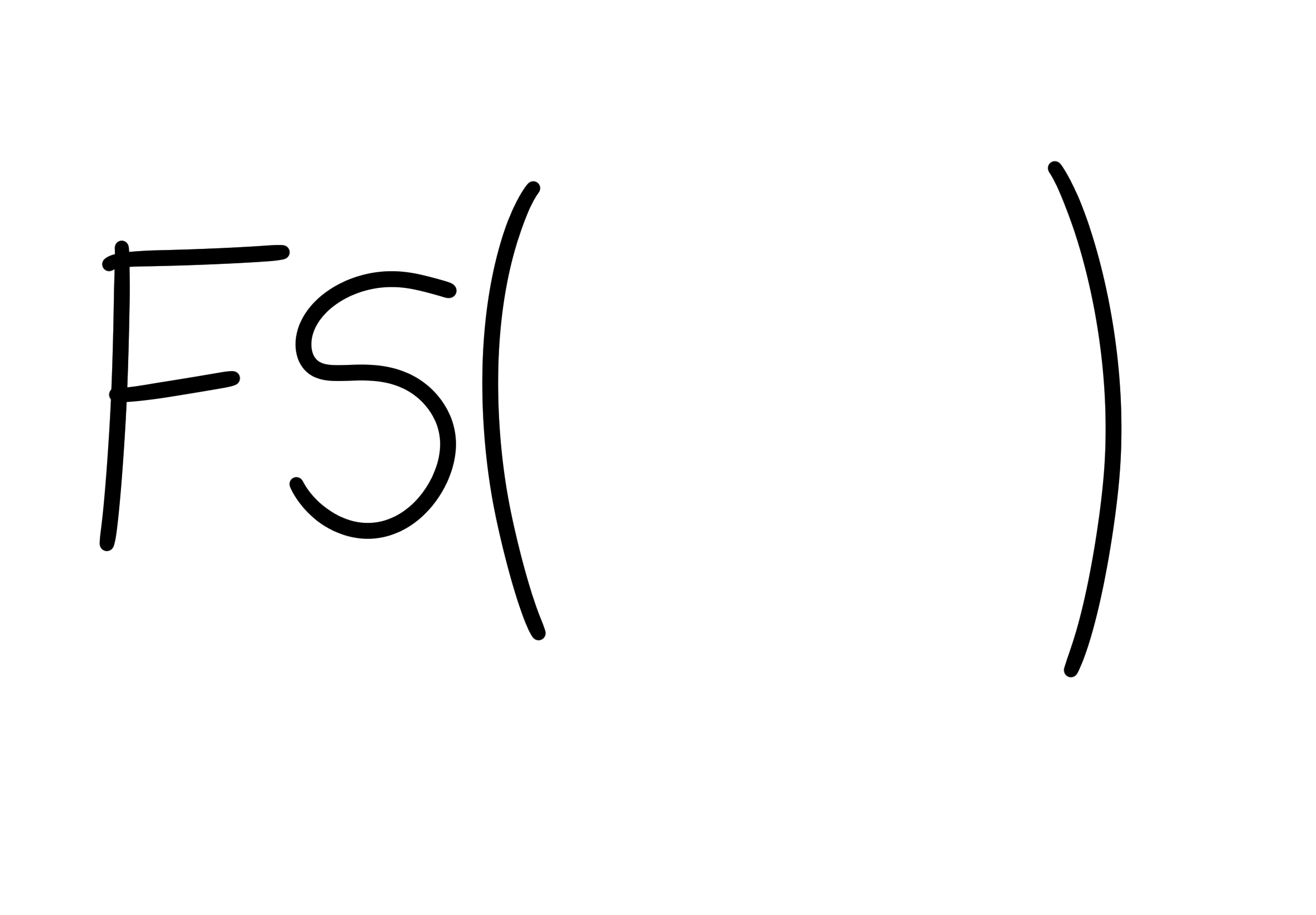 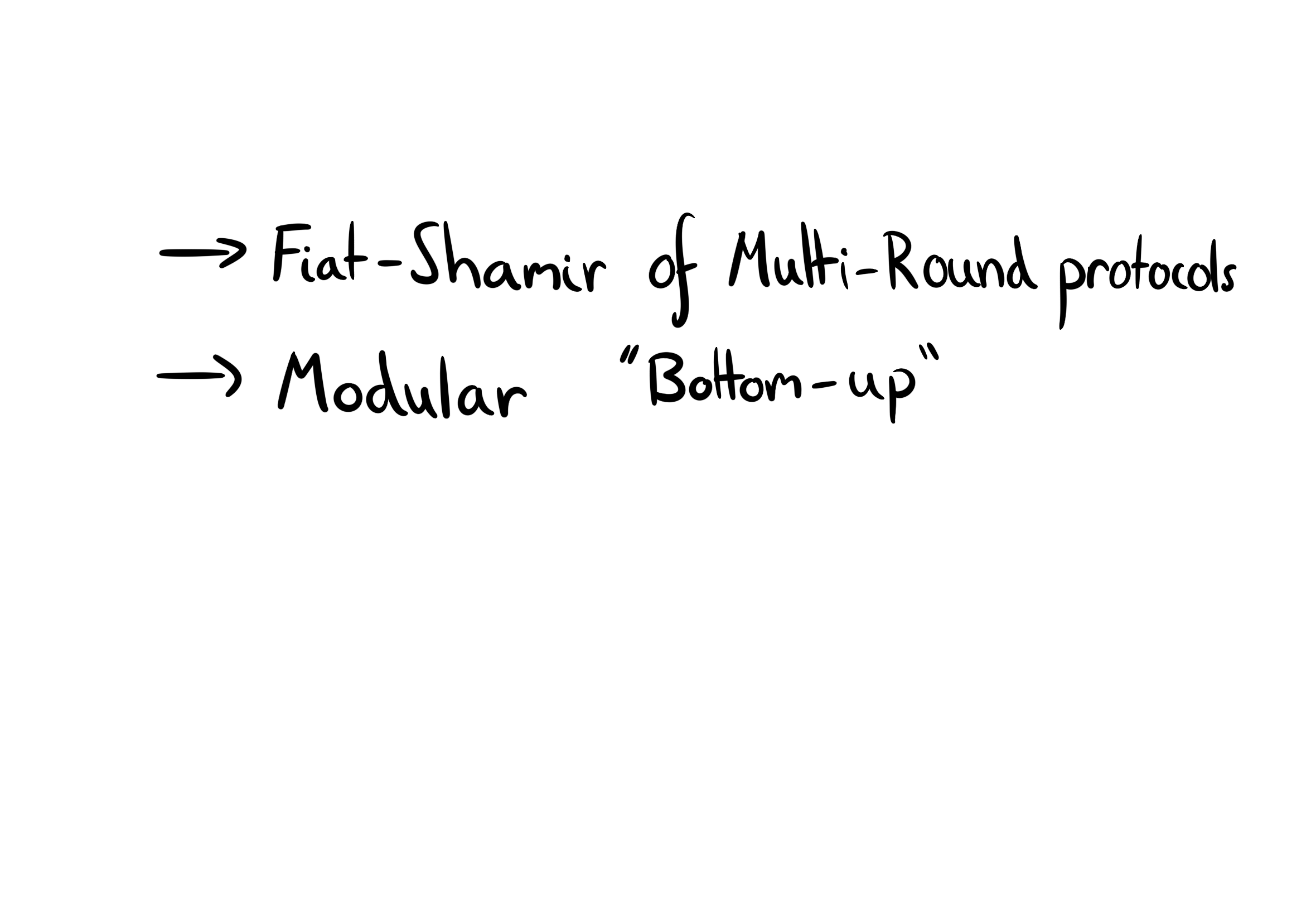 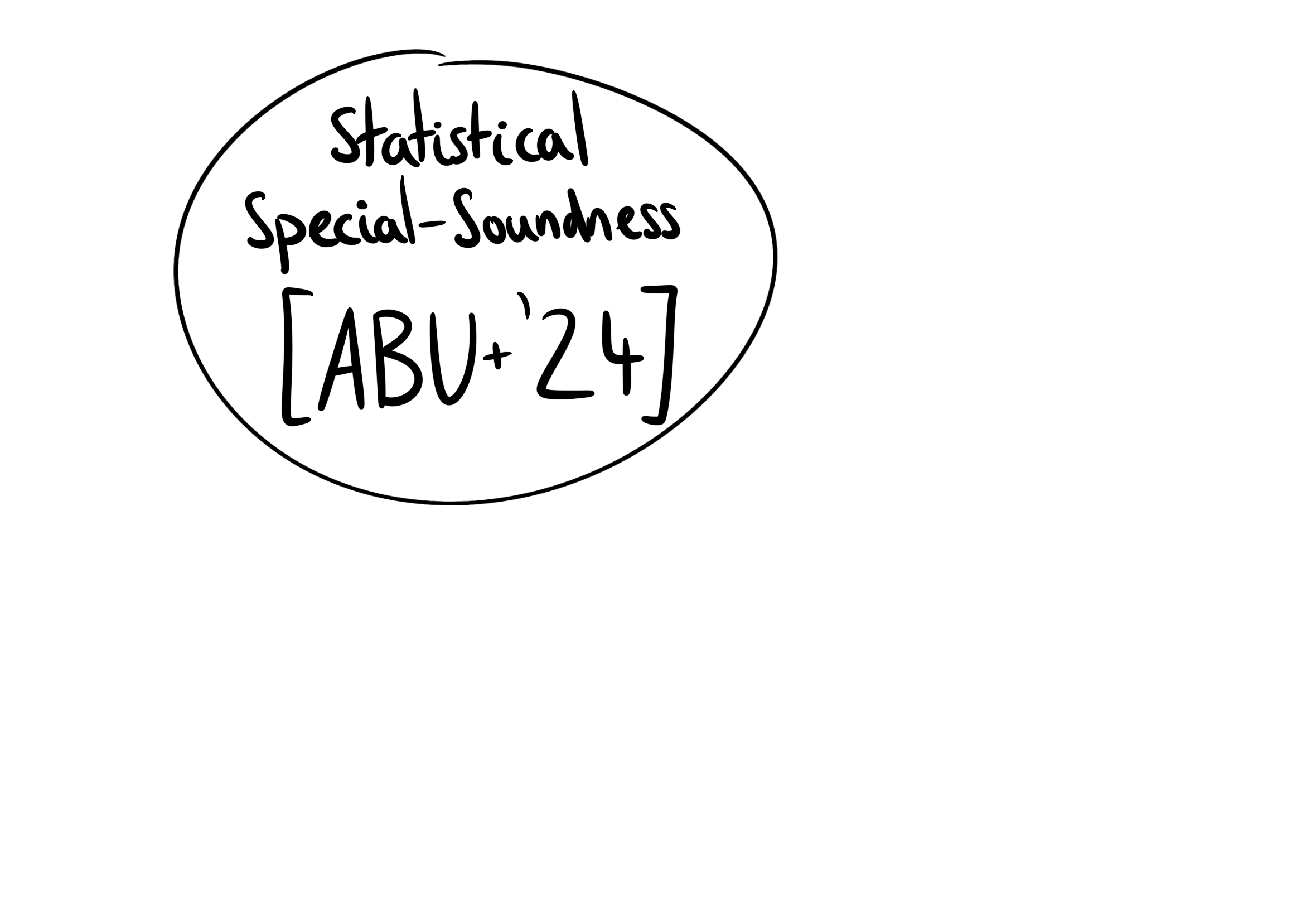 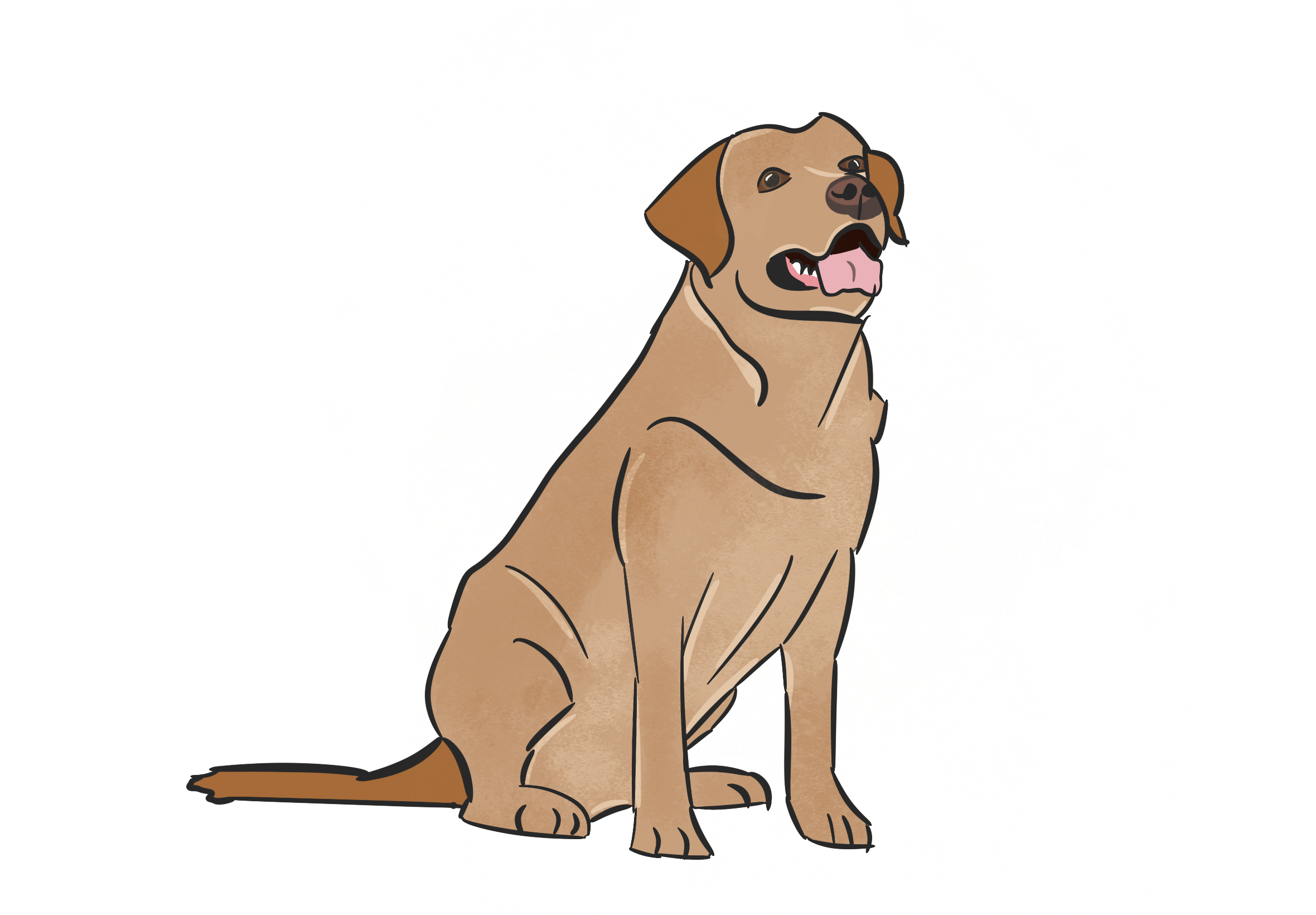 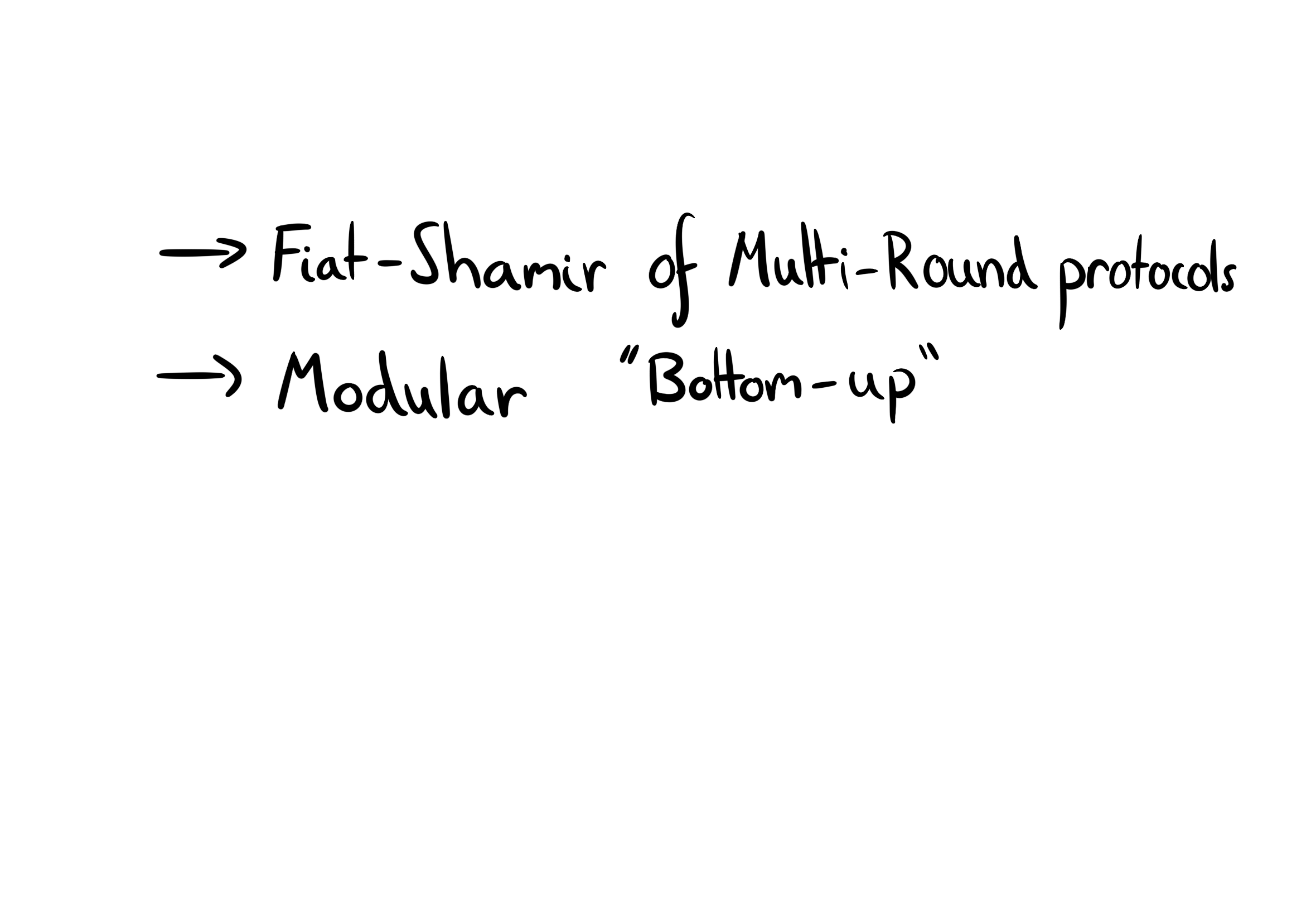 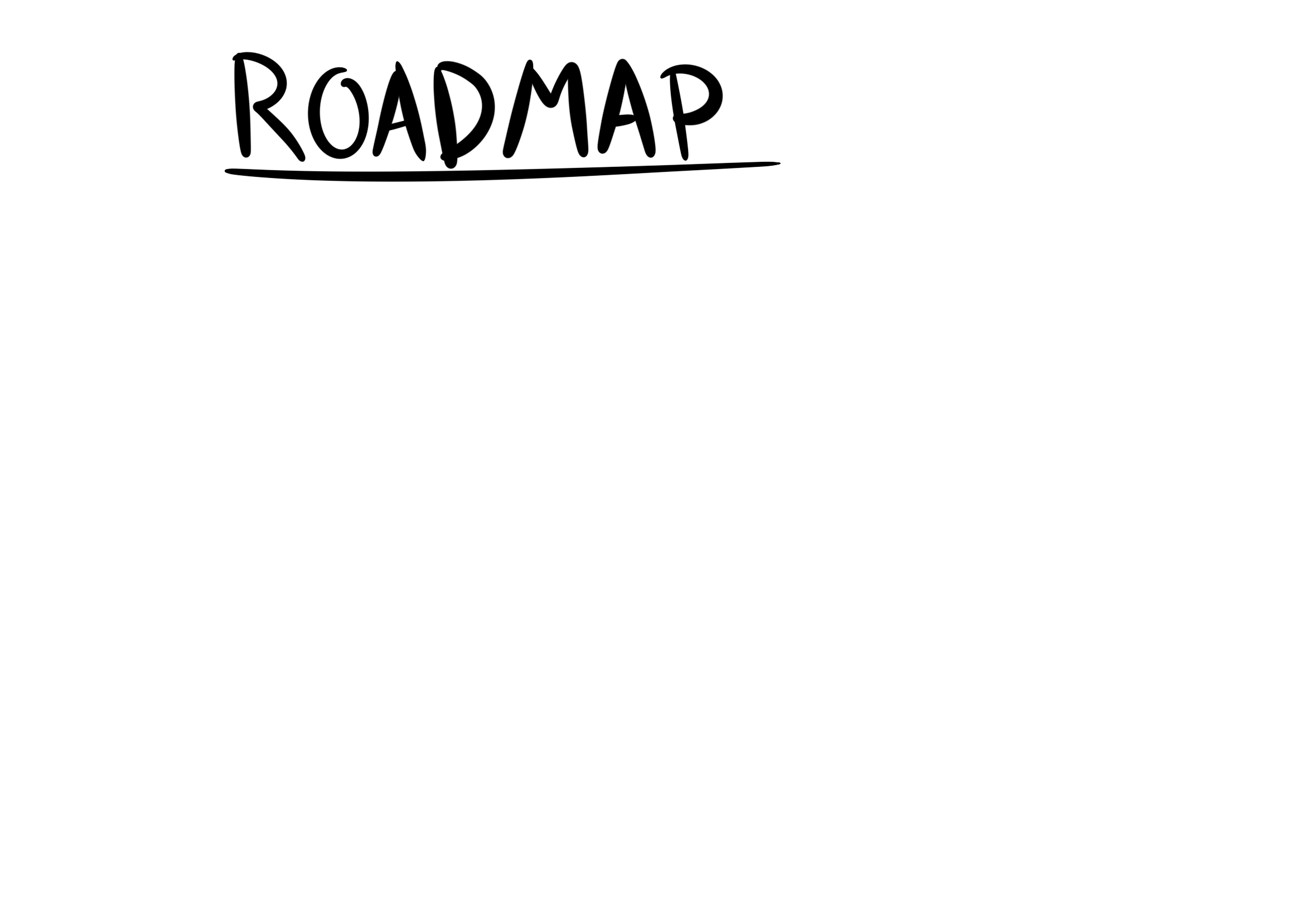 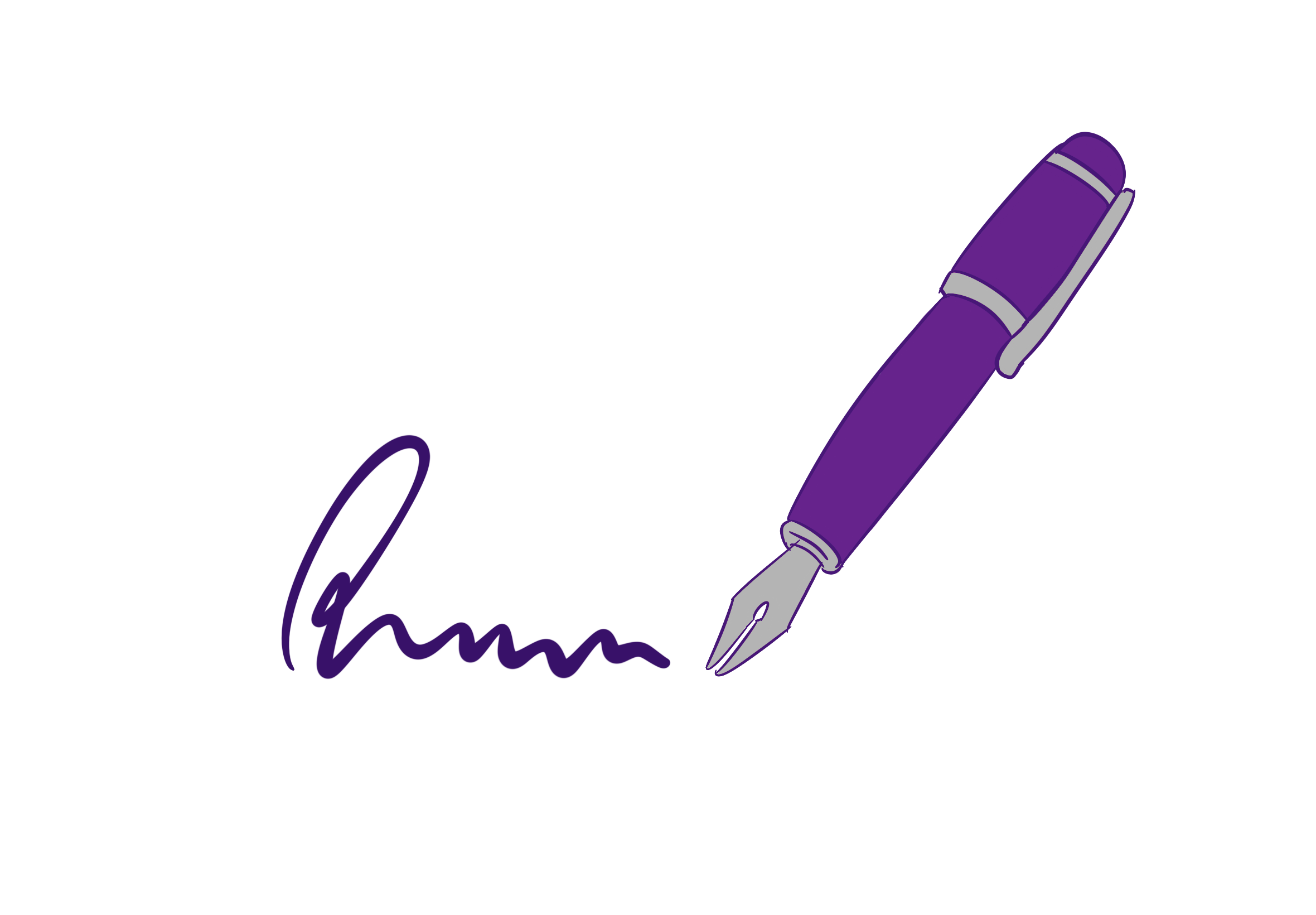 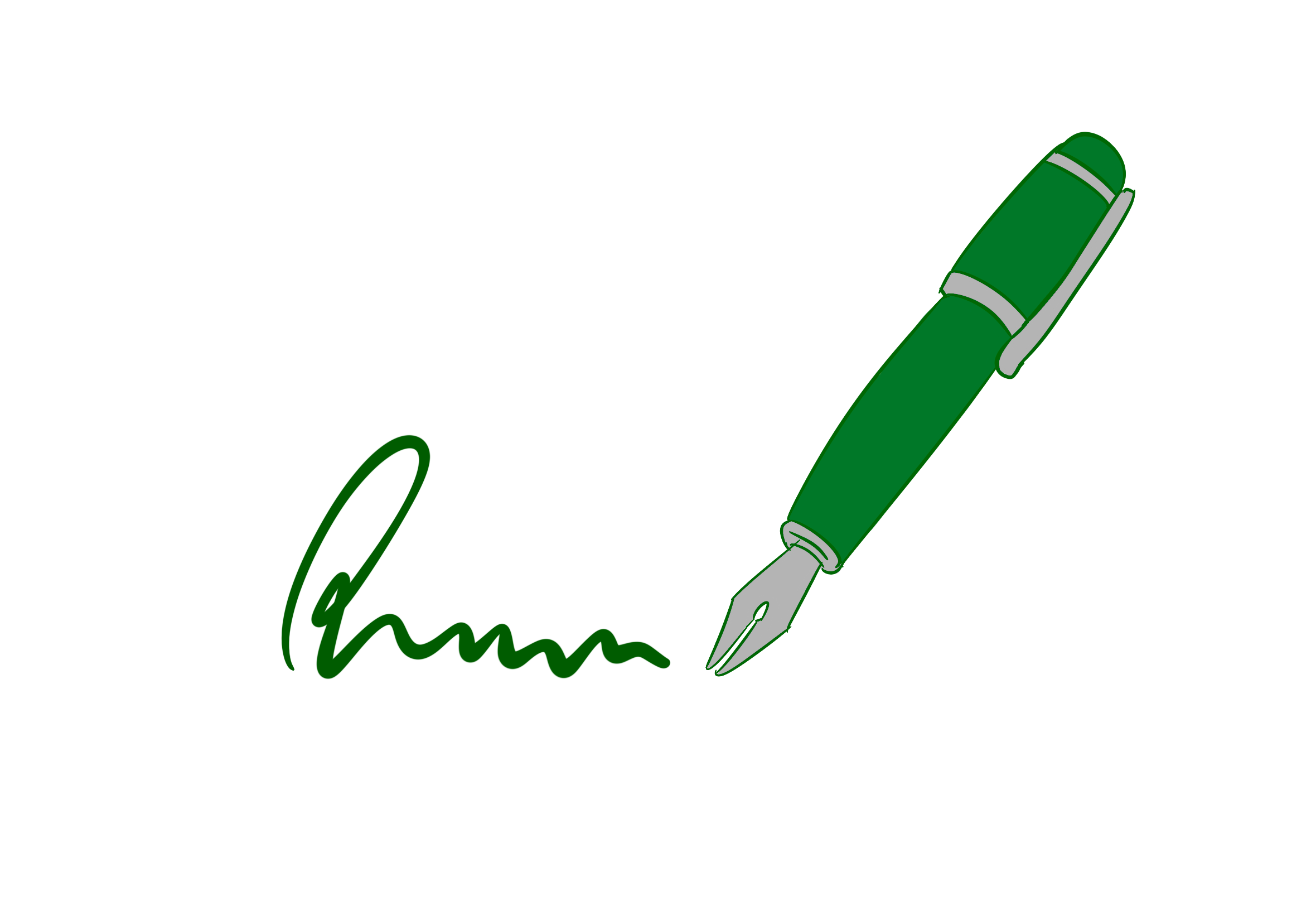 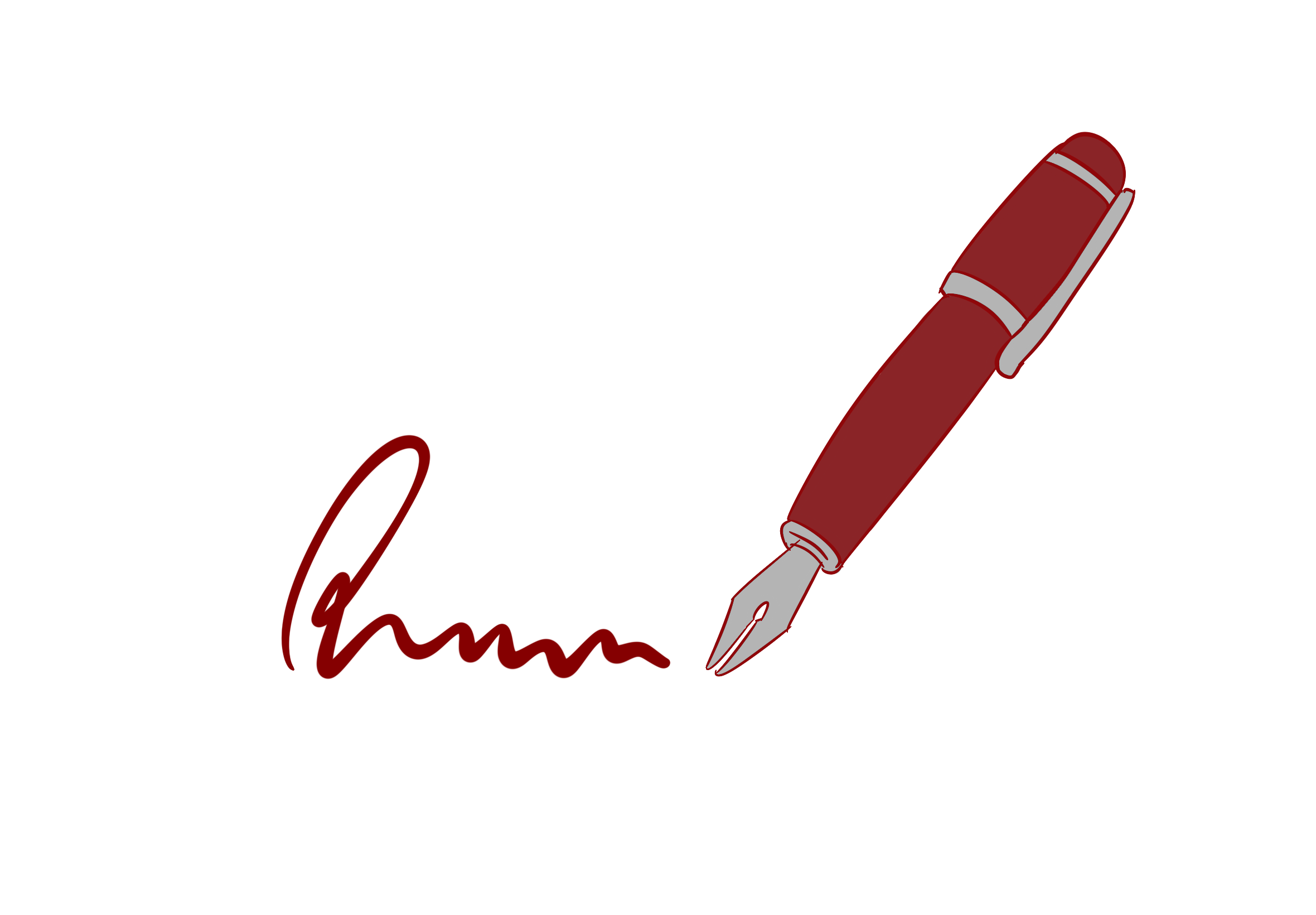 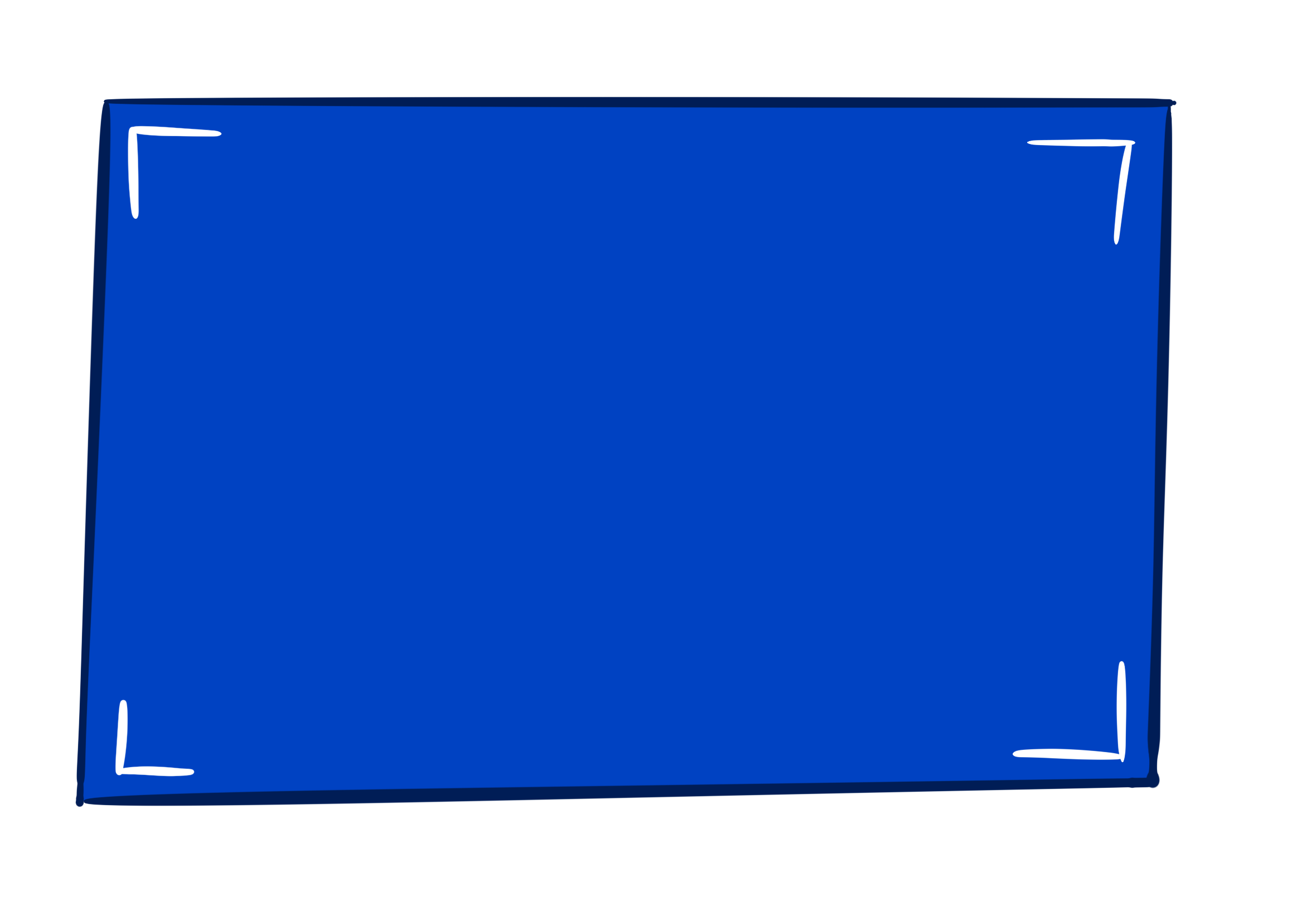 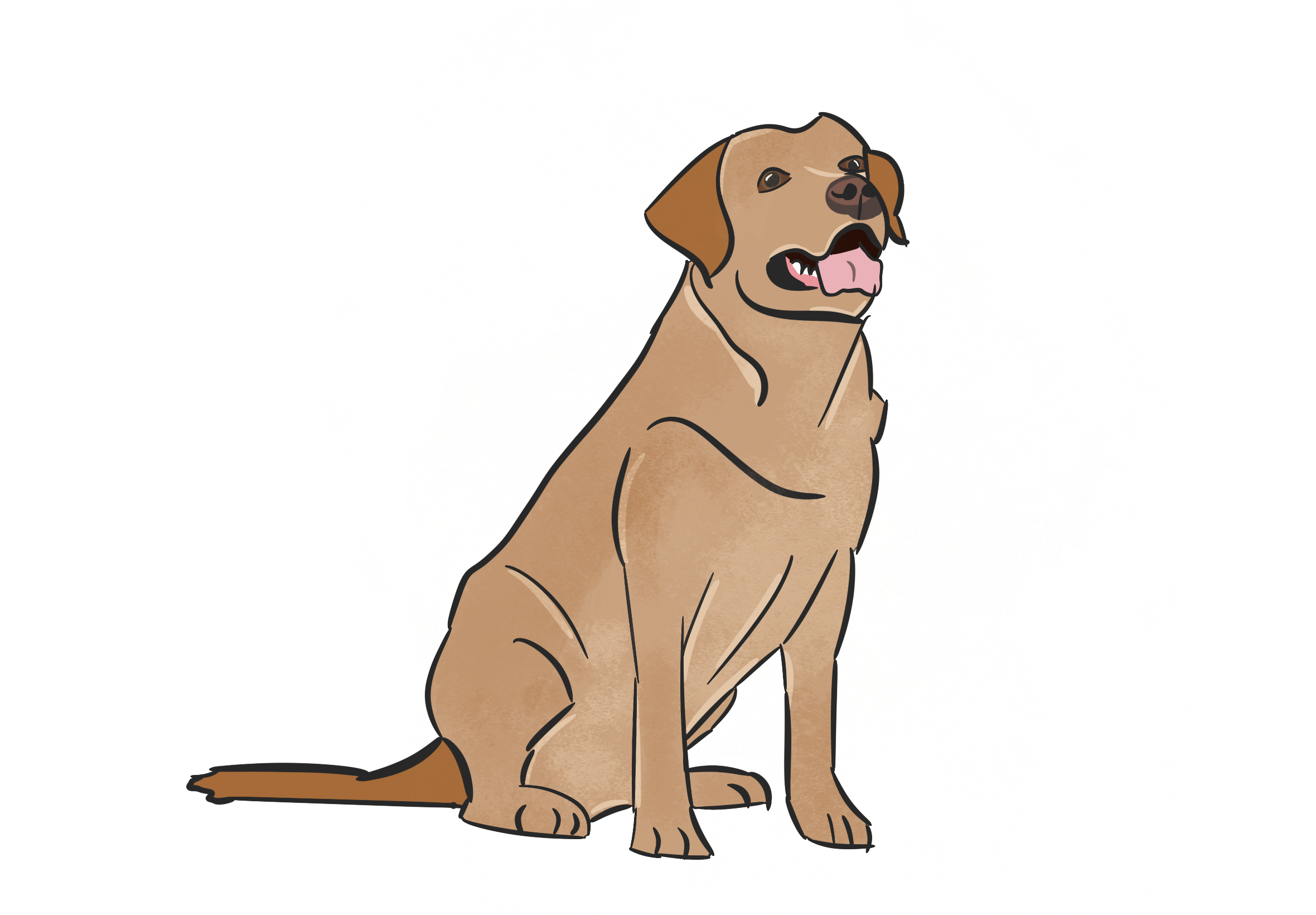 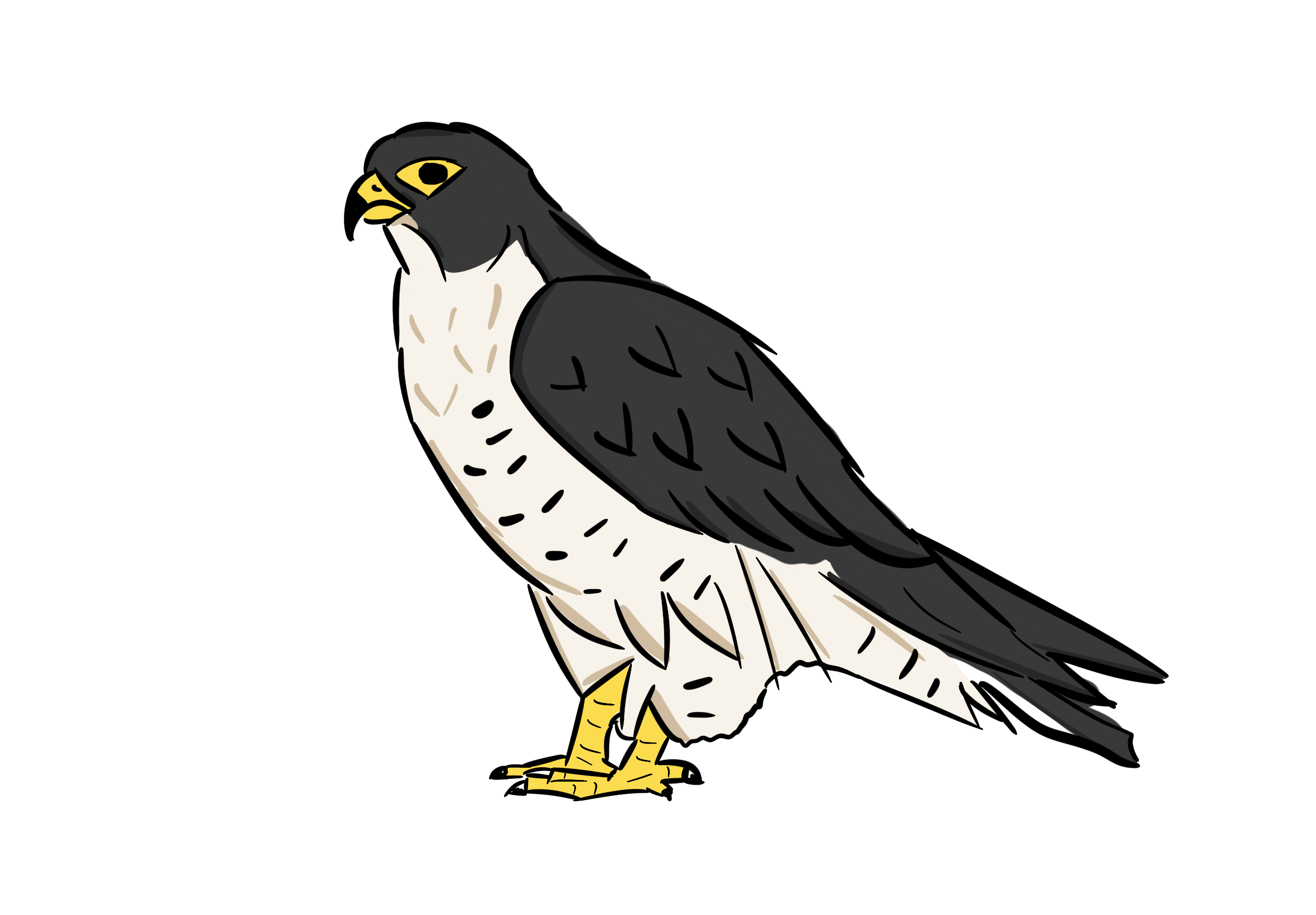 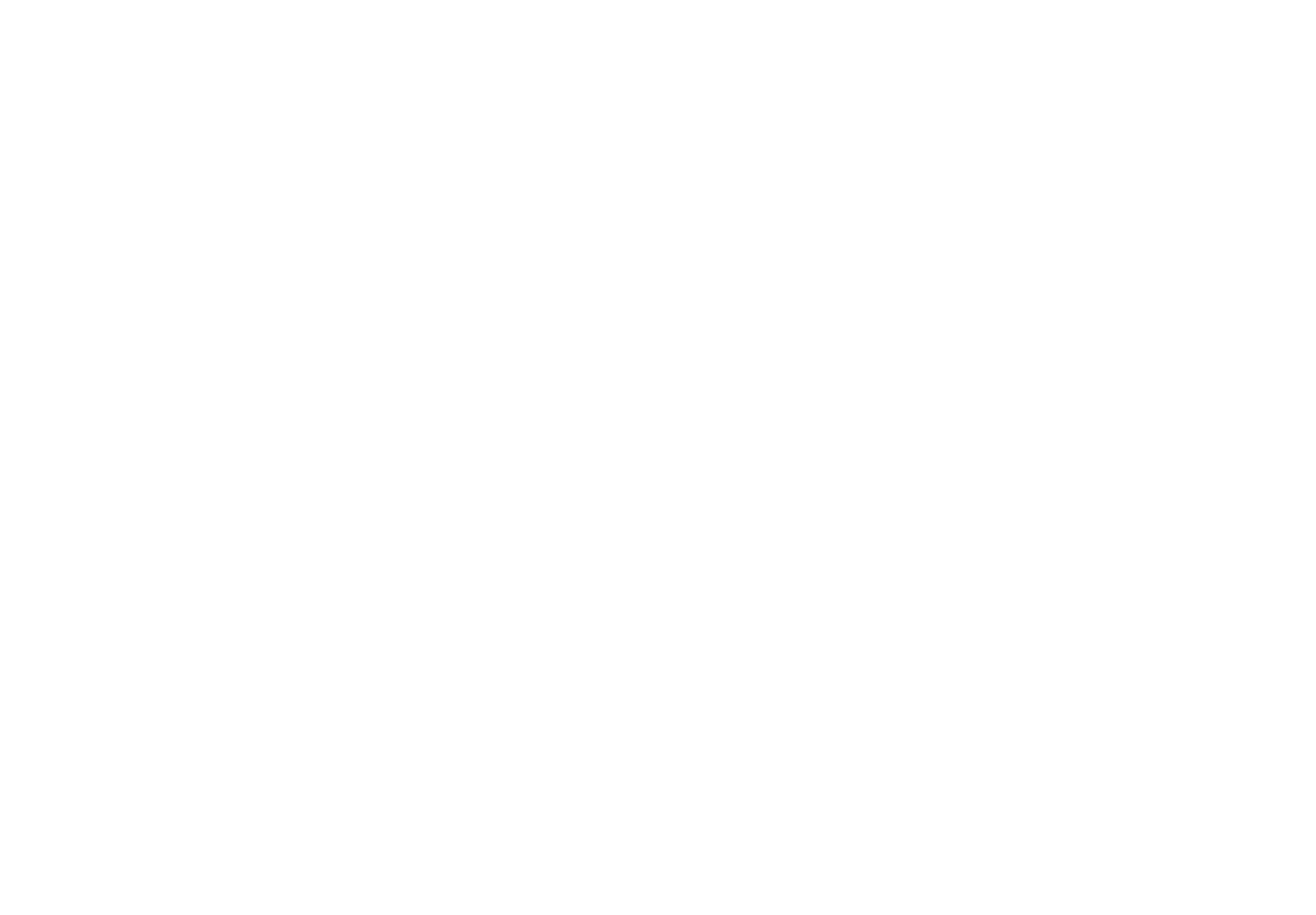 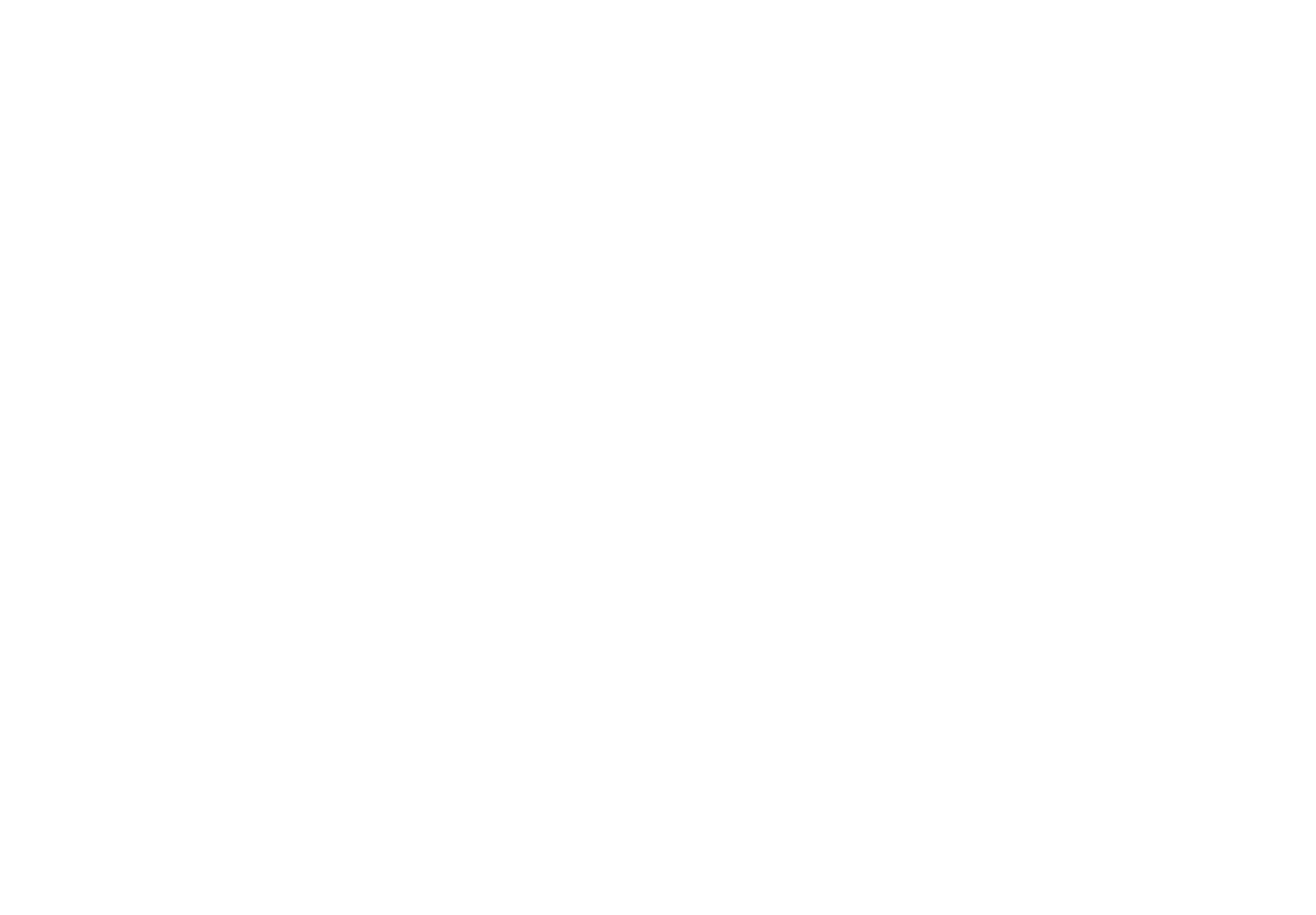 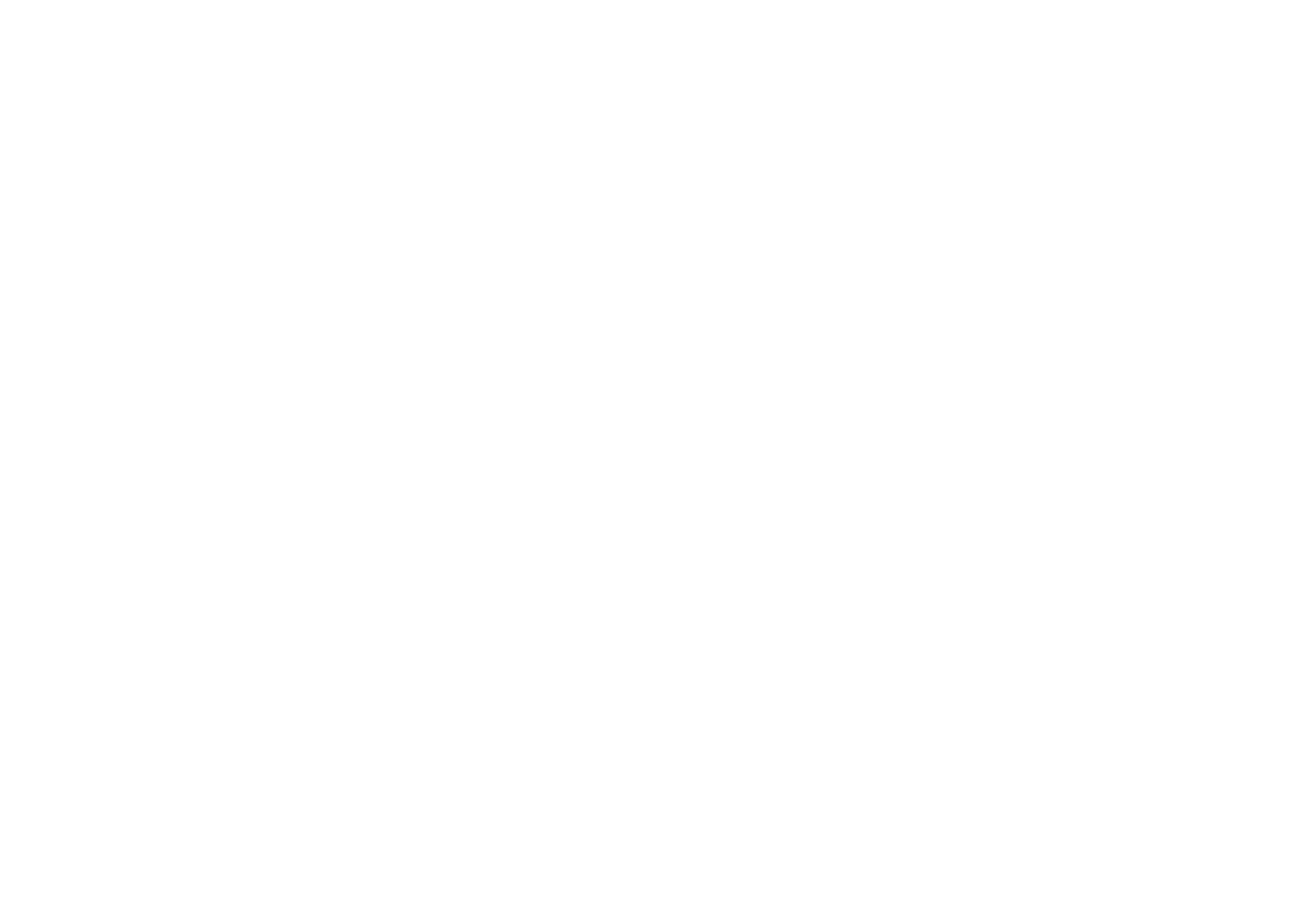 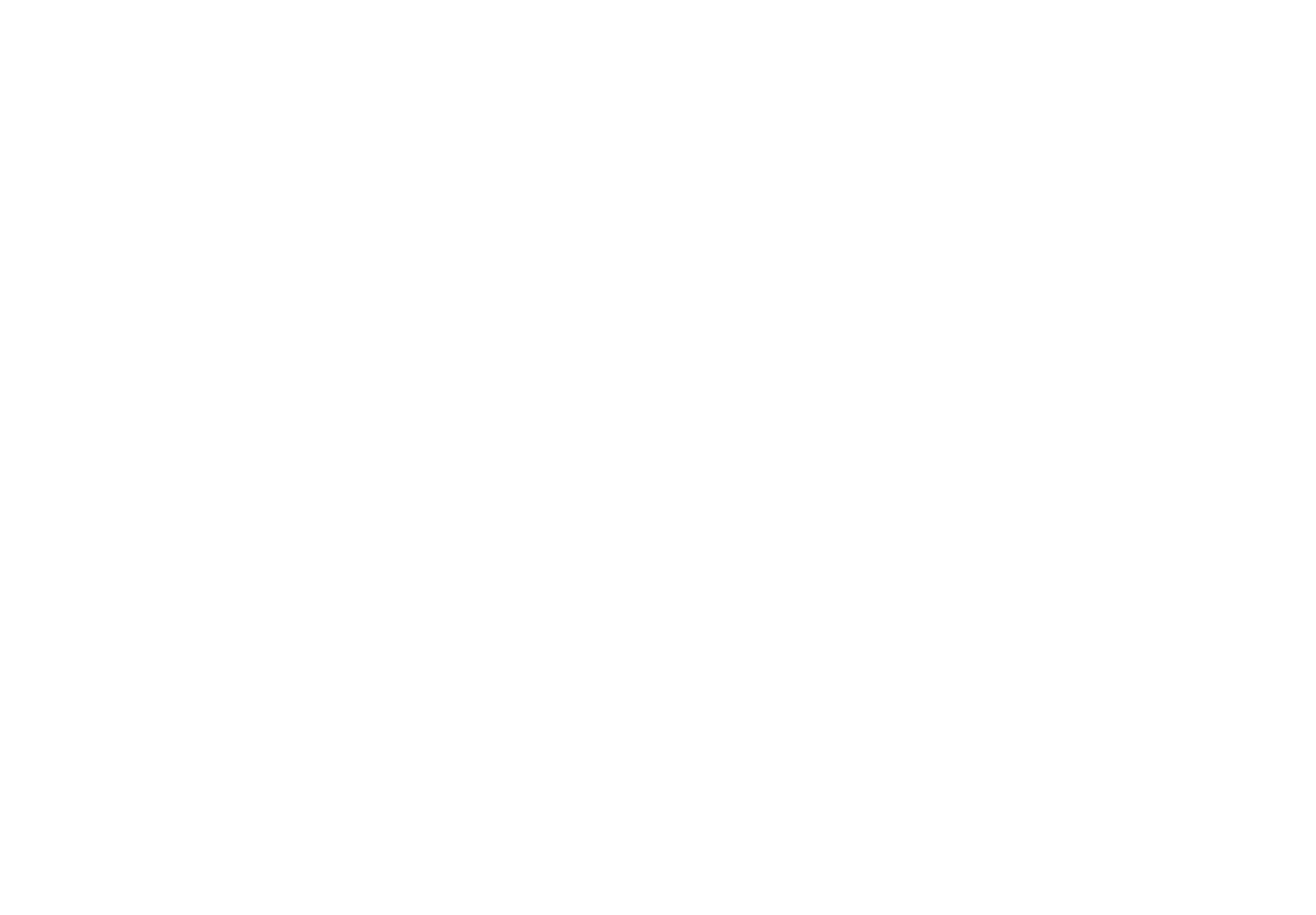 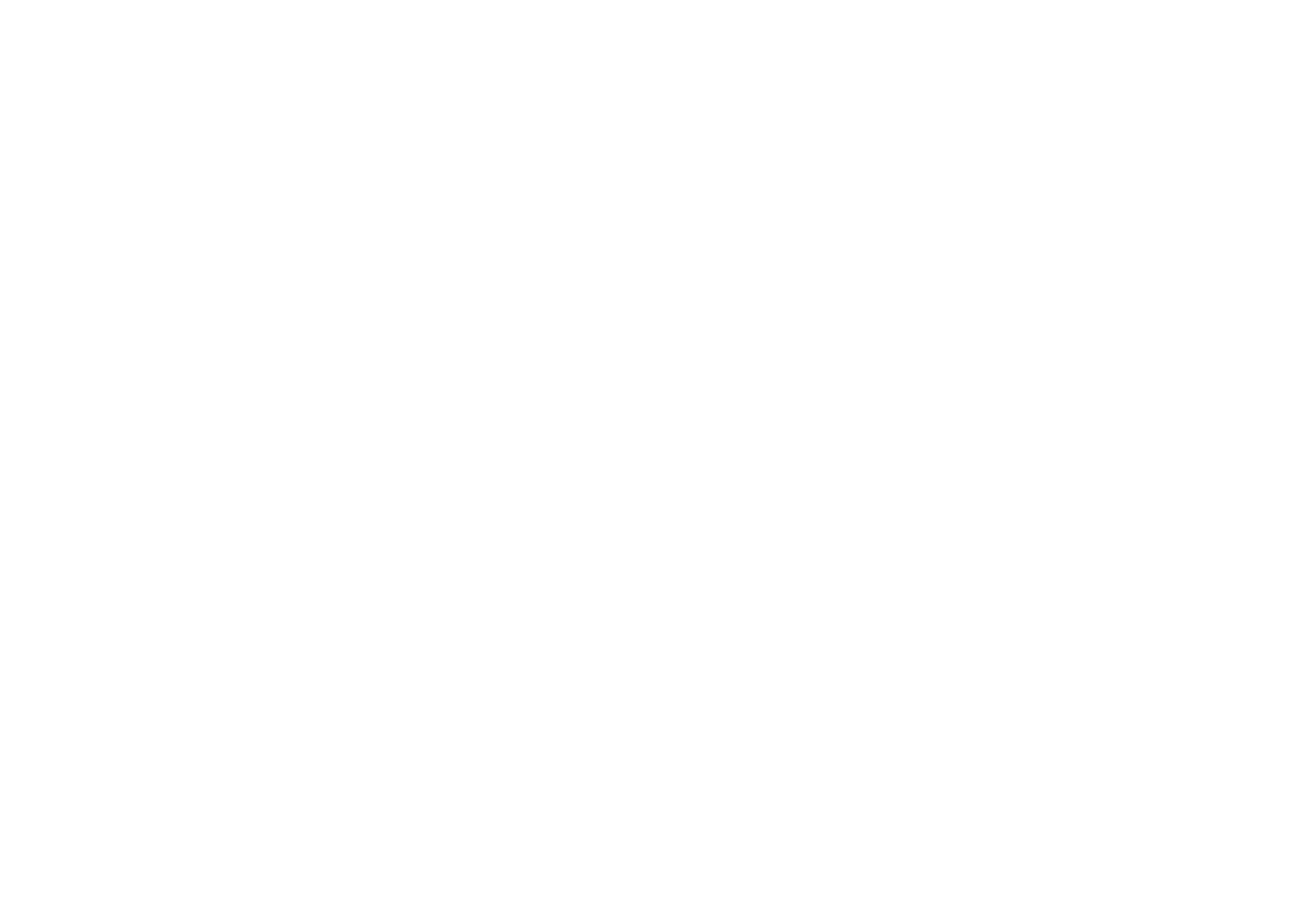 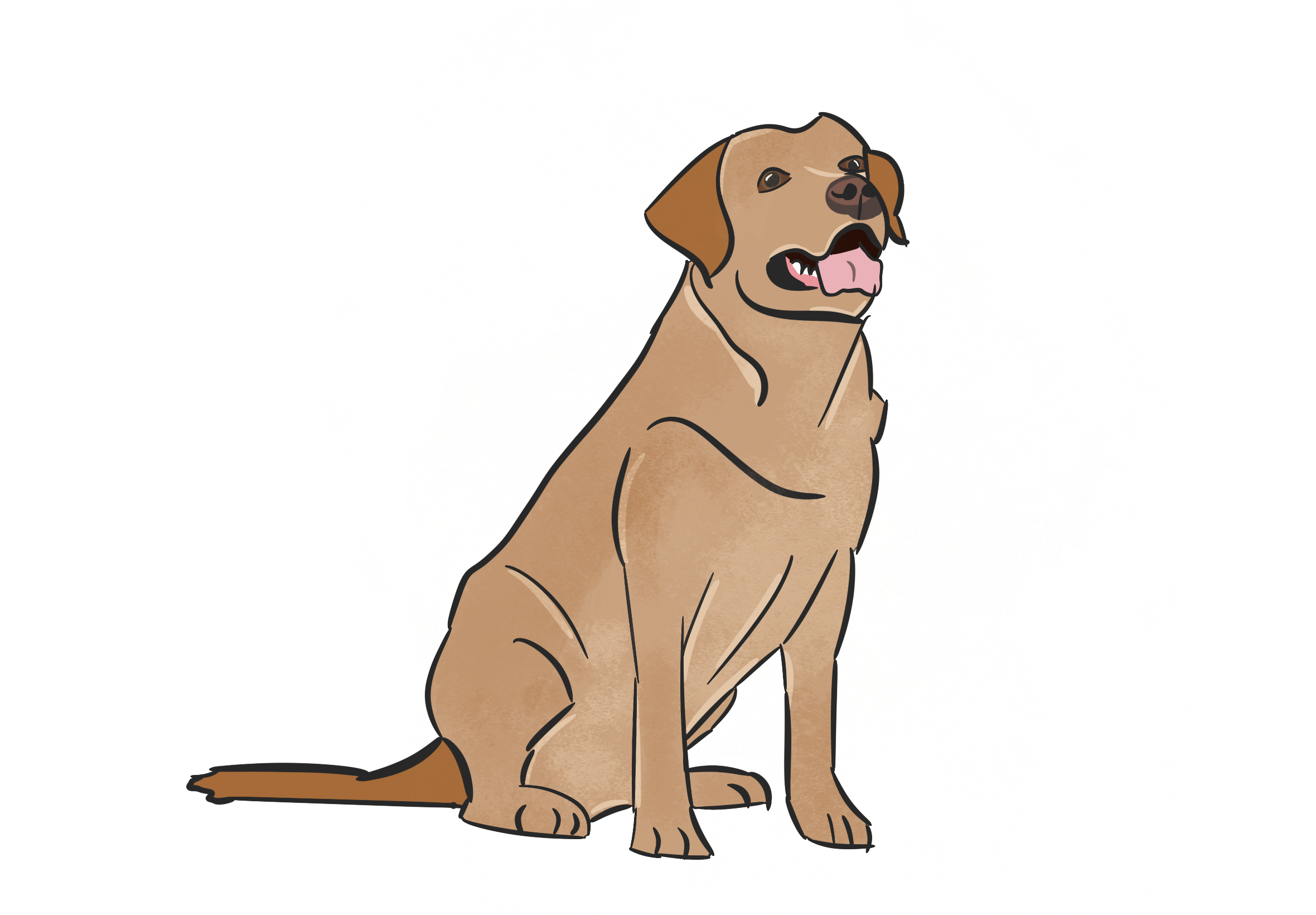 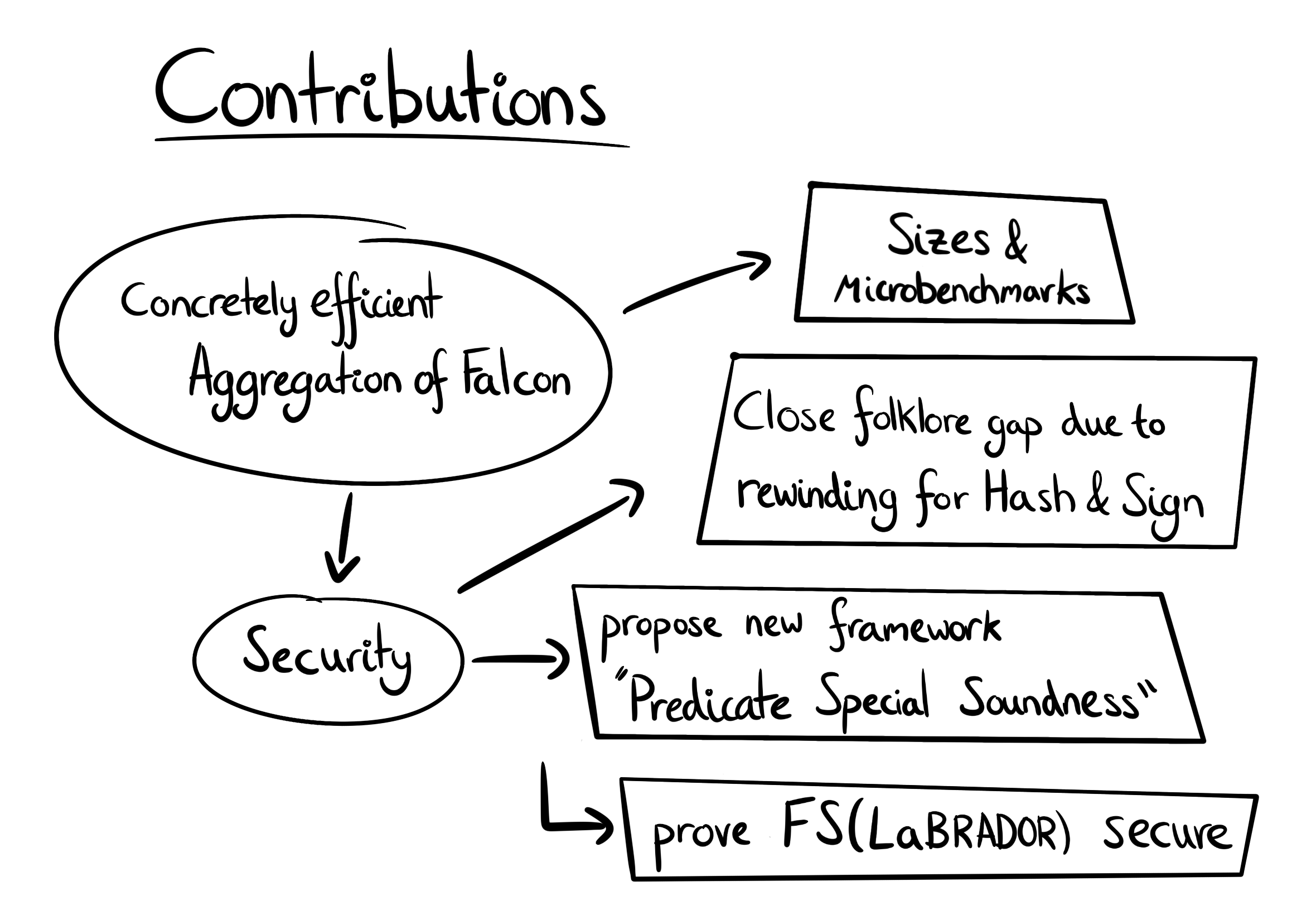 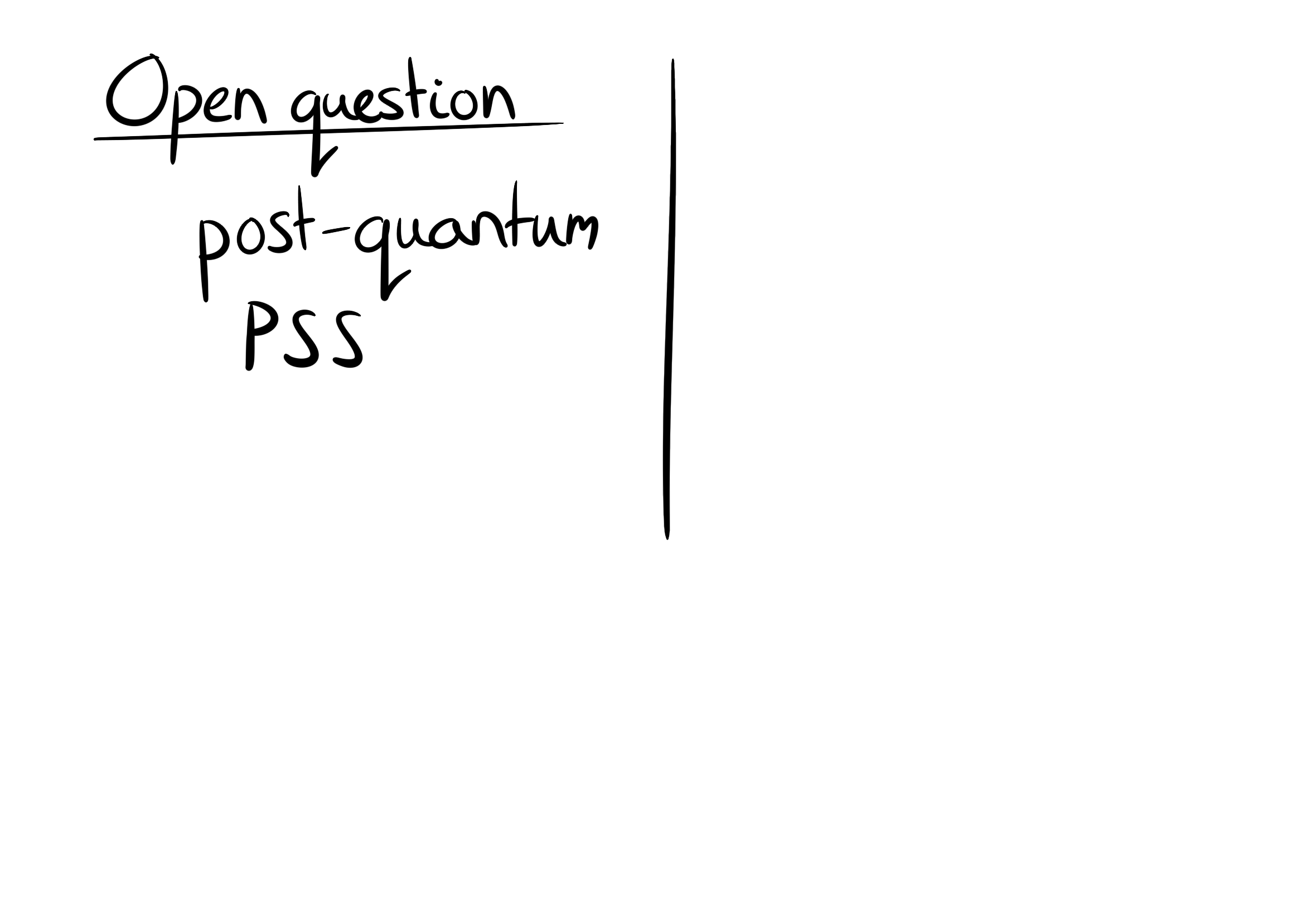 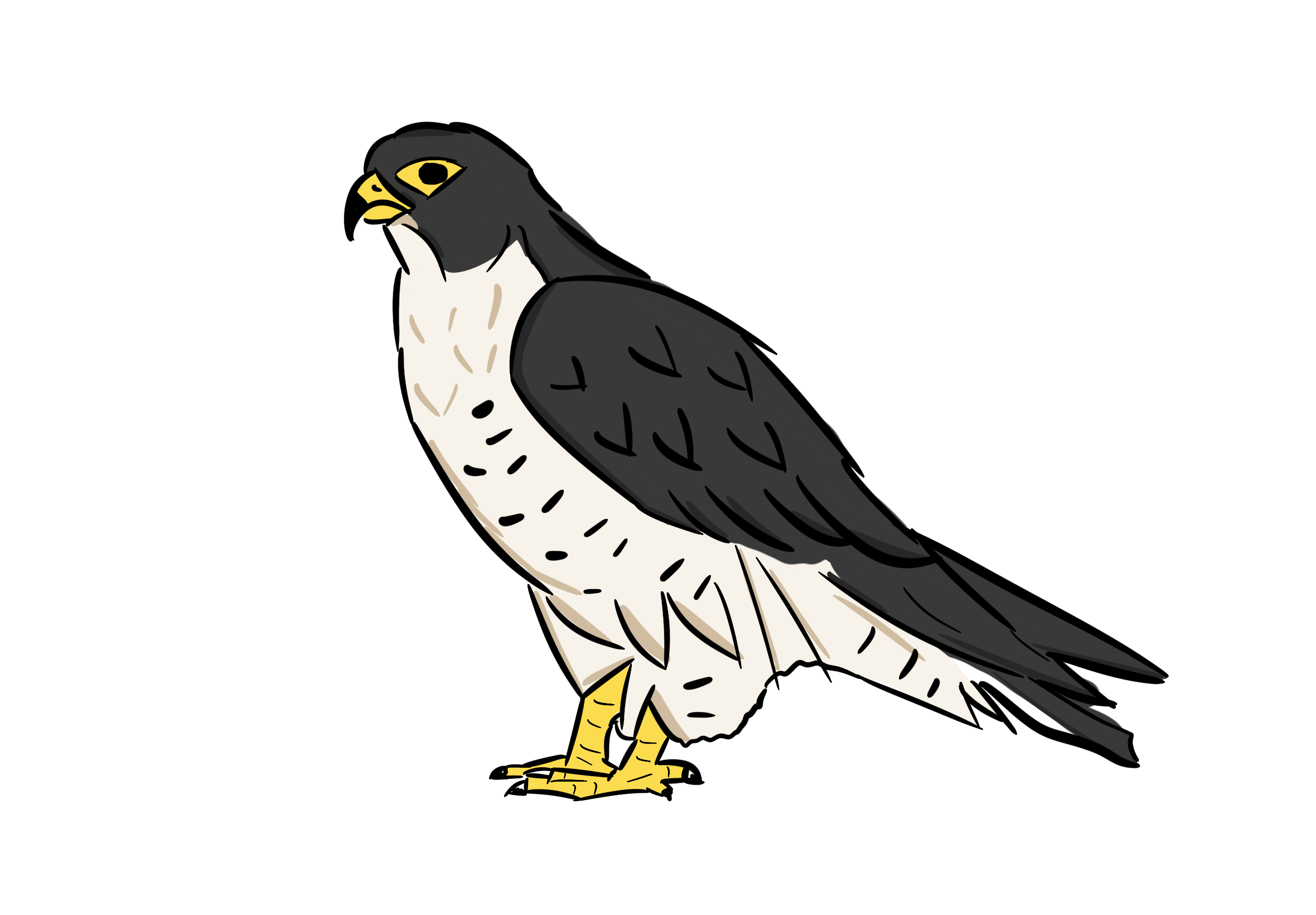 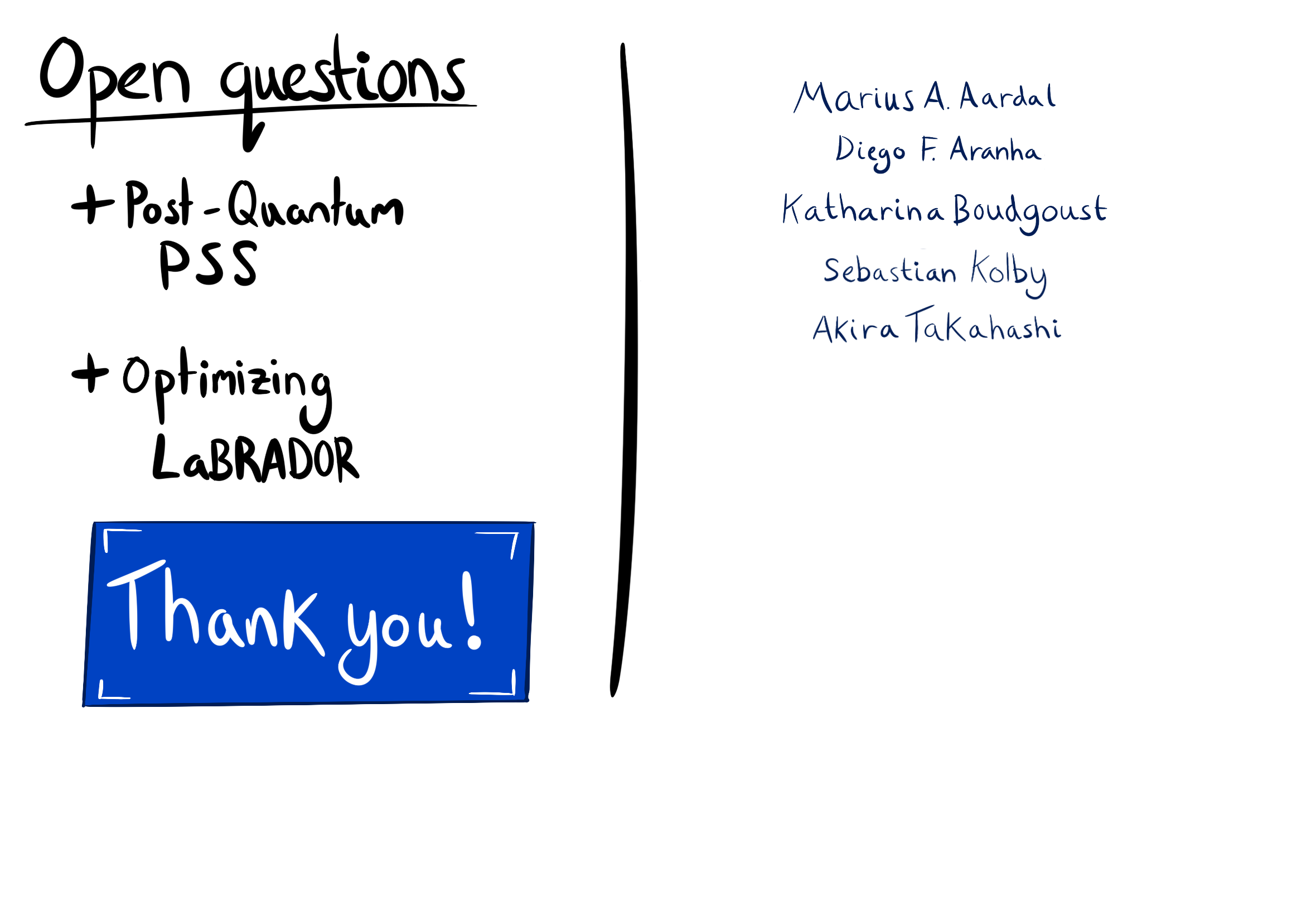 ia.cr/2024/311
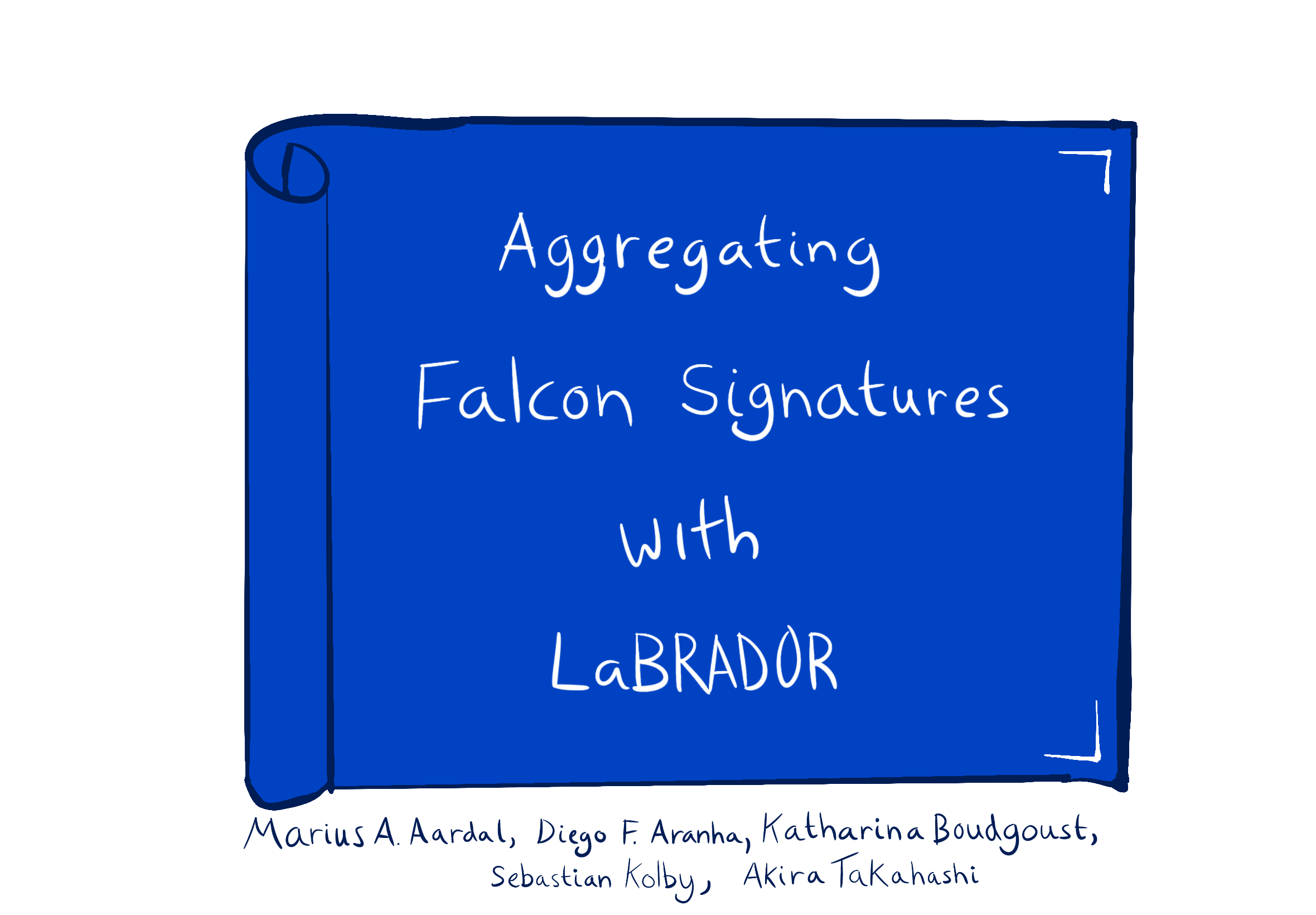